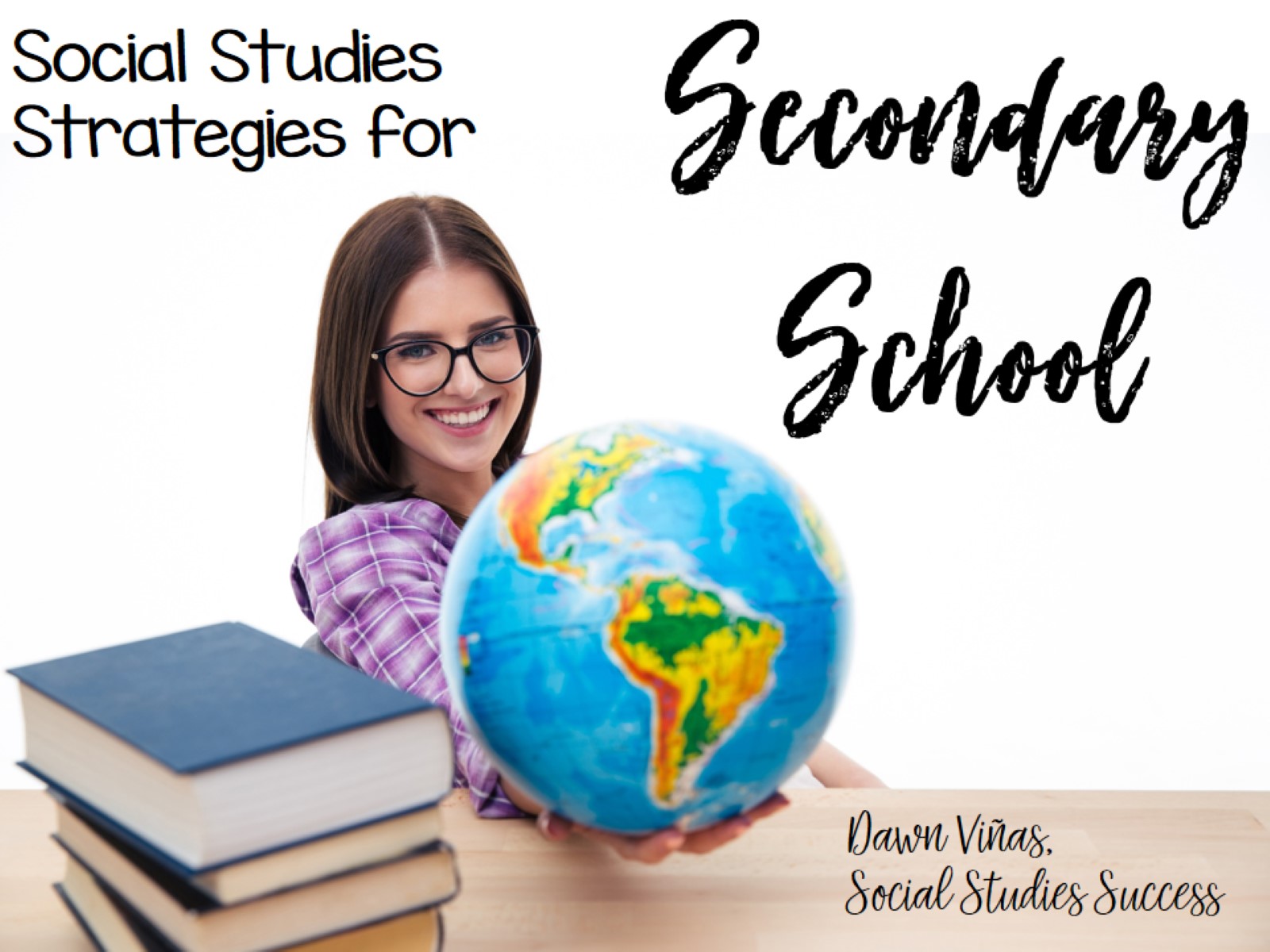 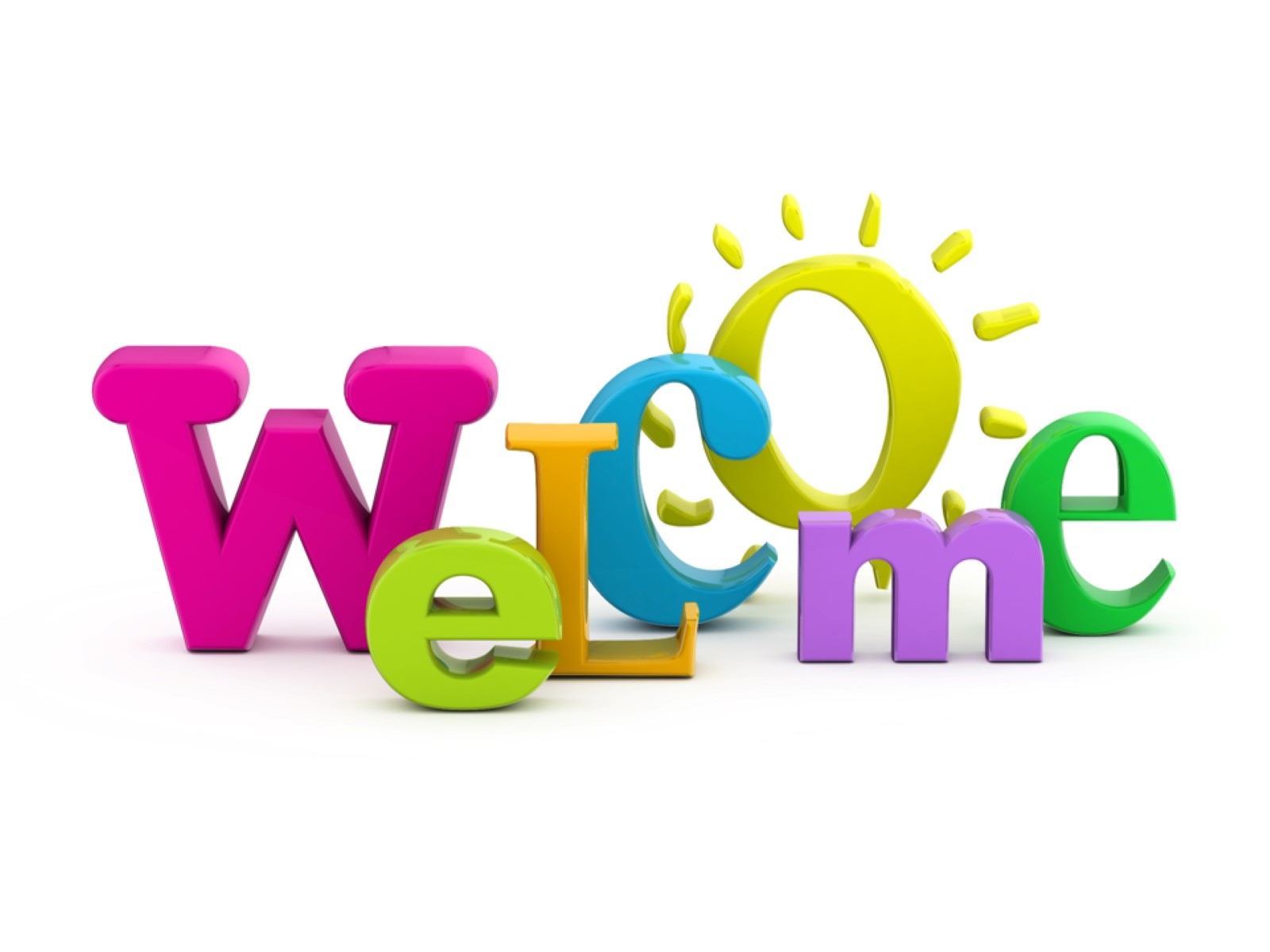 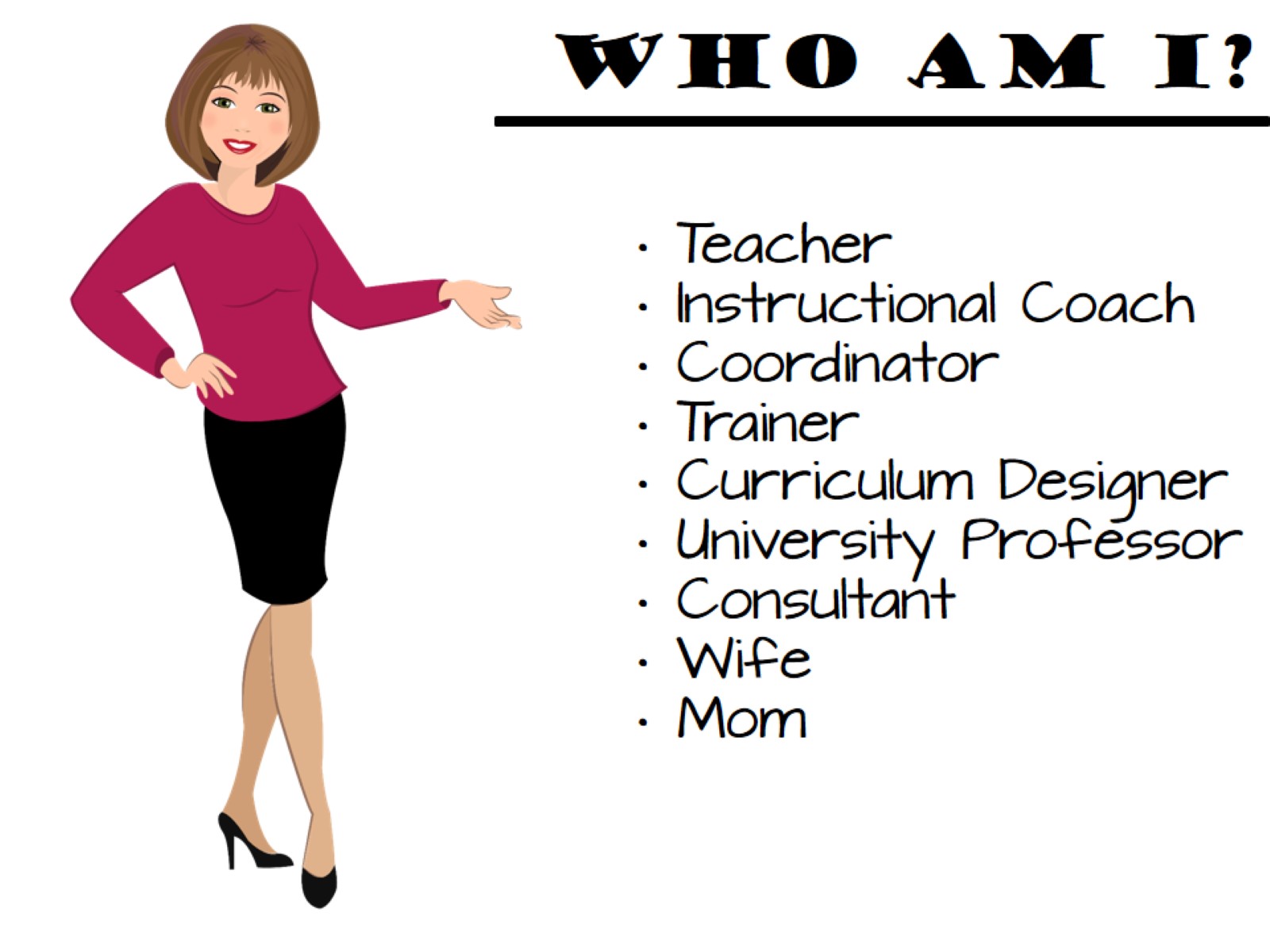 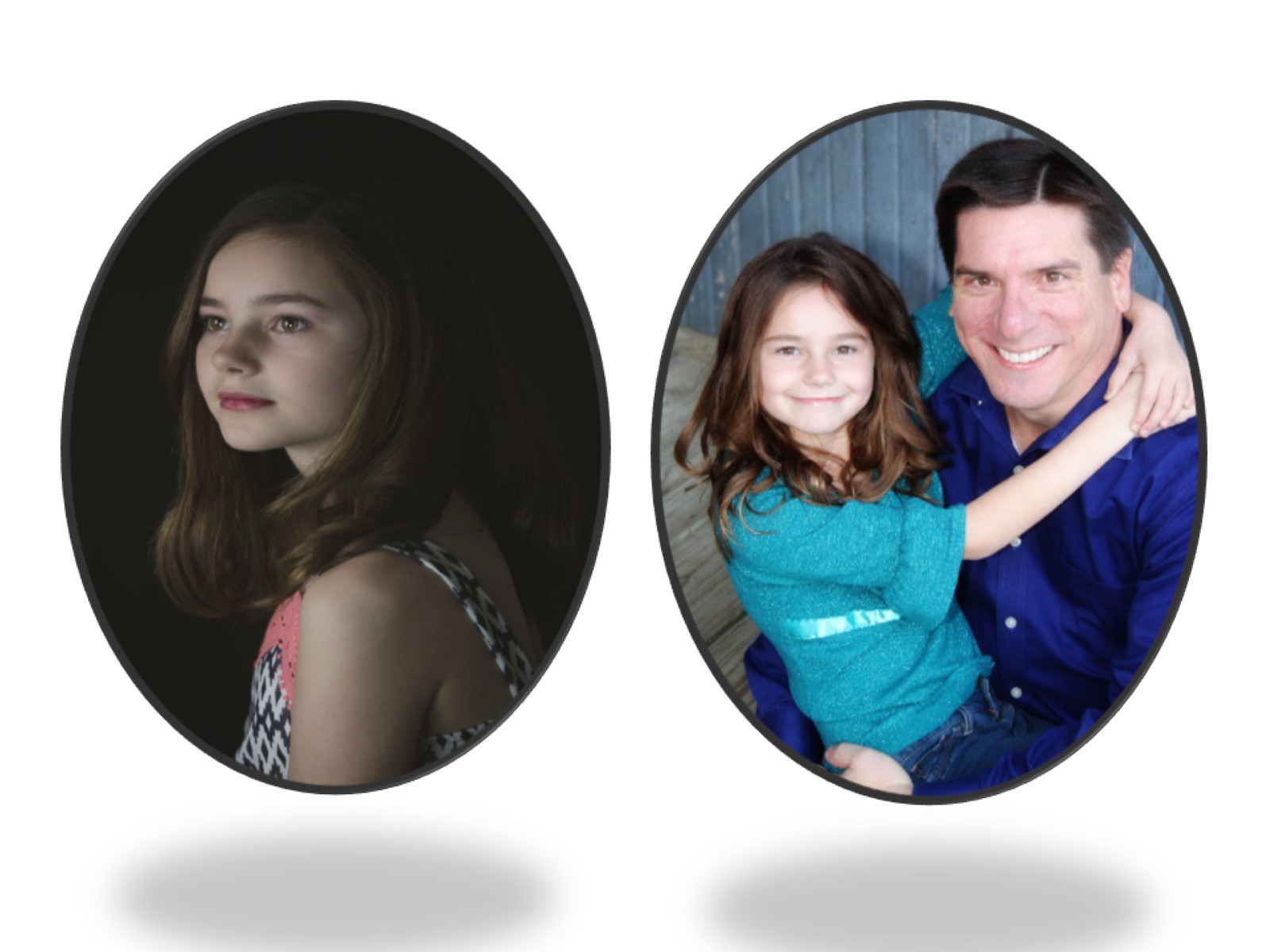 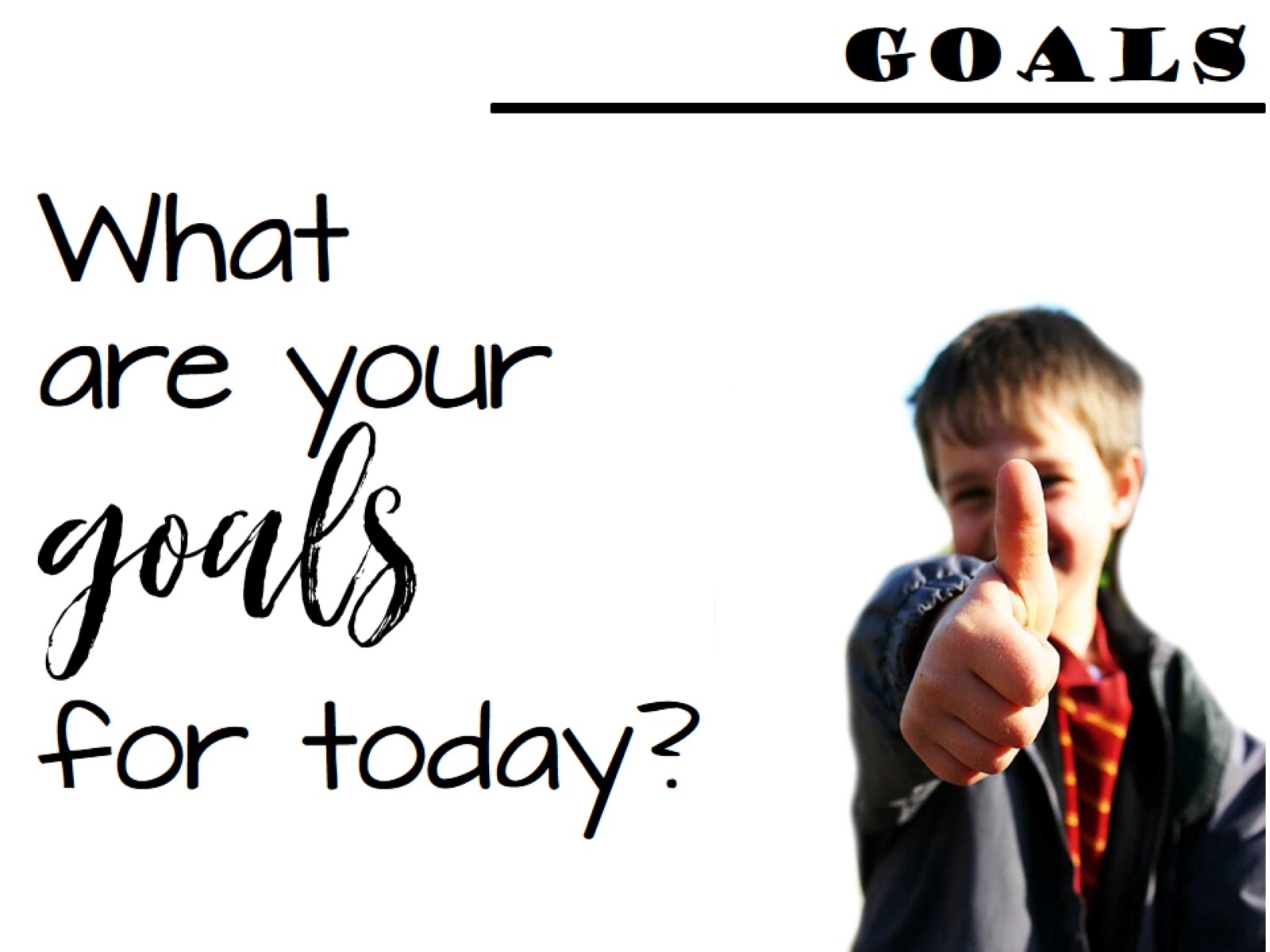 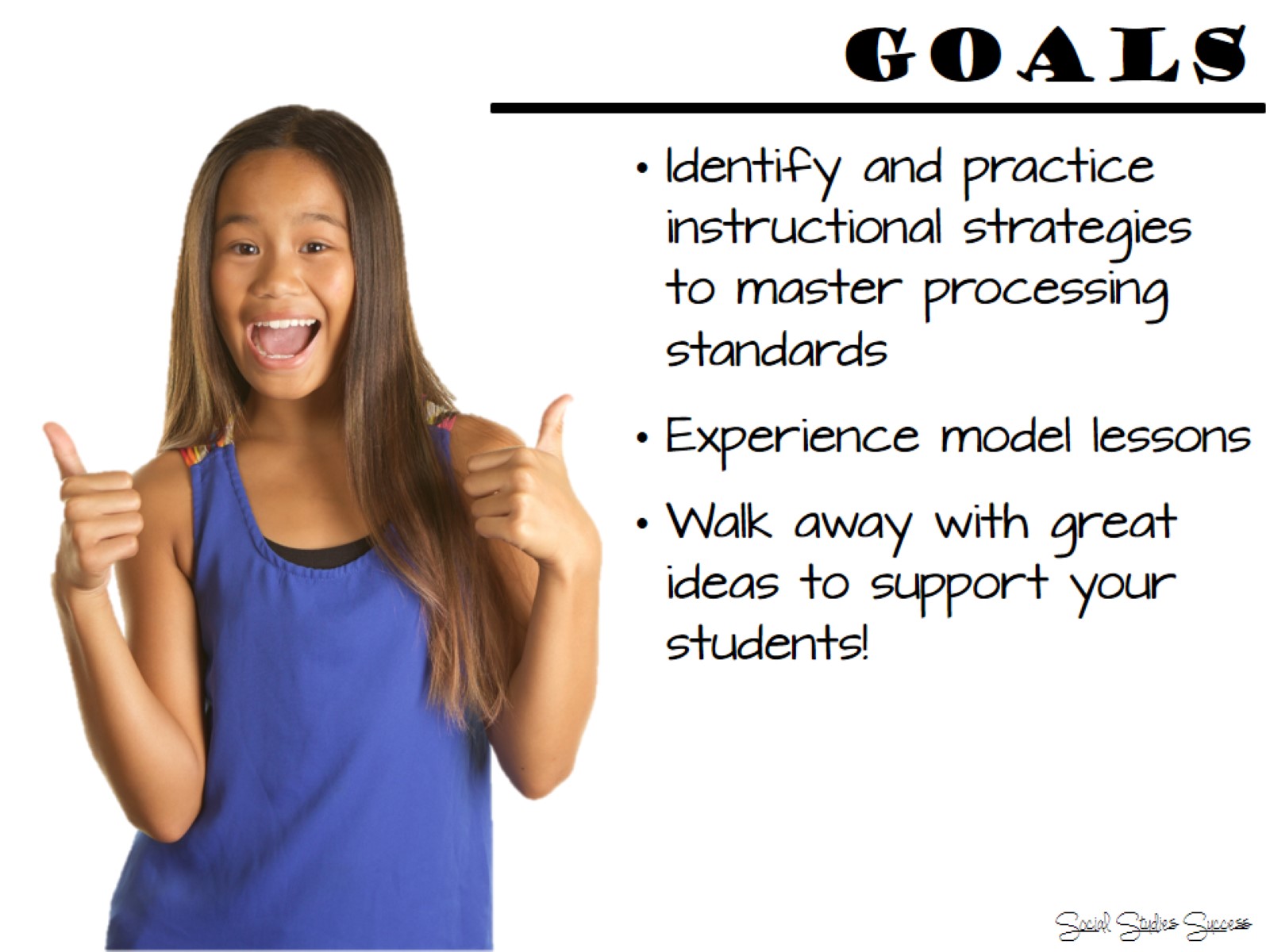 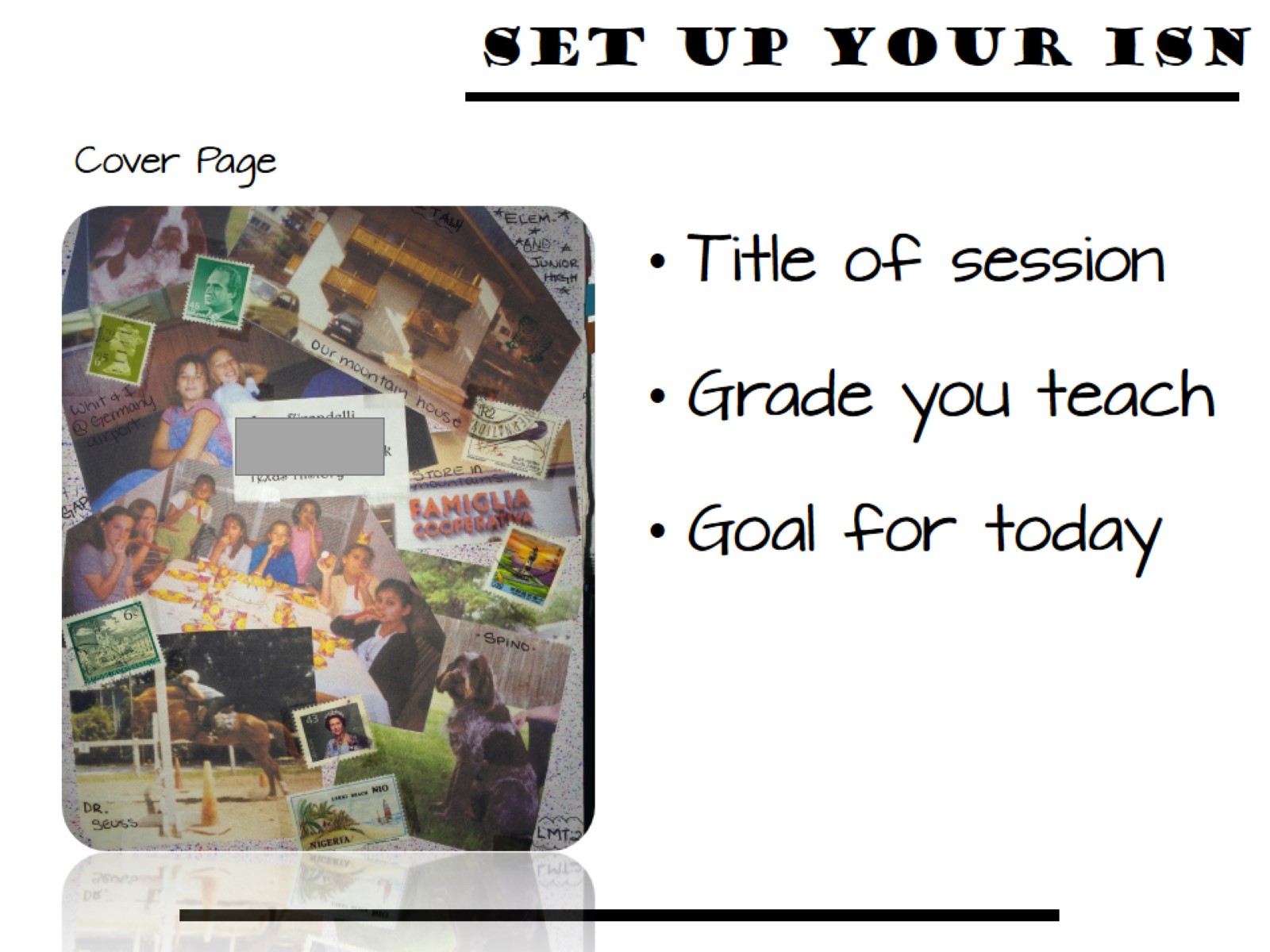 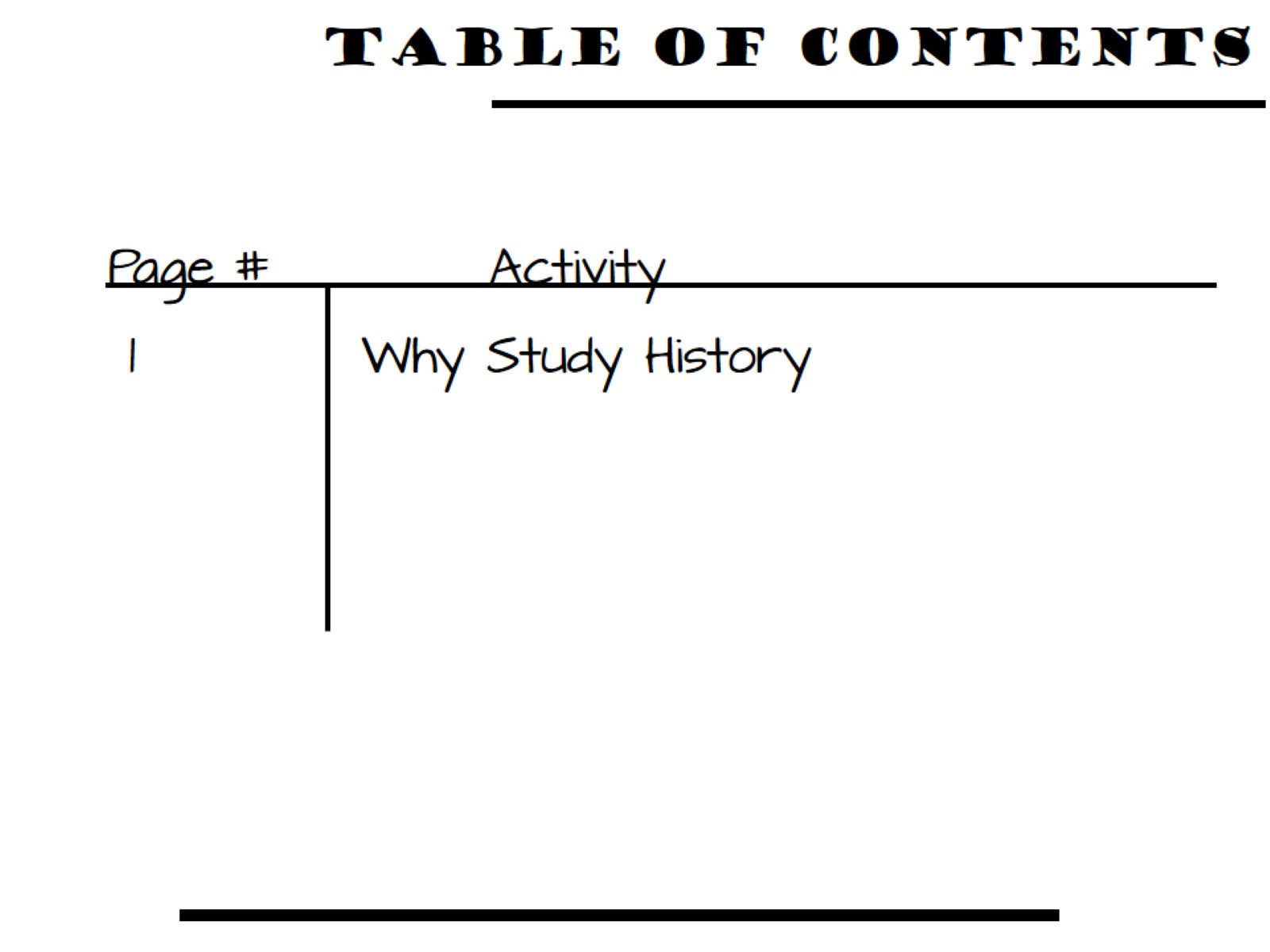 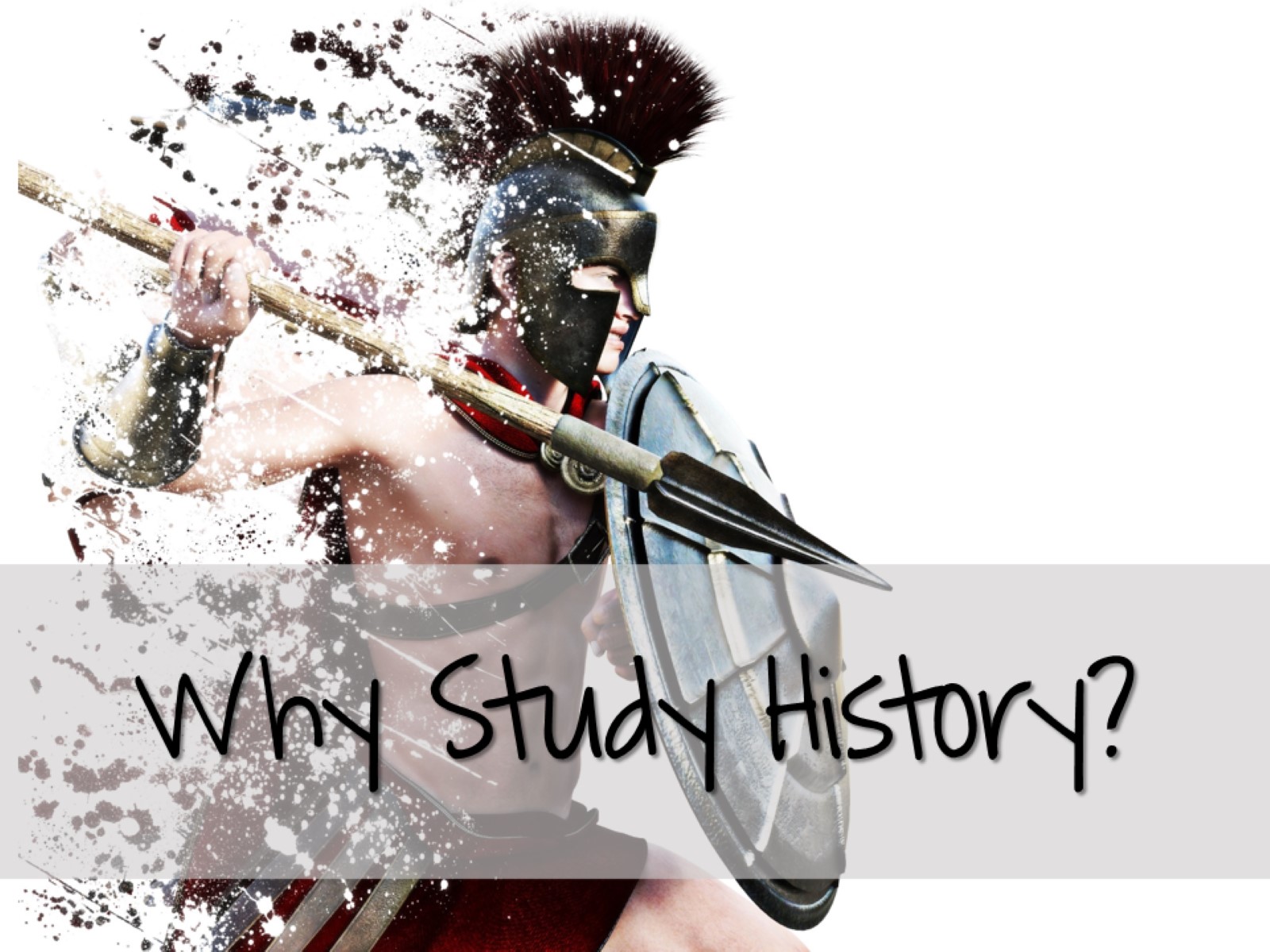 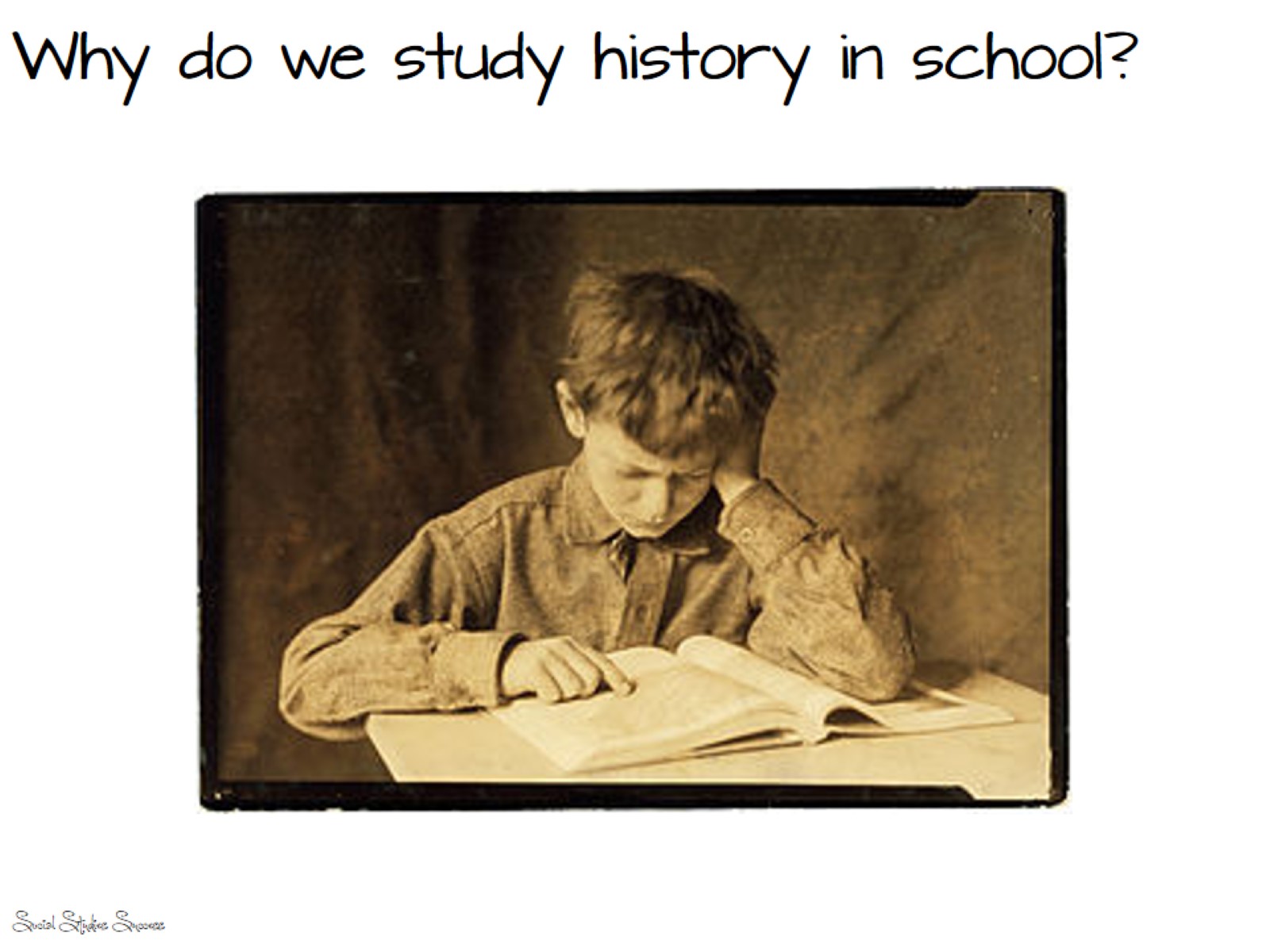 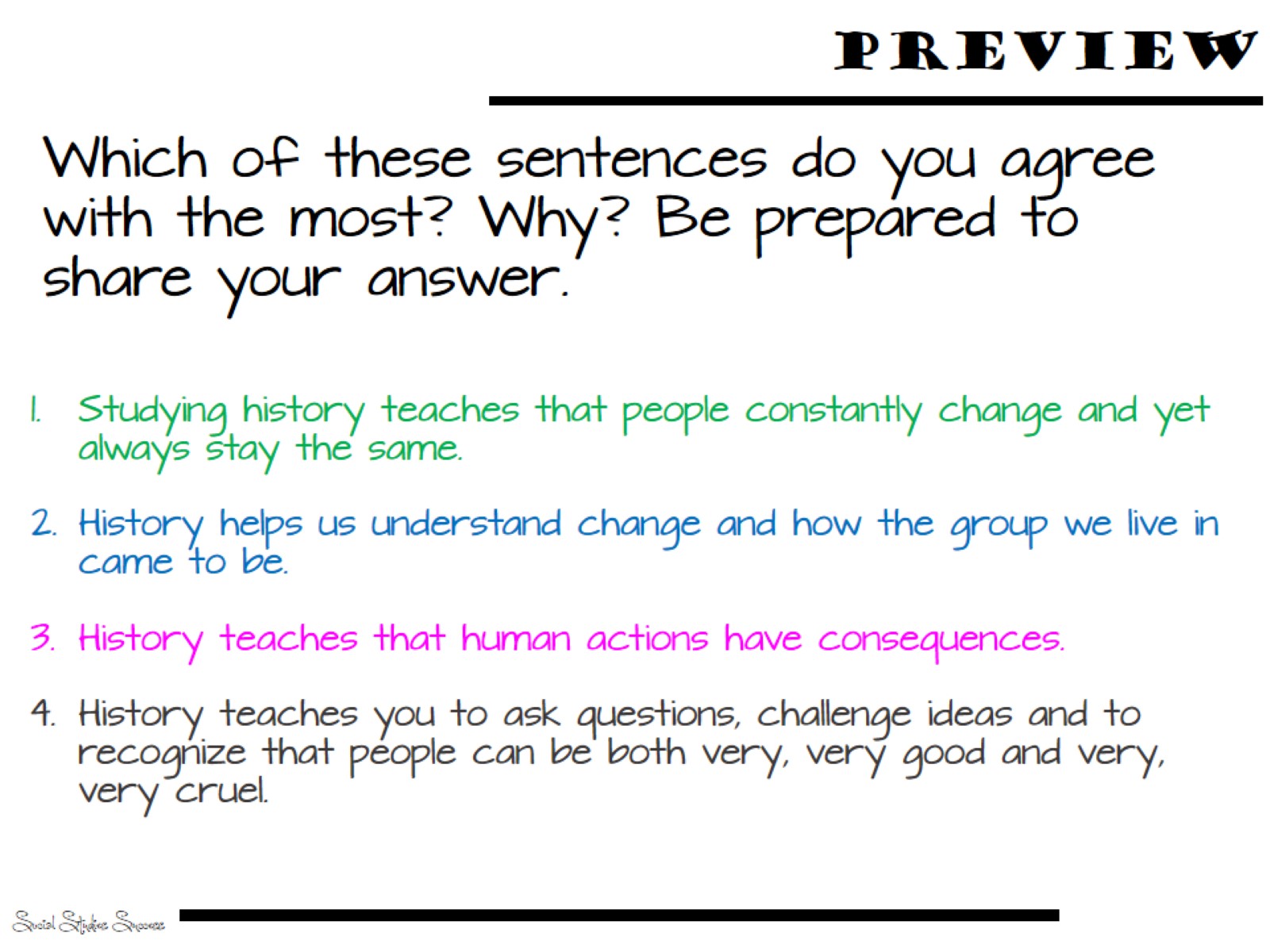 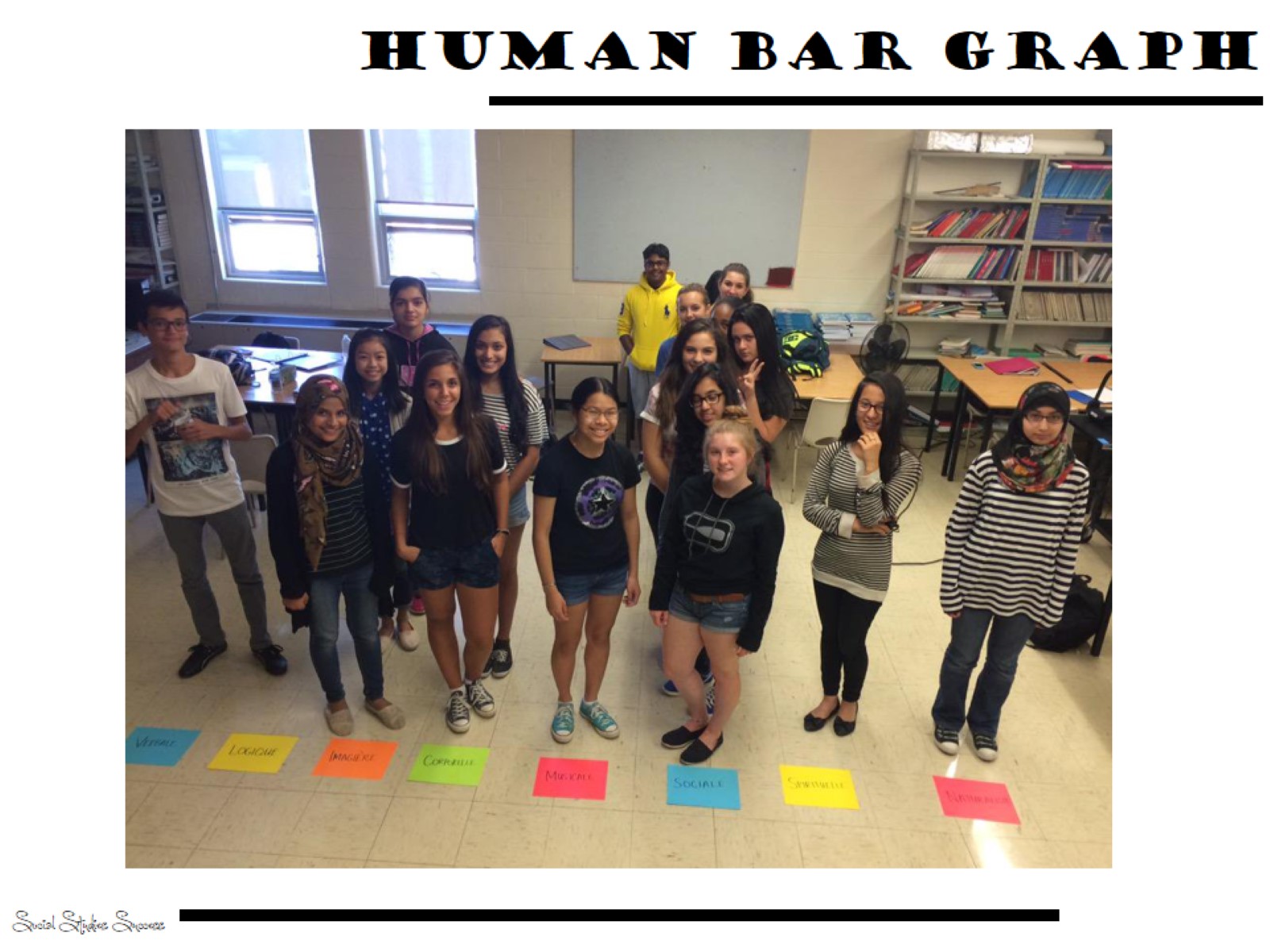 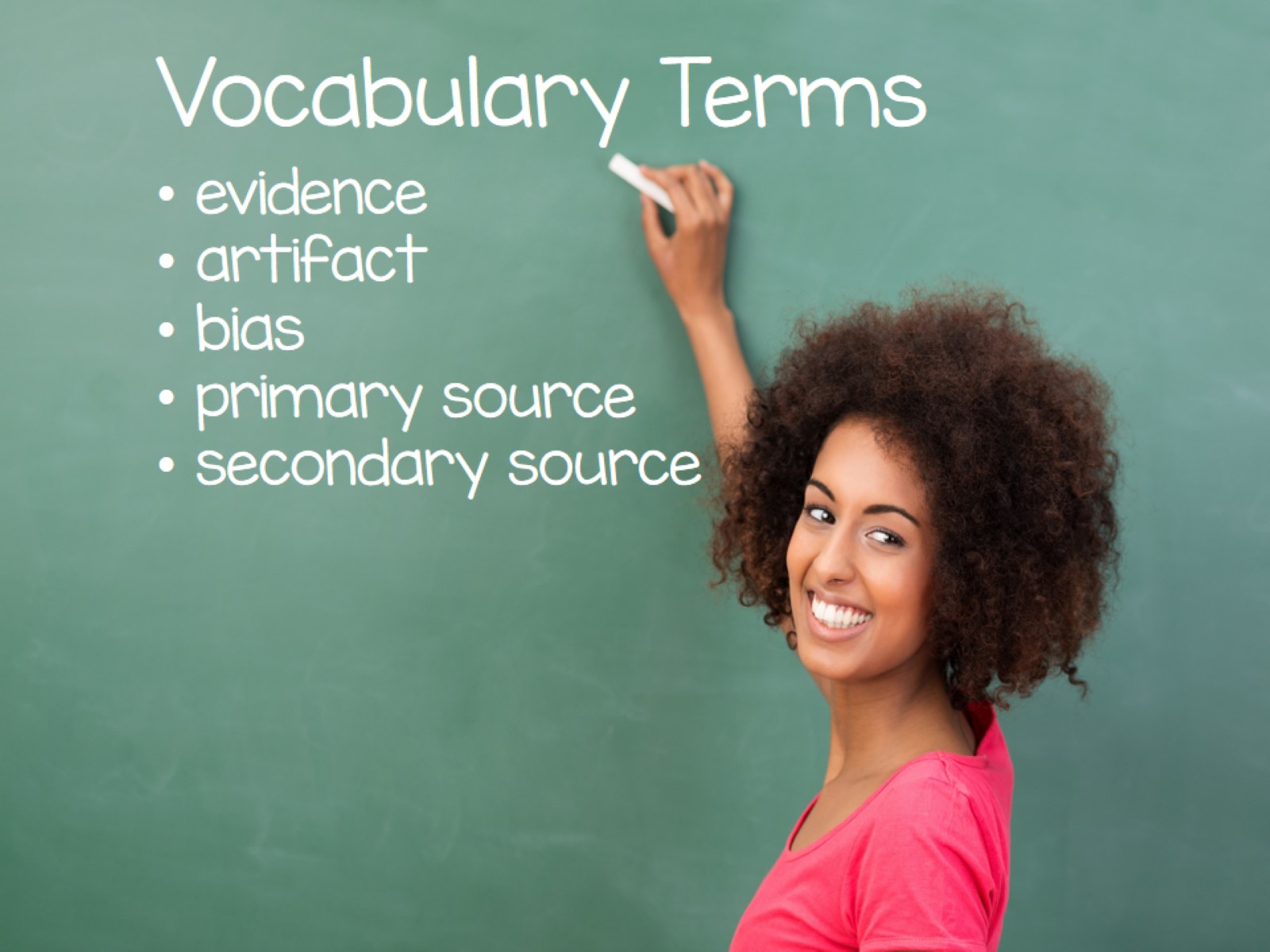 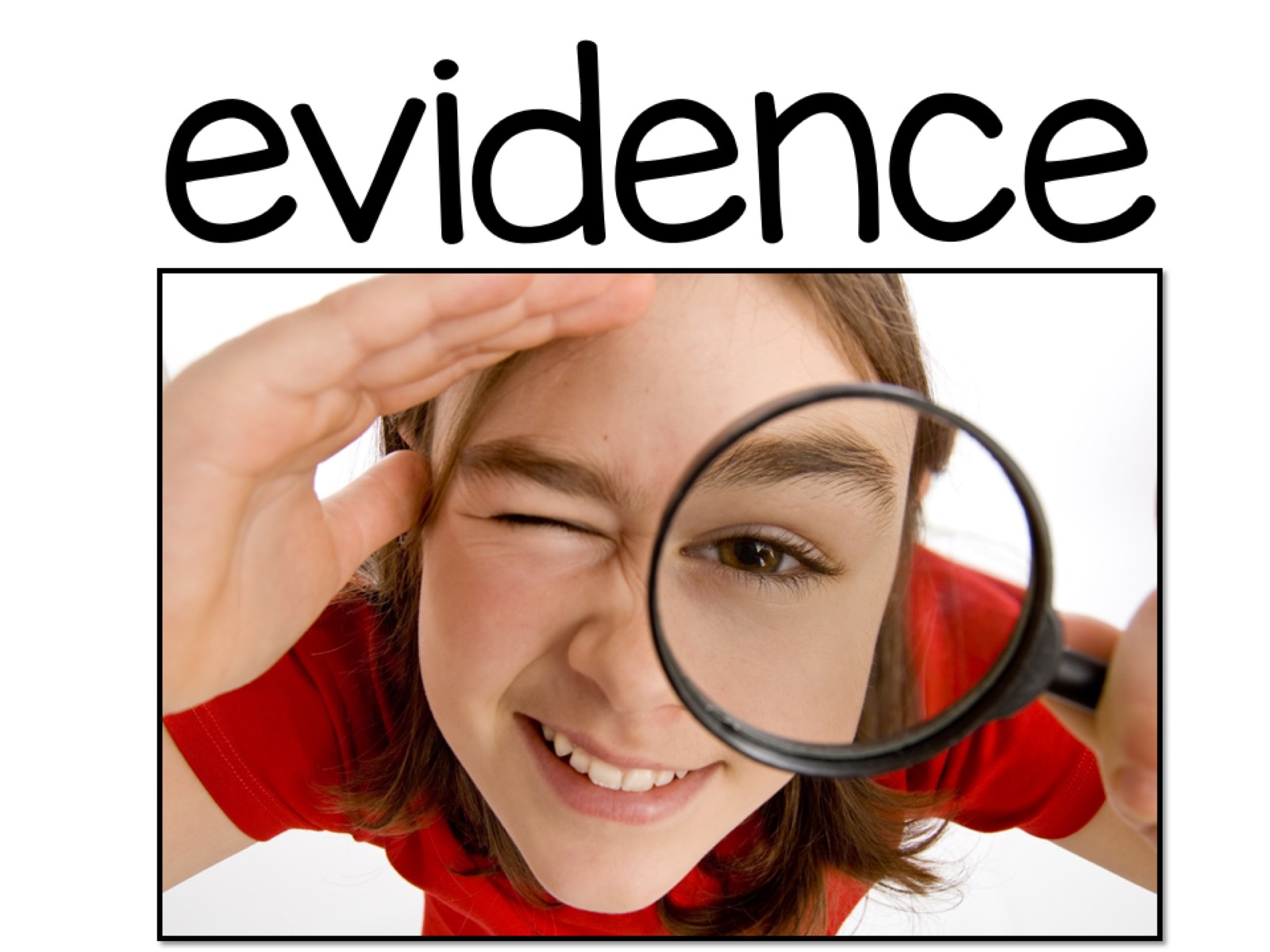 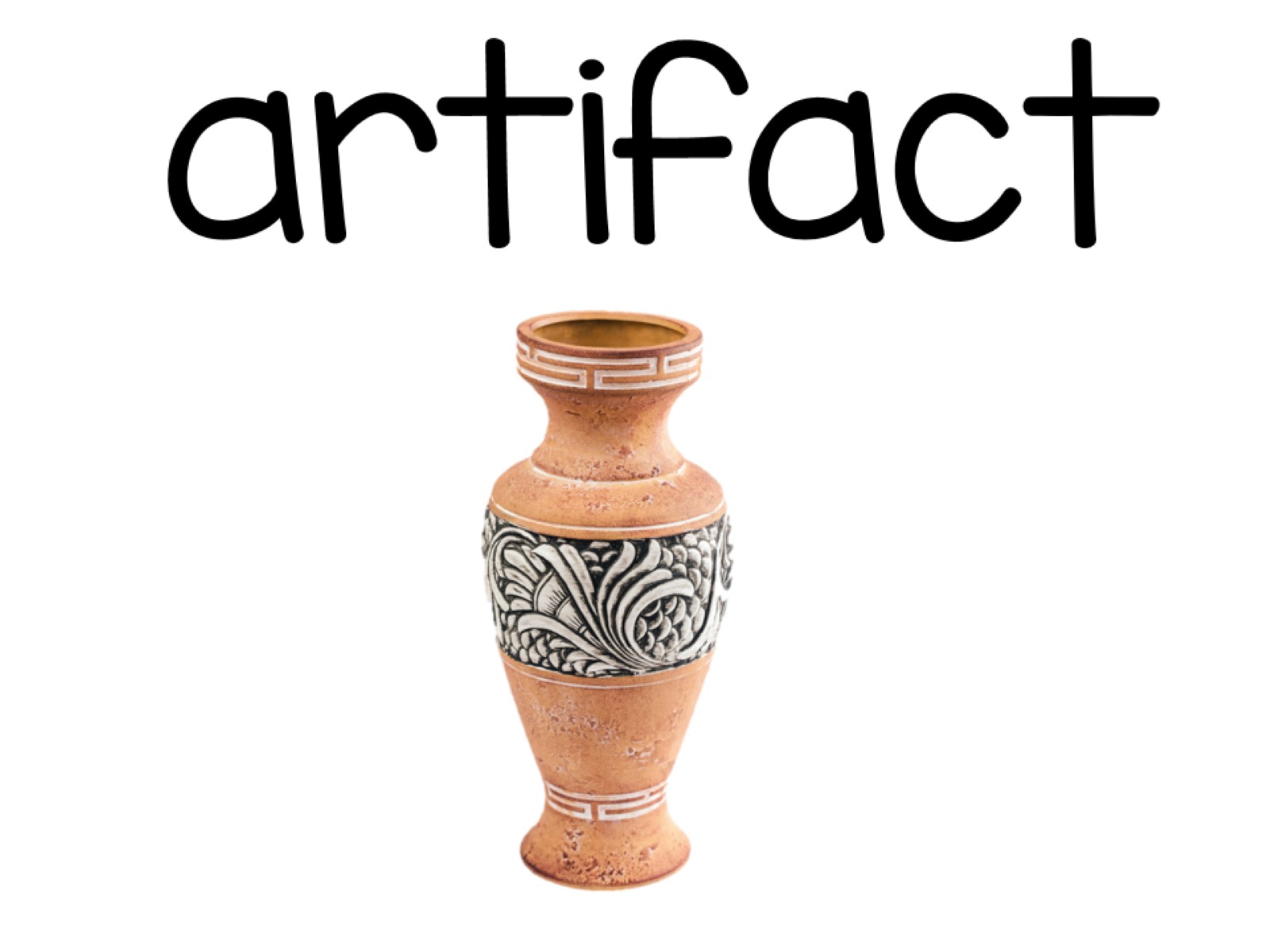 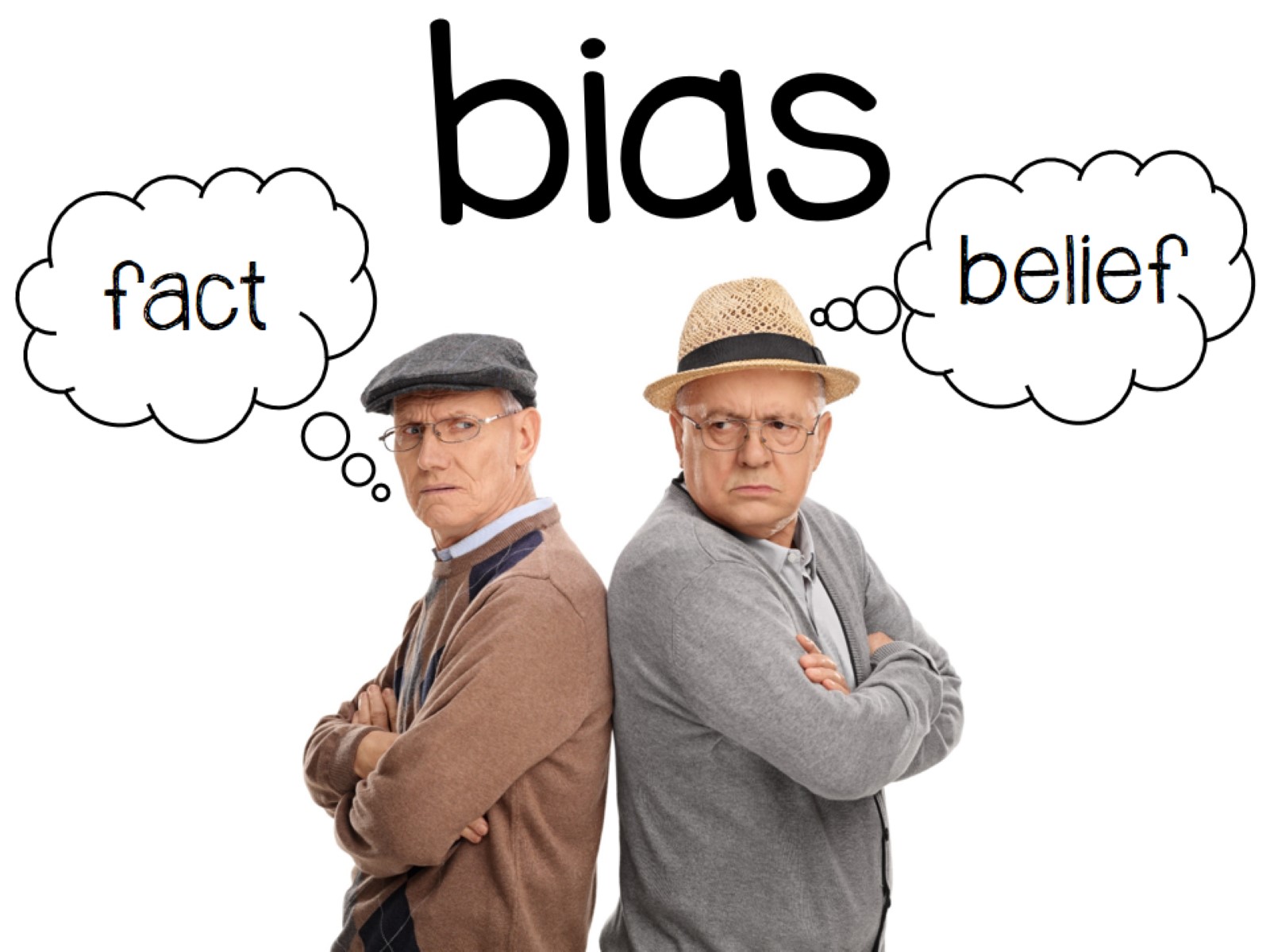 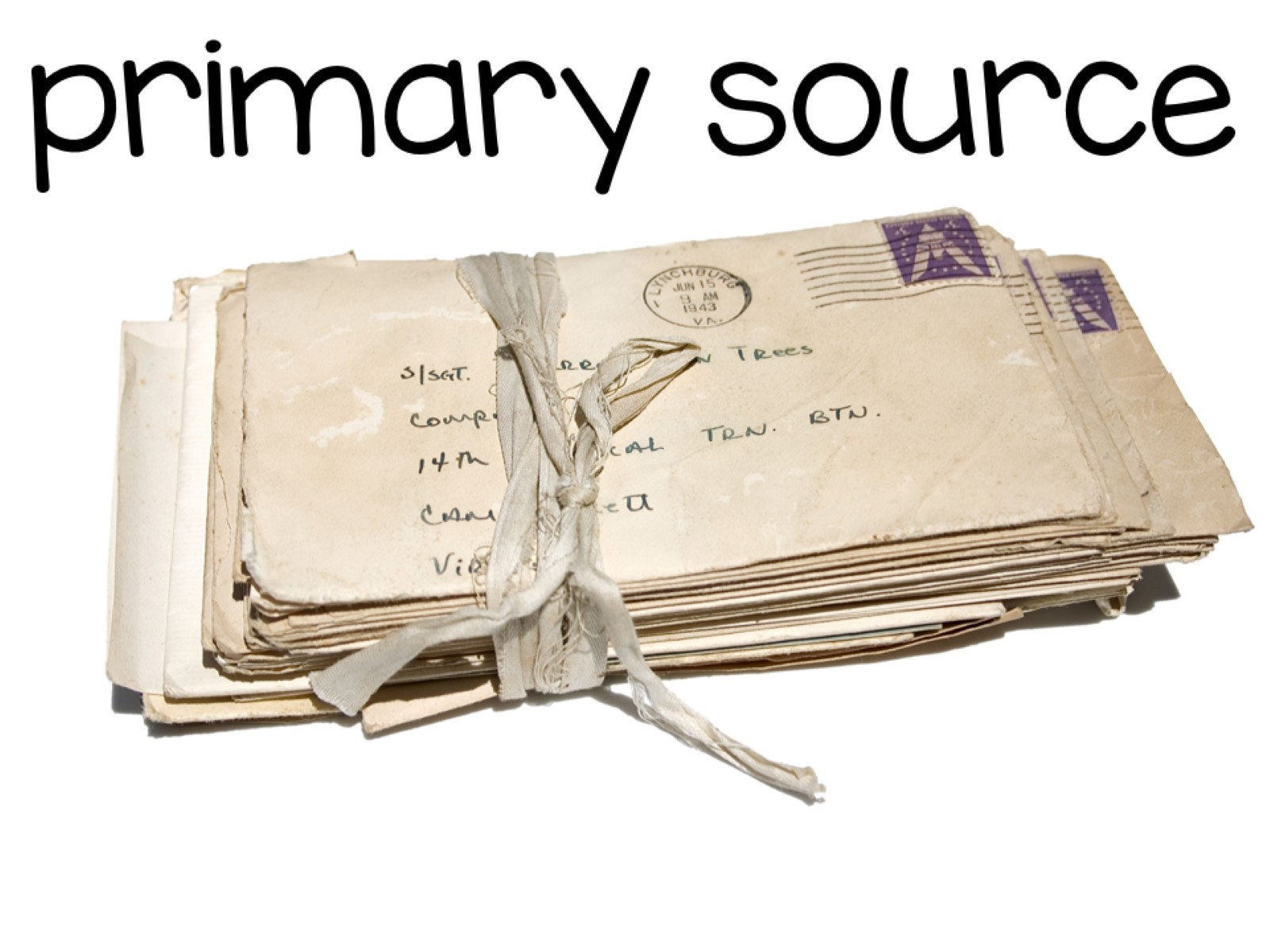 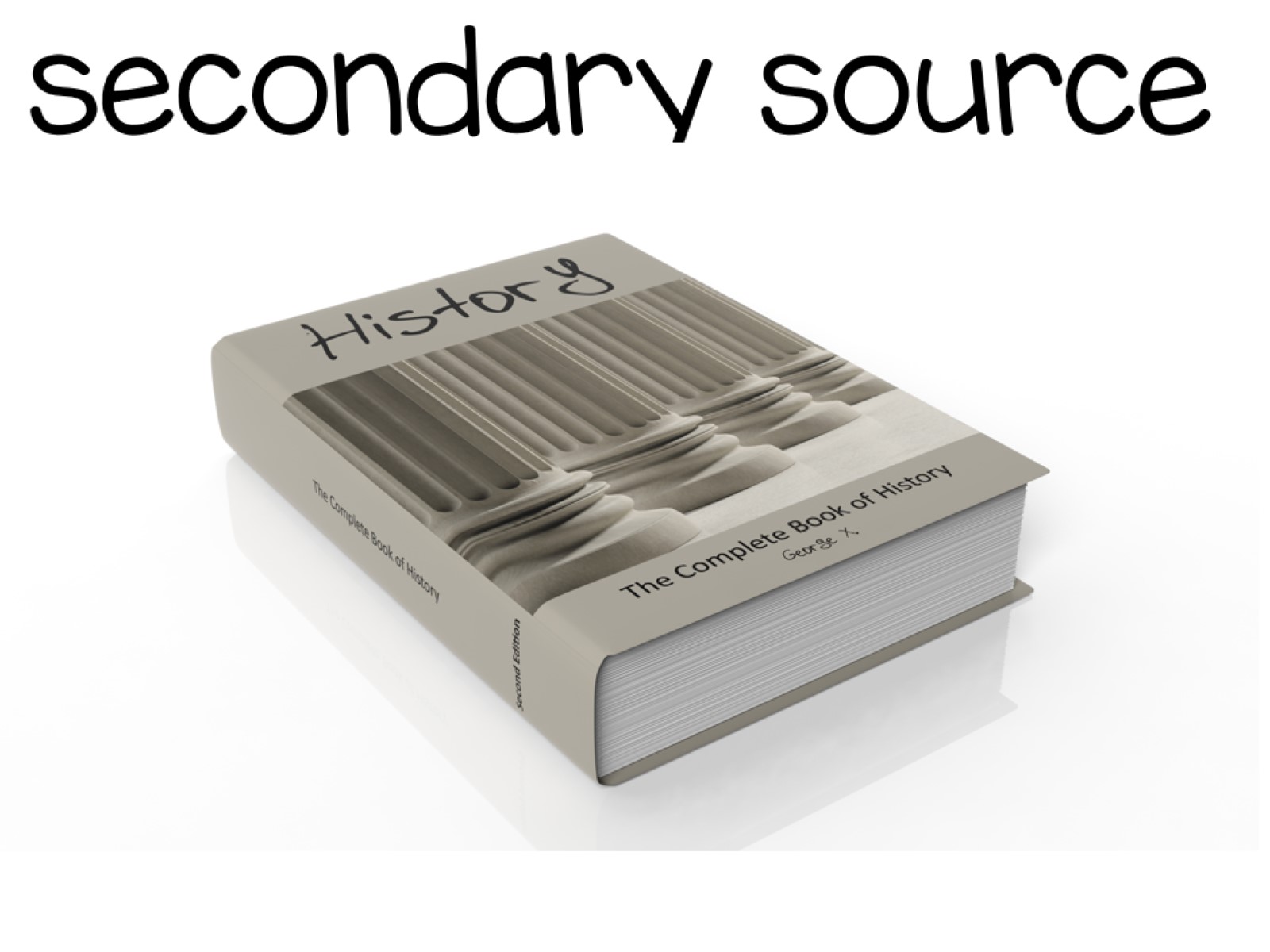 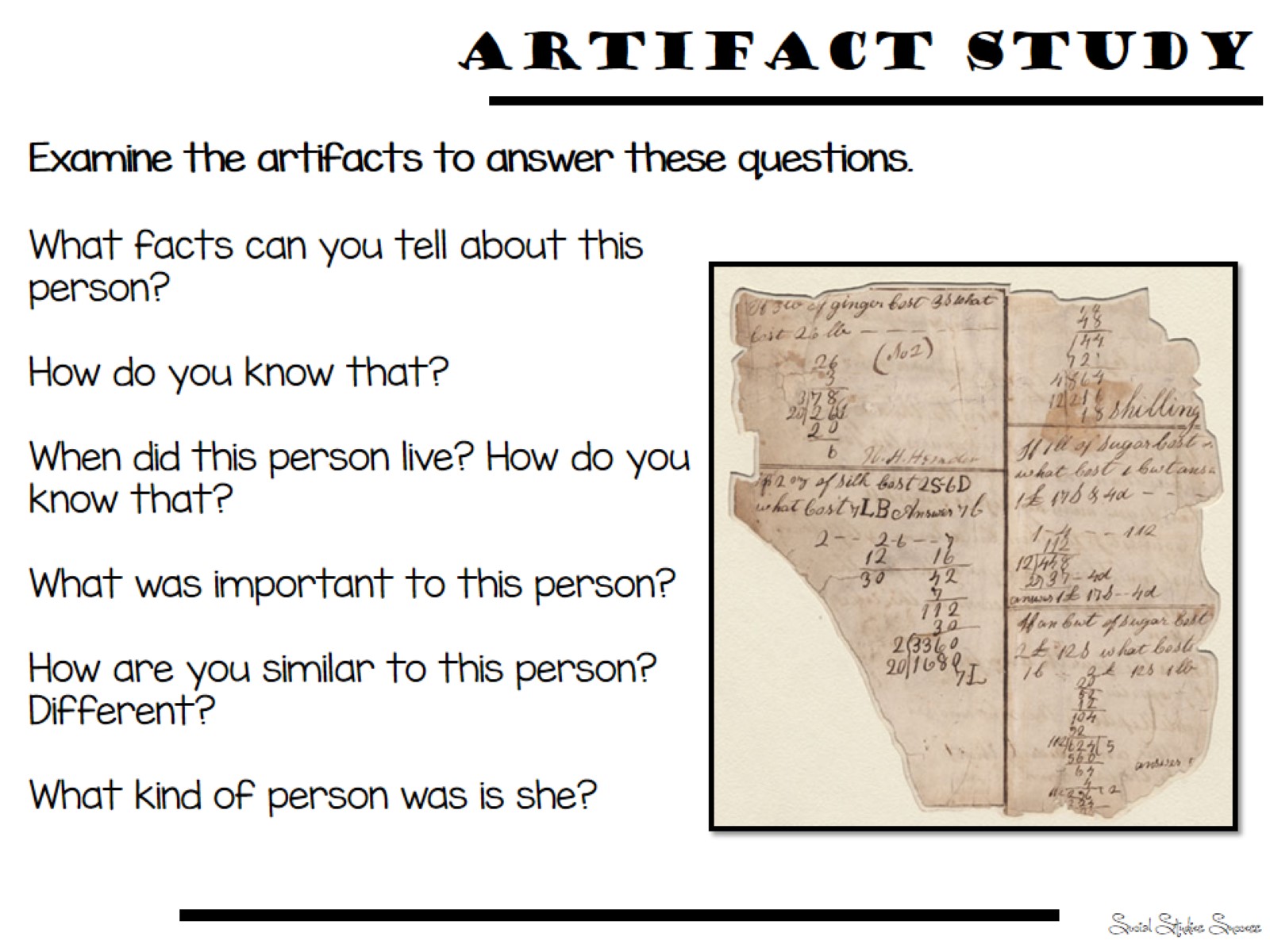 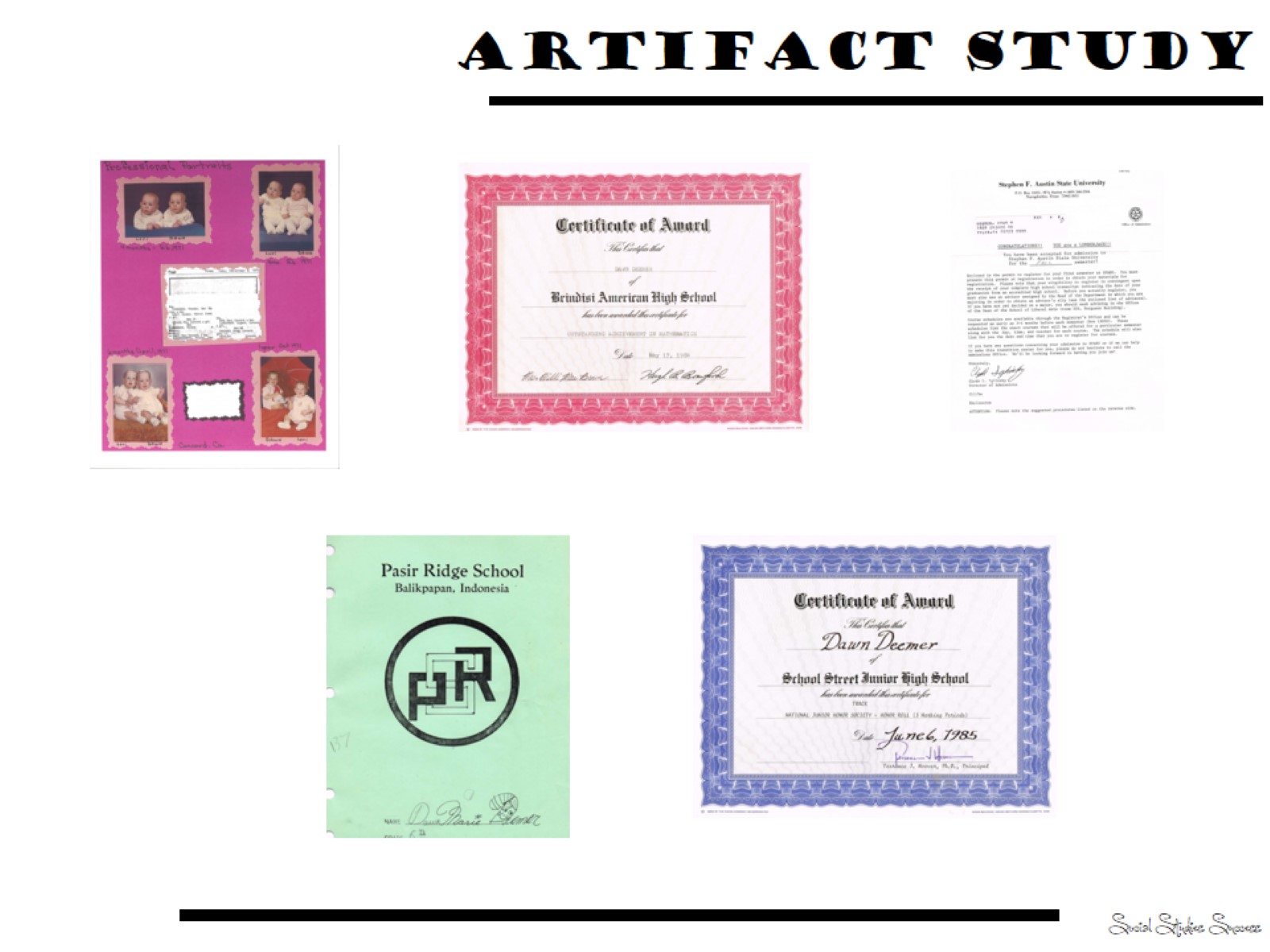 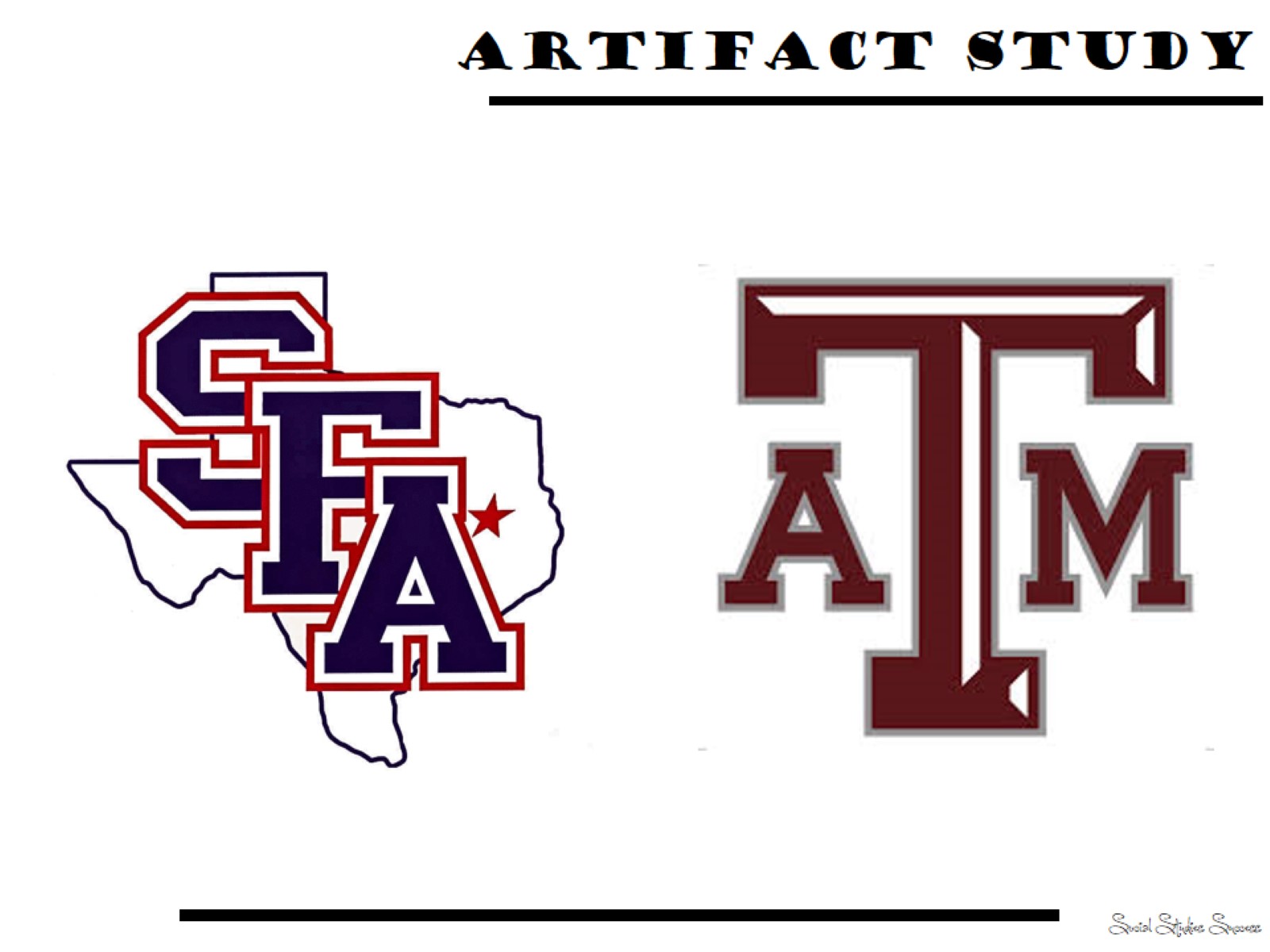 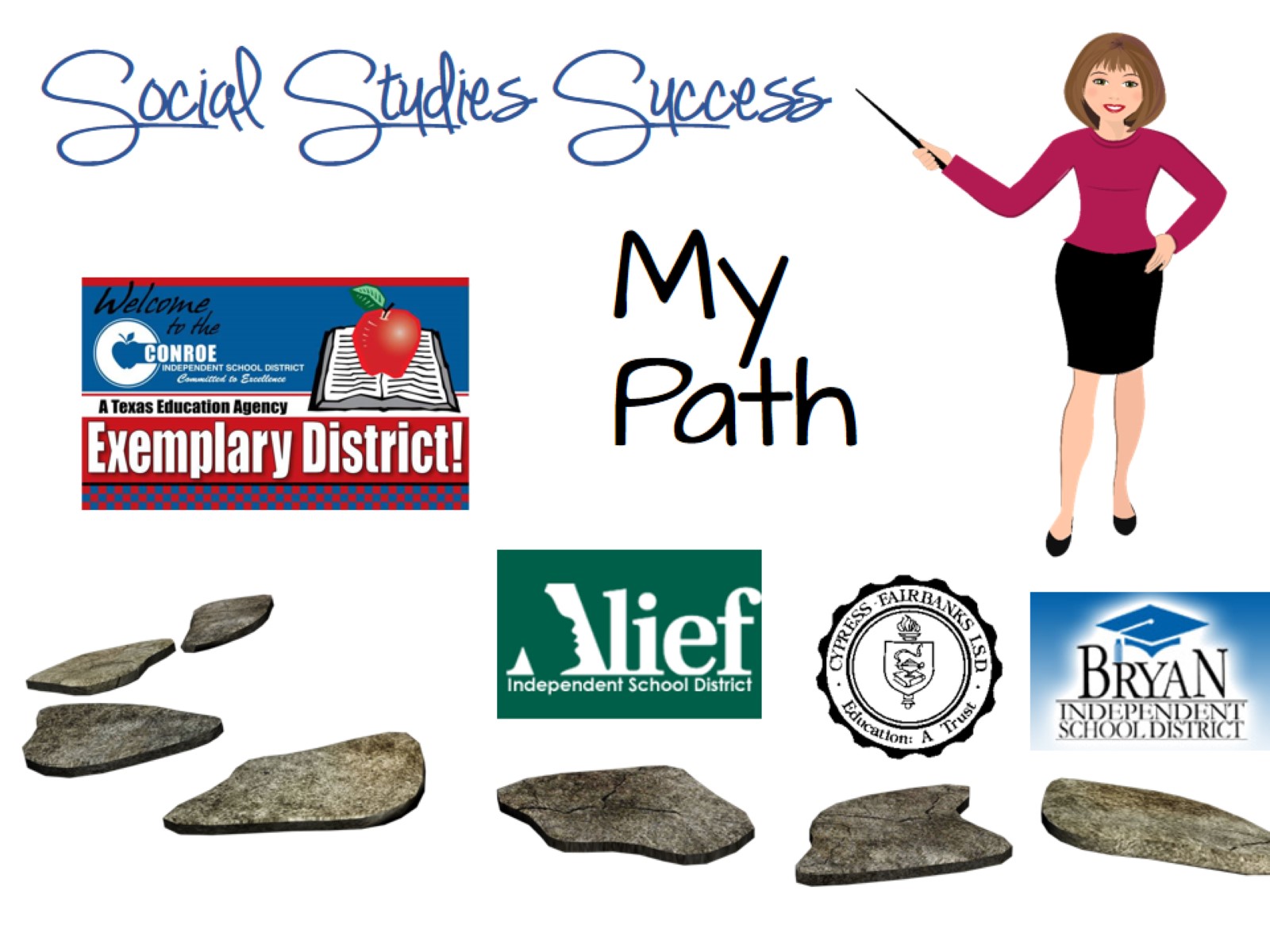 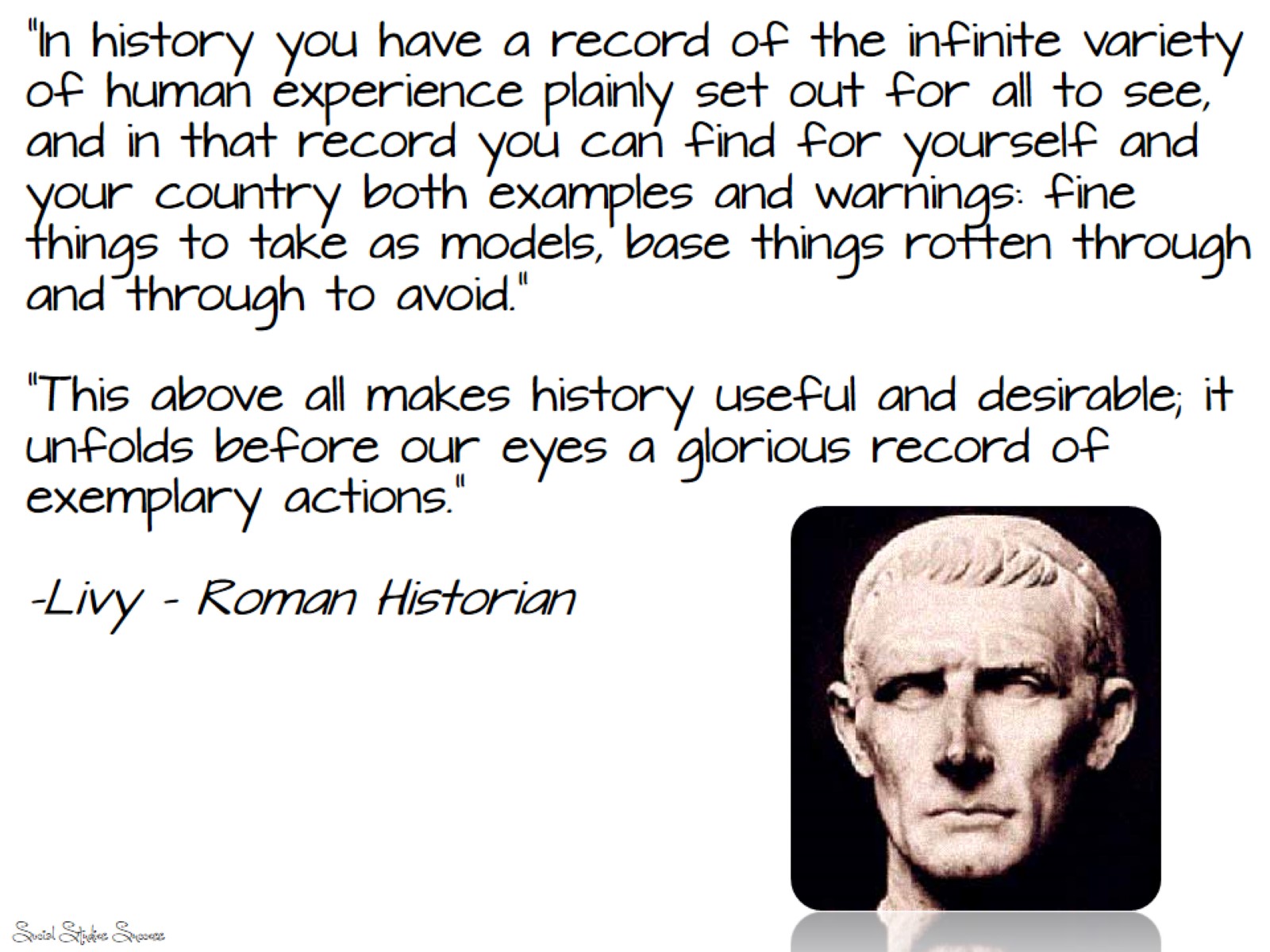 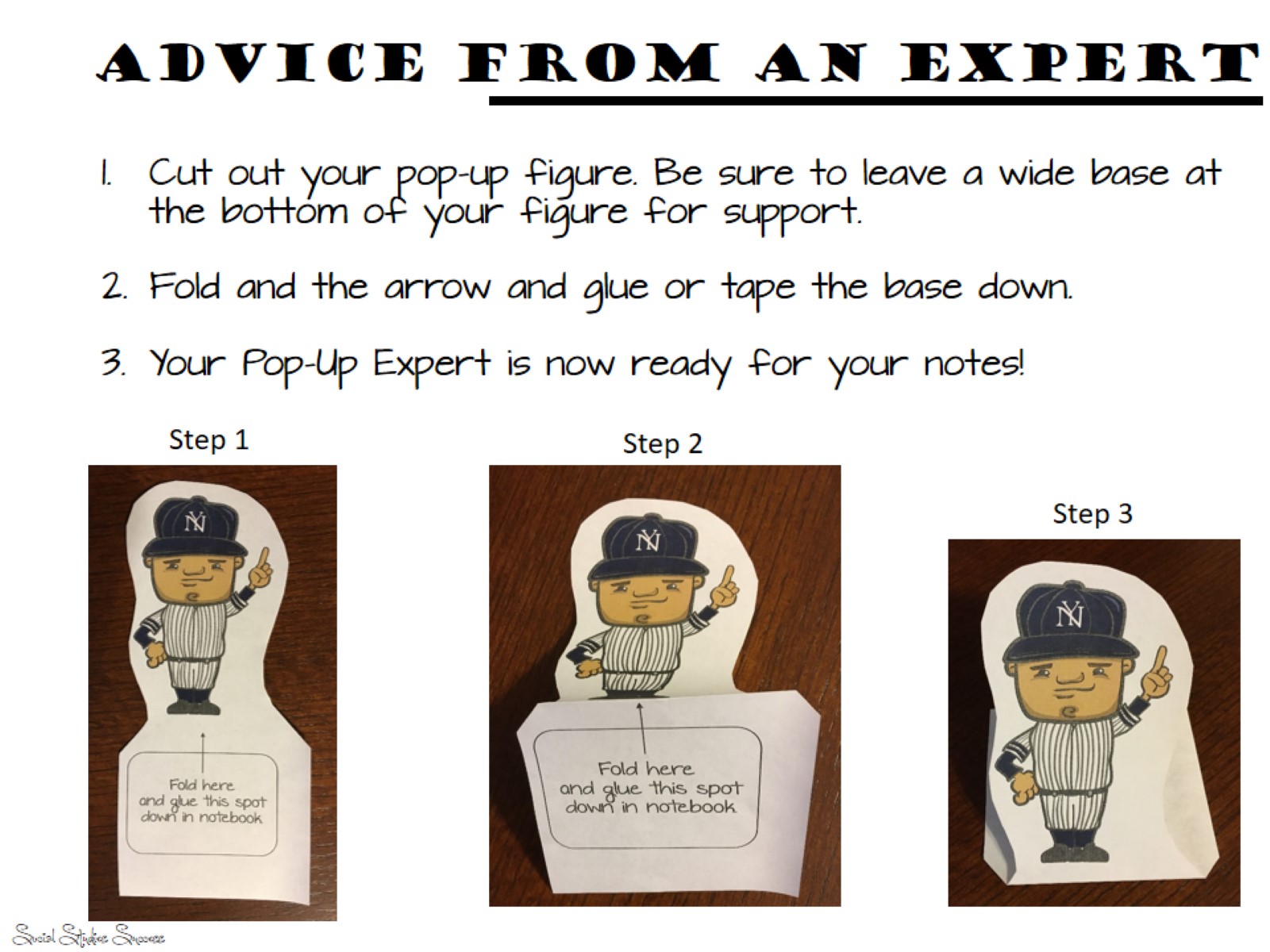 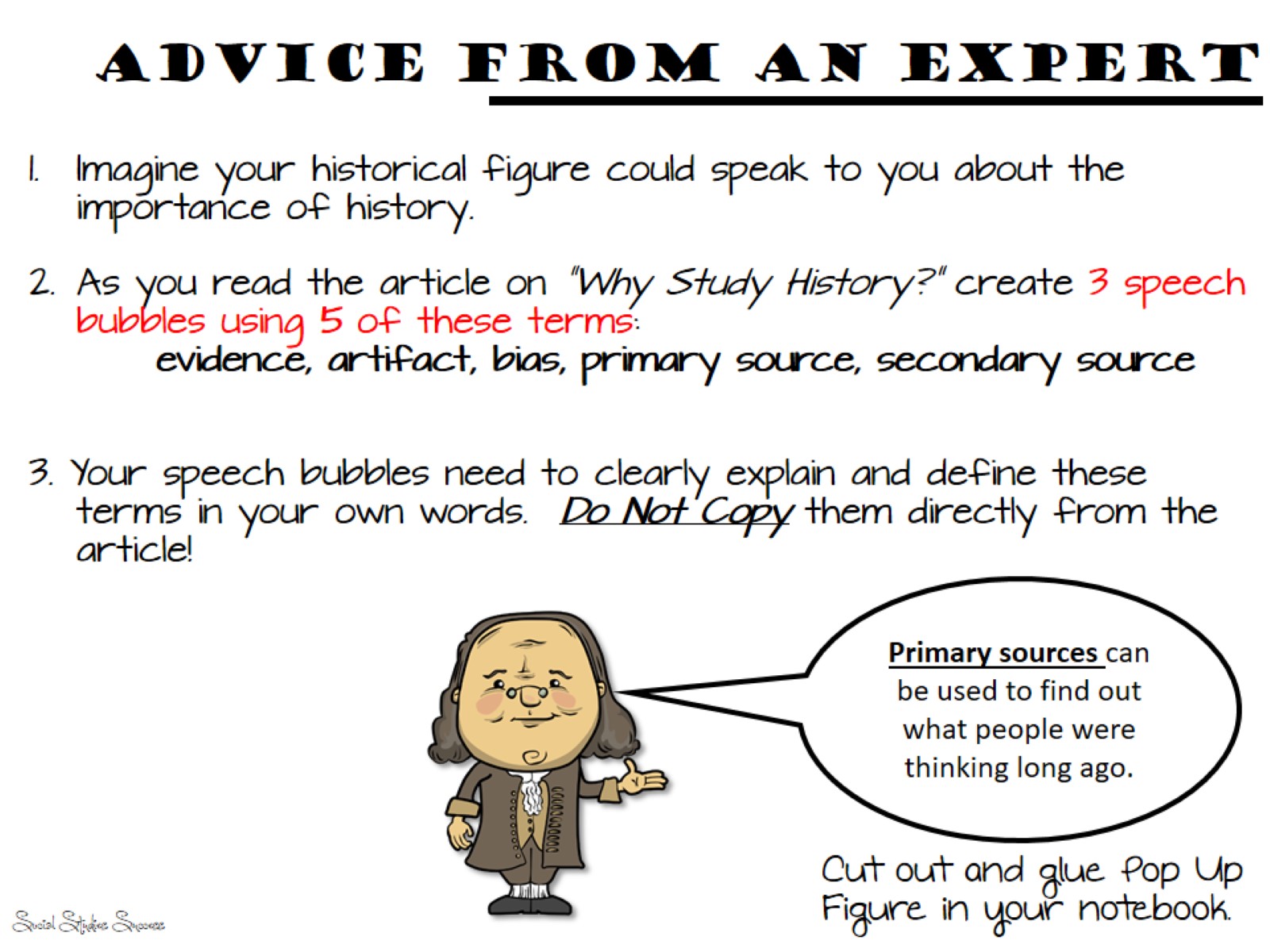 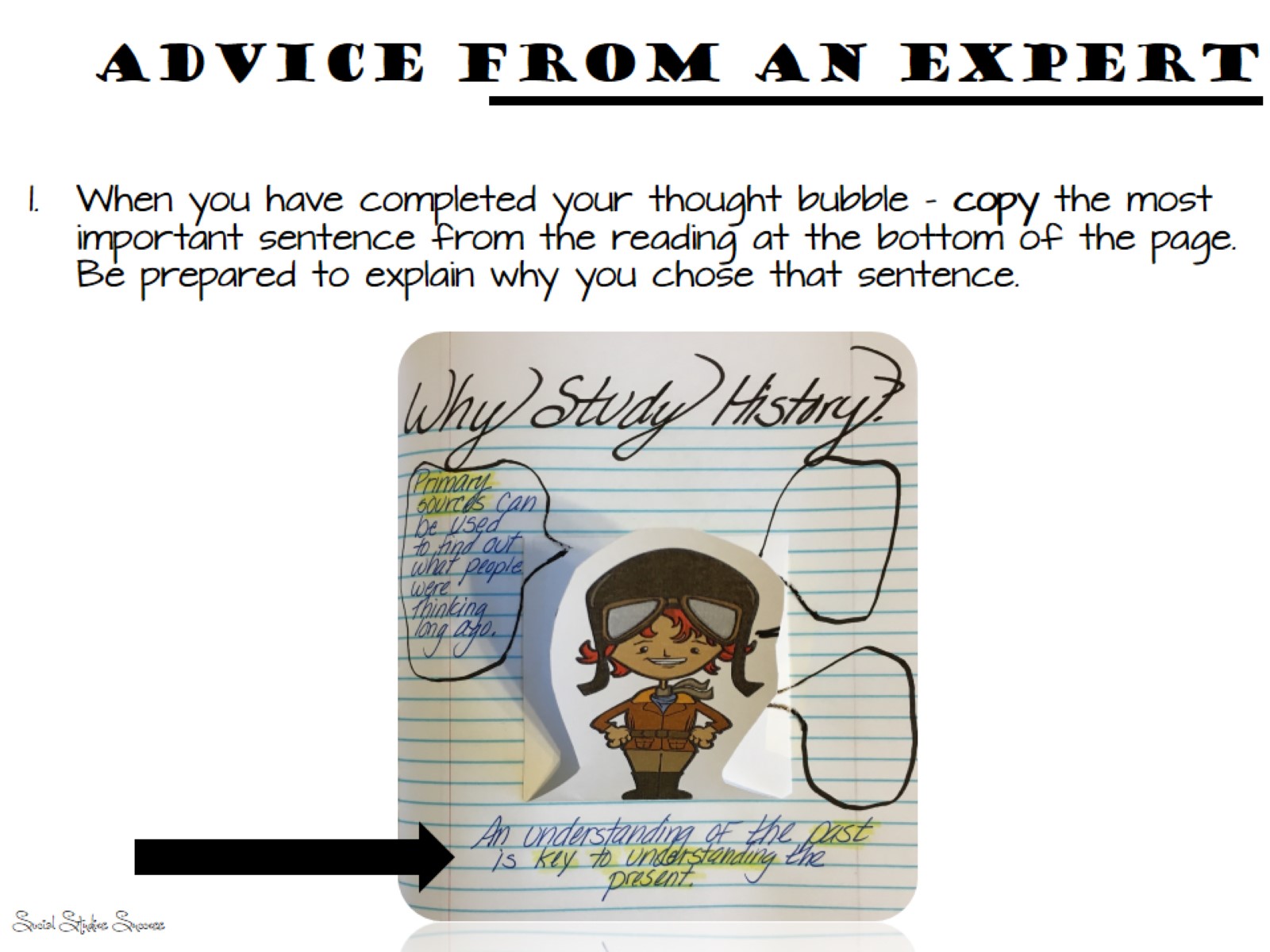 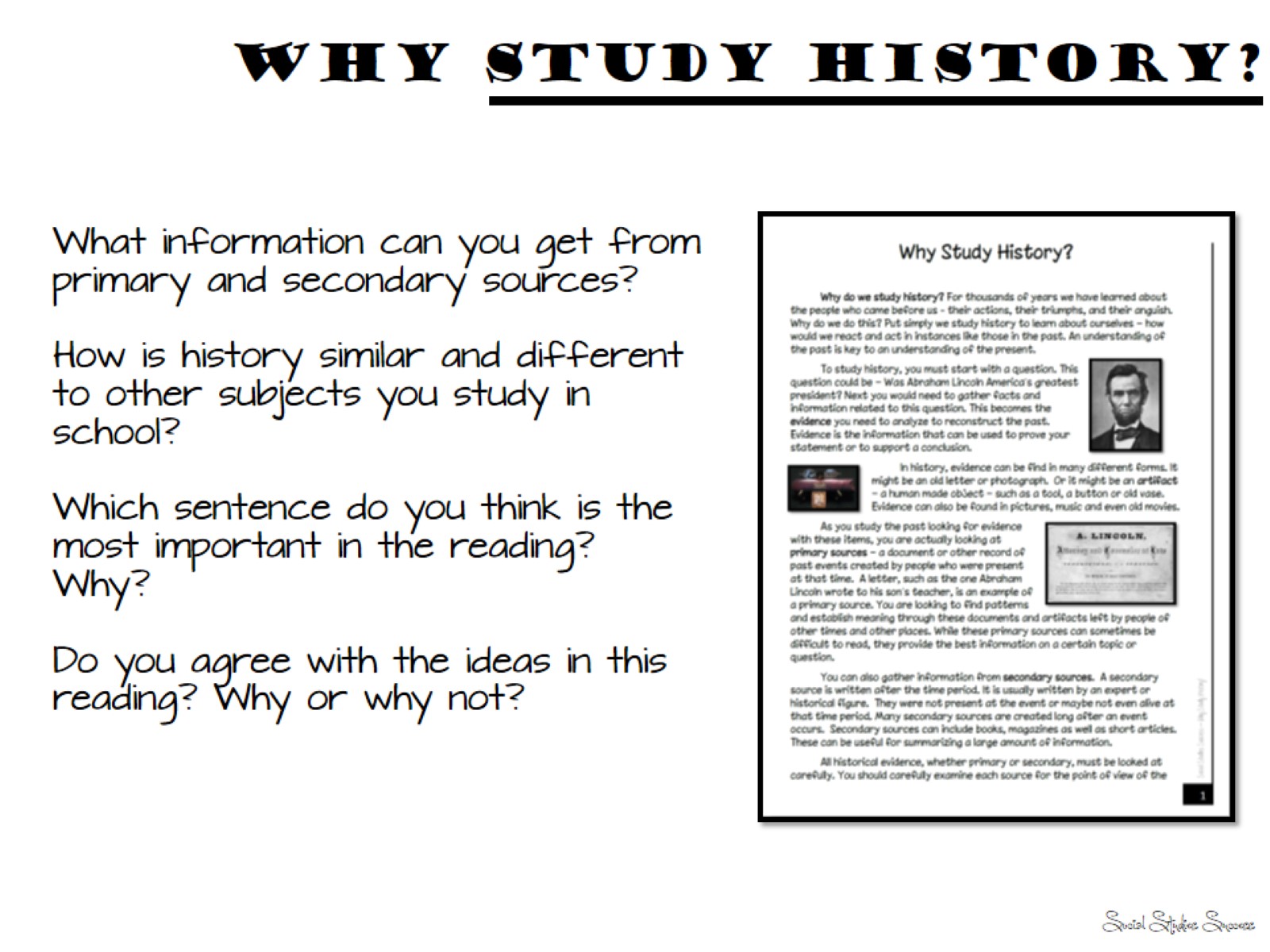 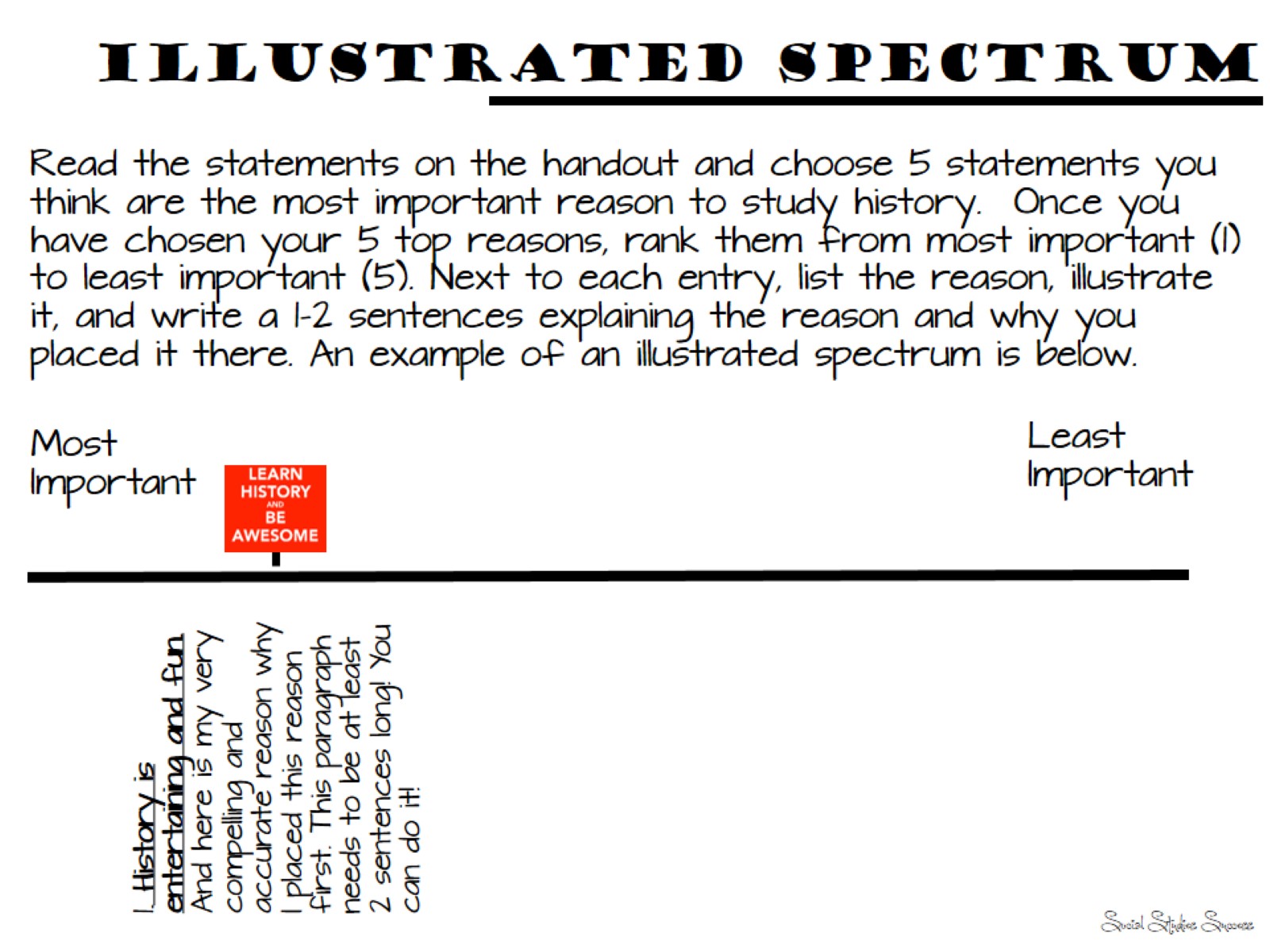 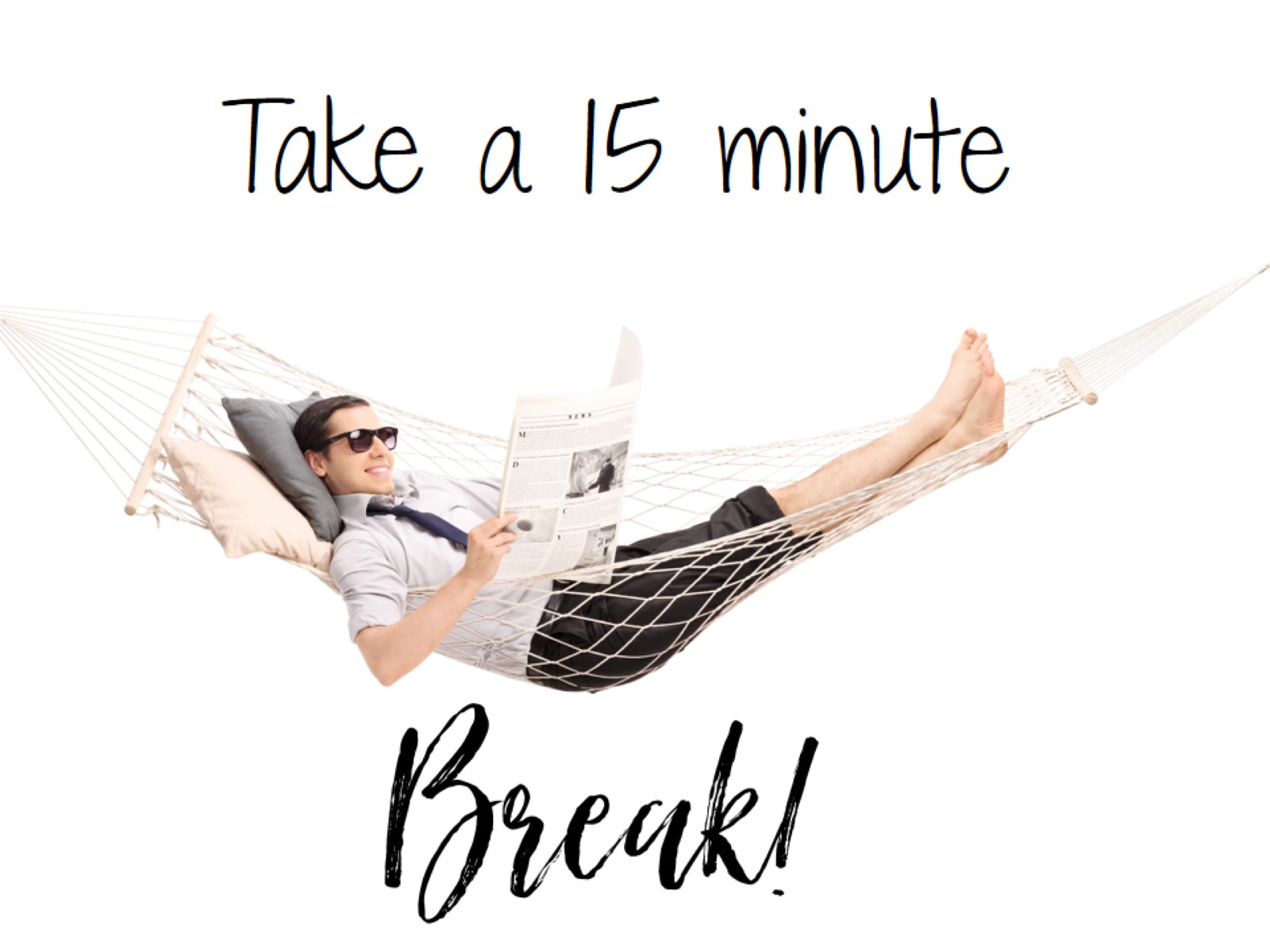 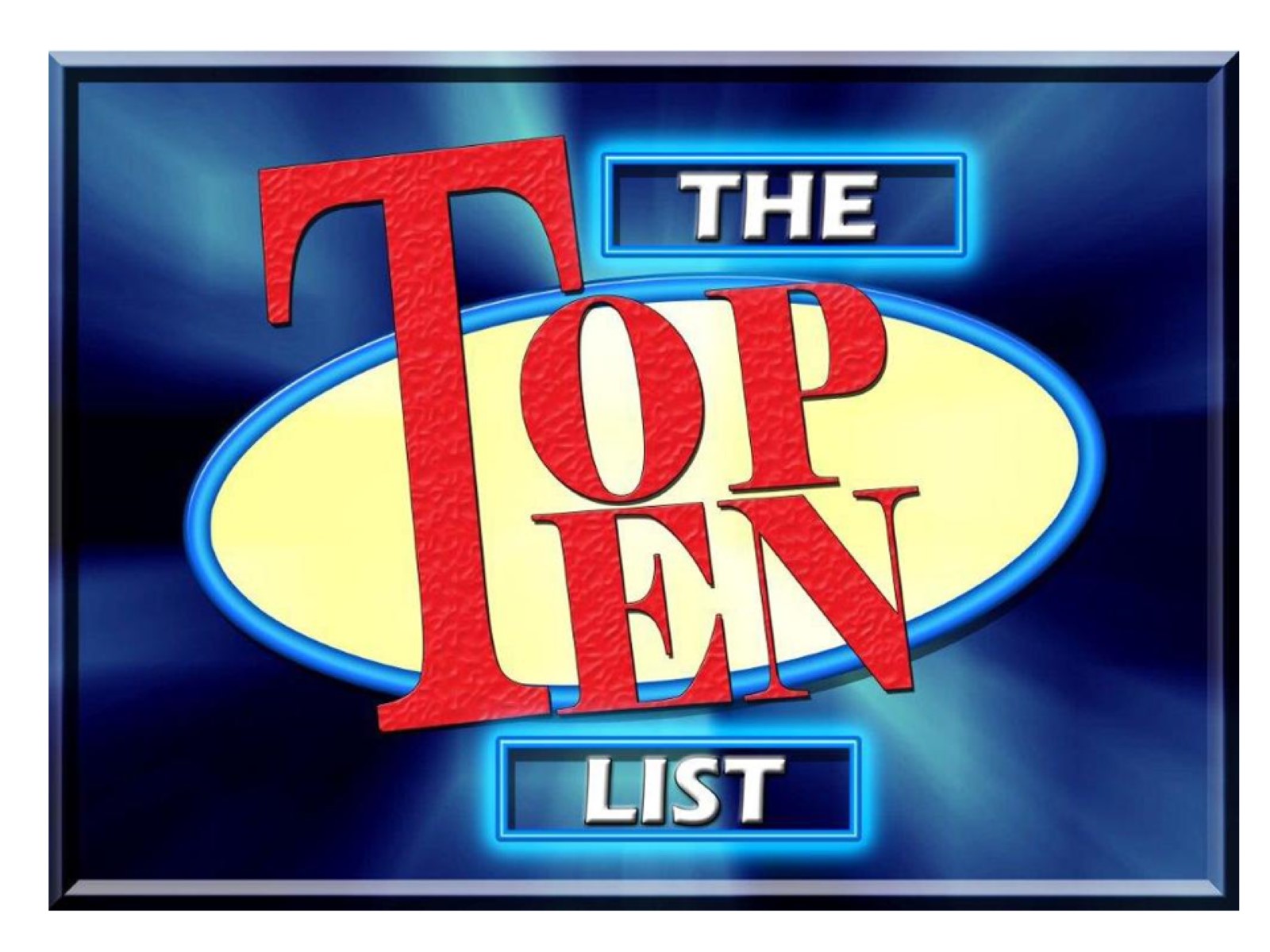 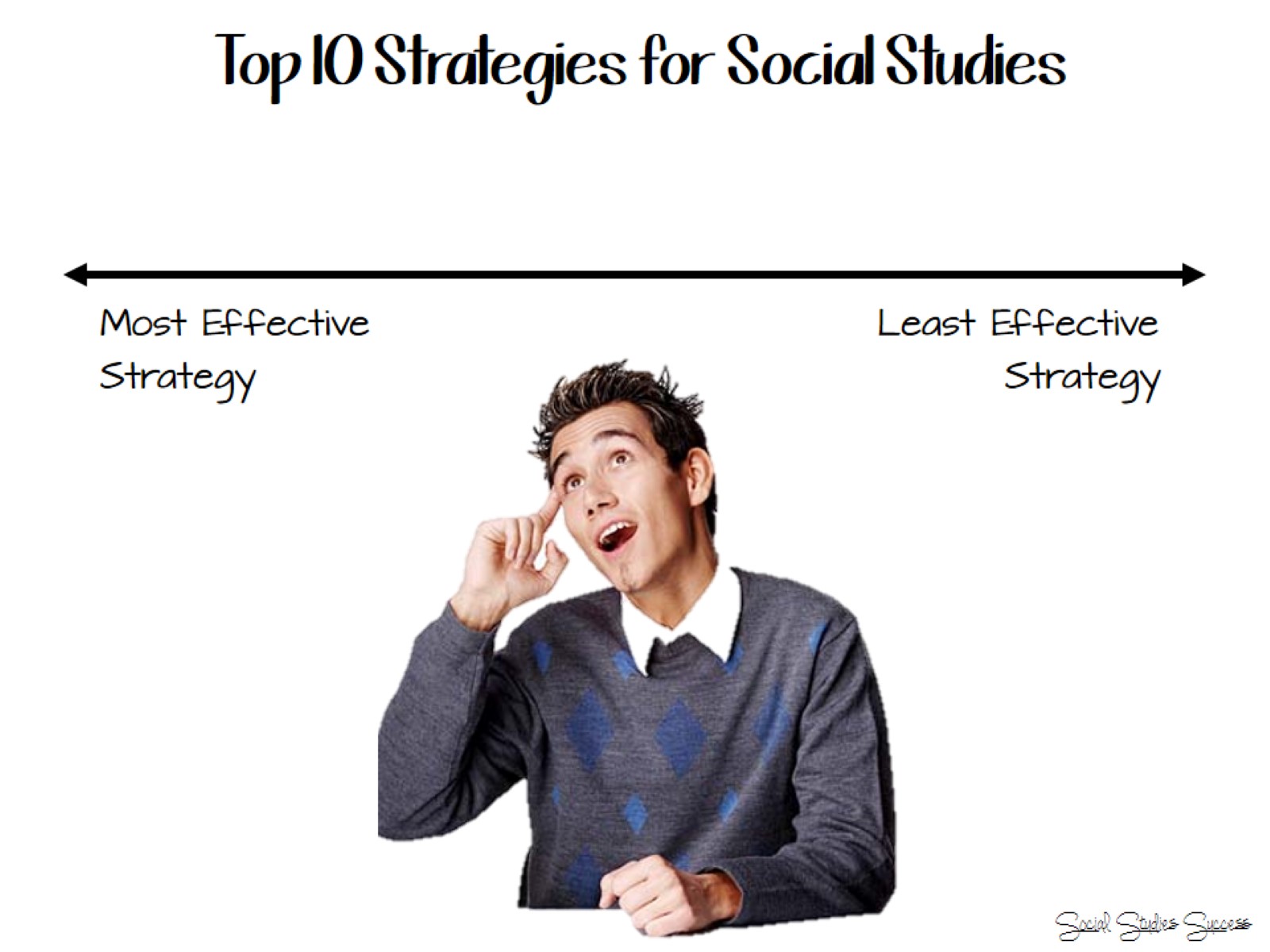 Top 10 Strategies for Social Studies
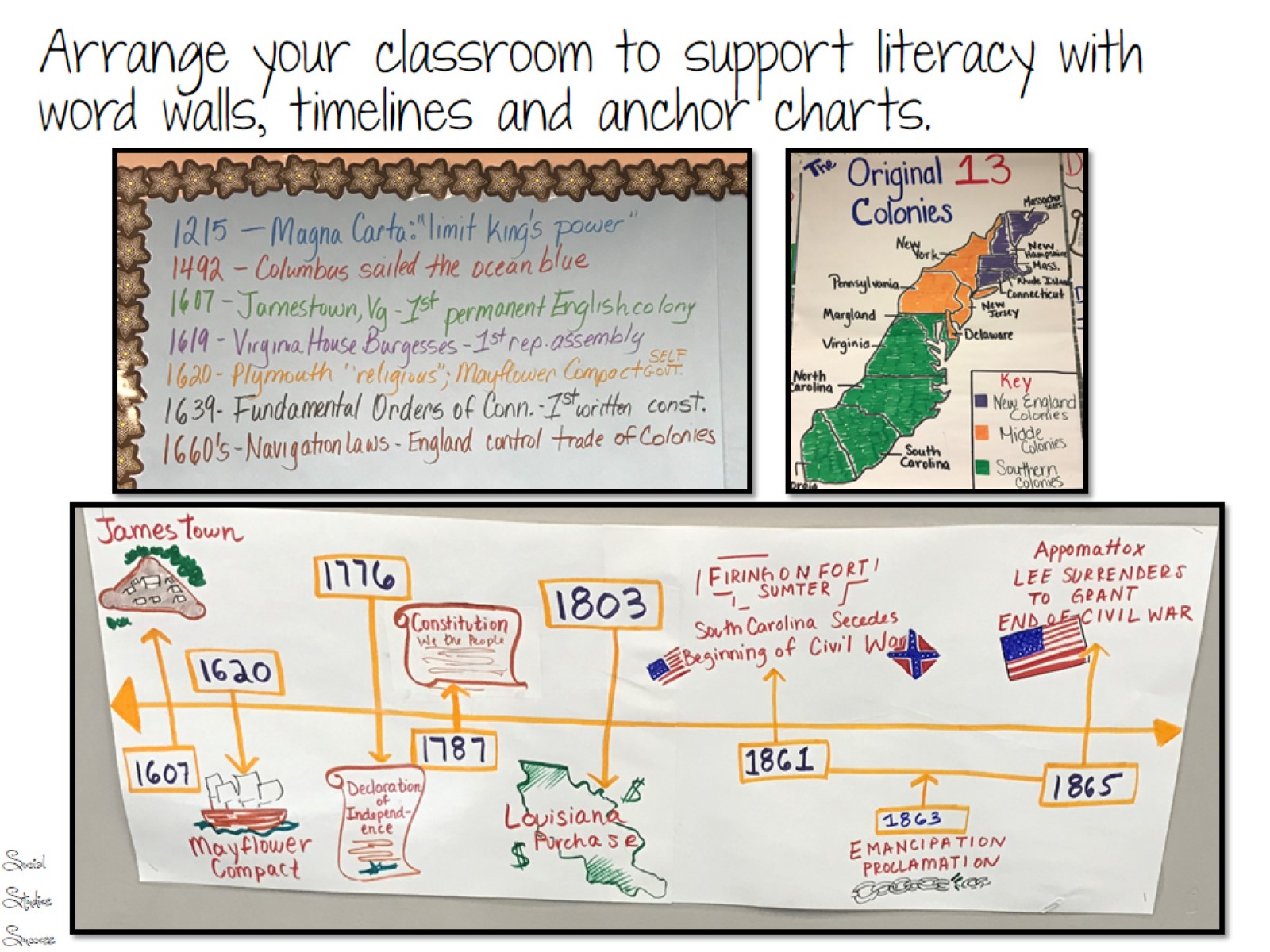 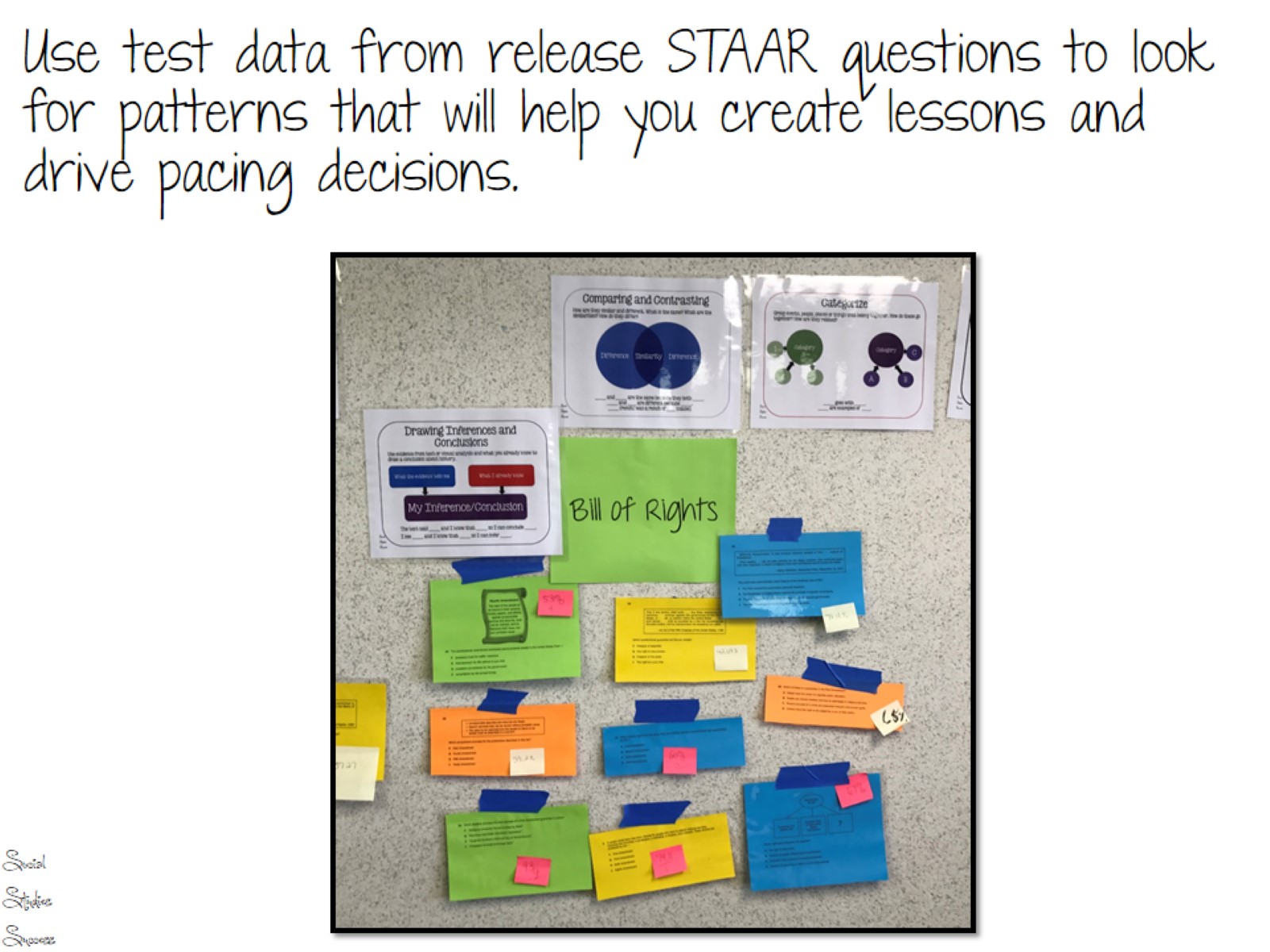 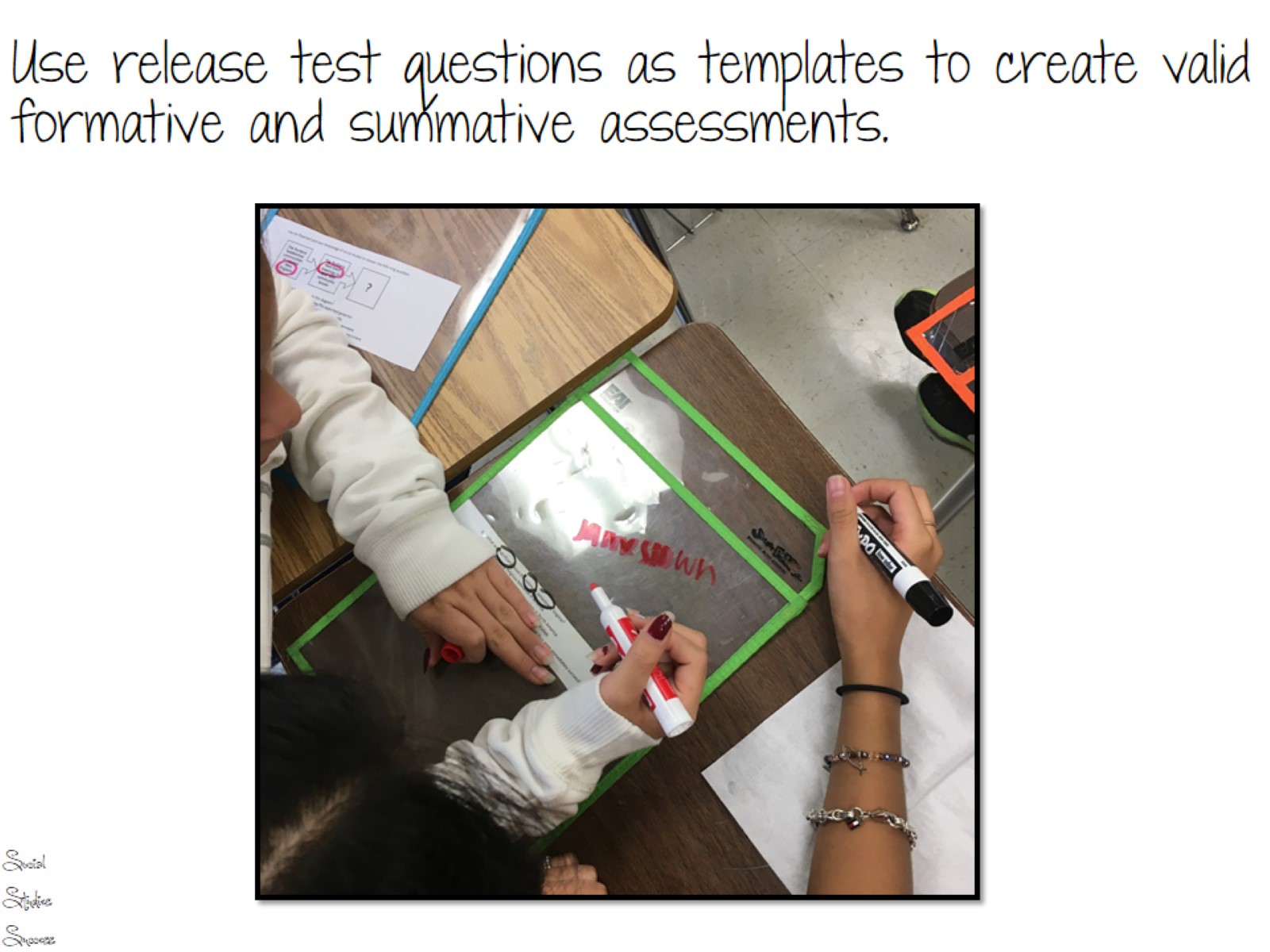 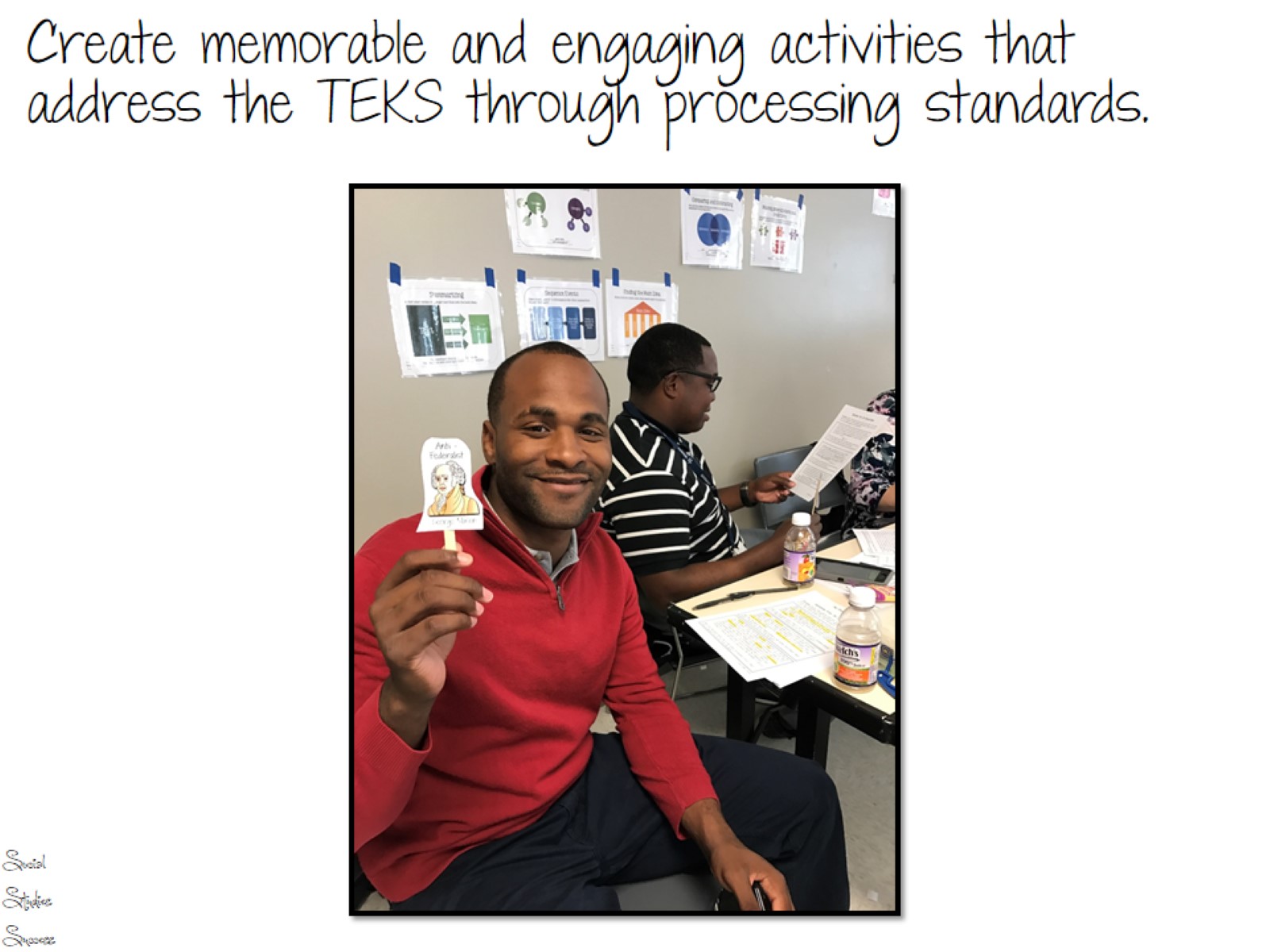 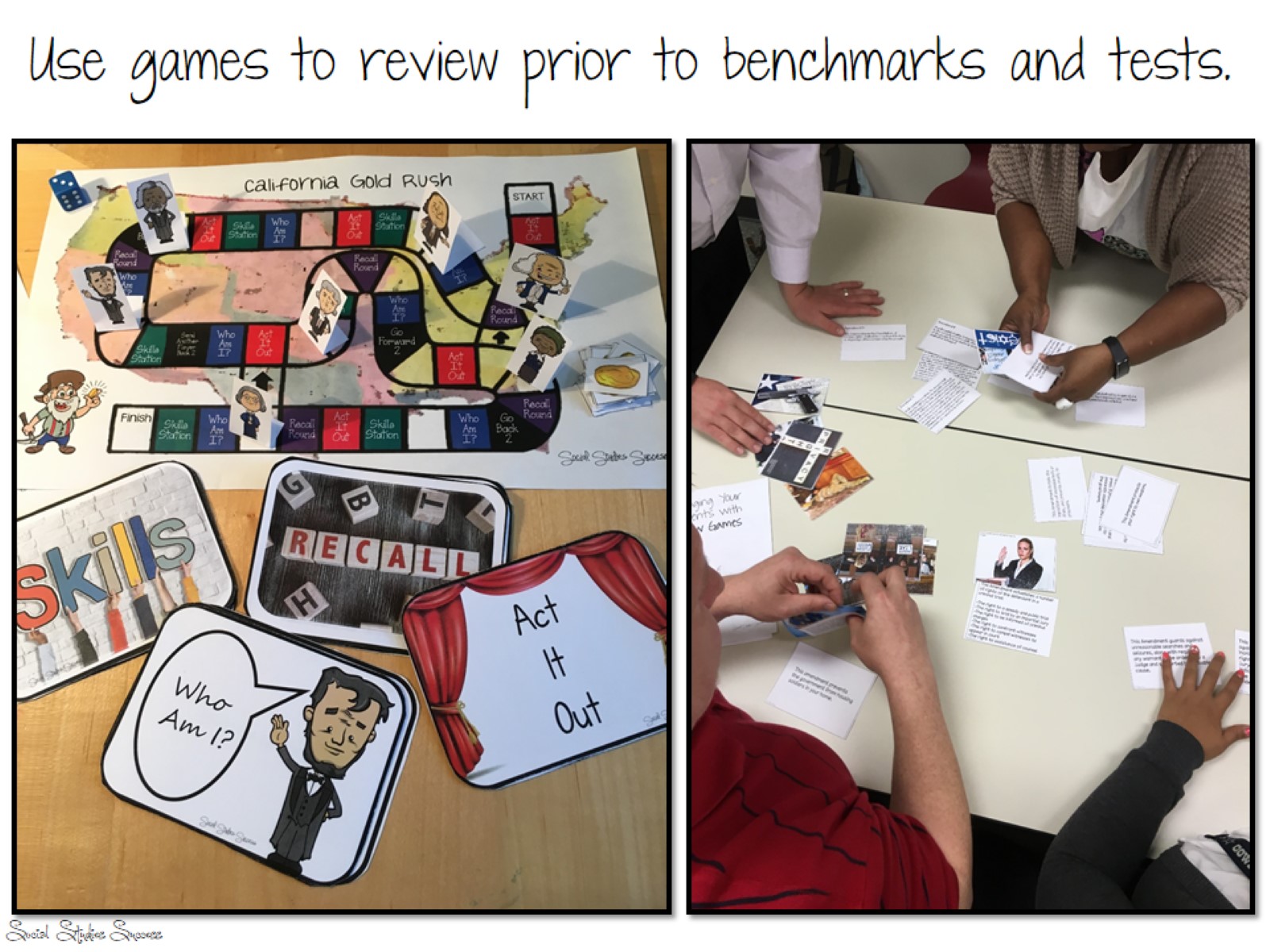 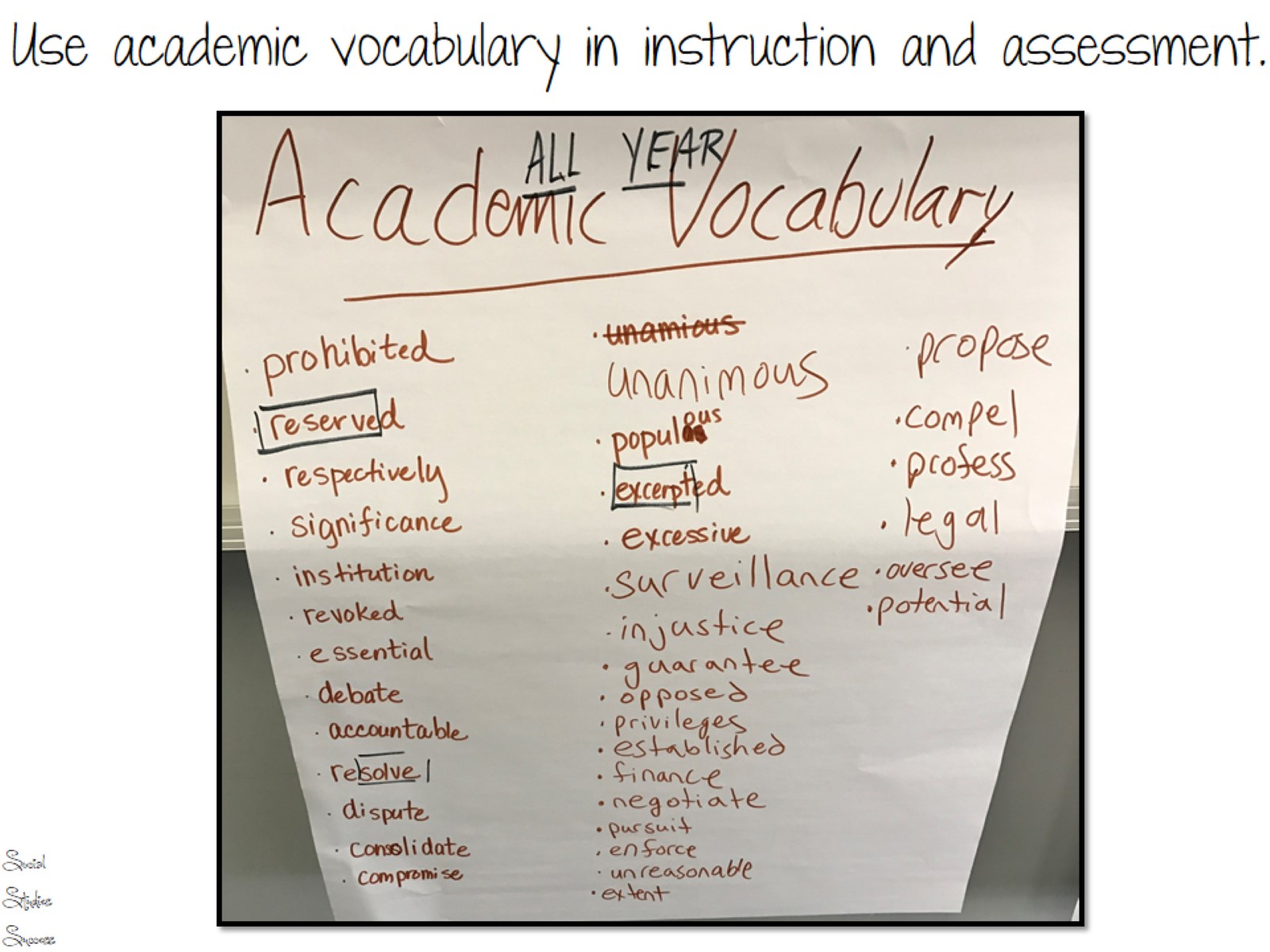 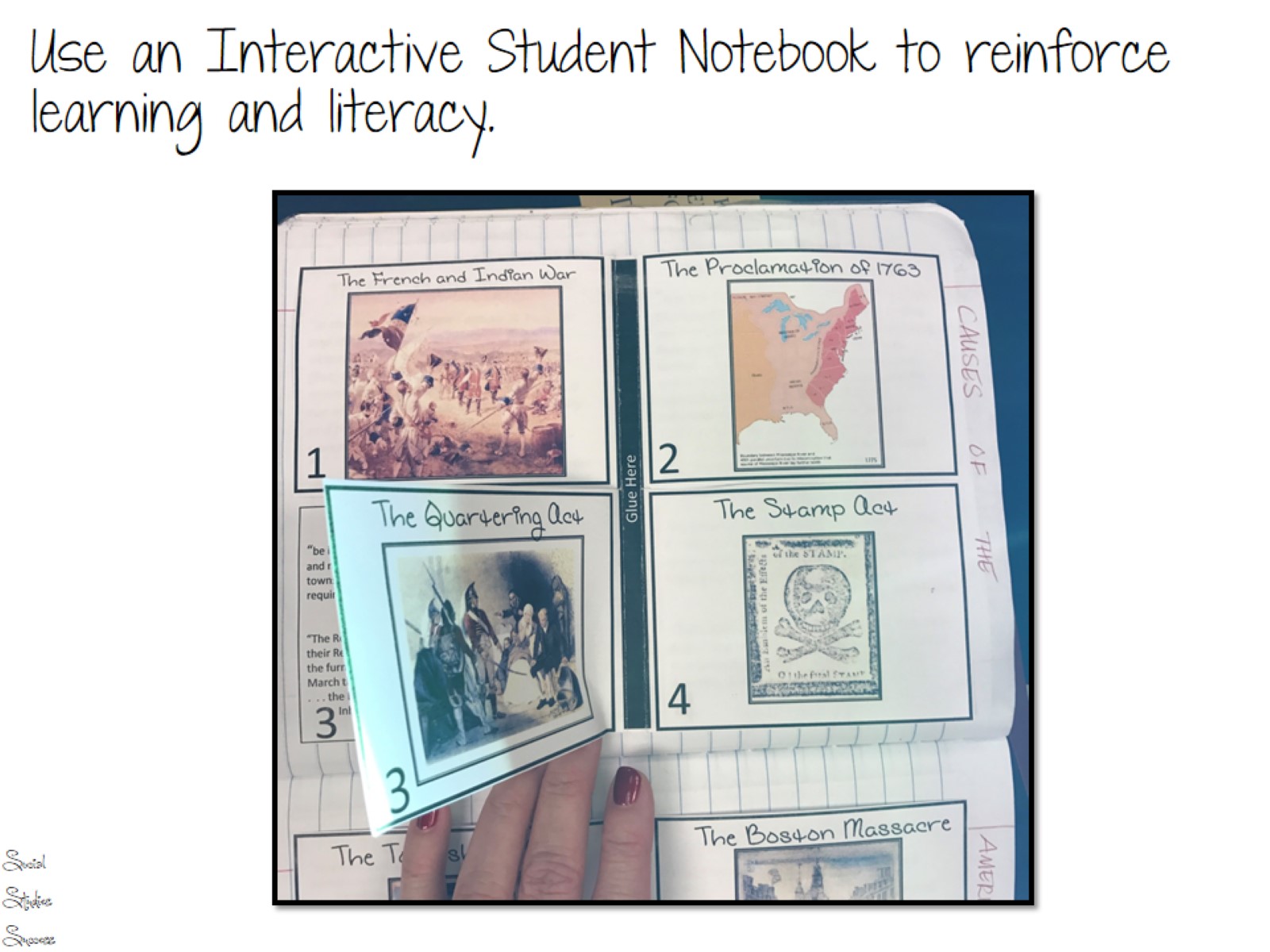 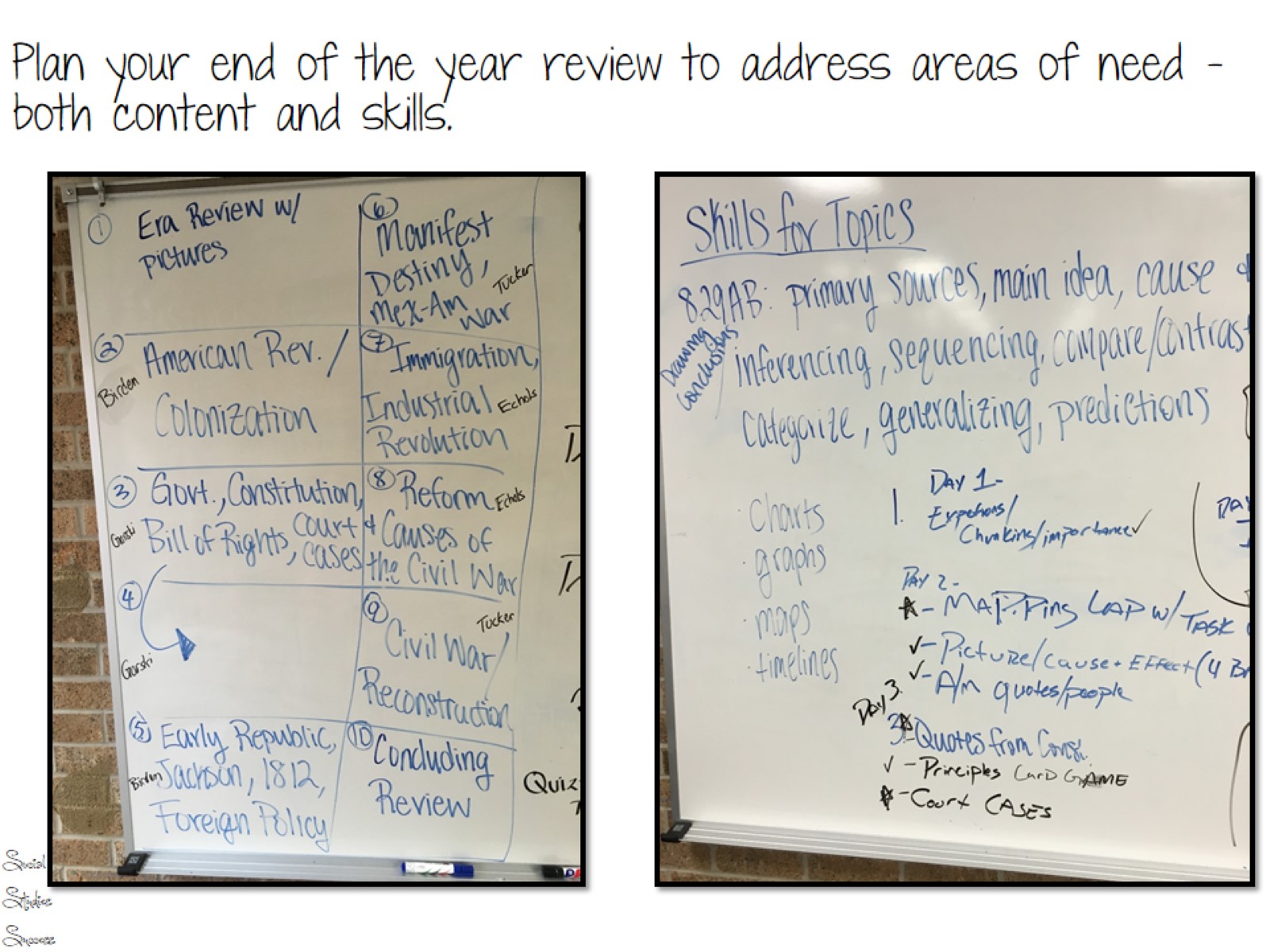 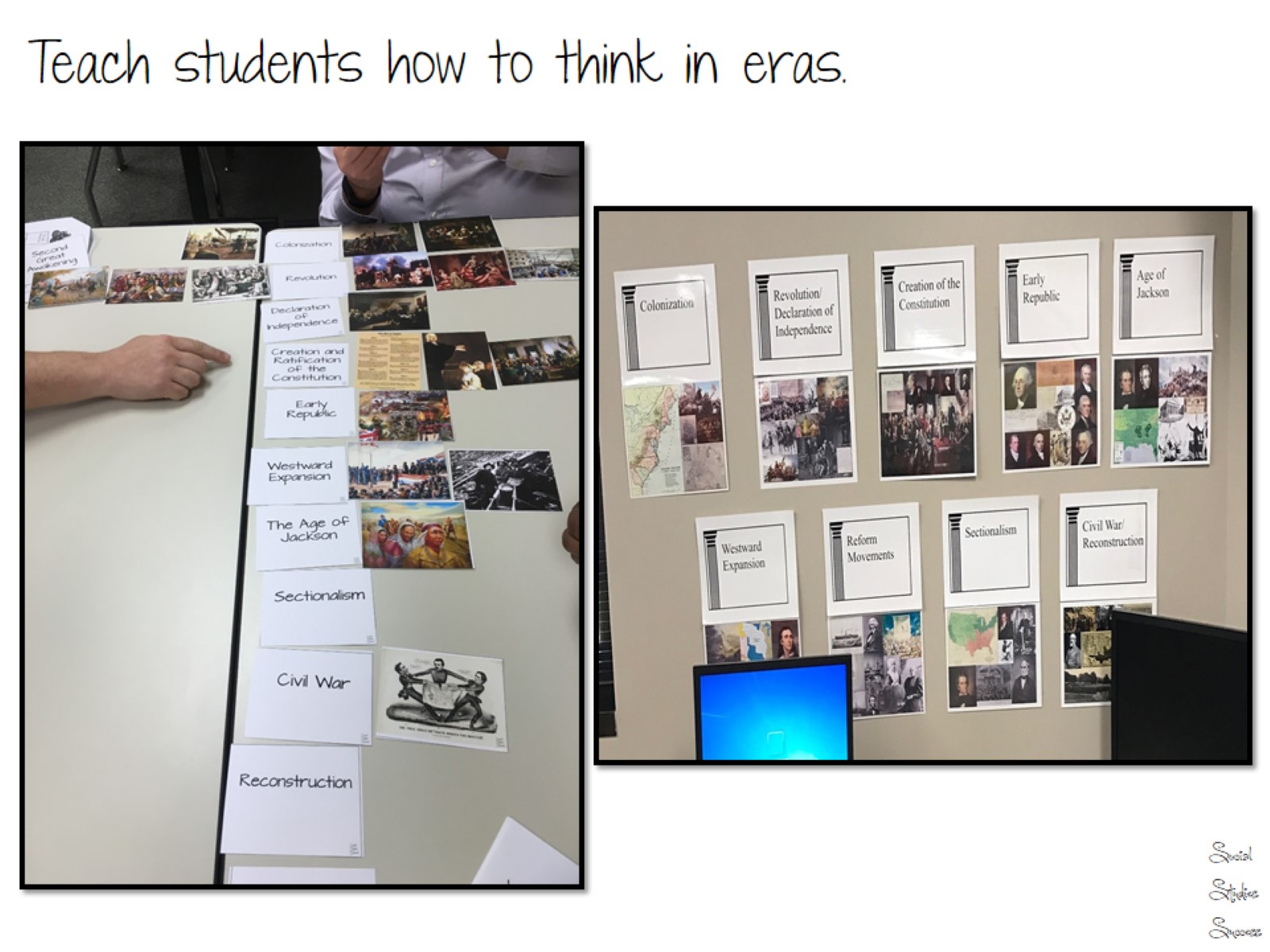 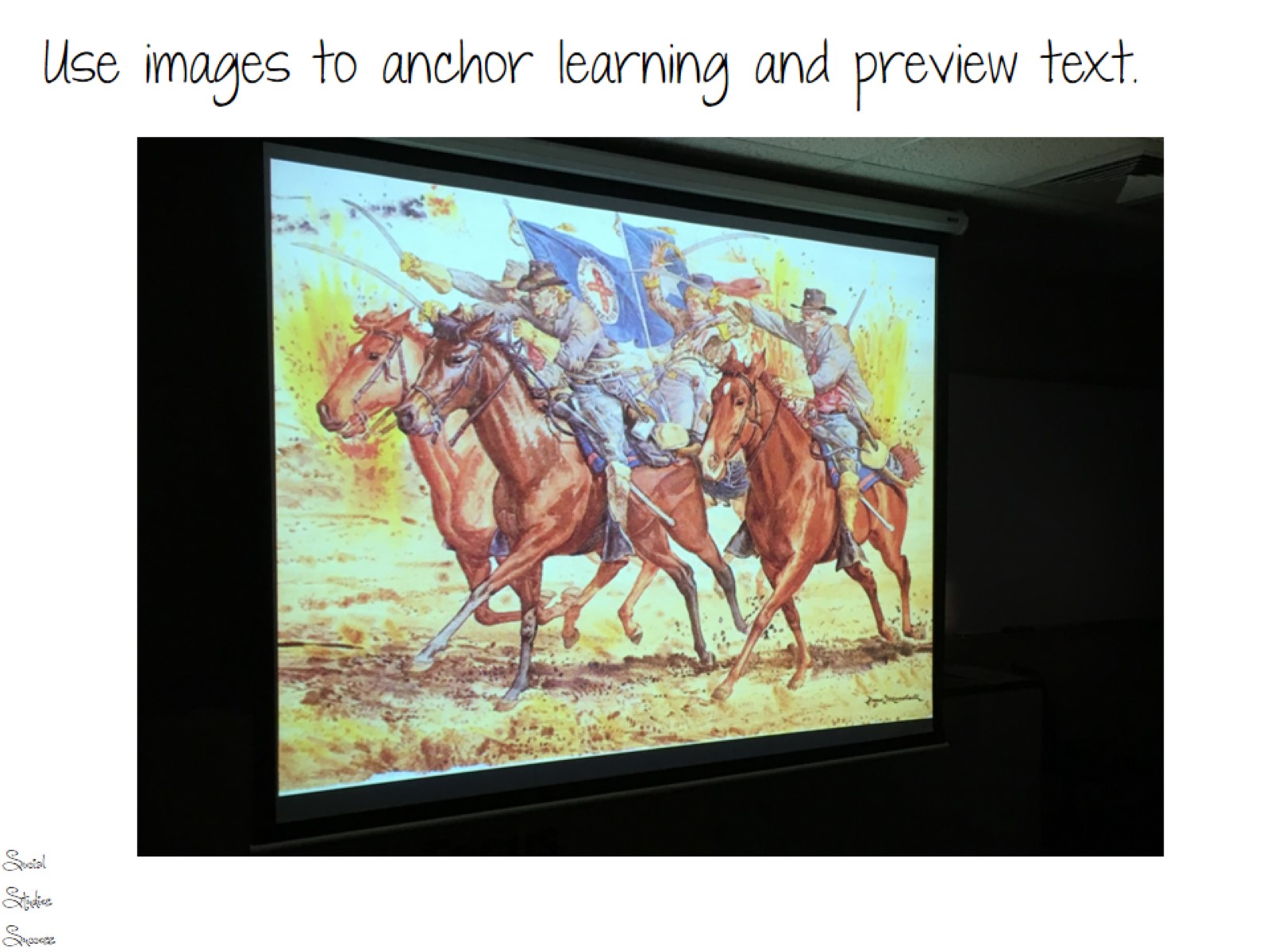 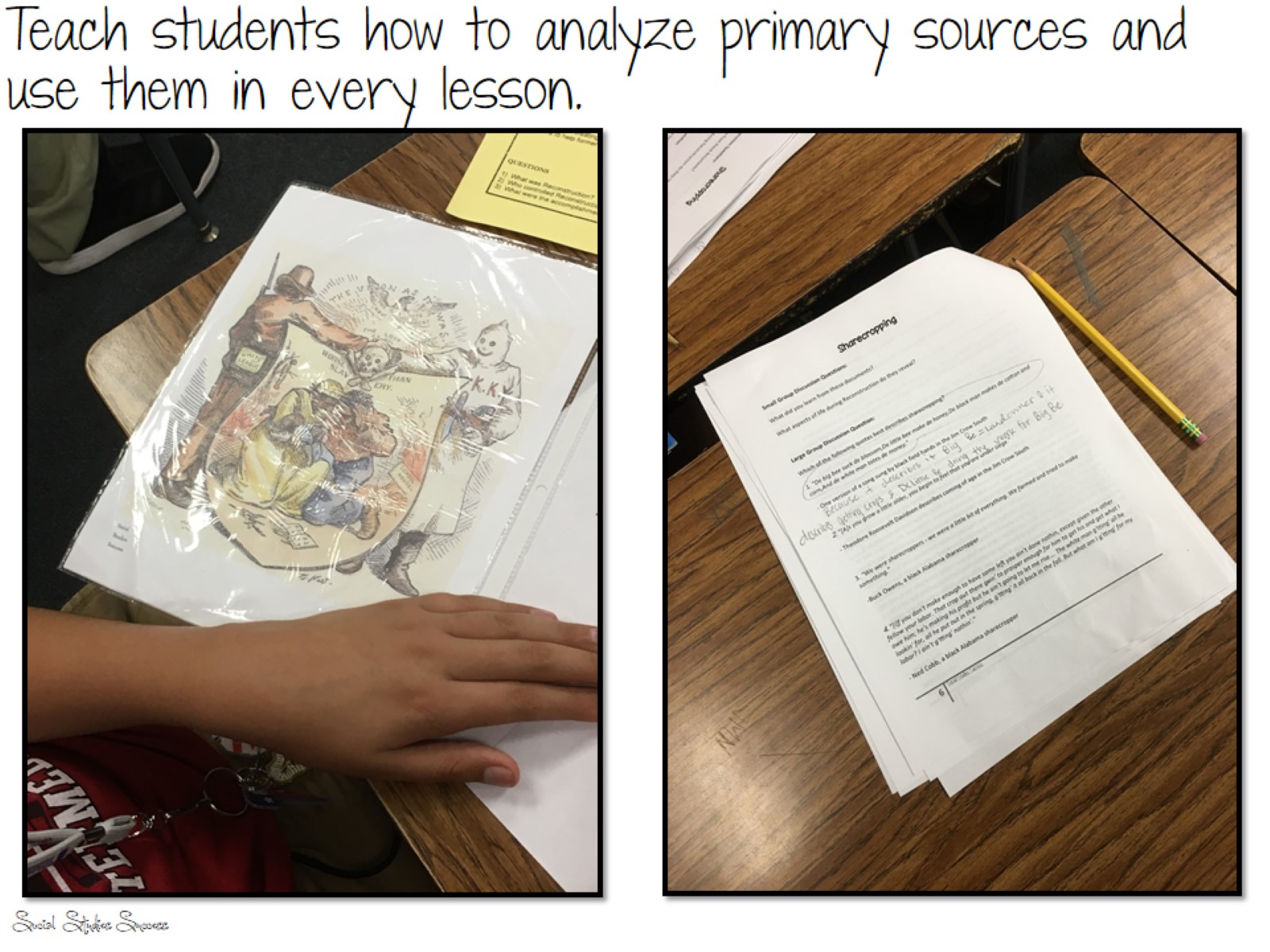 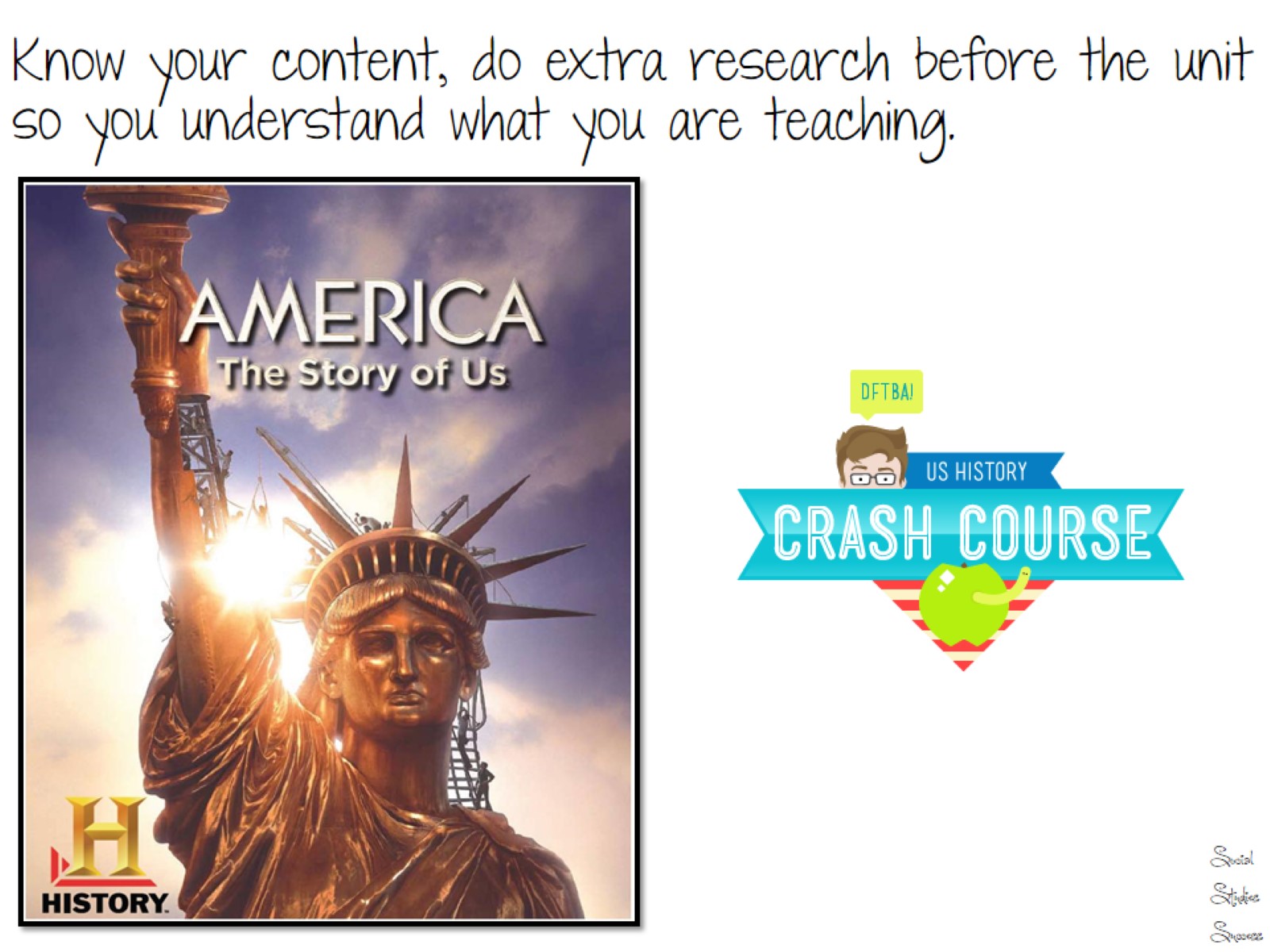 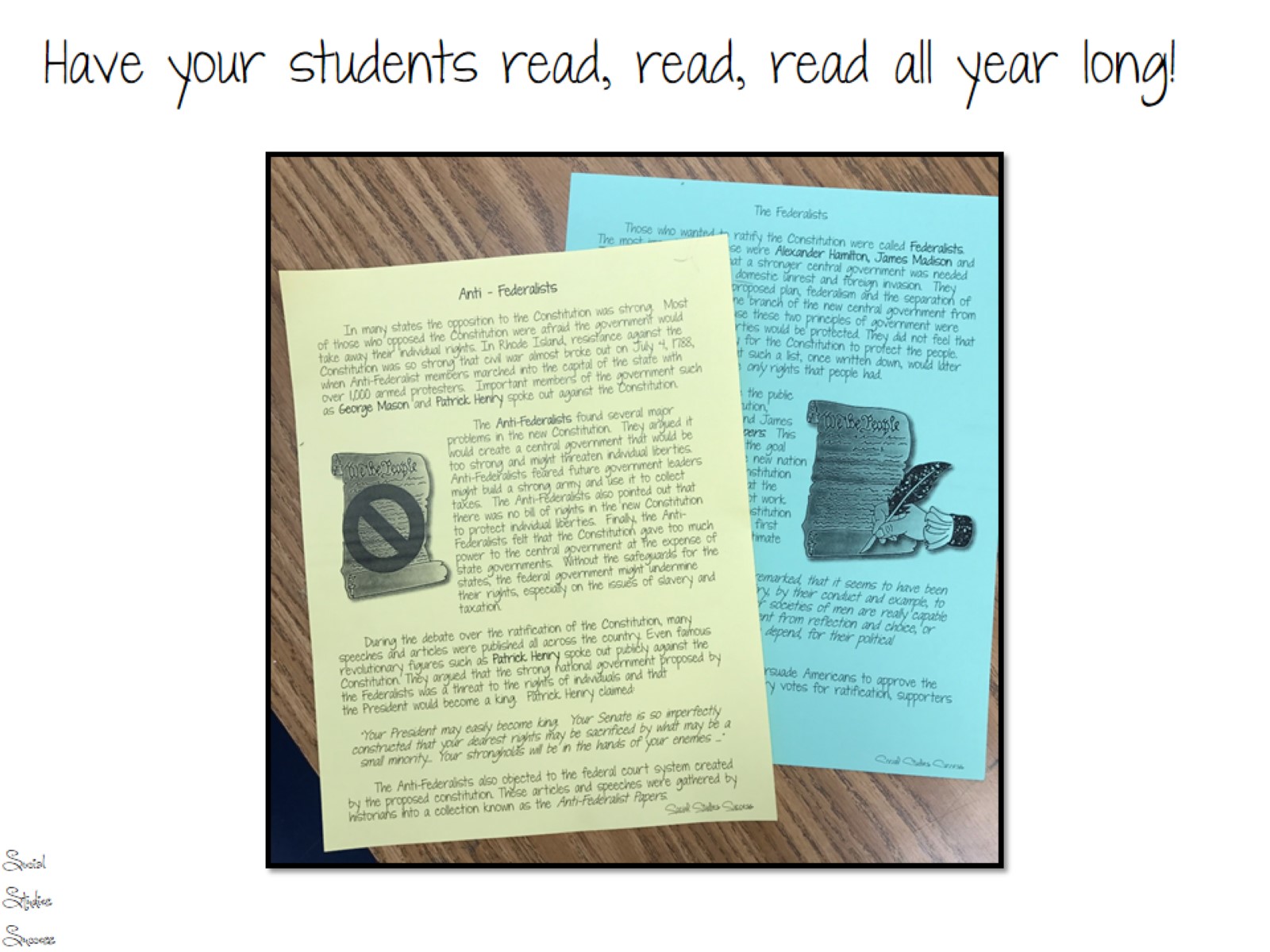 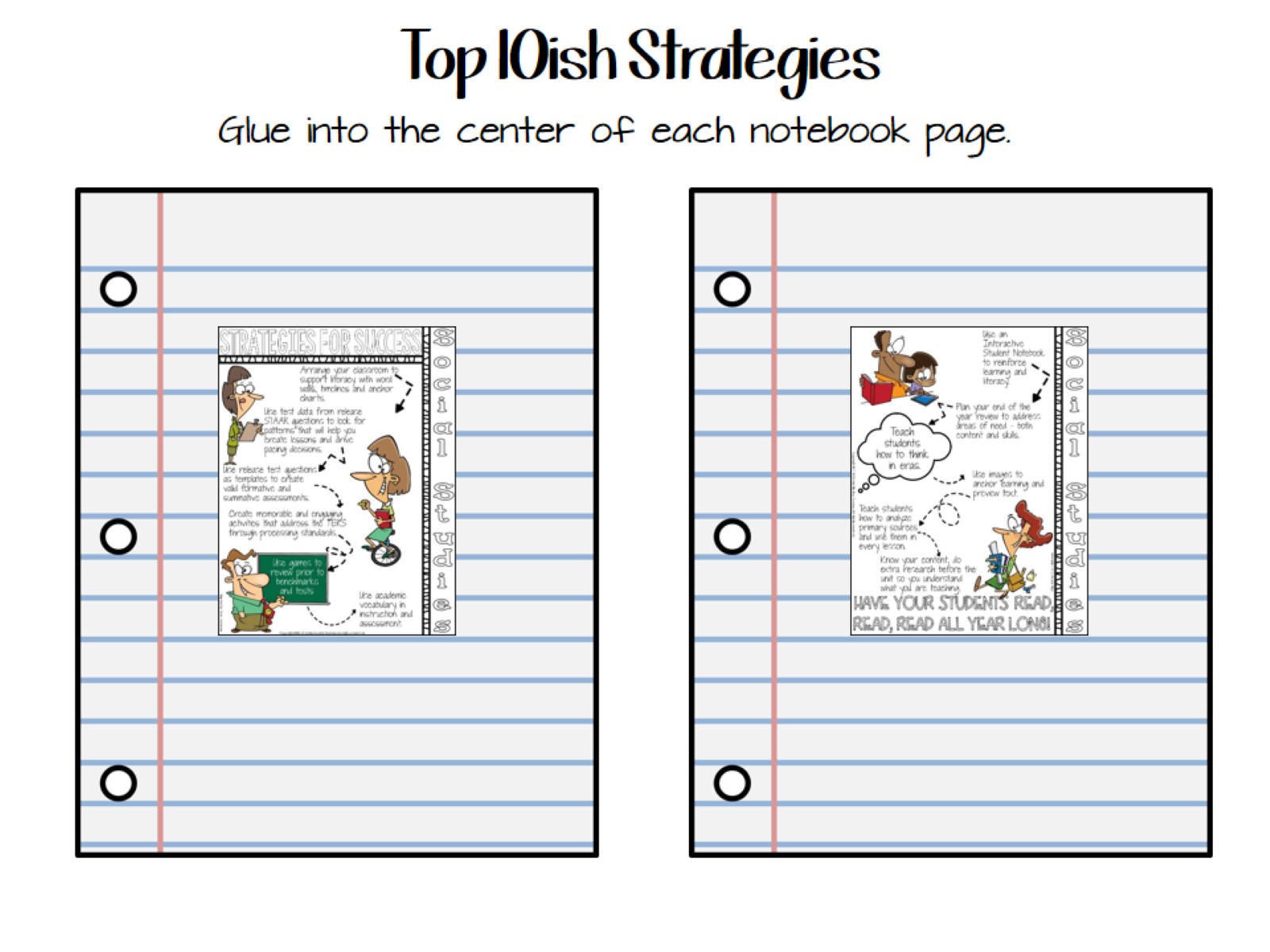 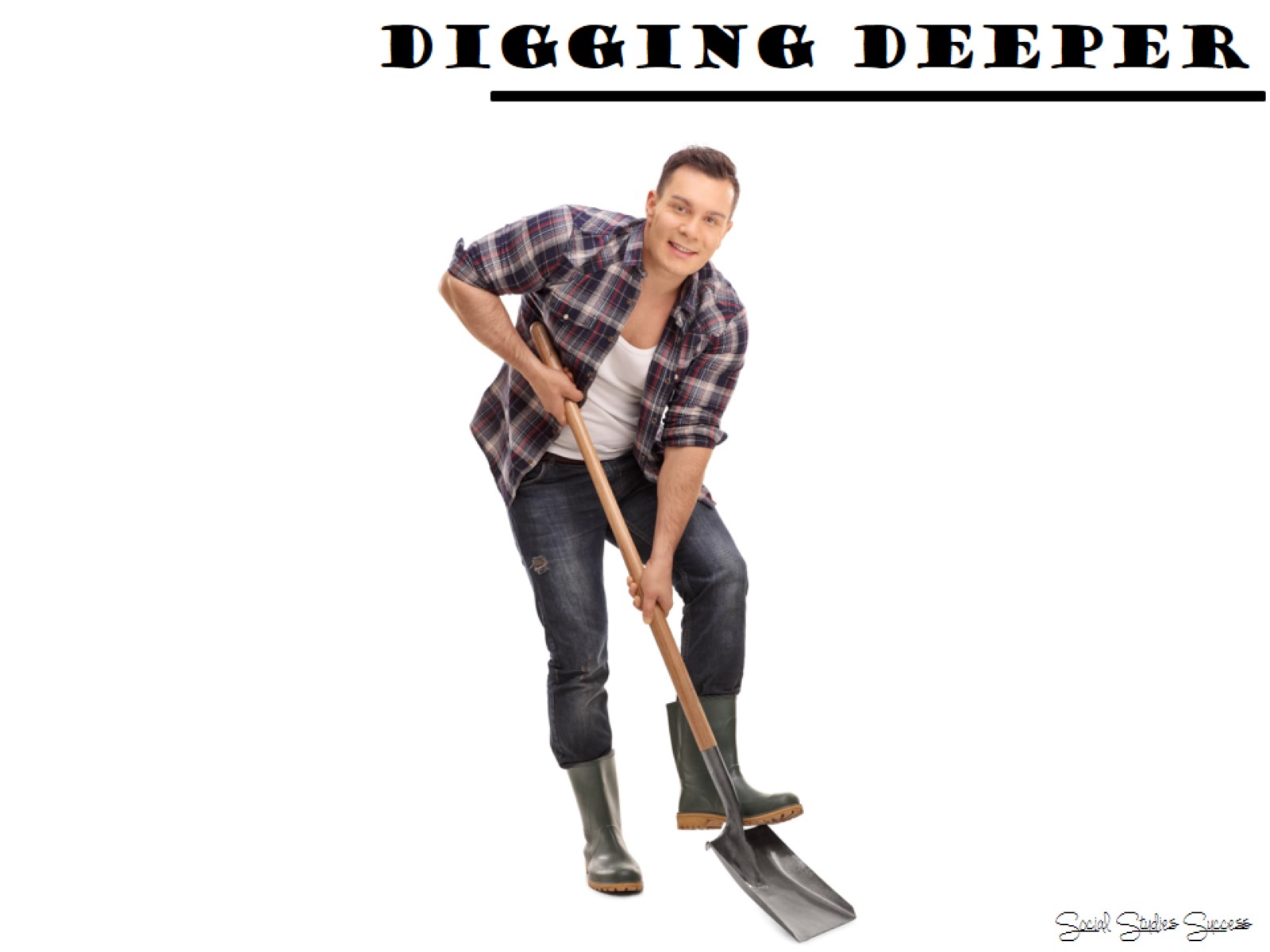 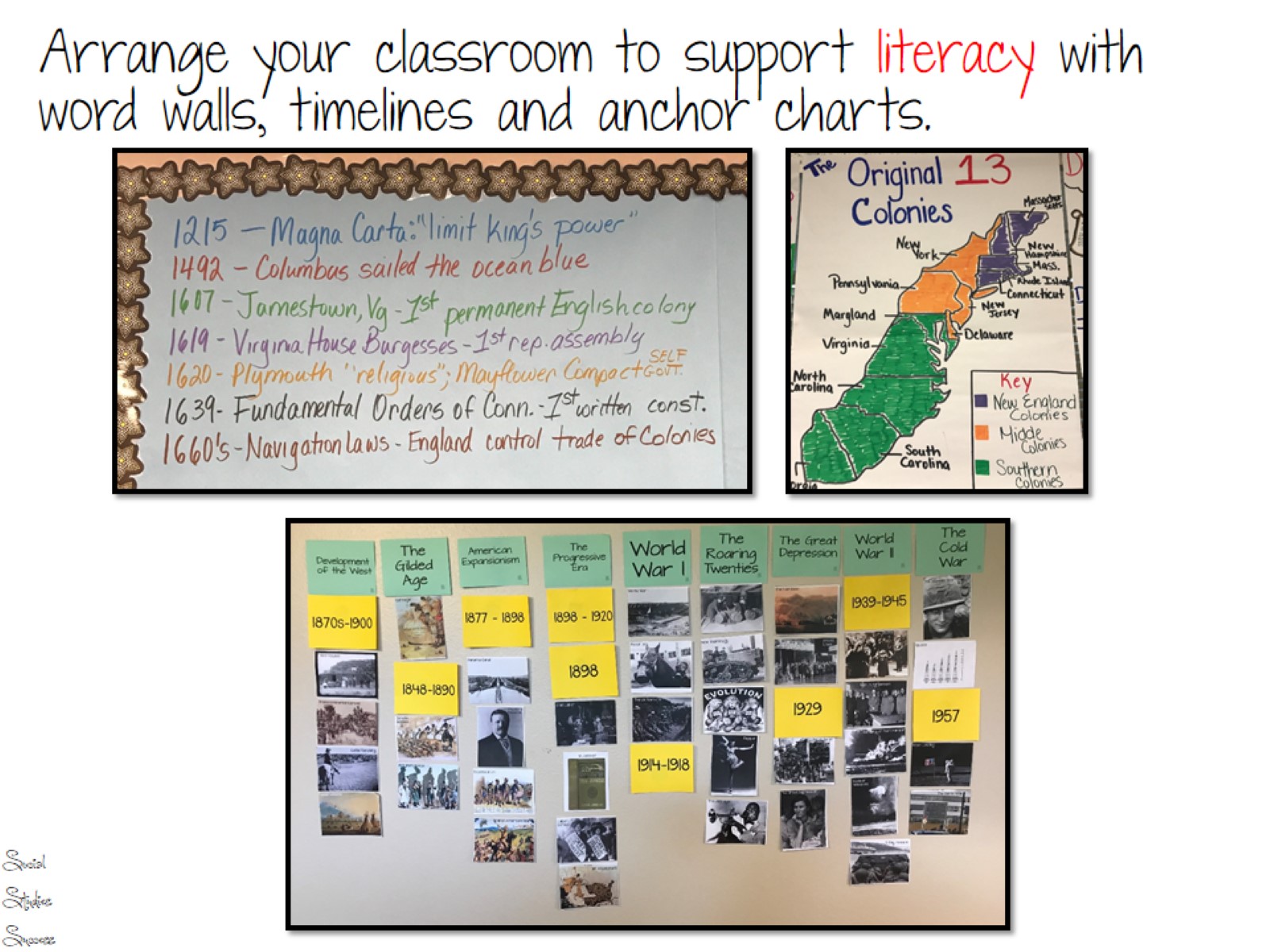 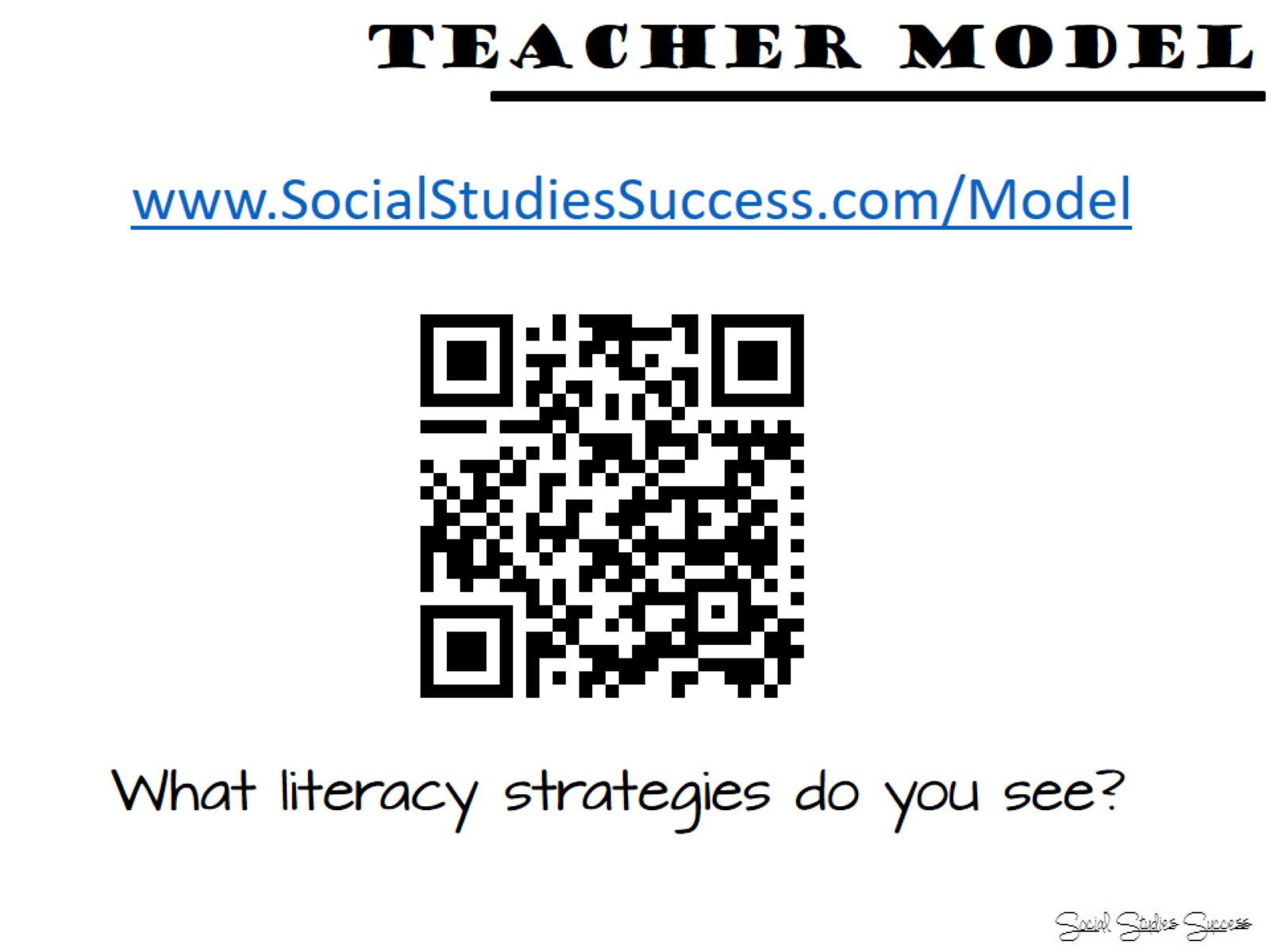 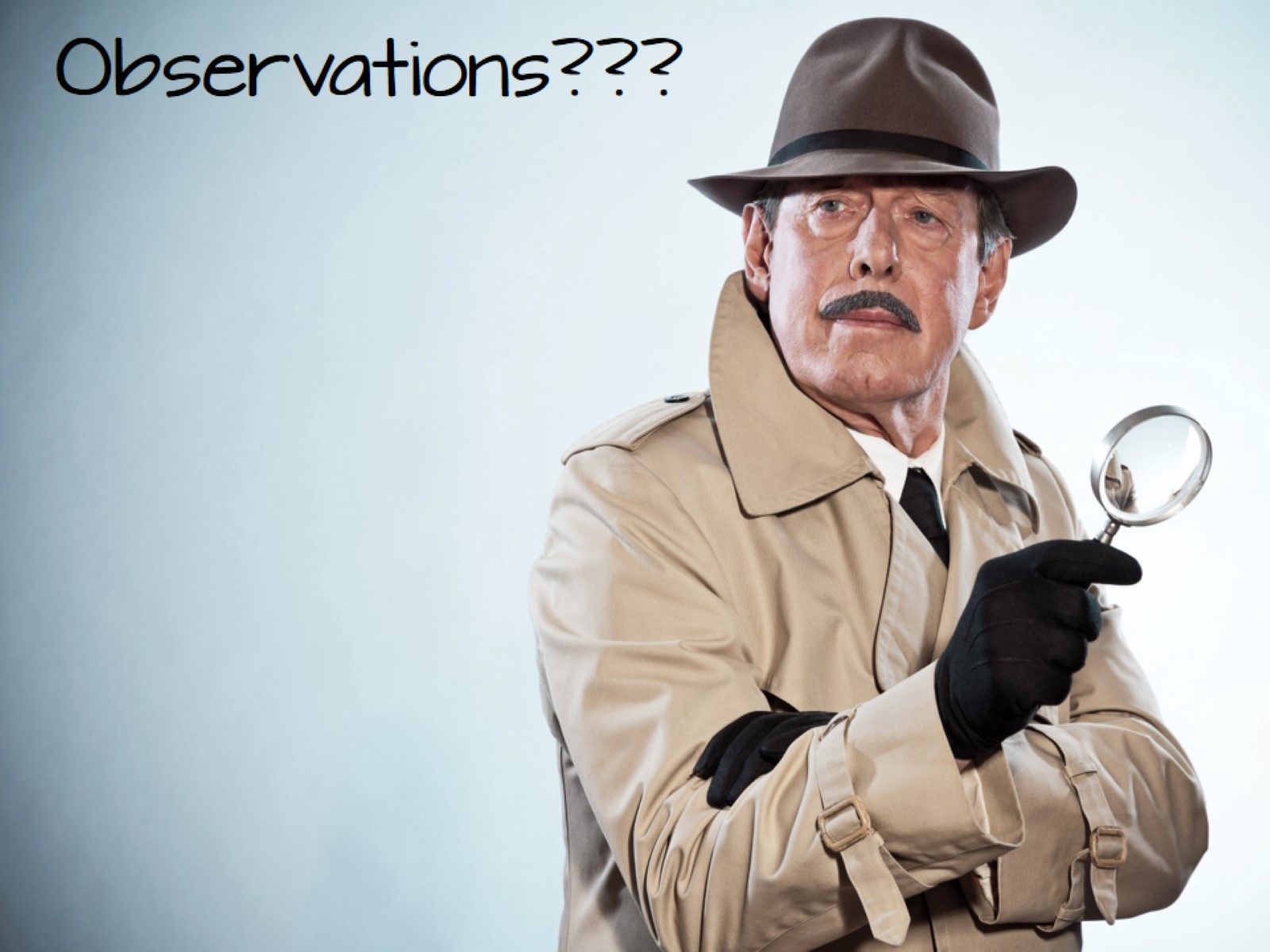 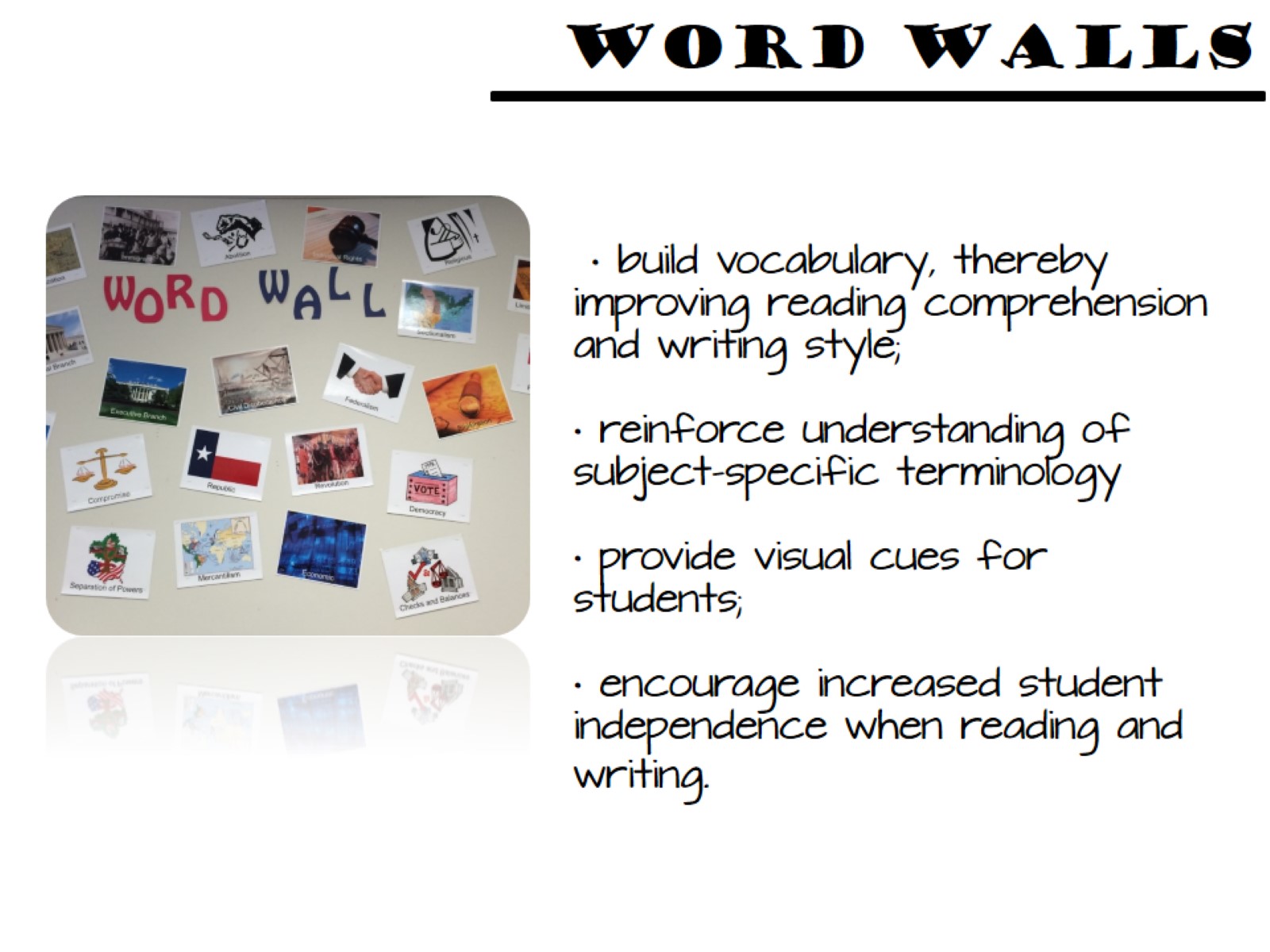 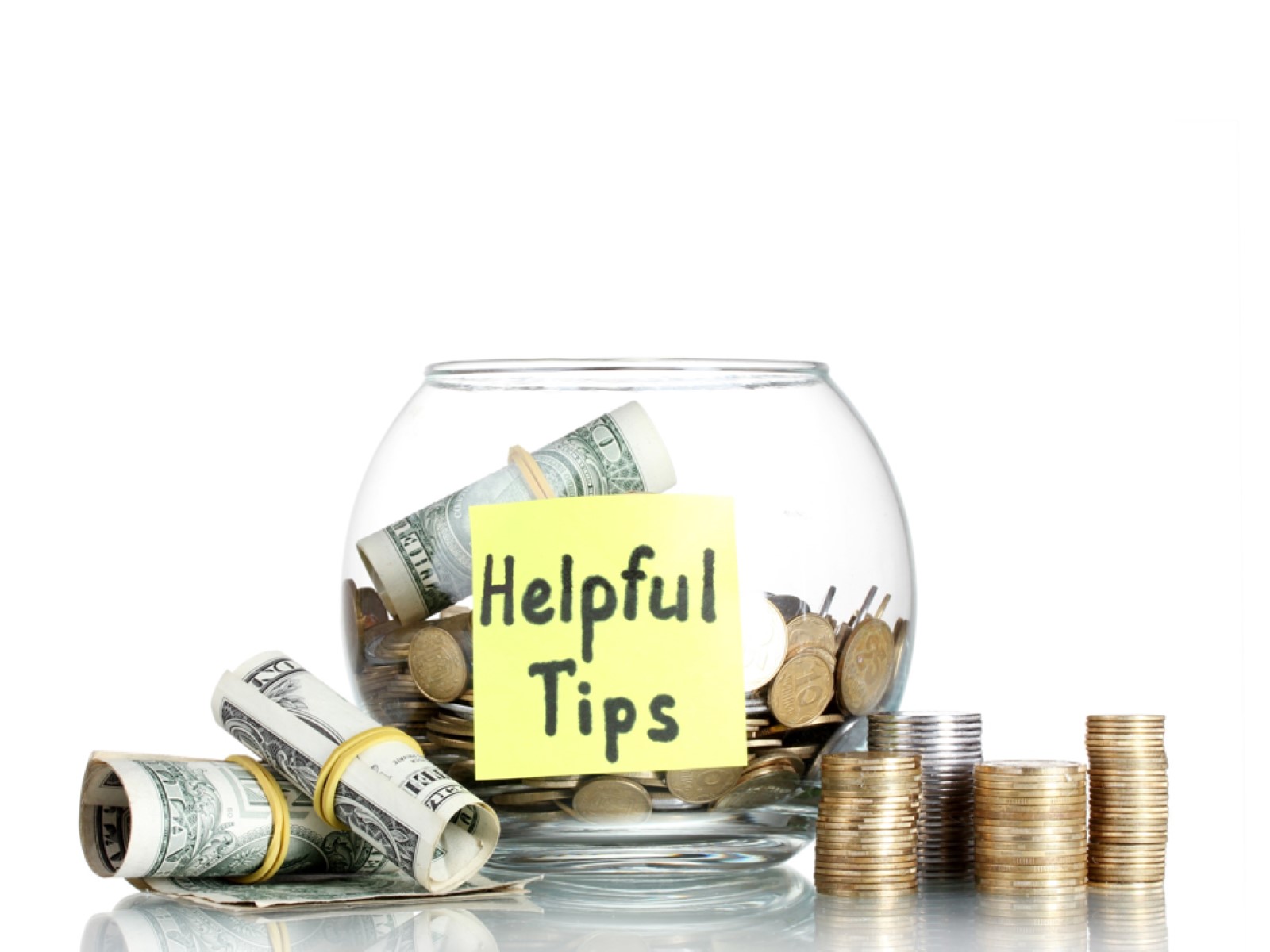 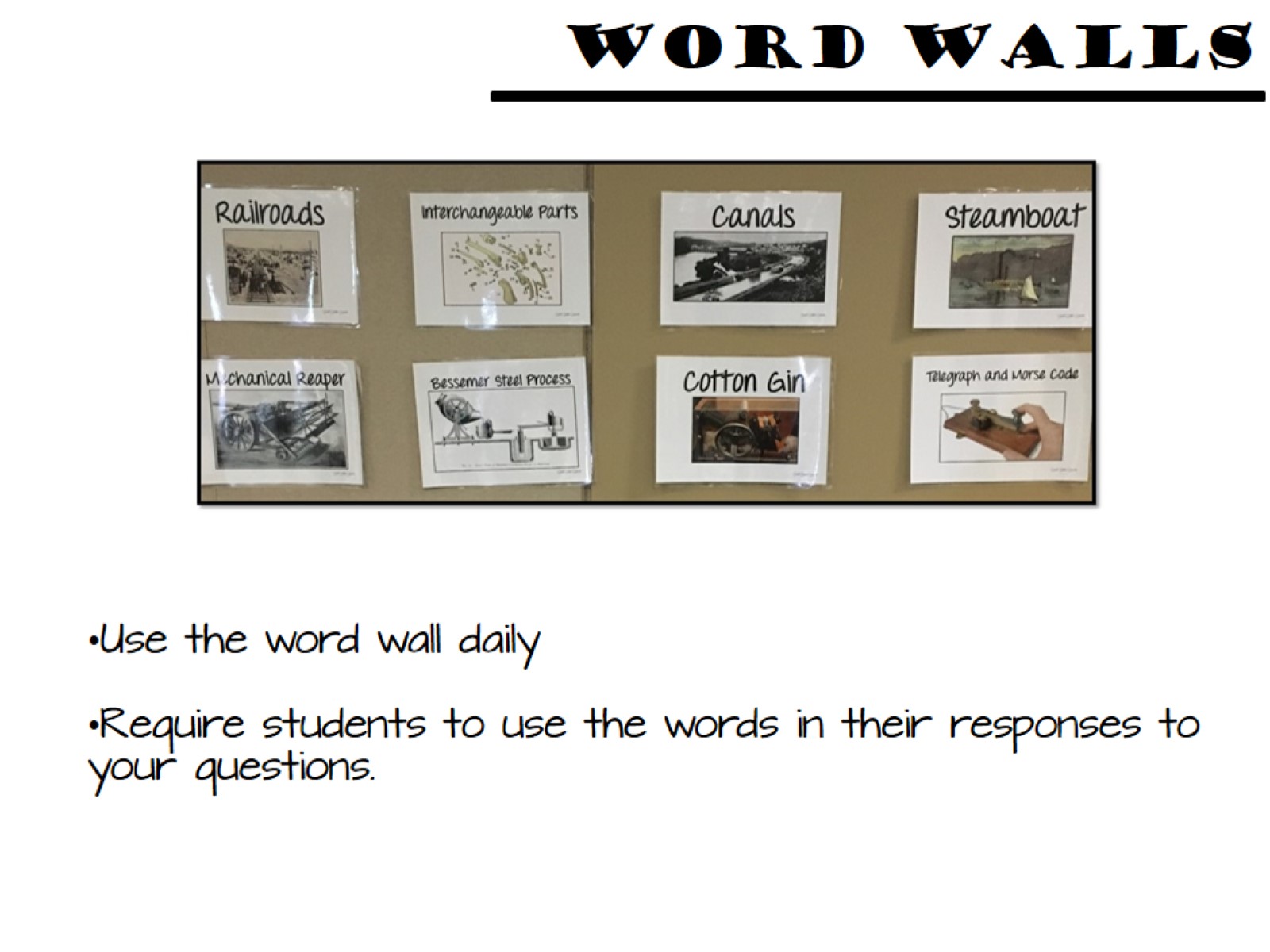 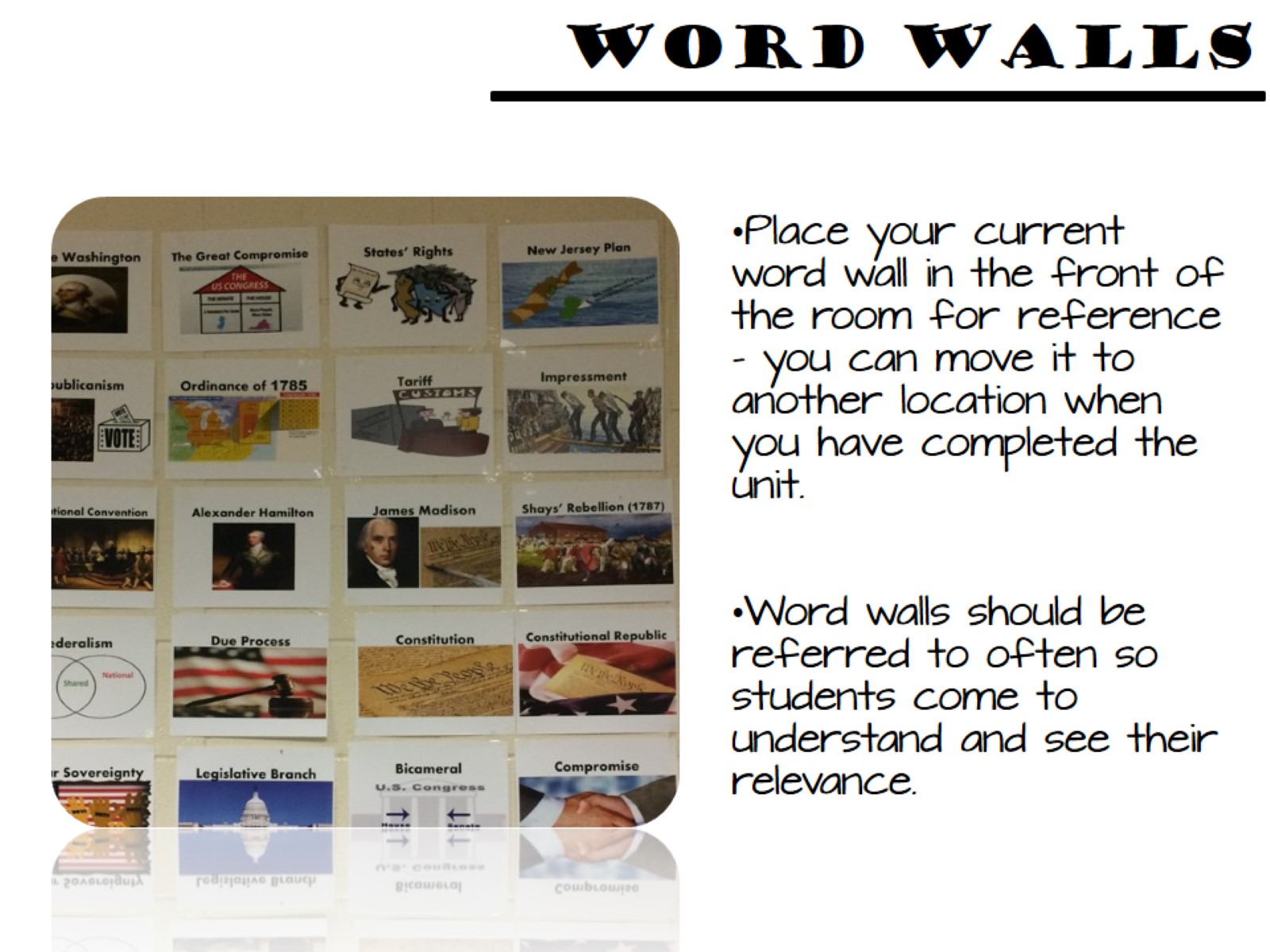 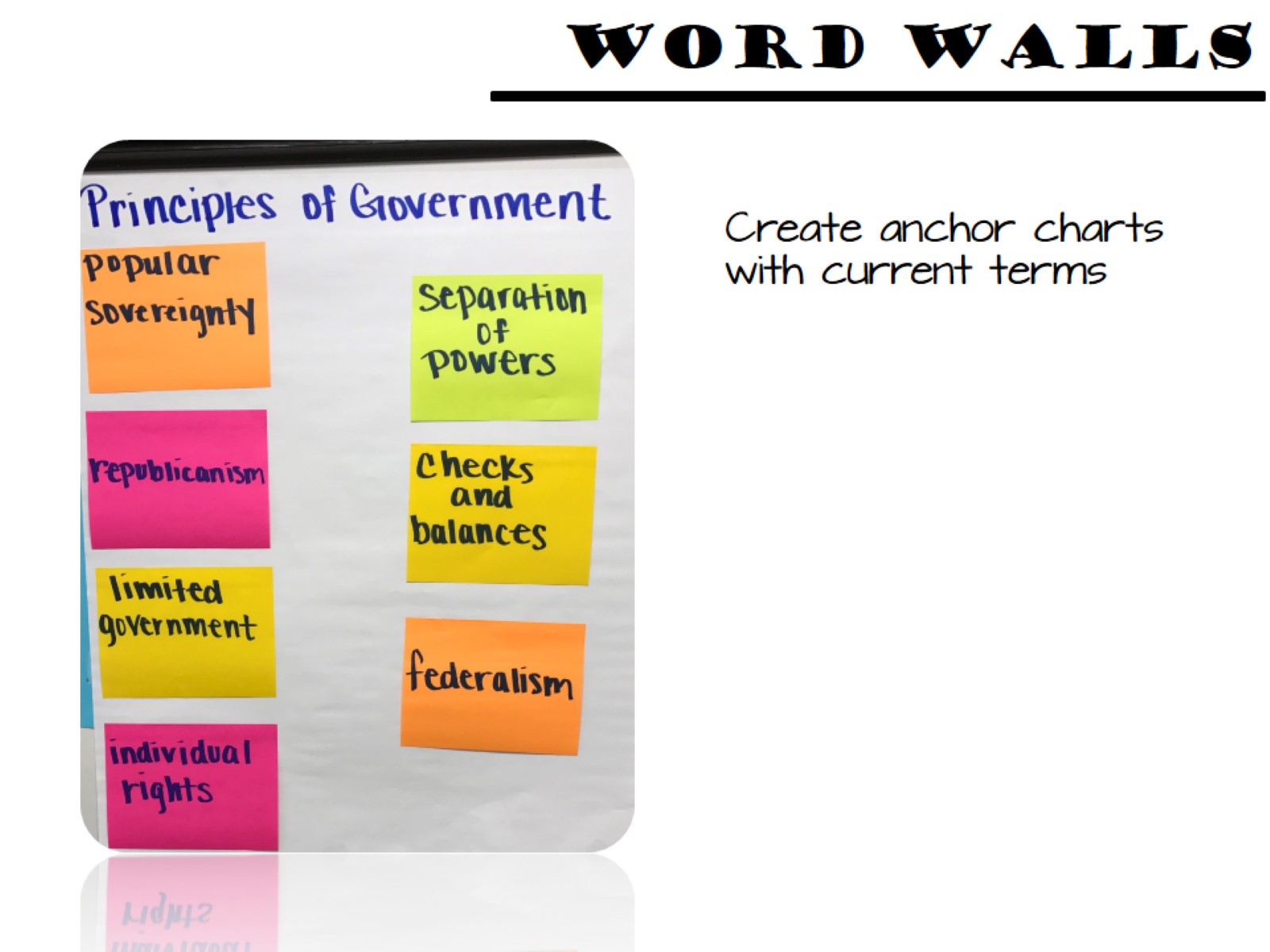 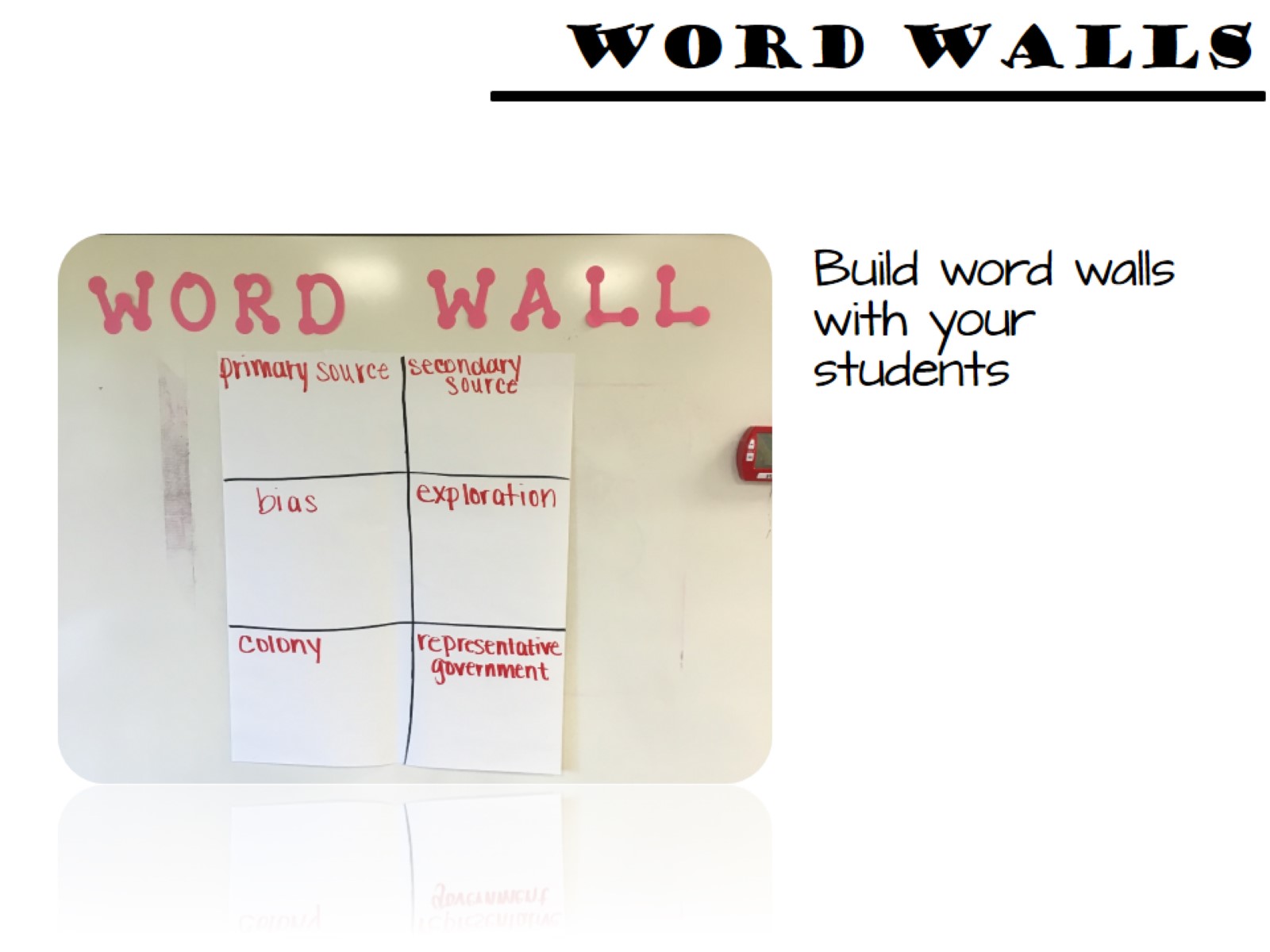 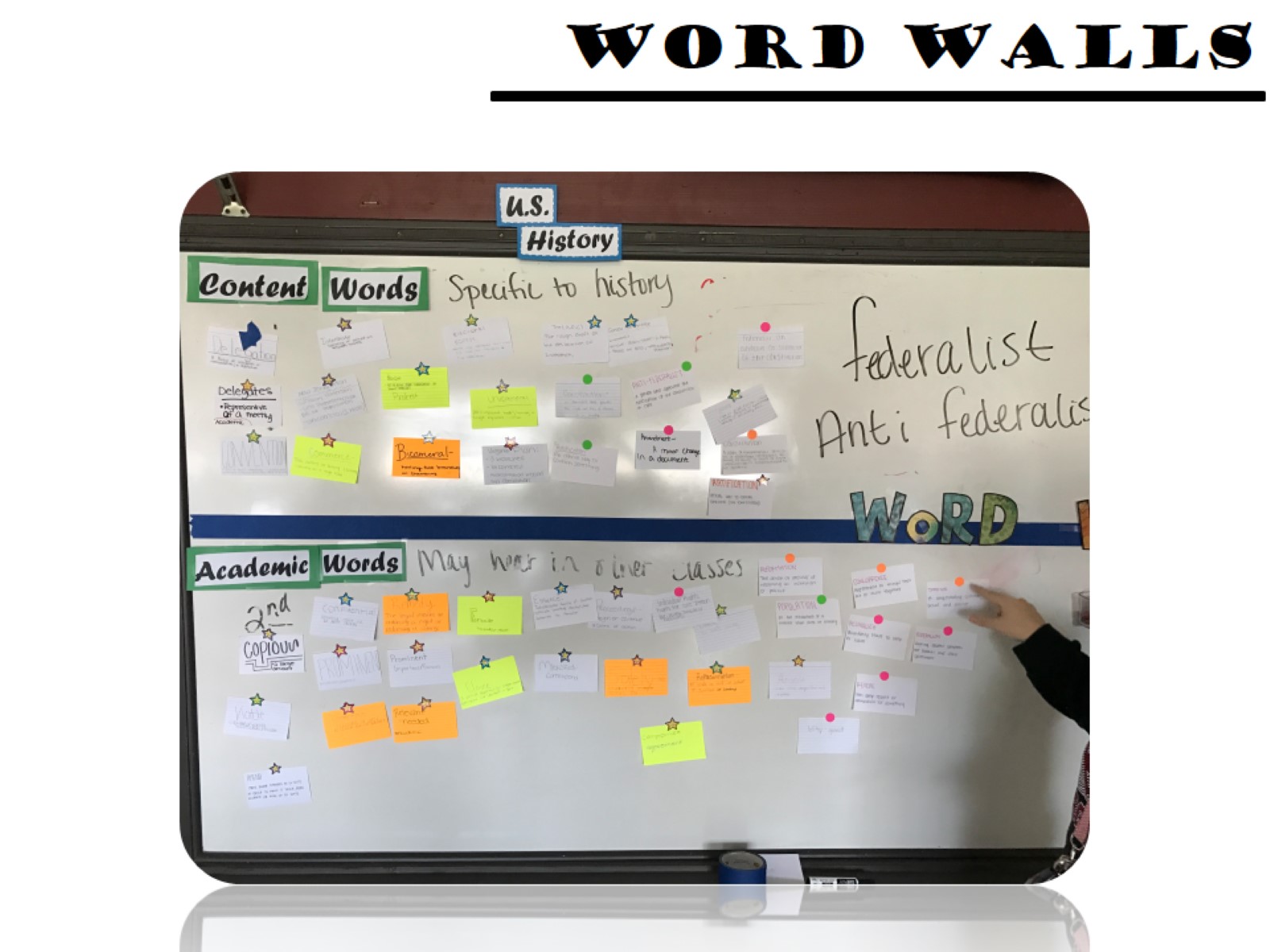 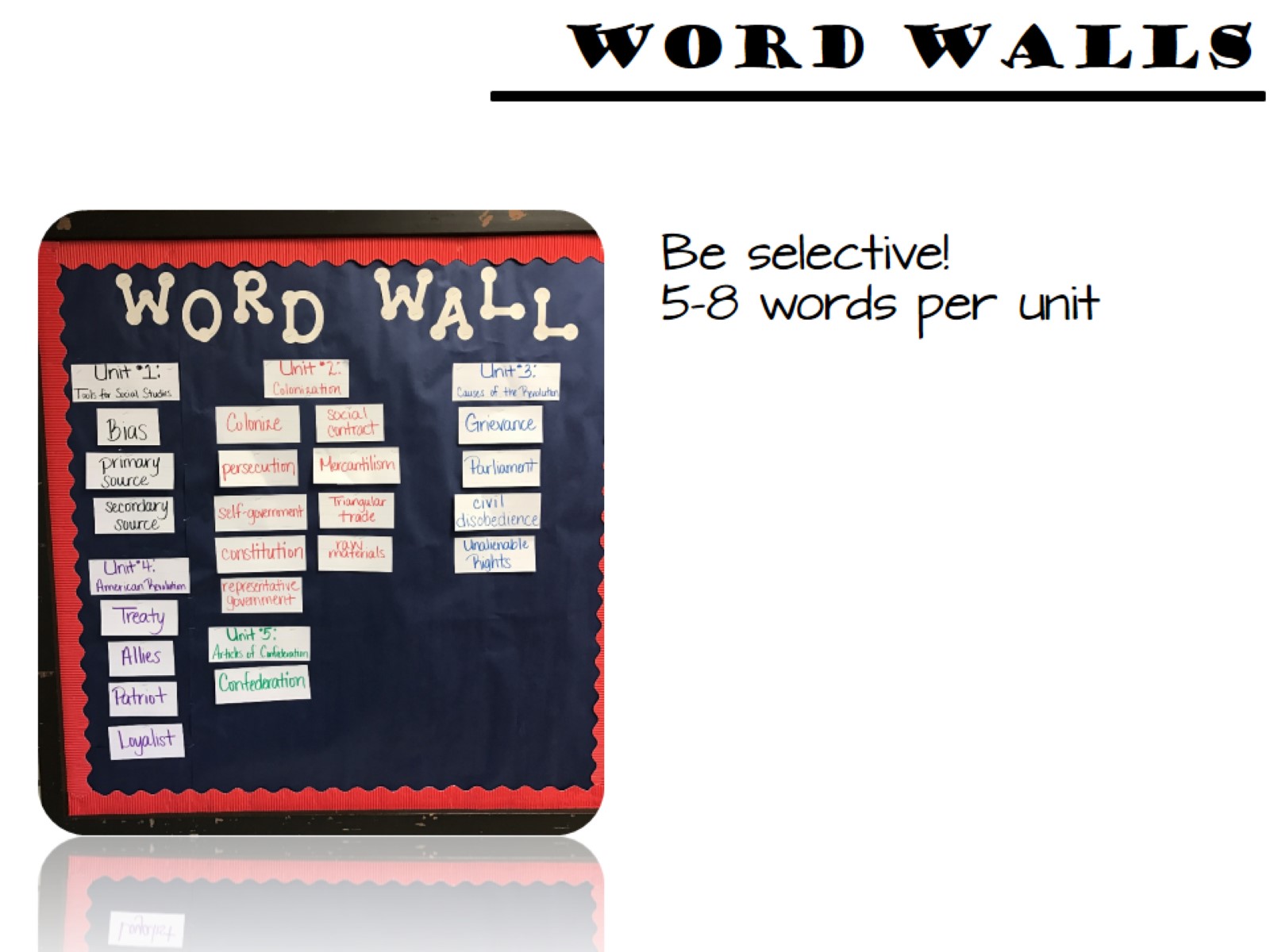 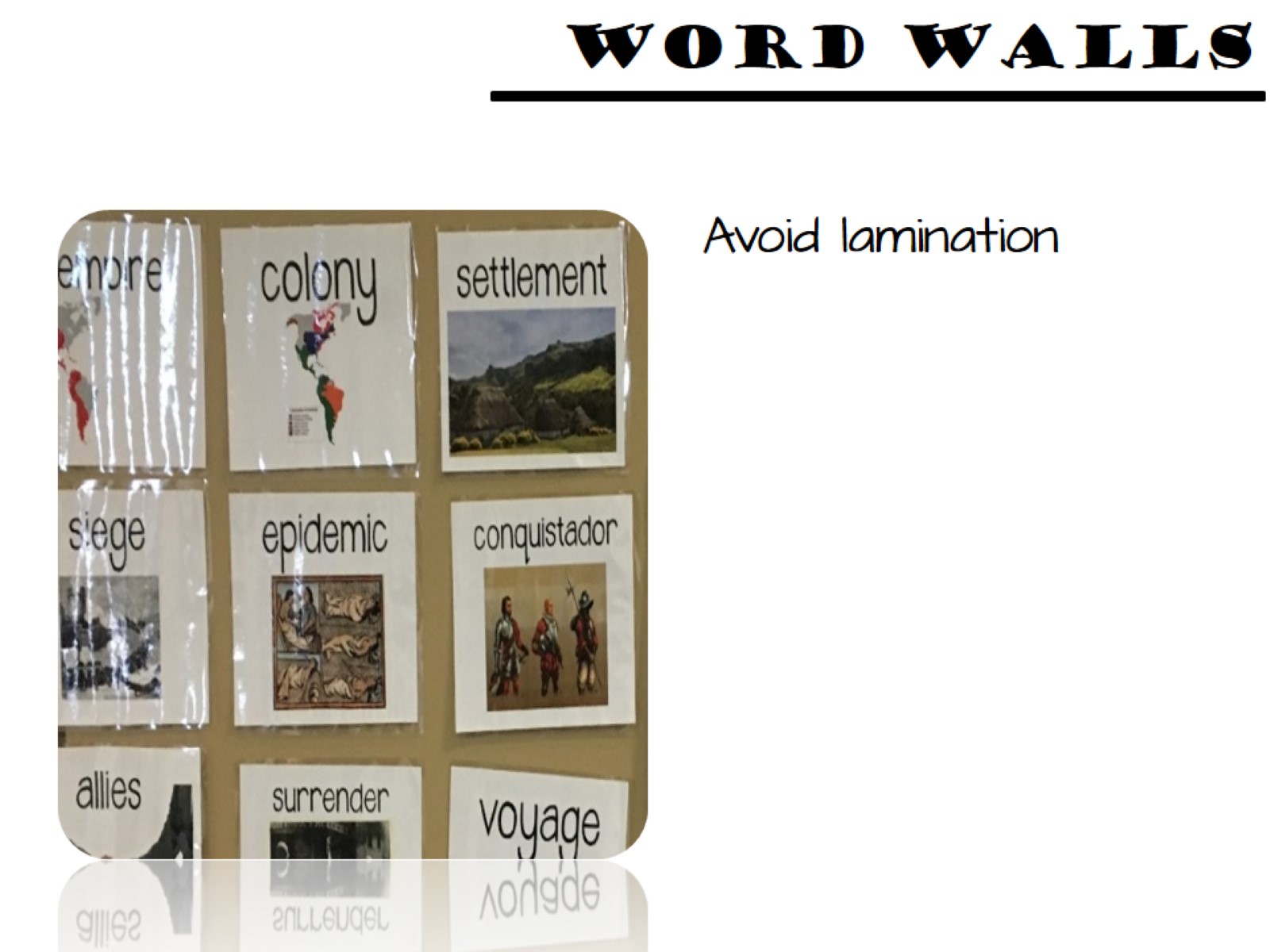 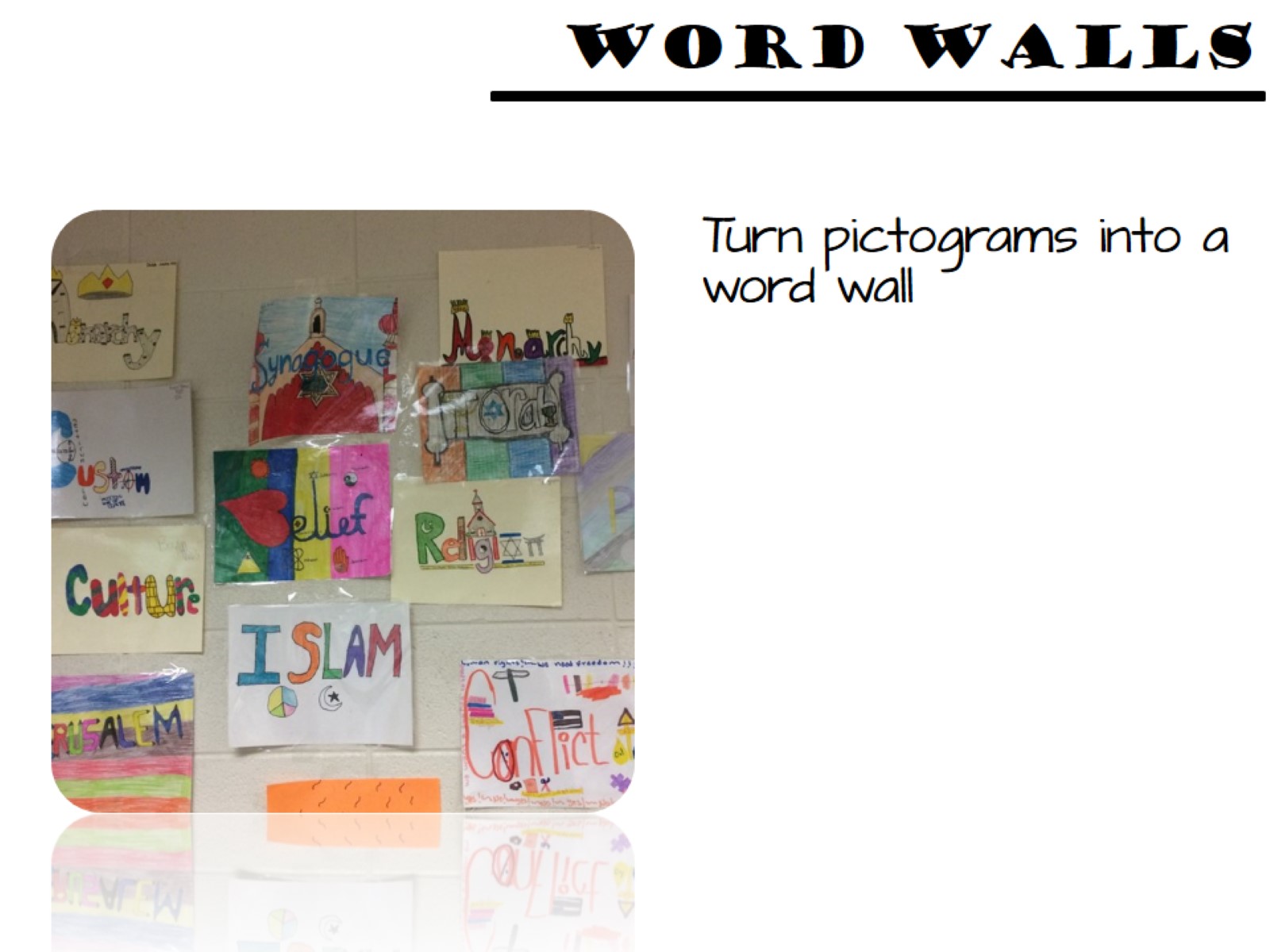 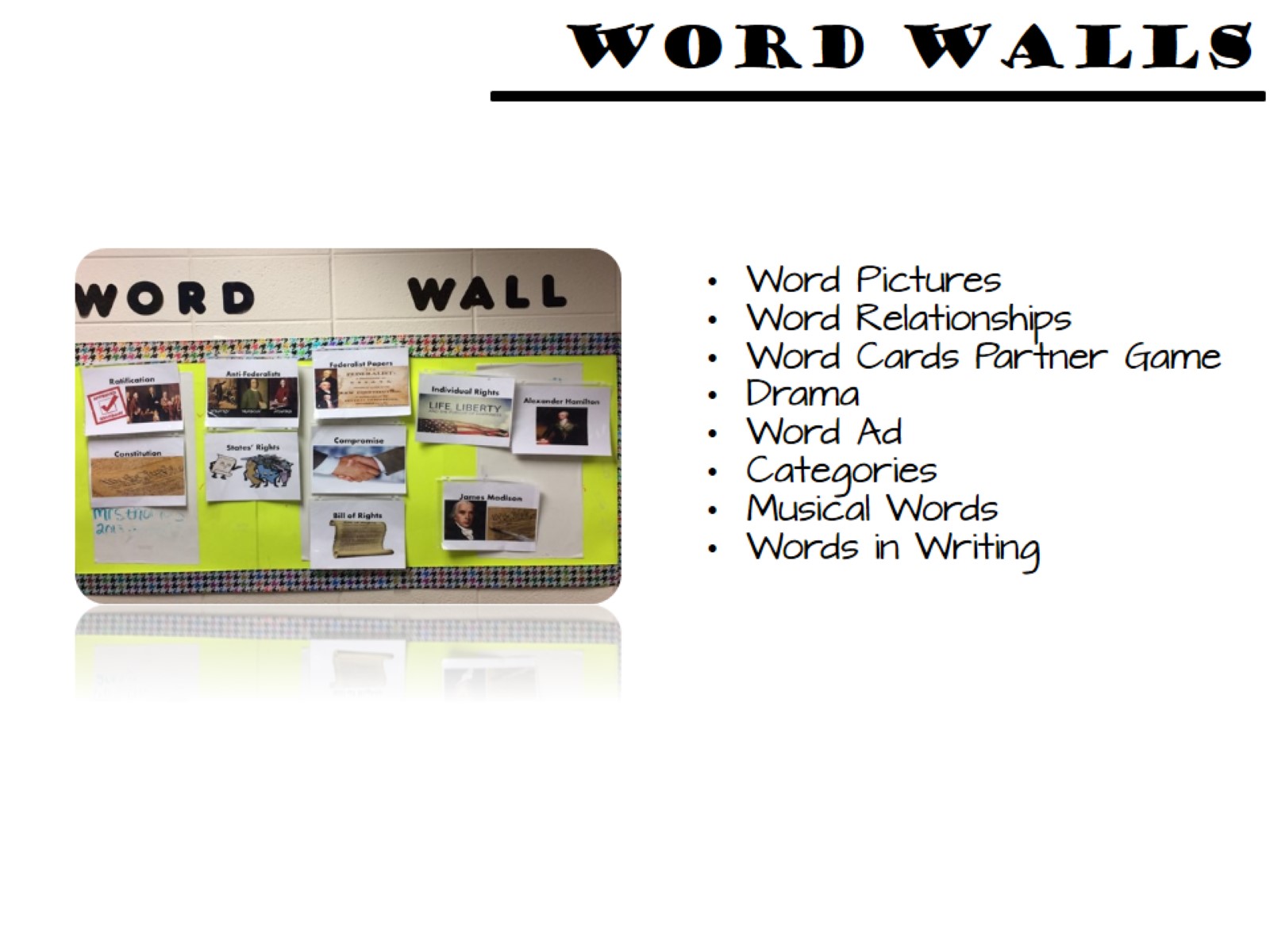 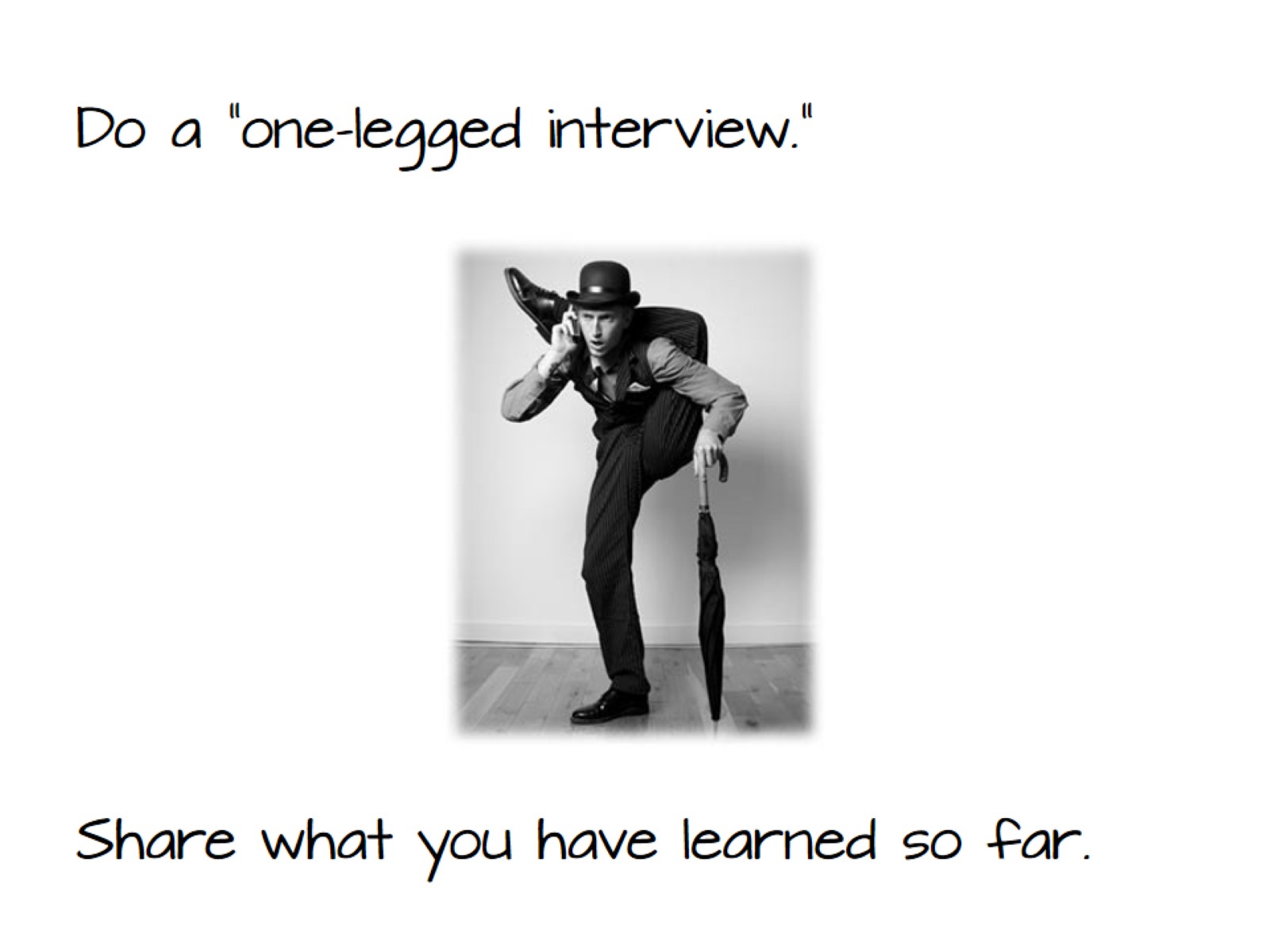 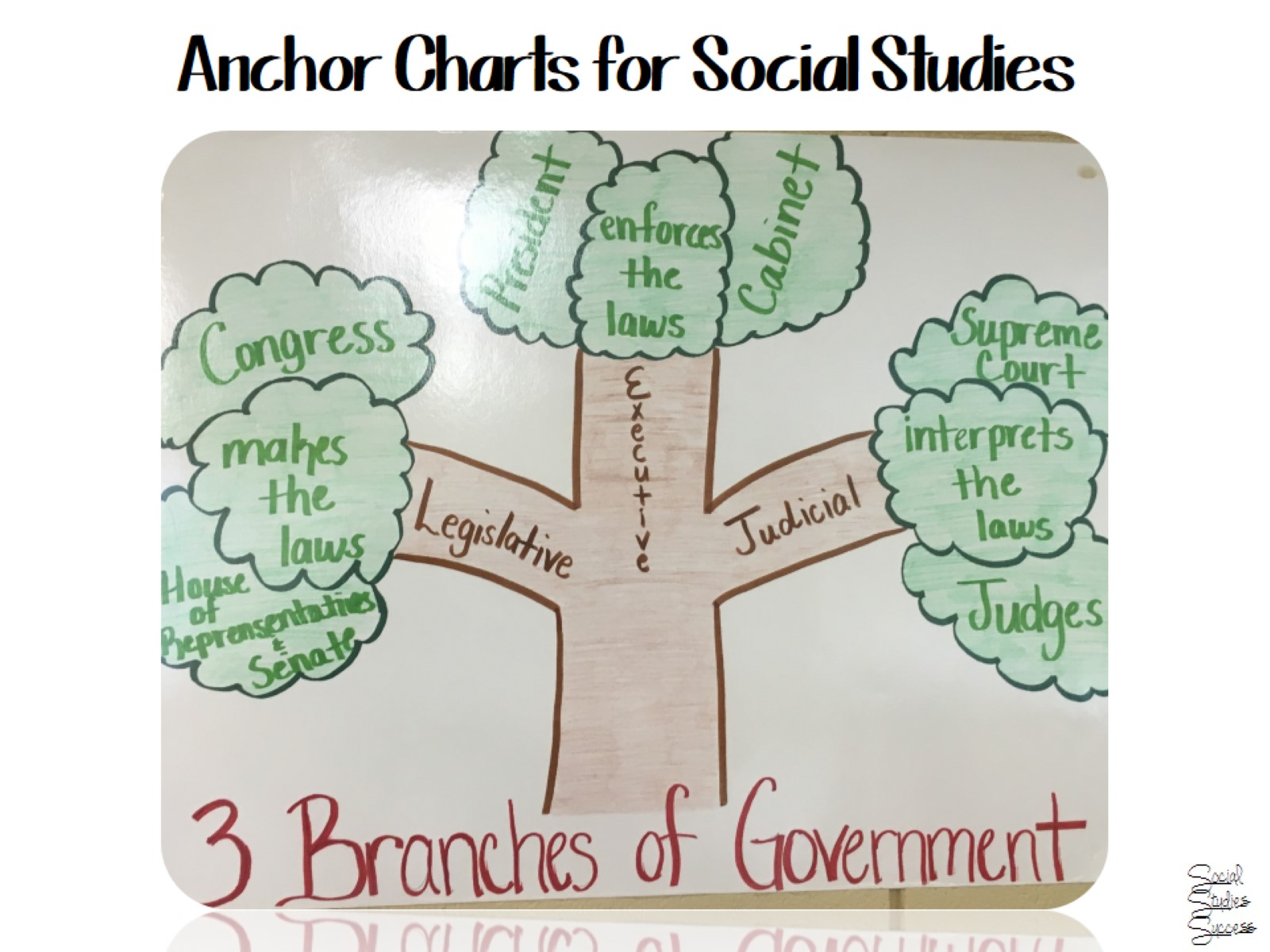 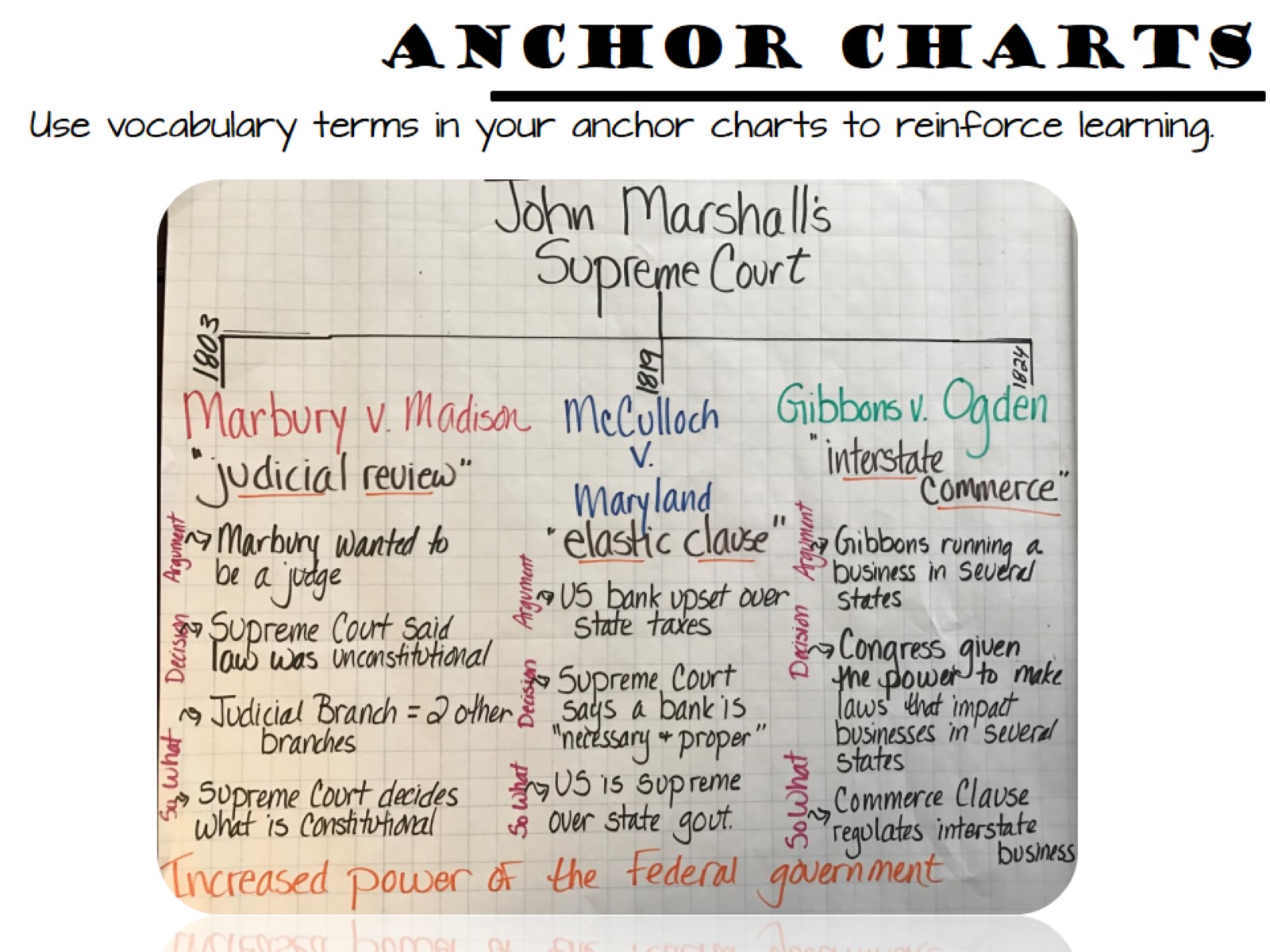 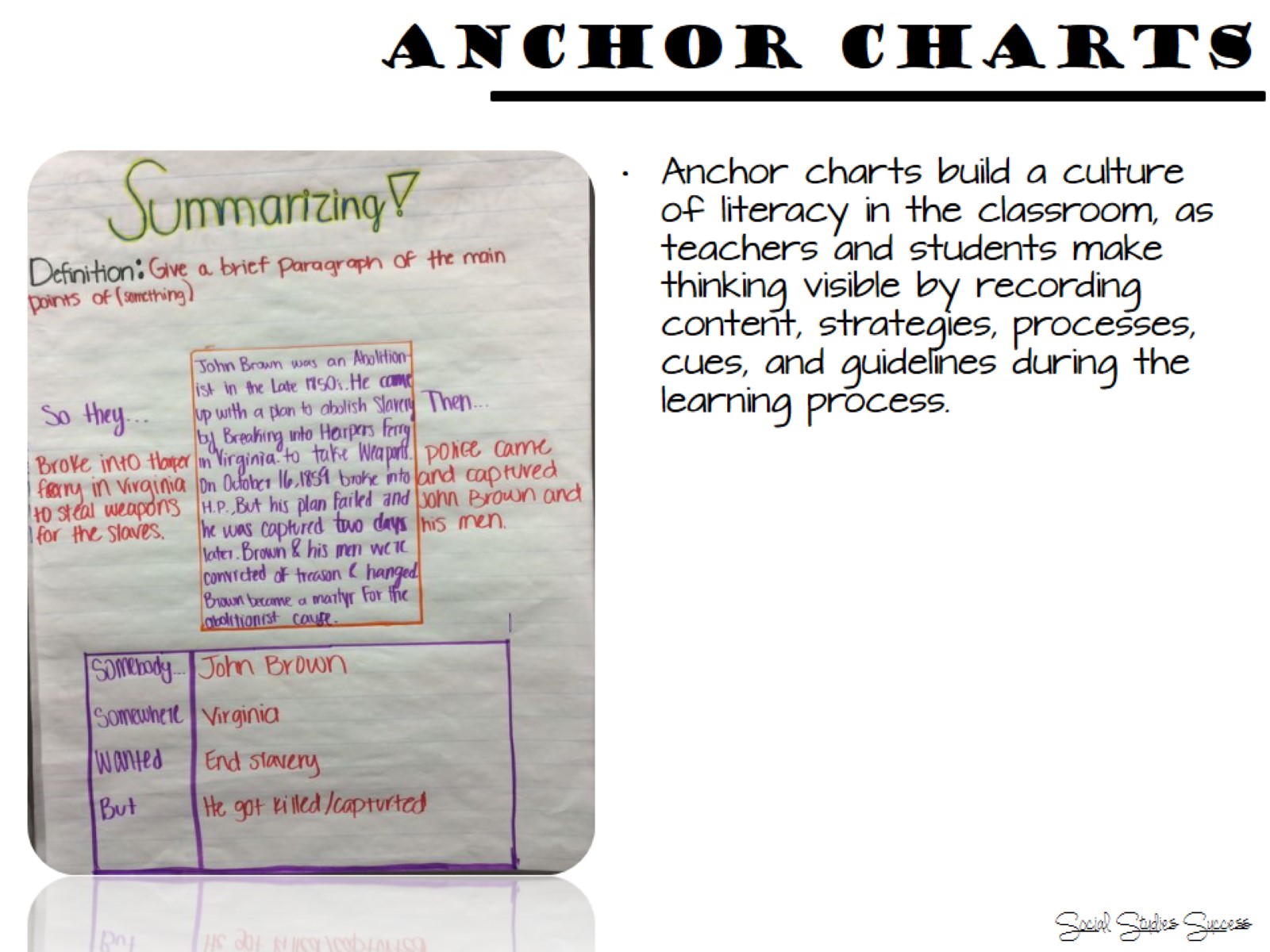 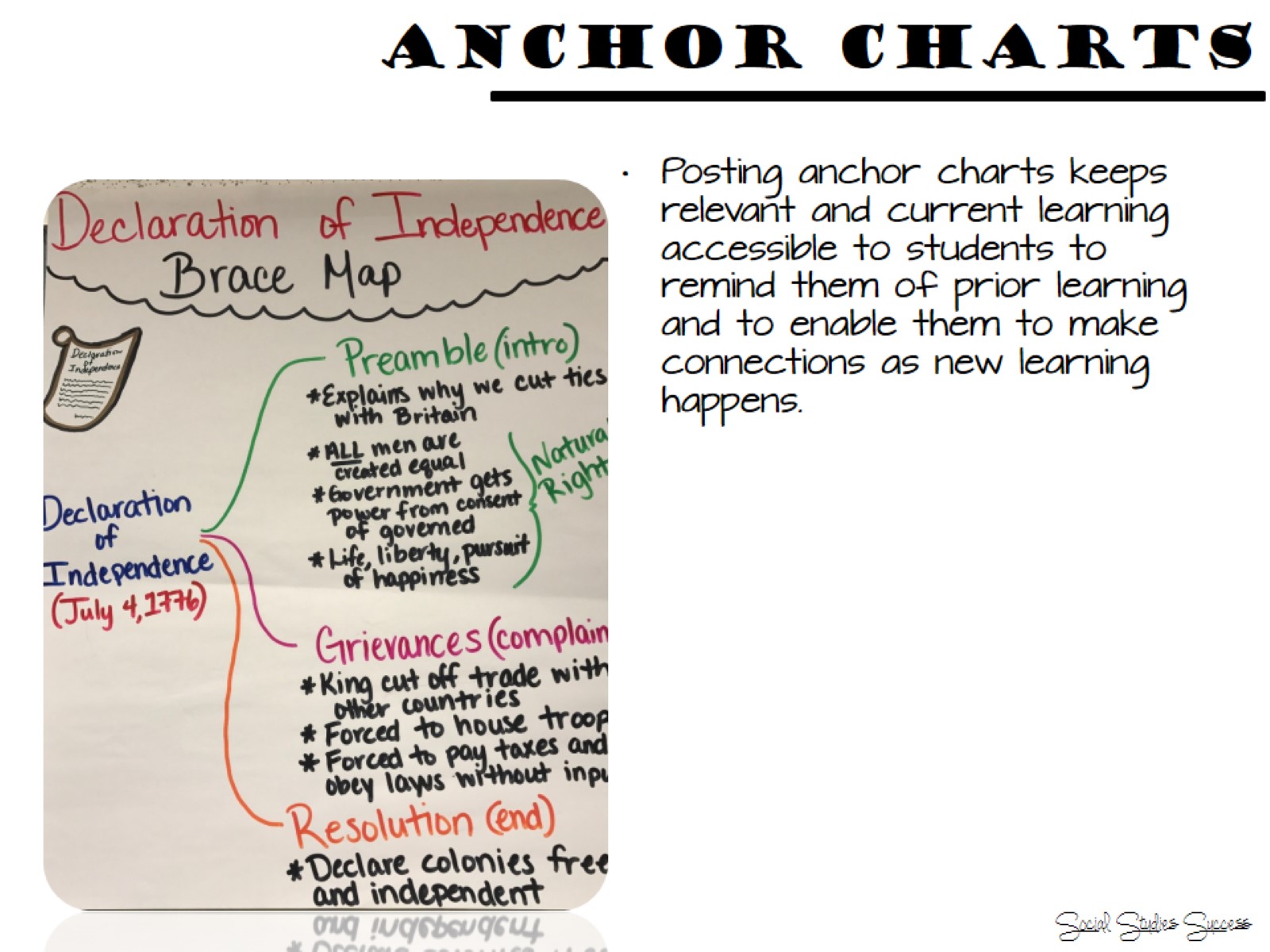 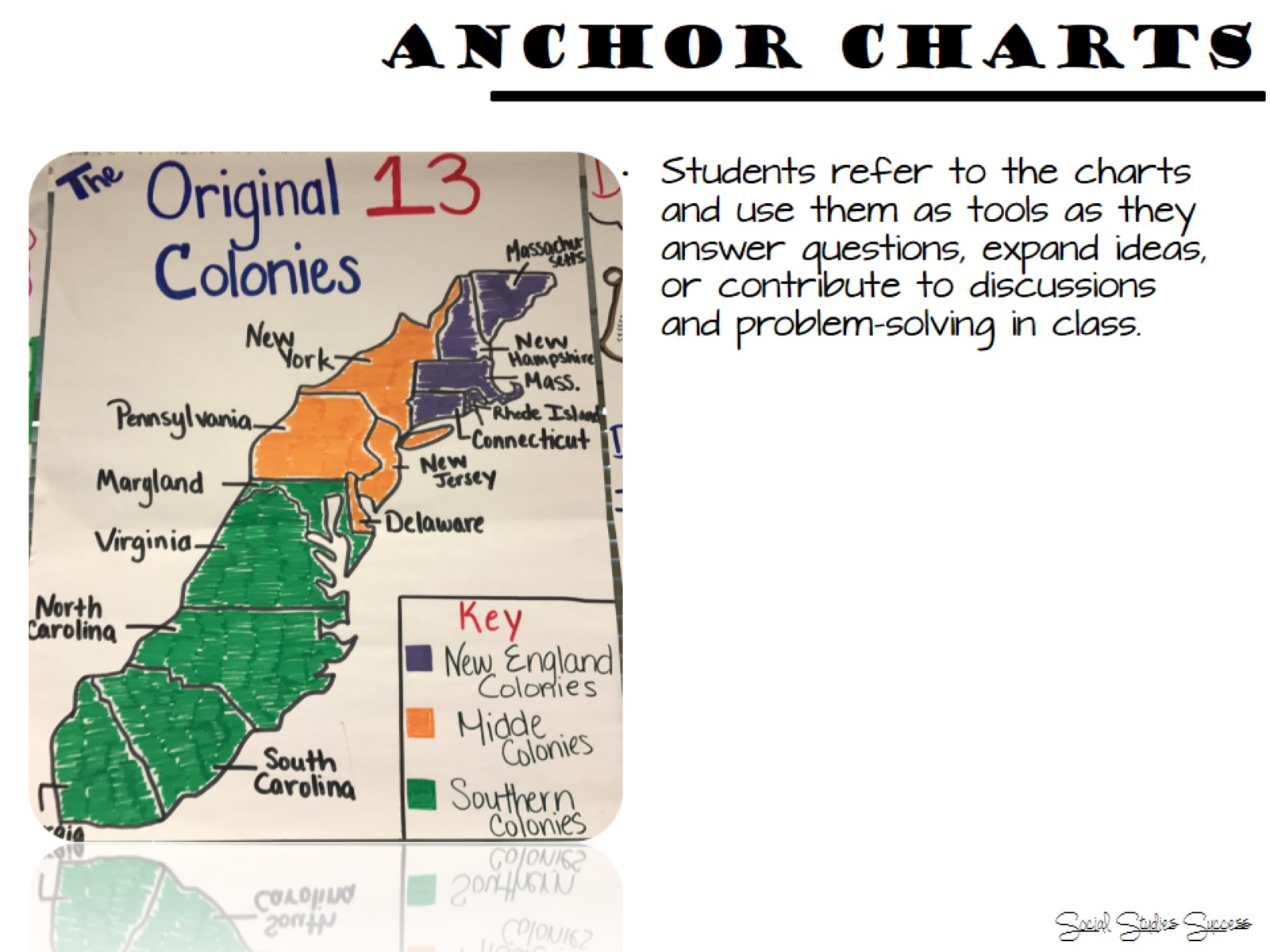 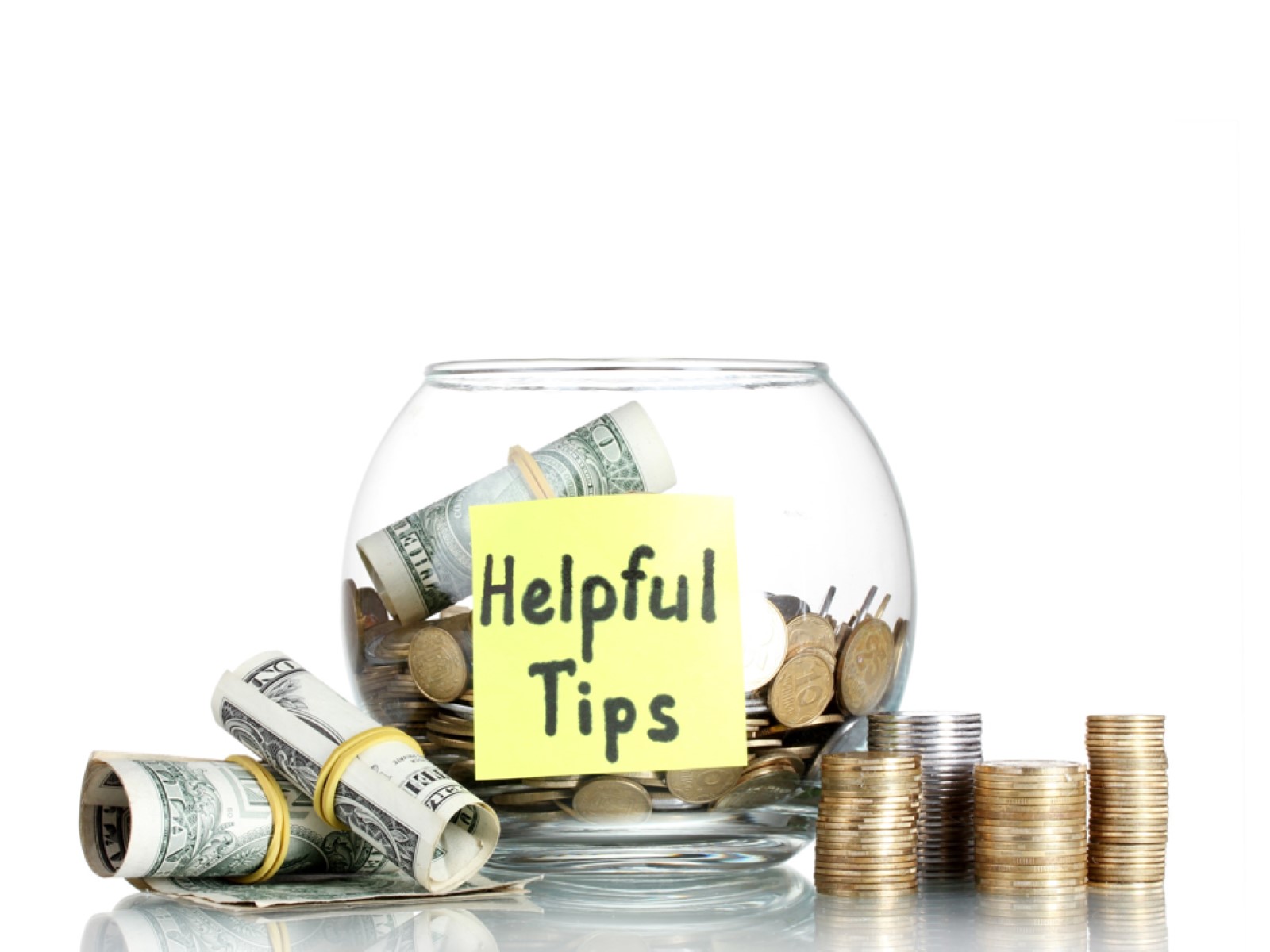 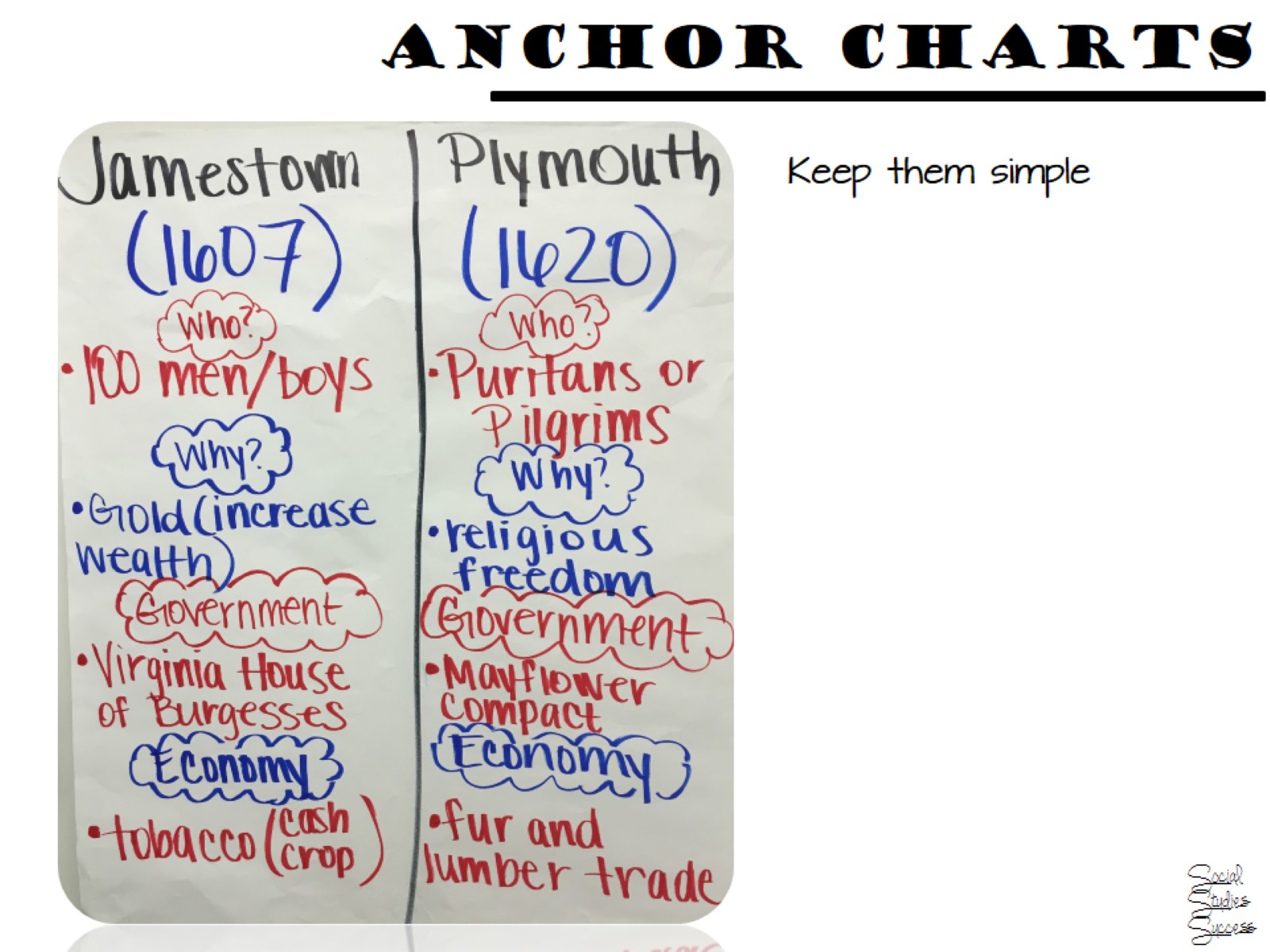 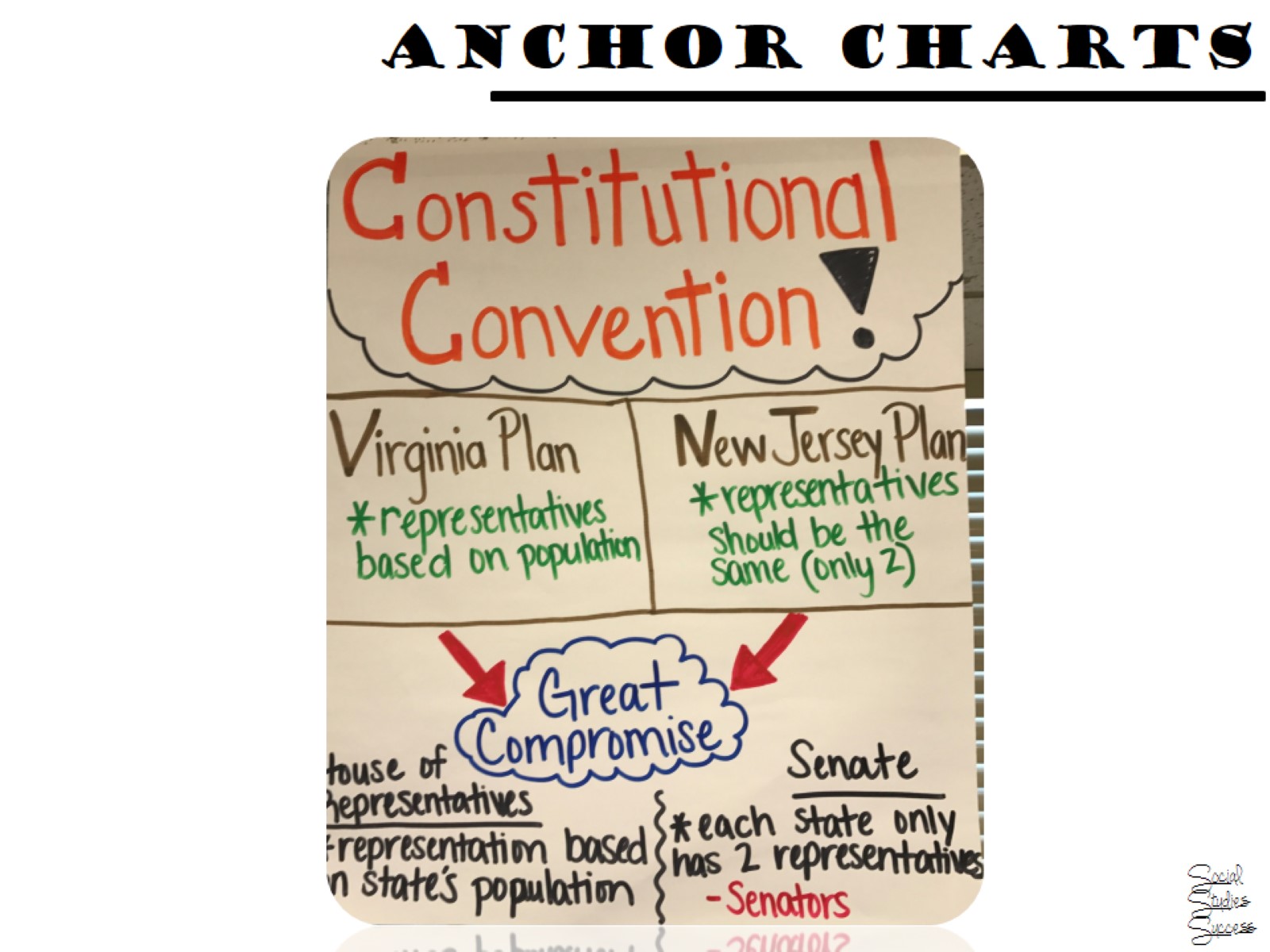 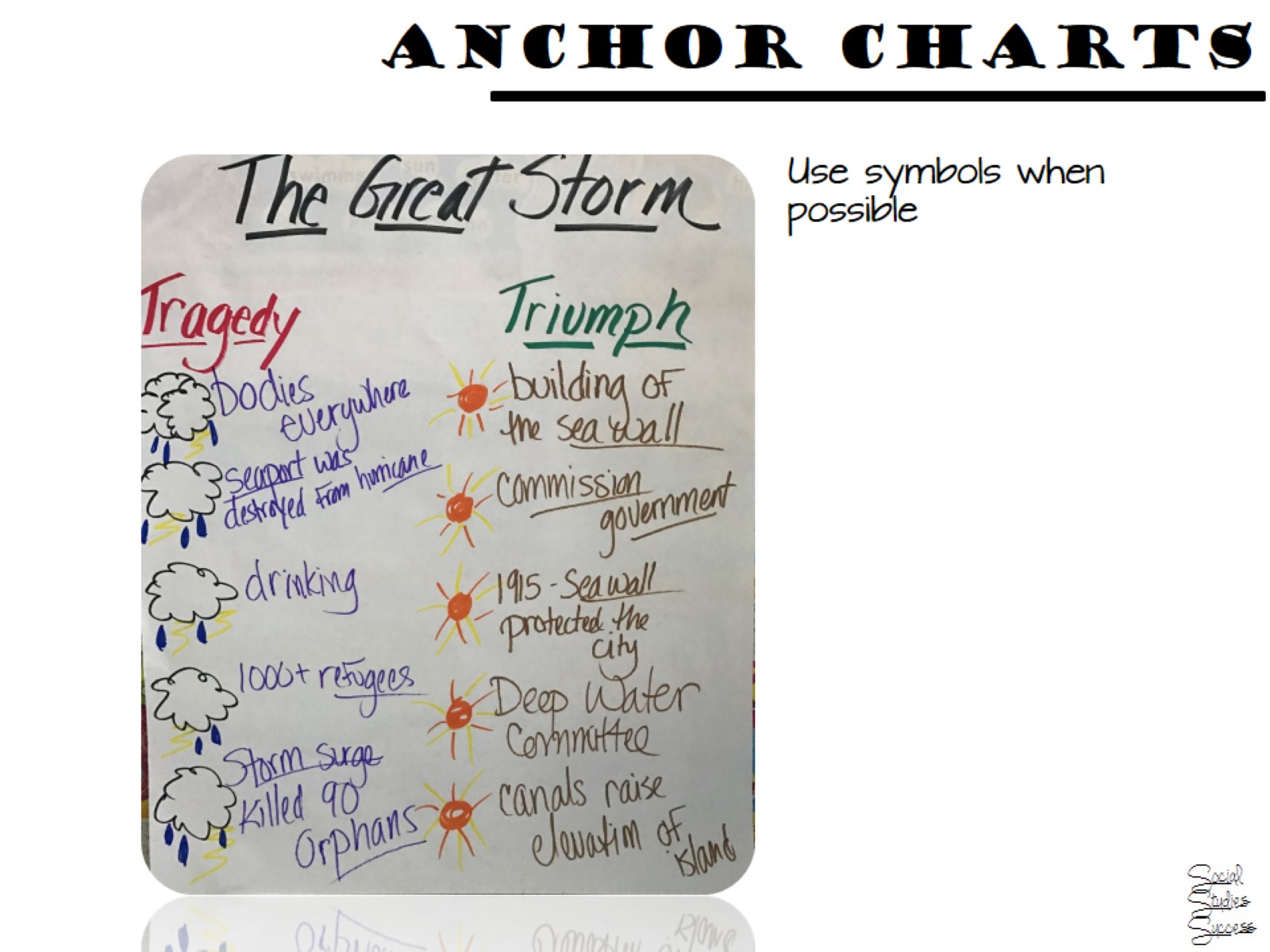 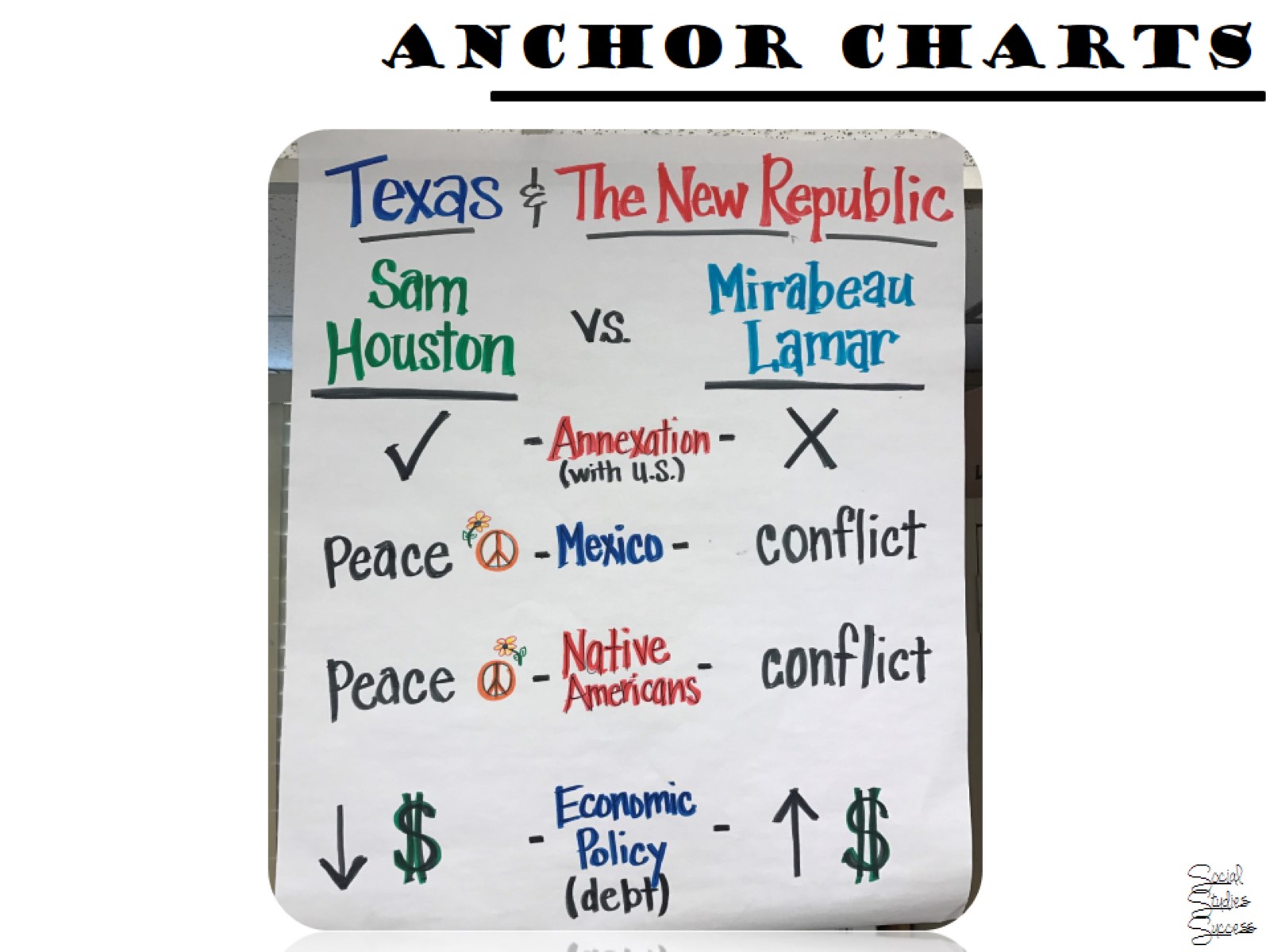 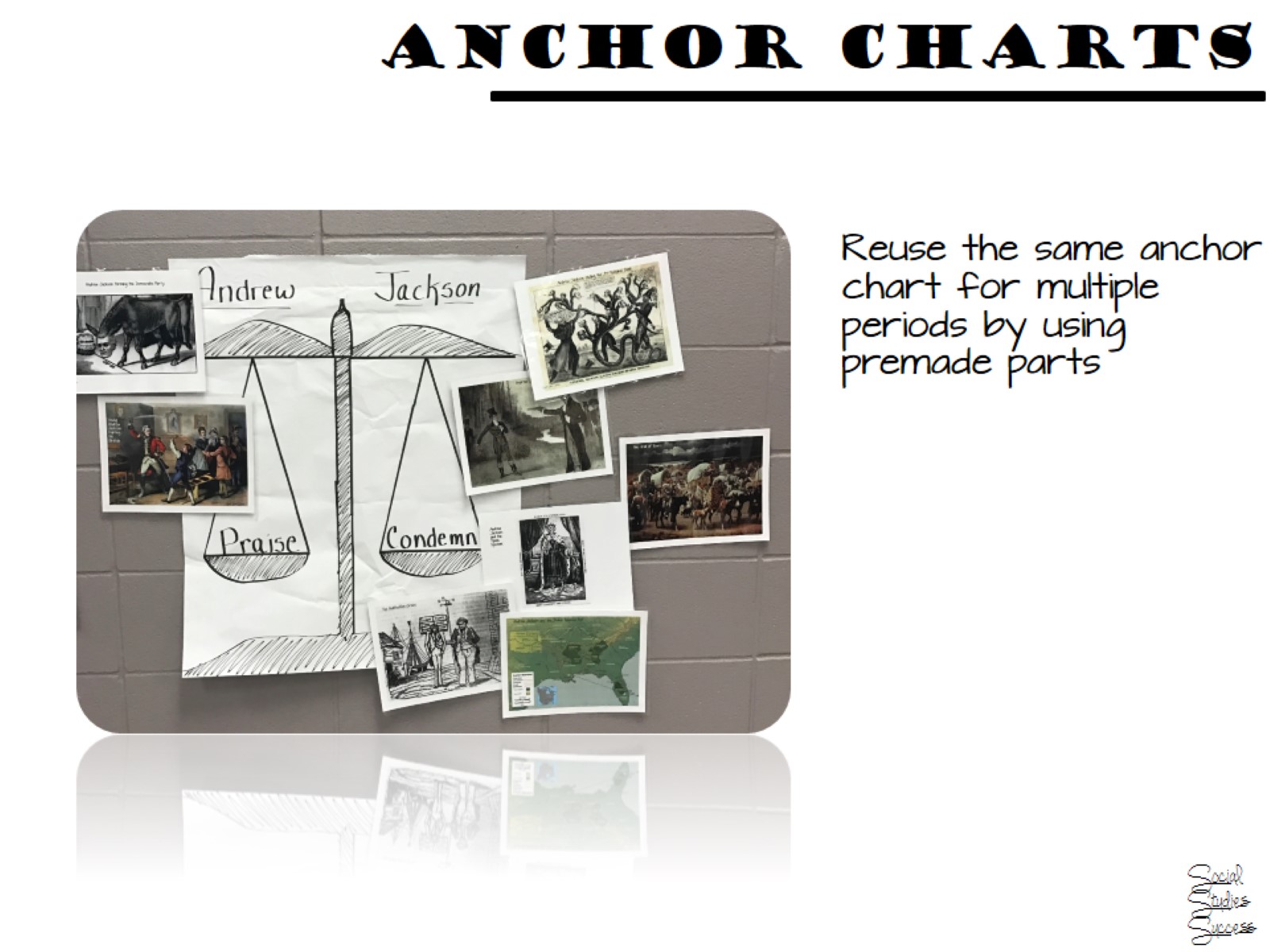 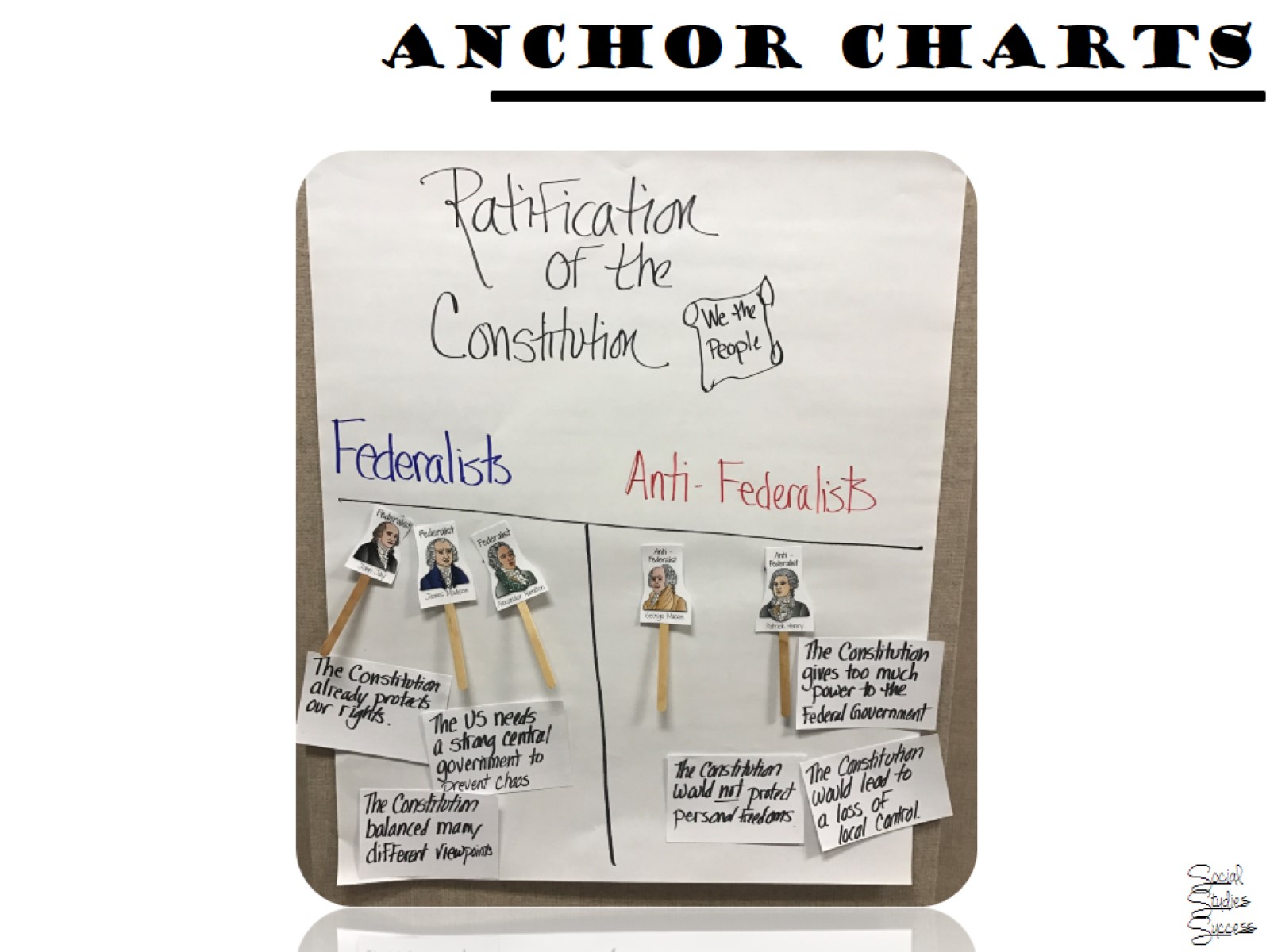 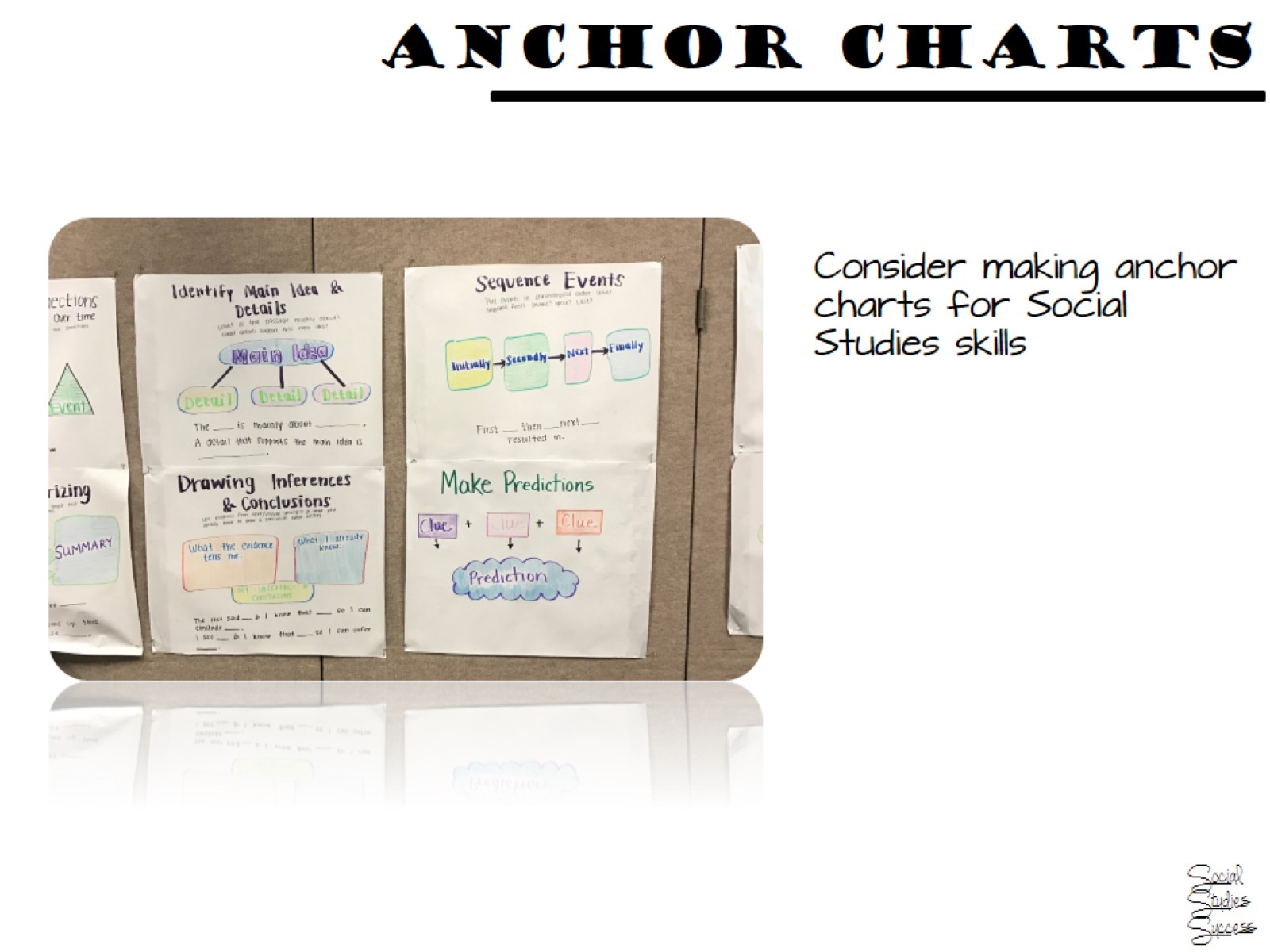 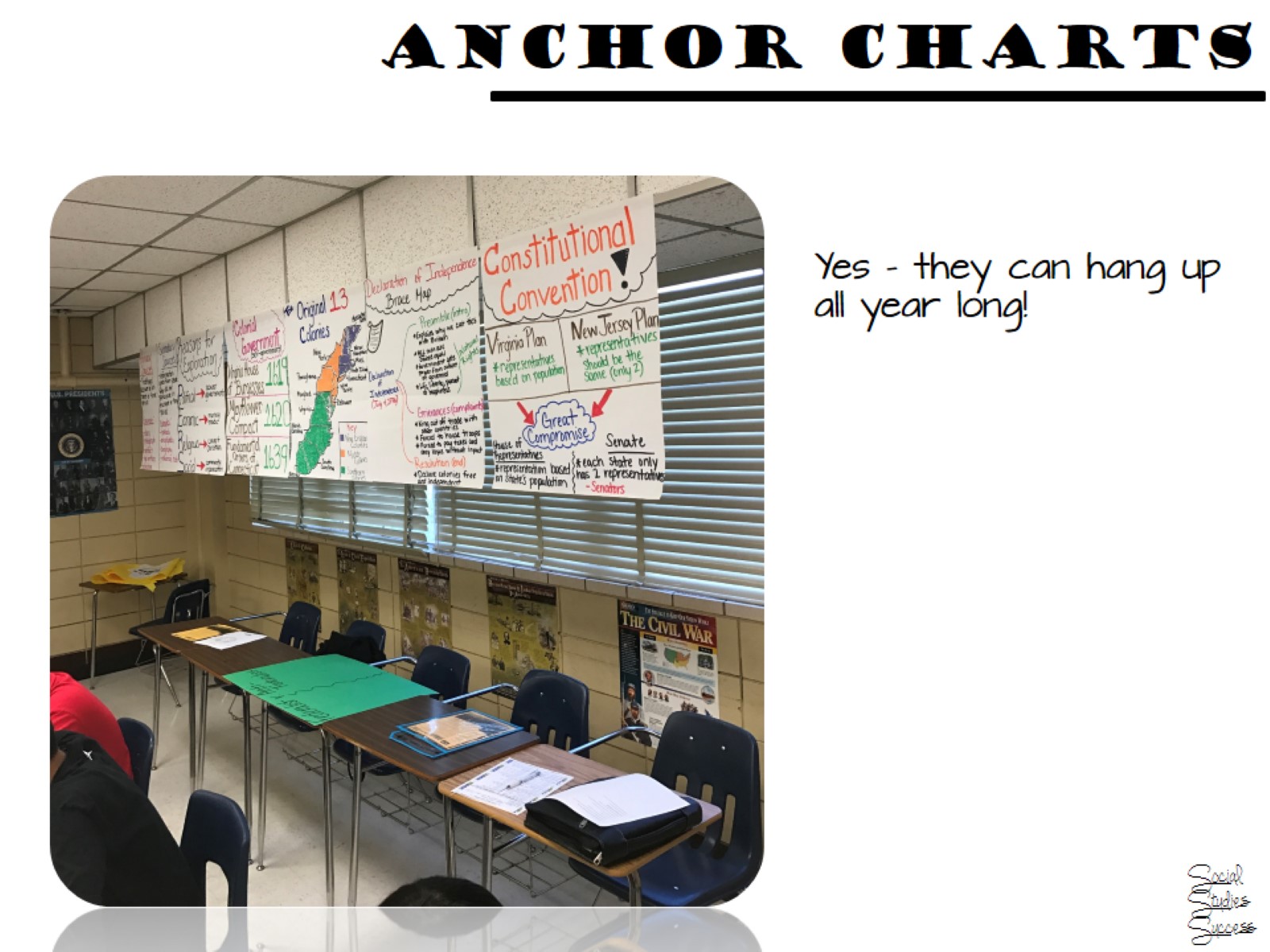 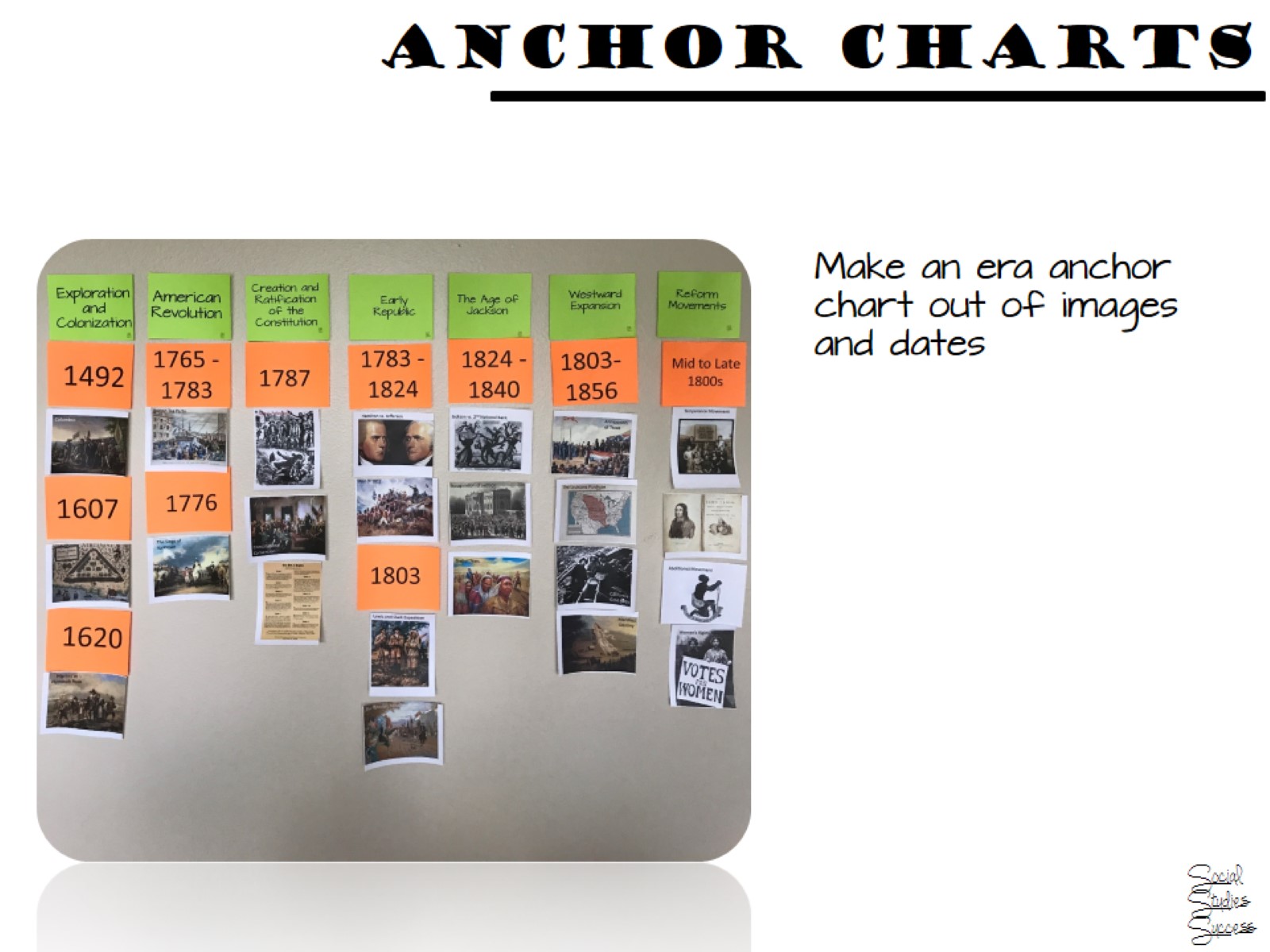 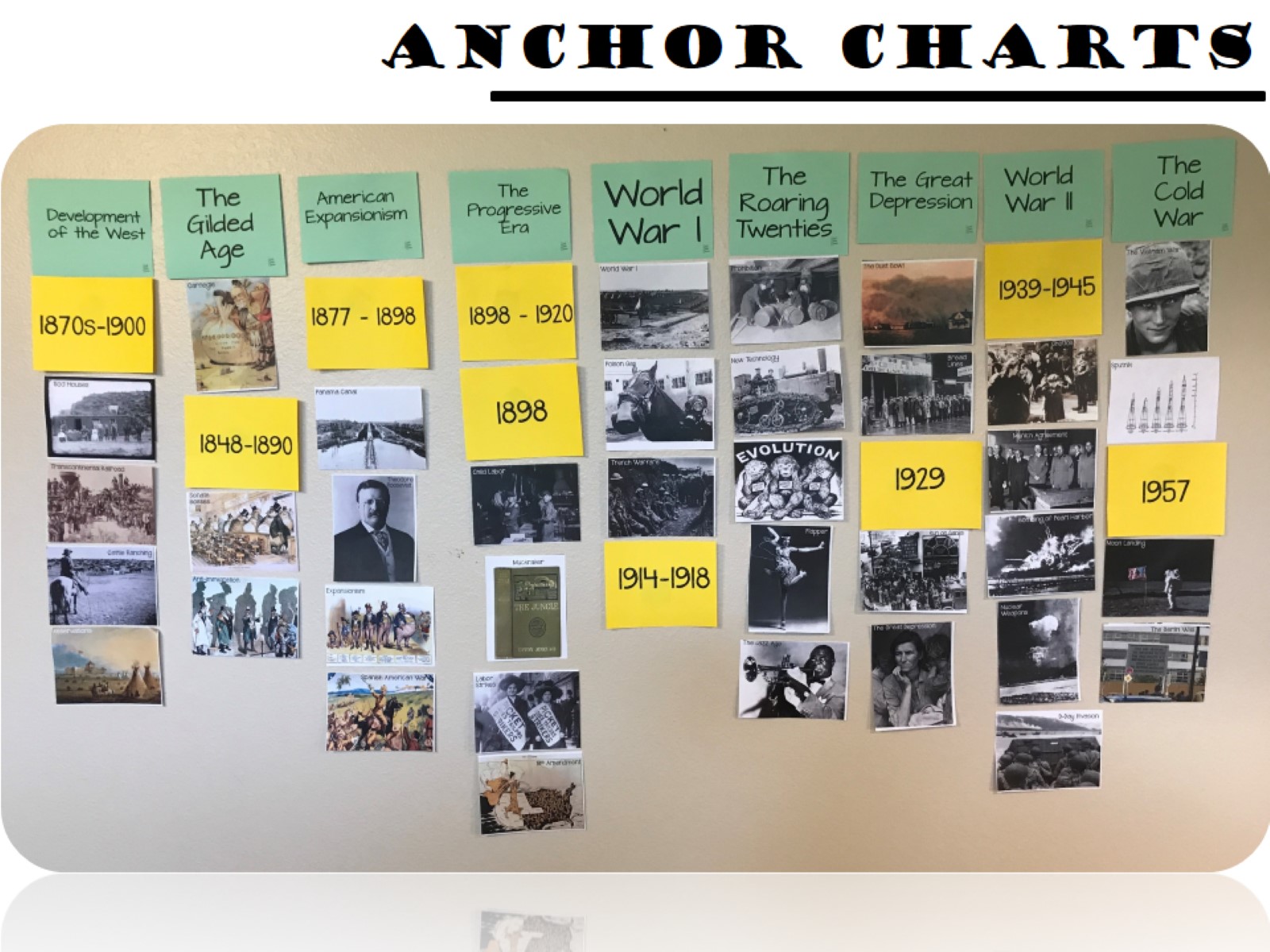 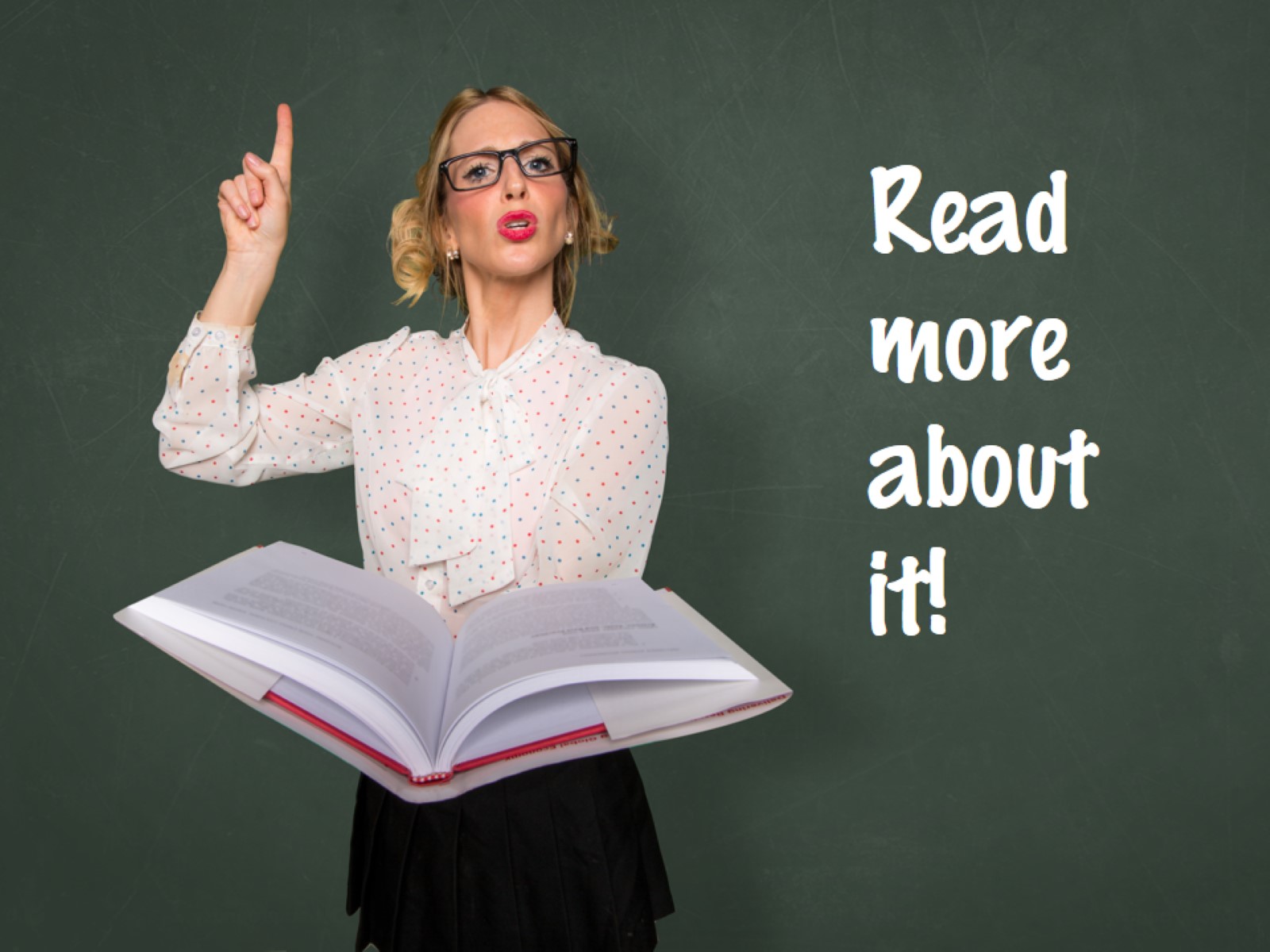 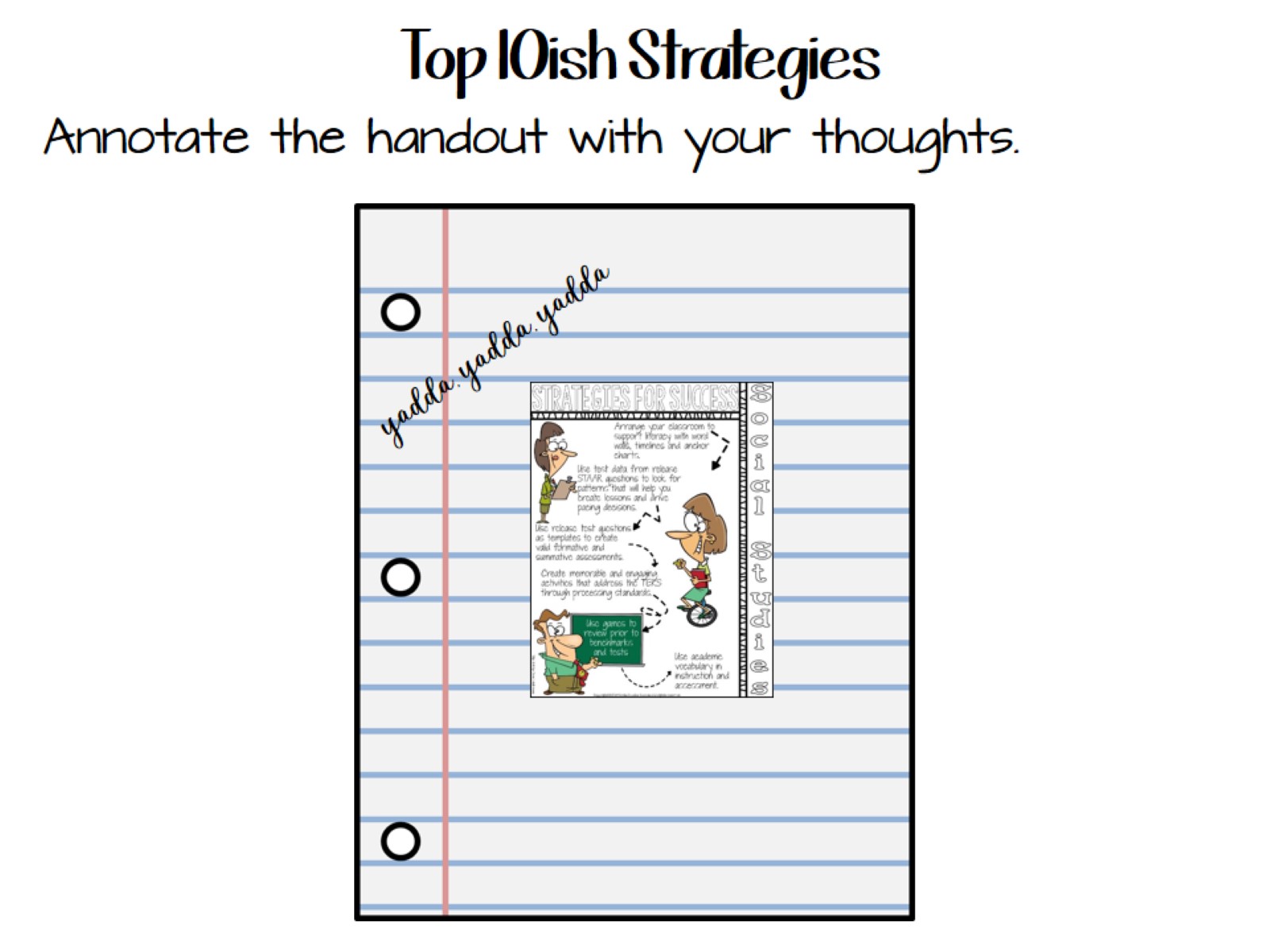 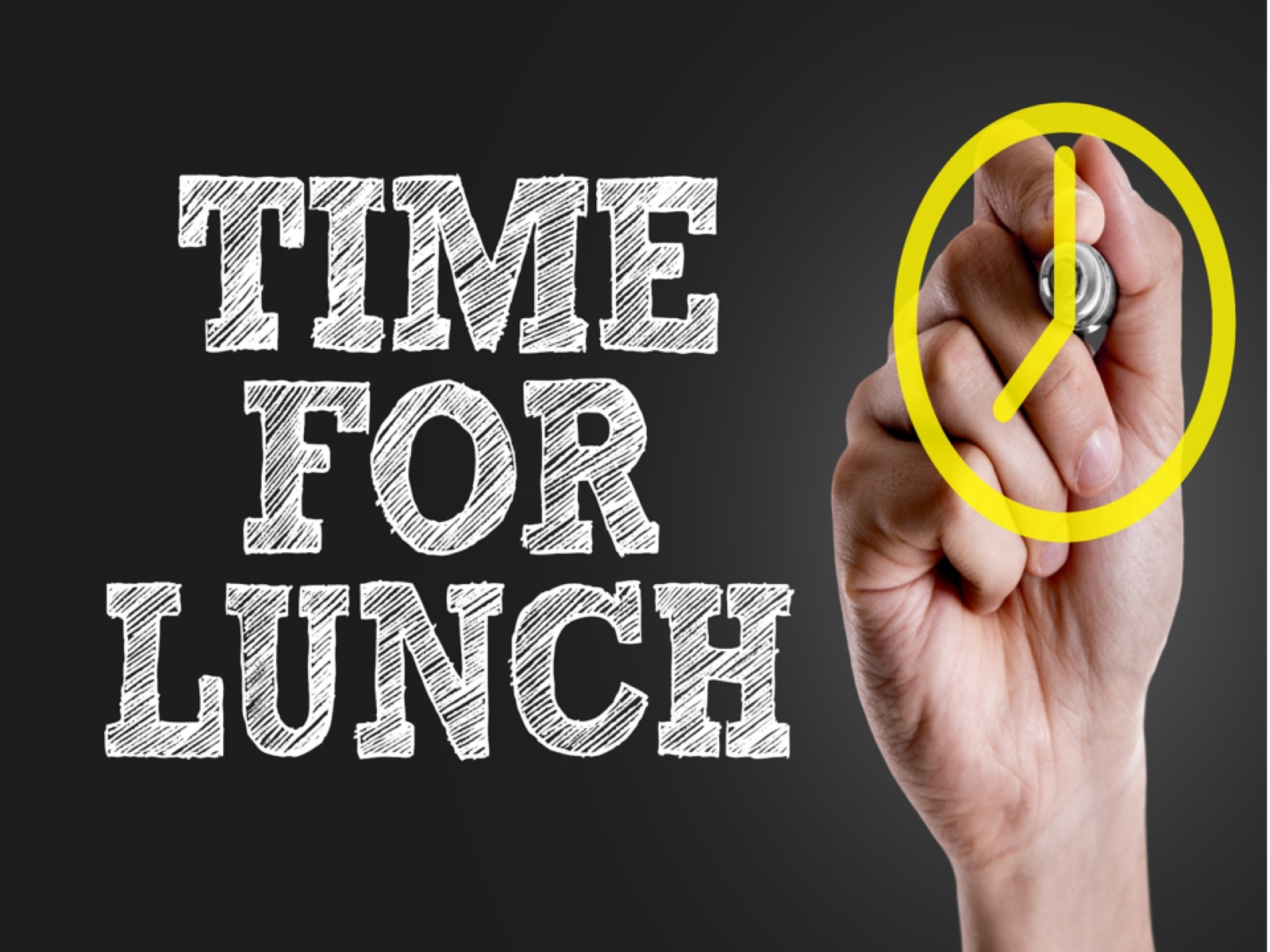 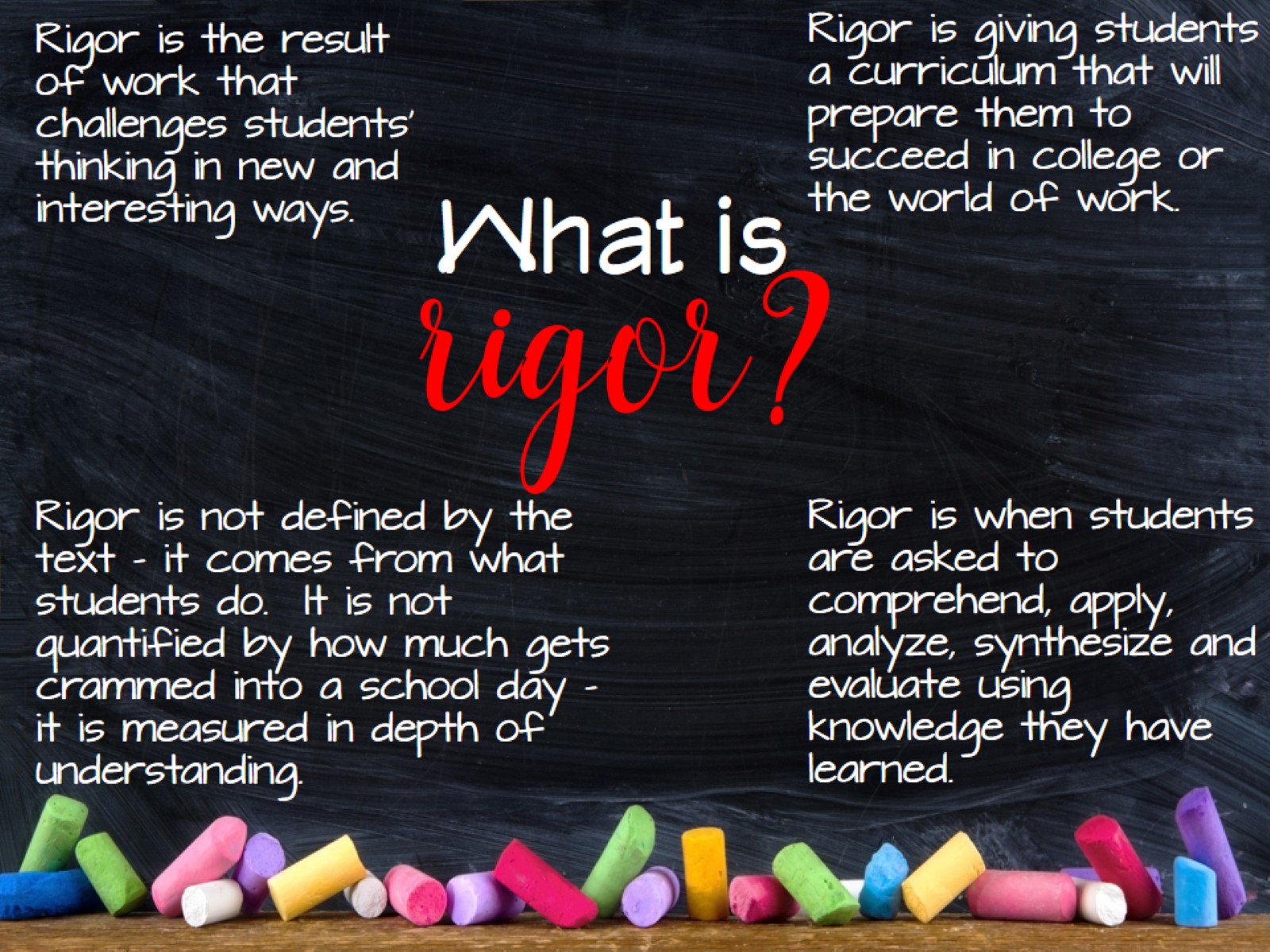 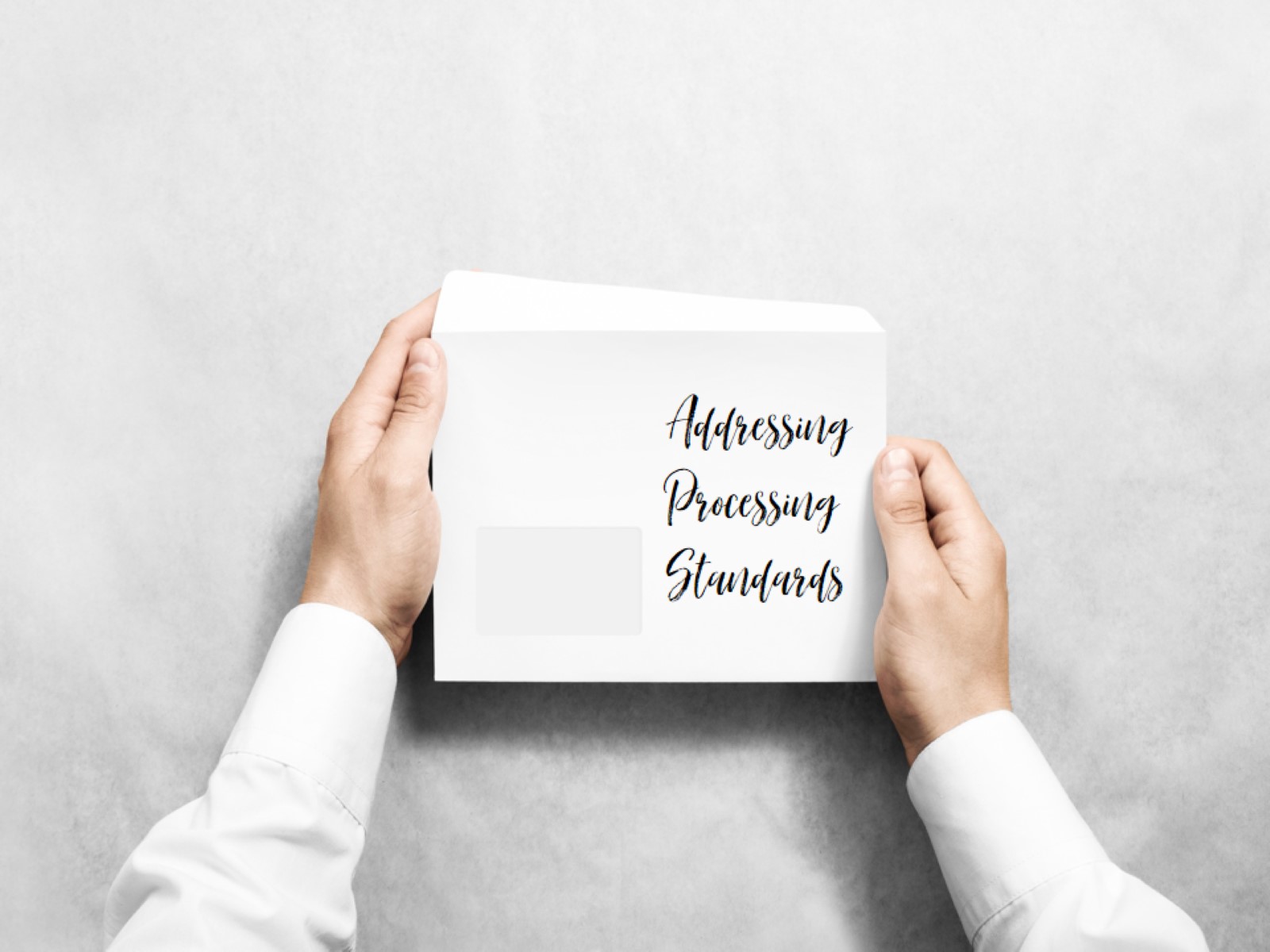 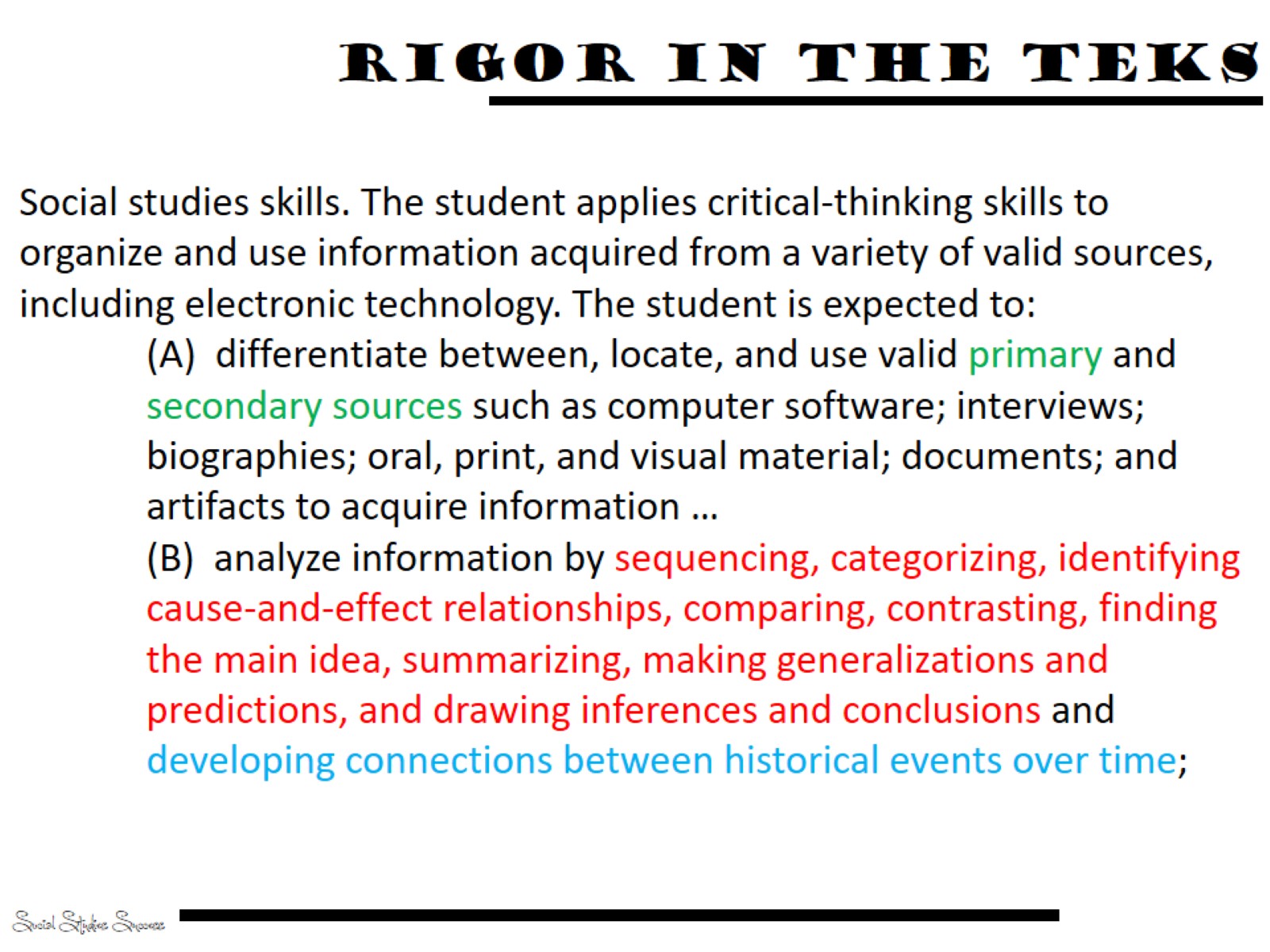 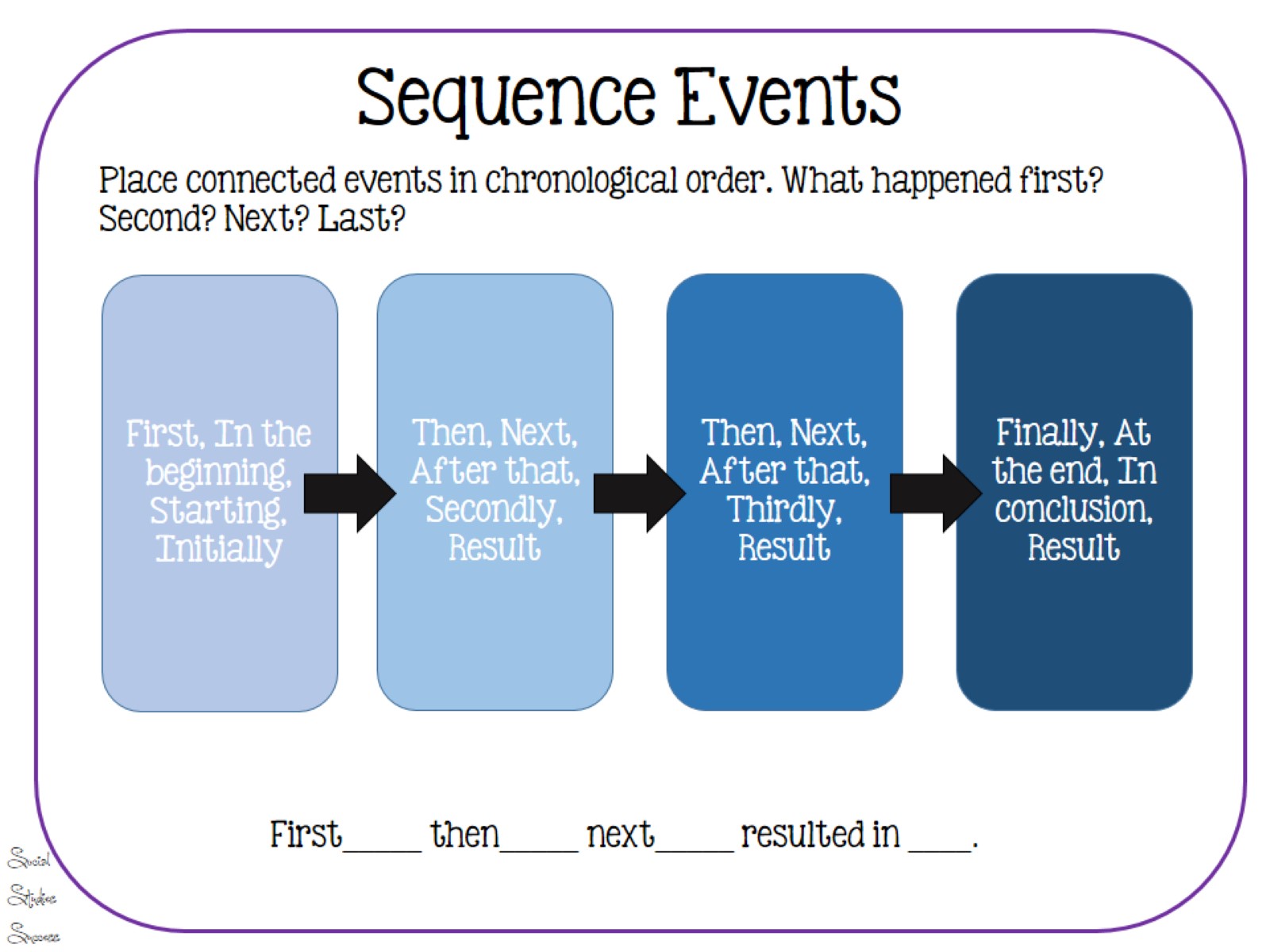 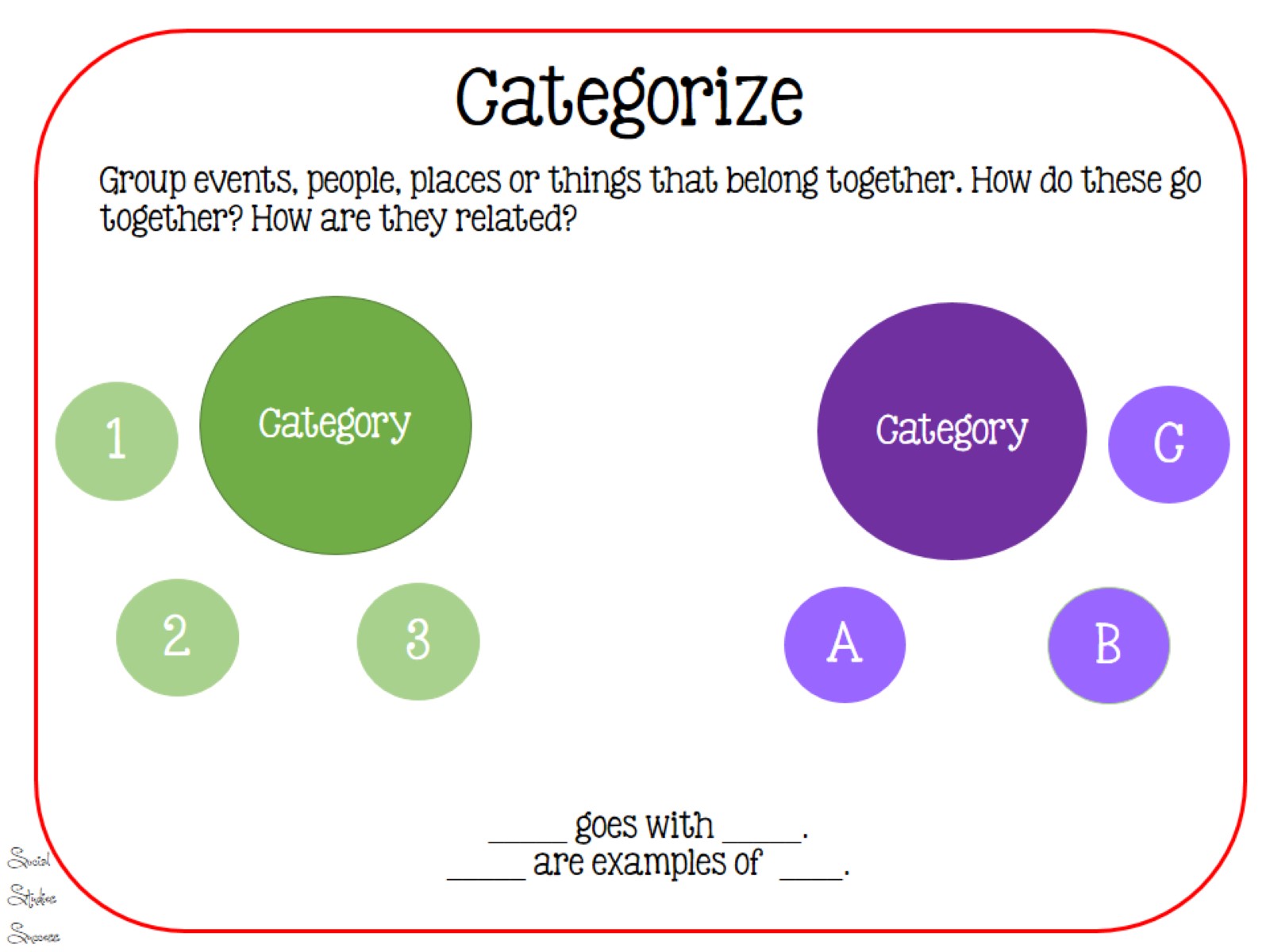 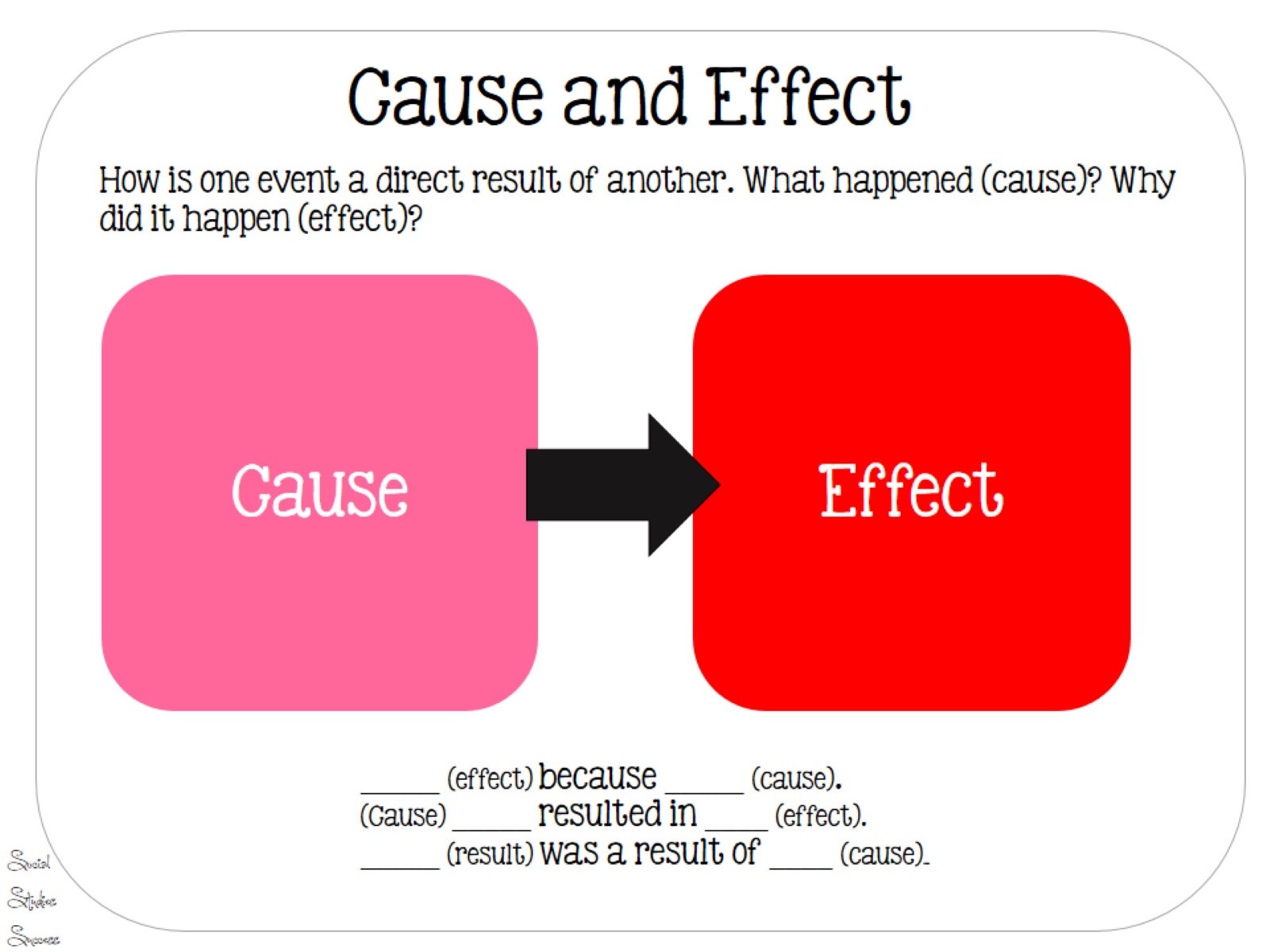 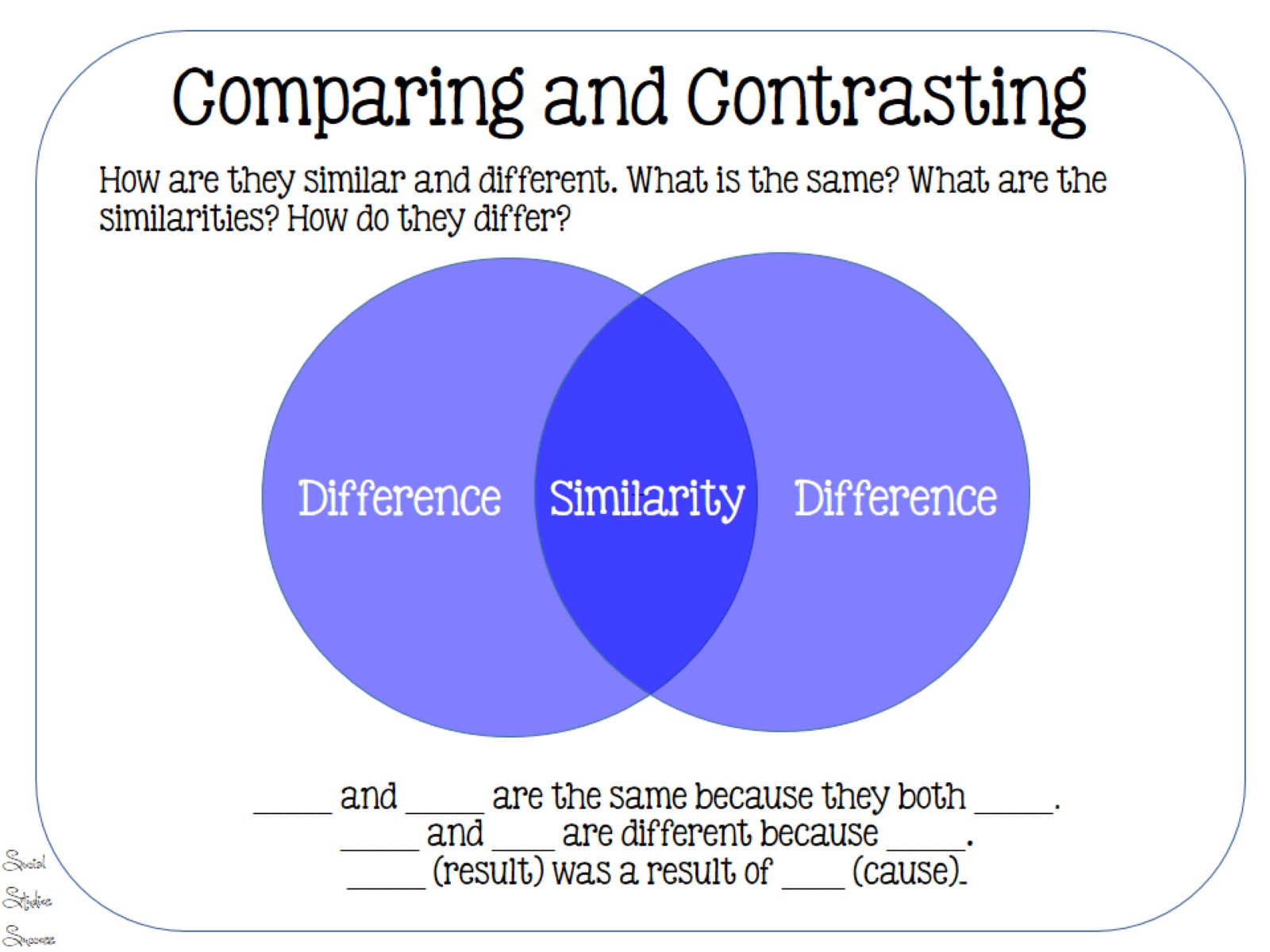 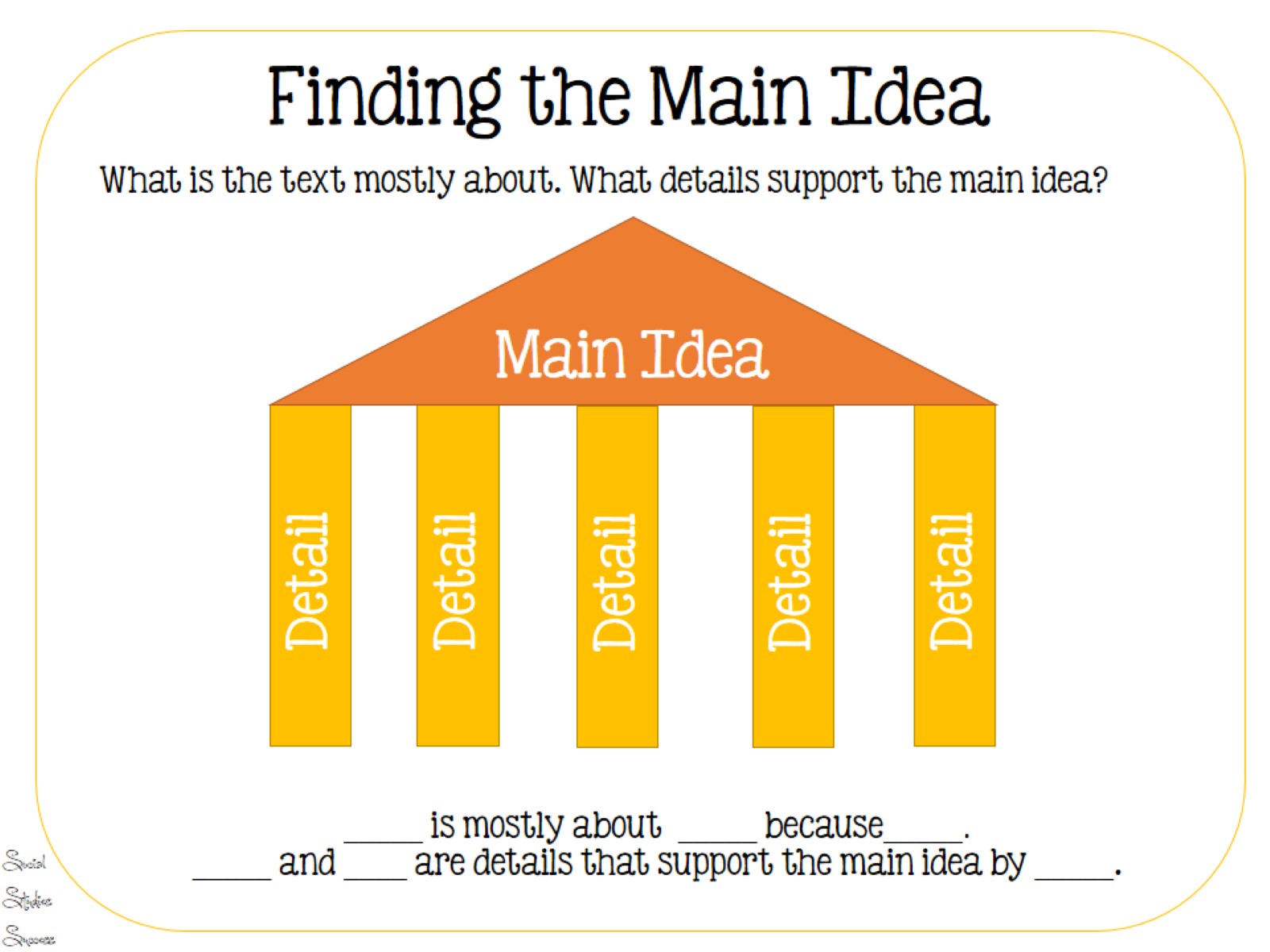 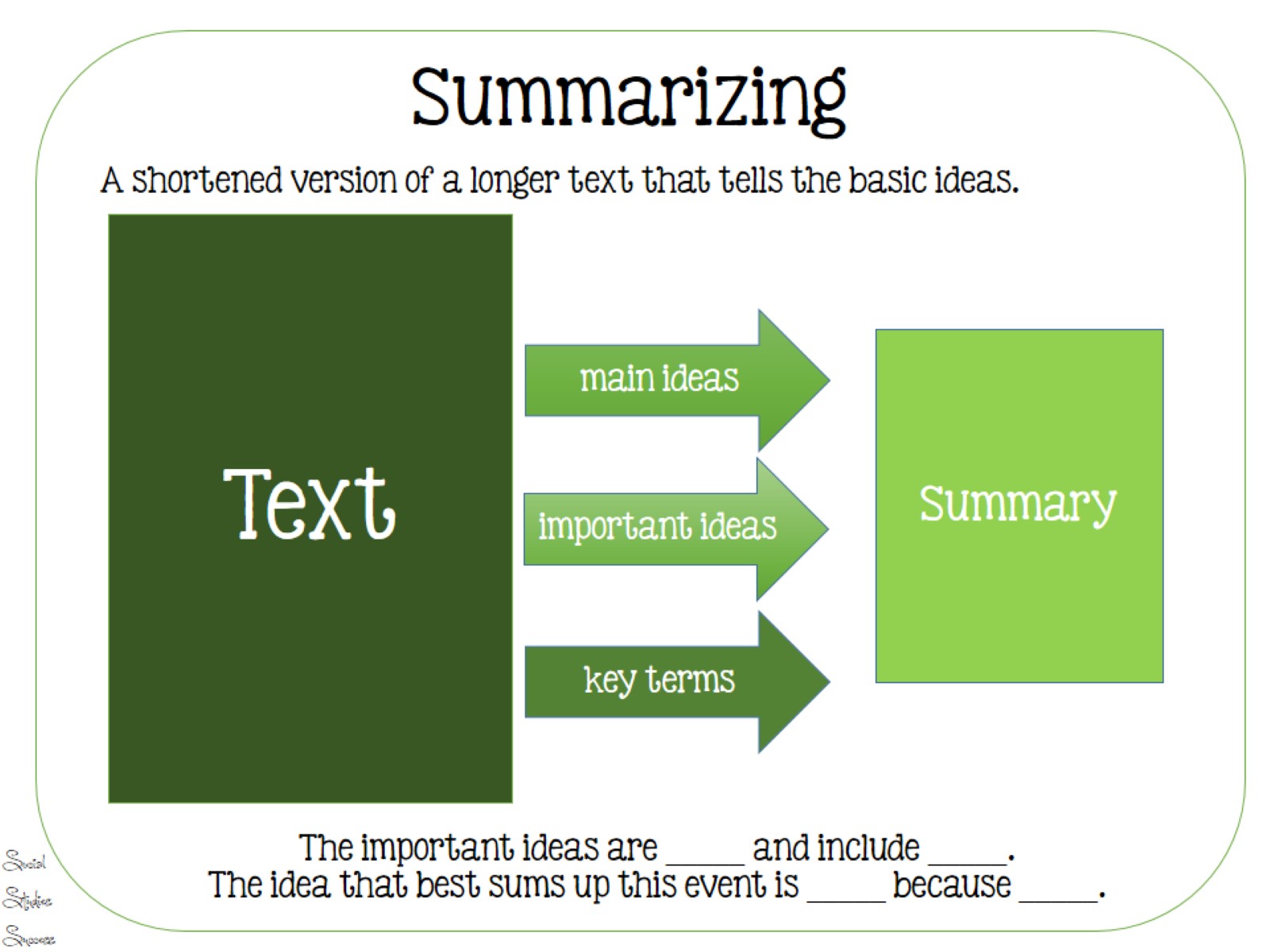 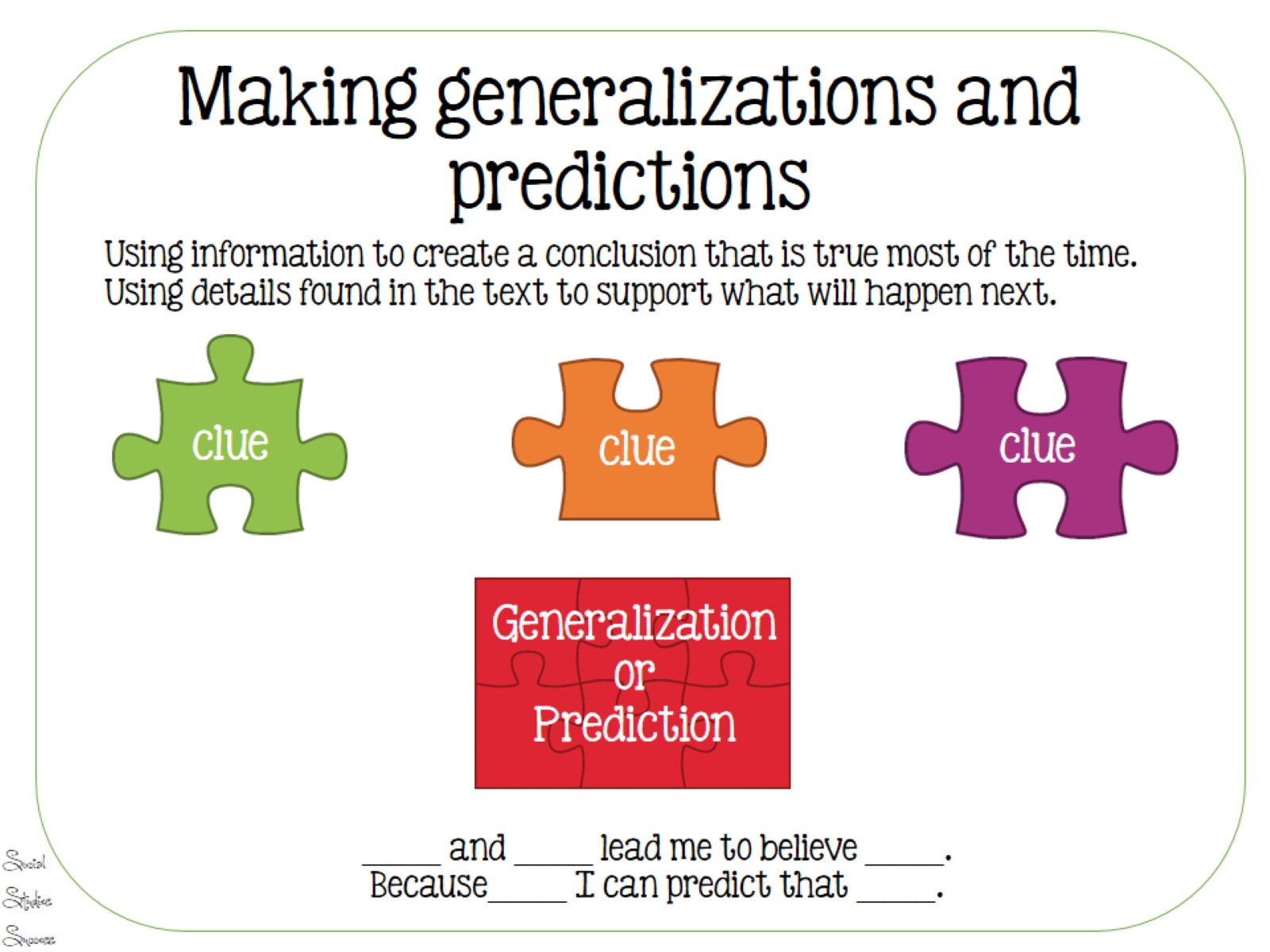 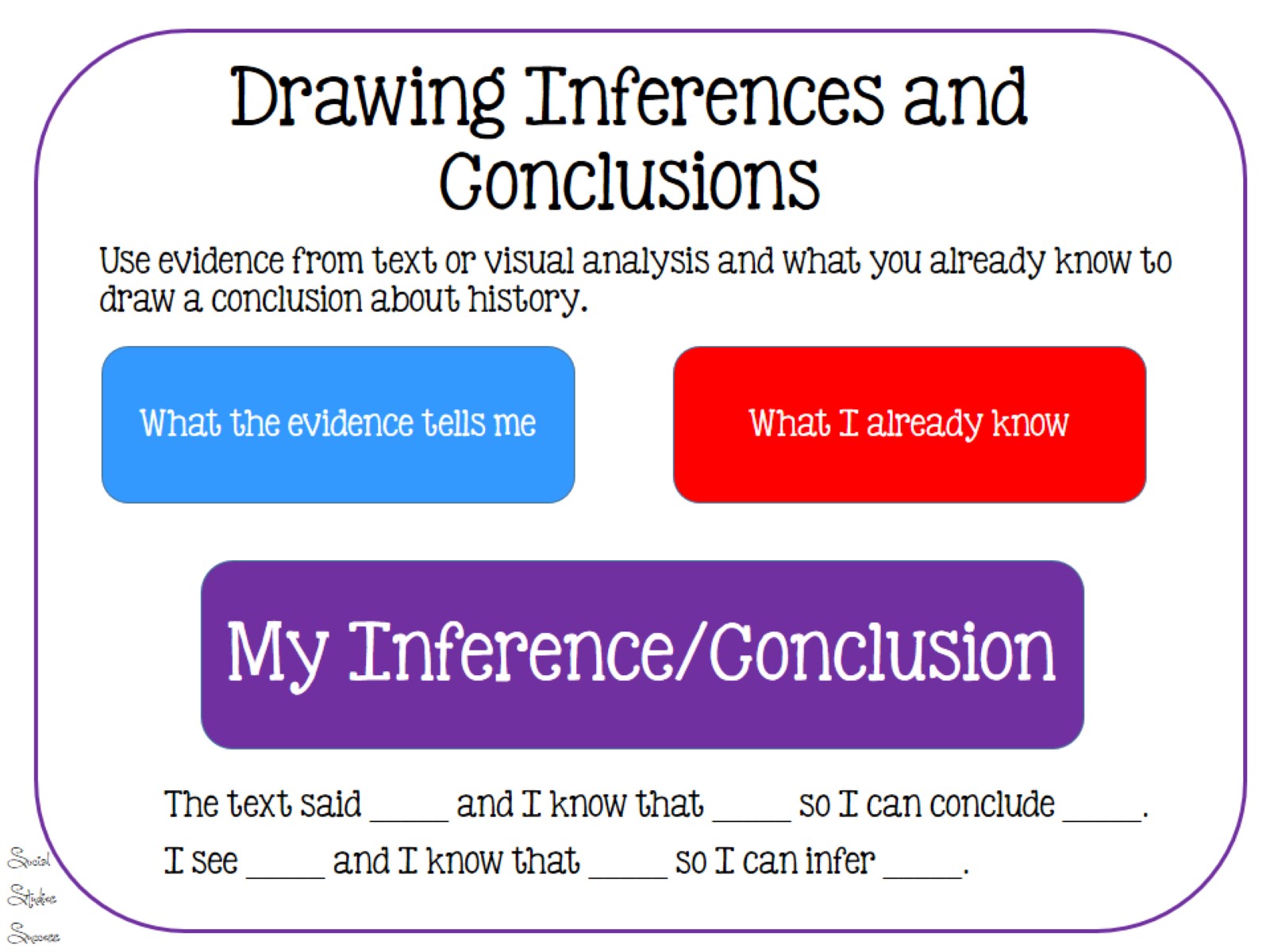 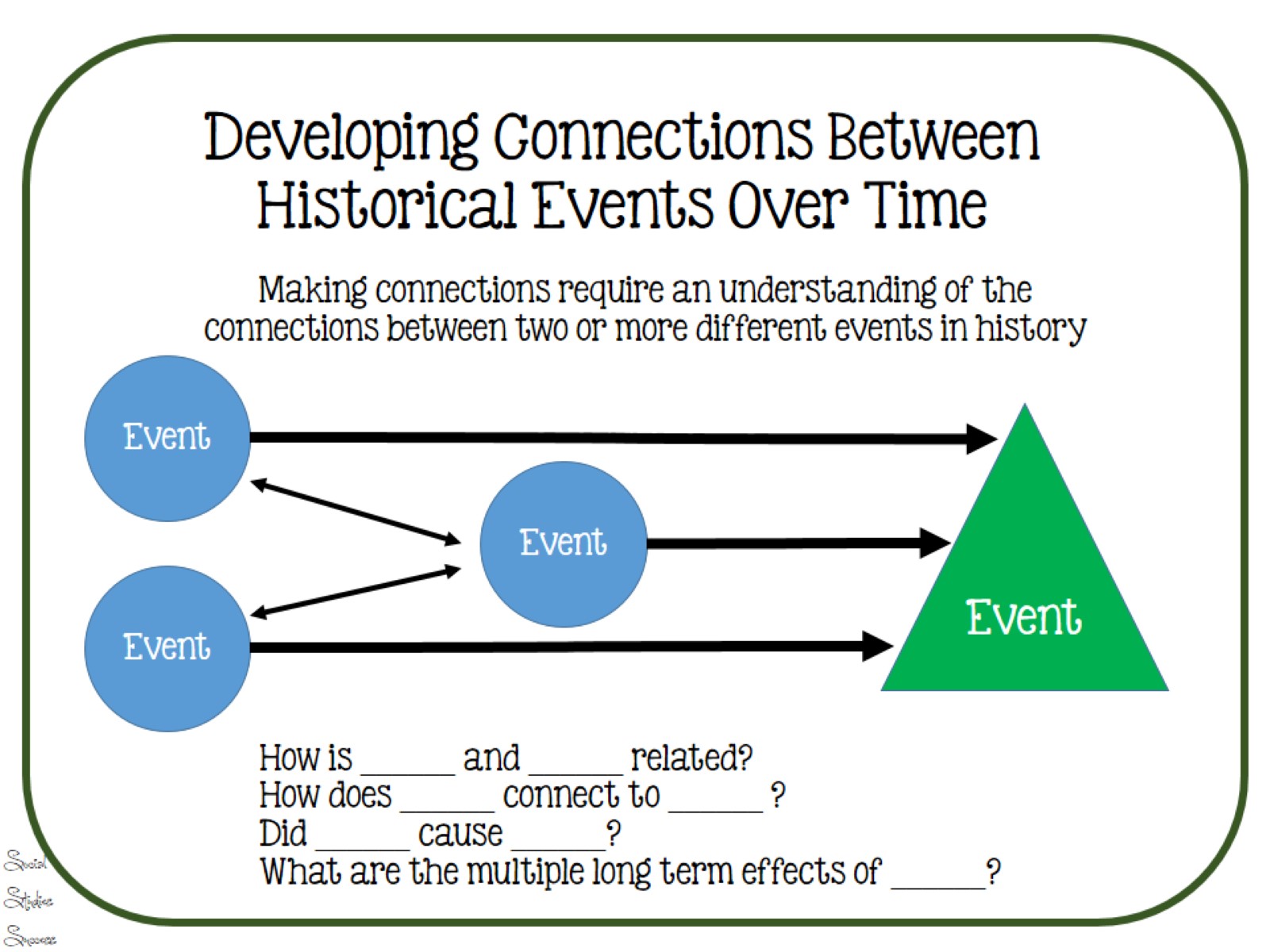 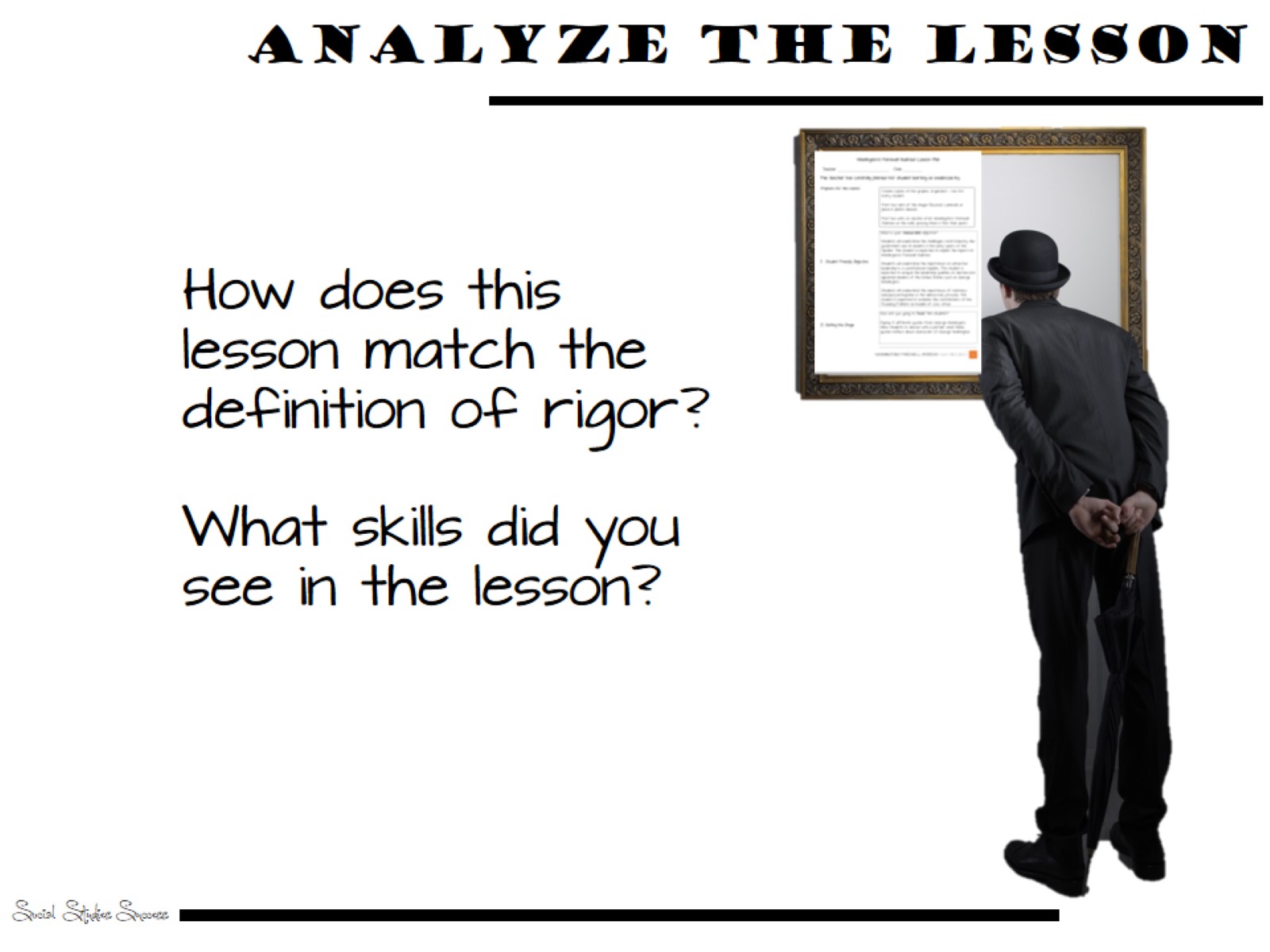 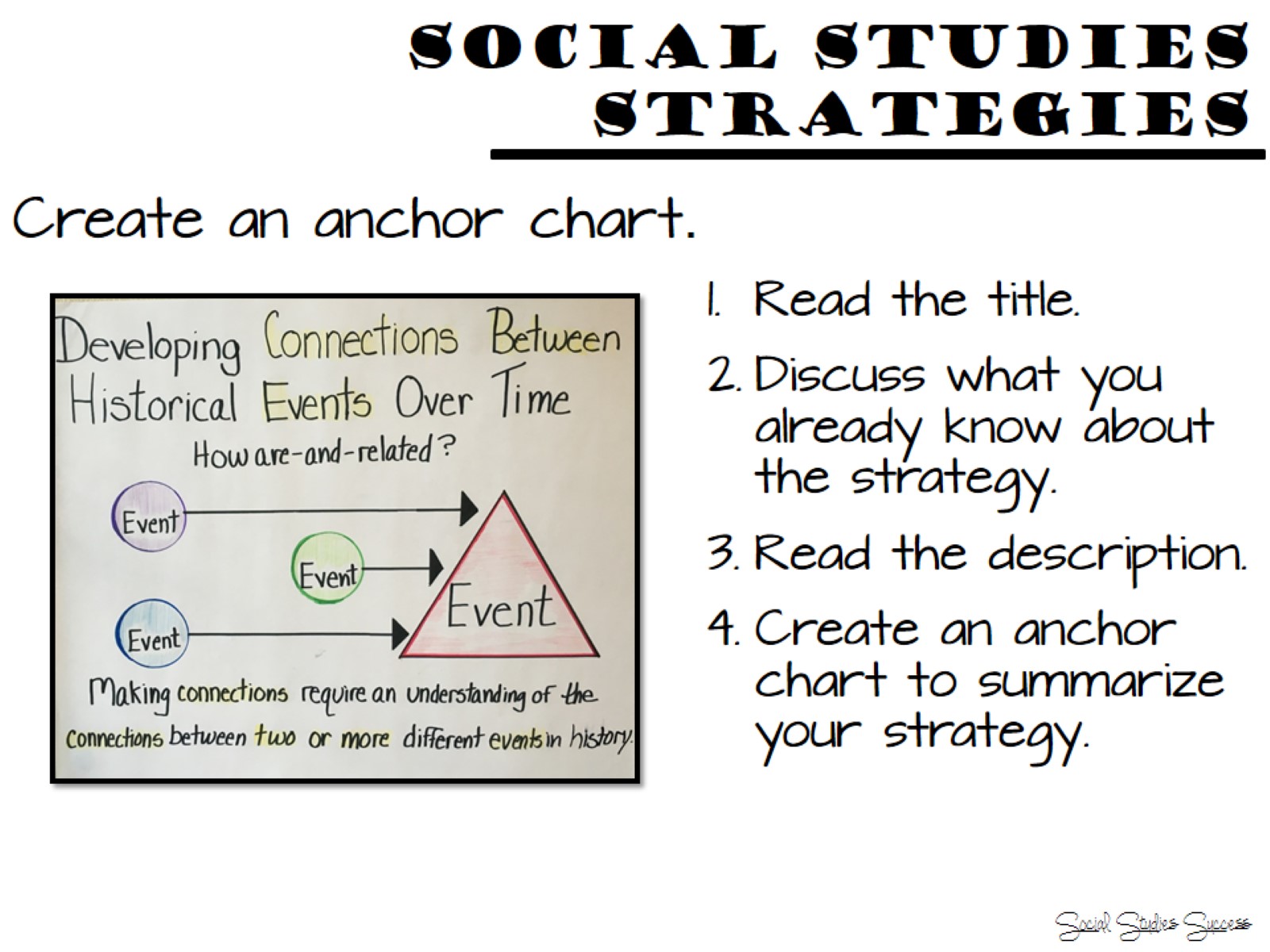 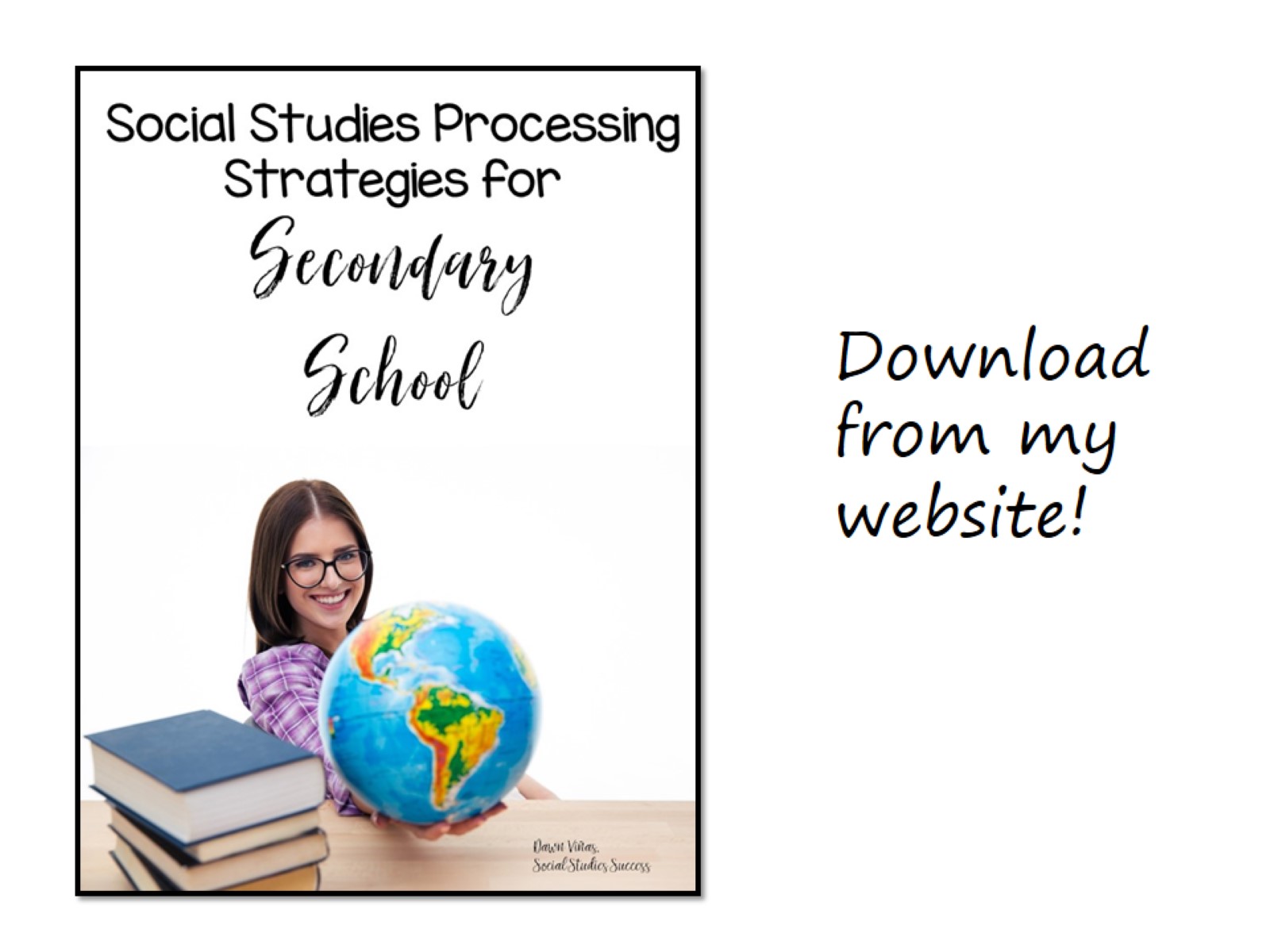 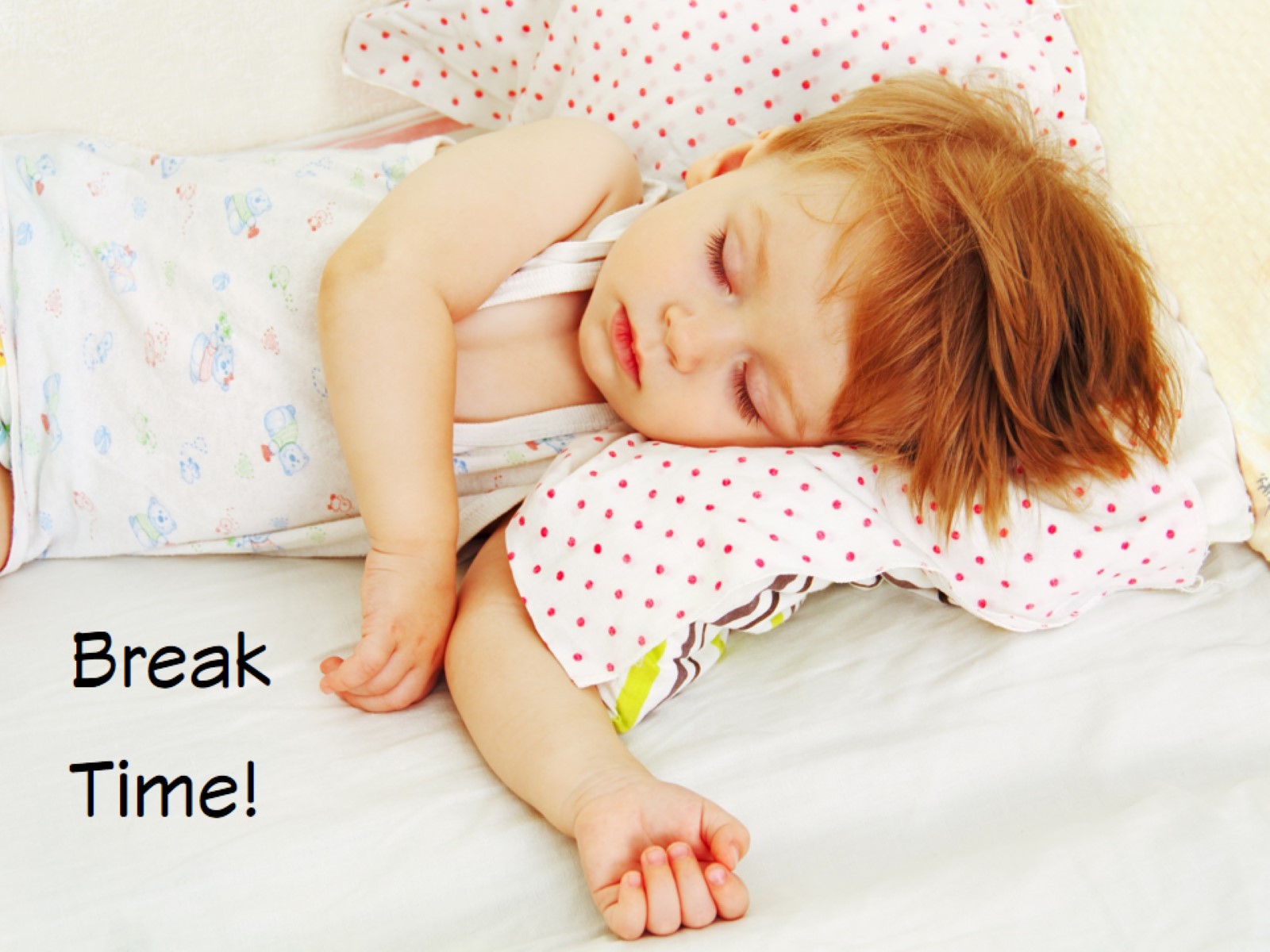 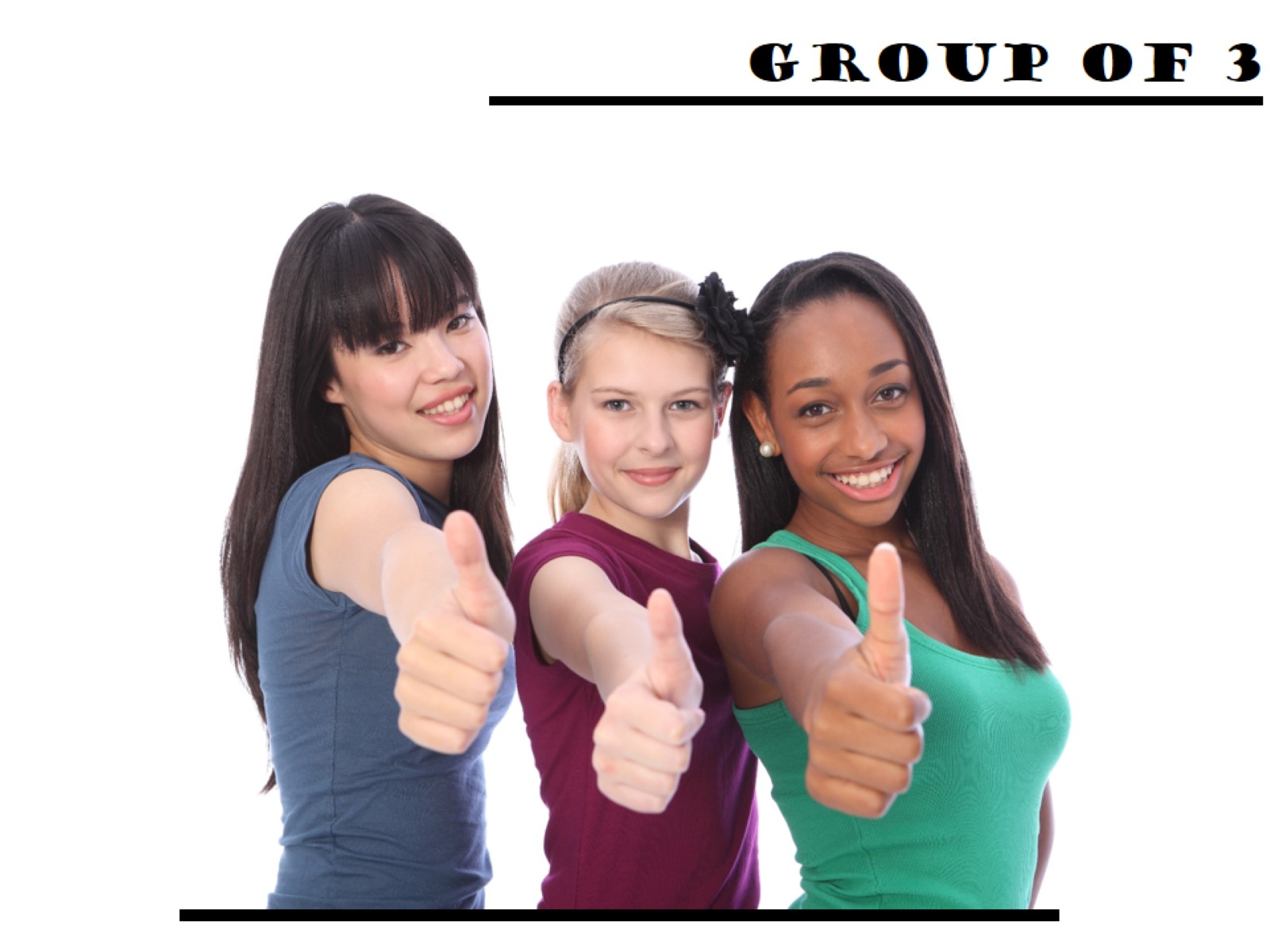 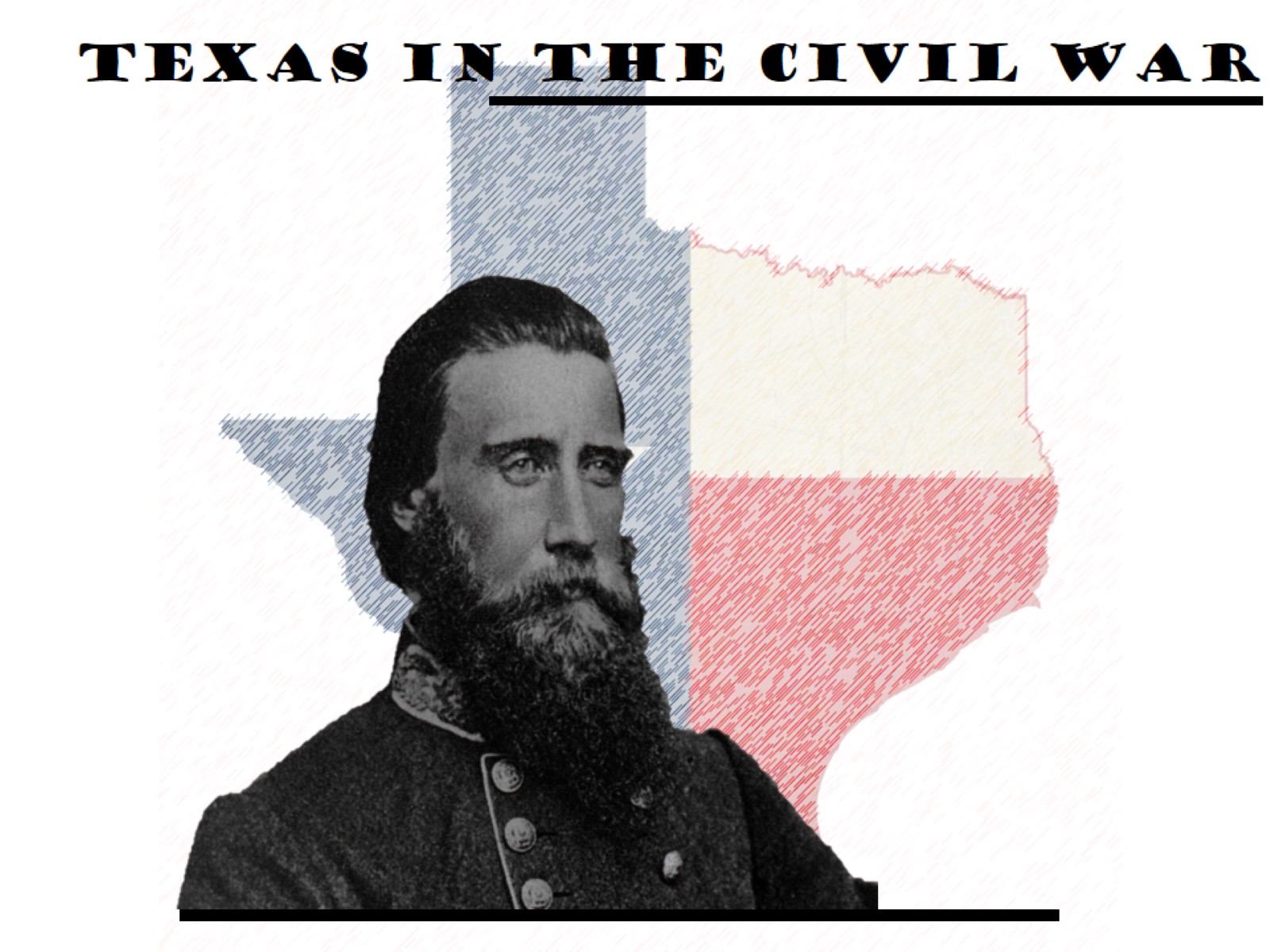 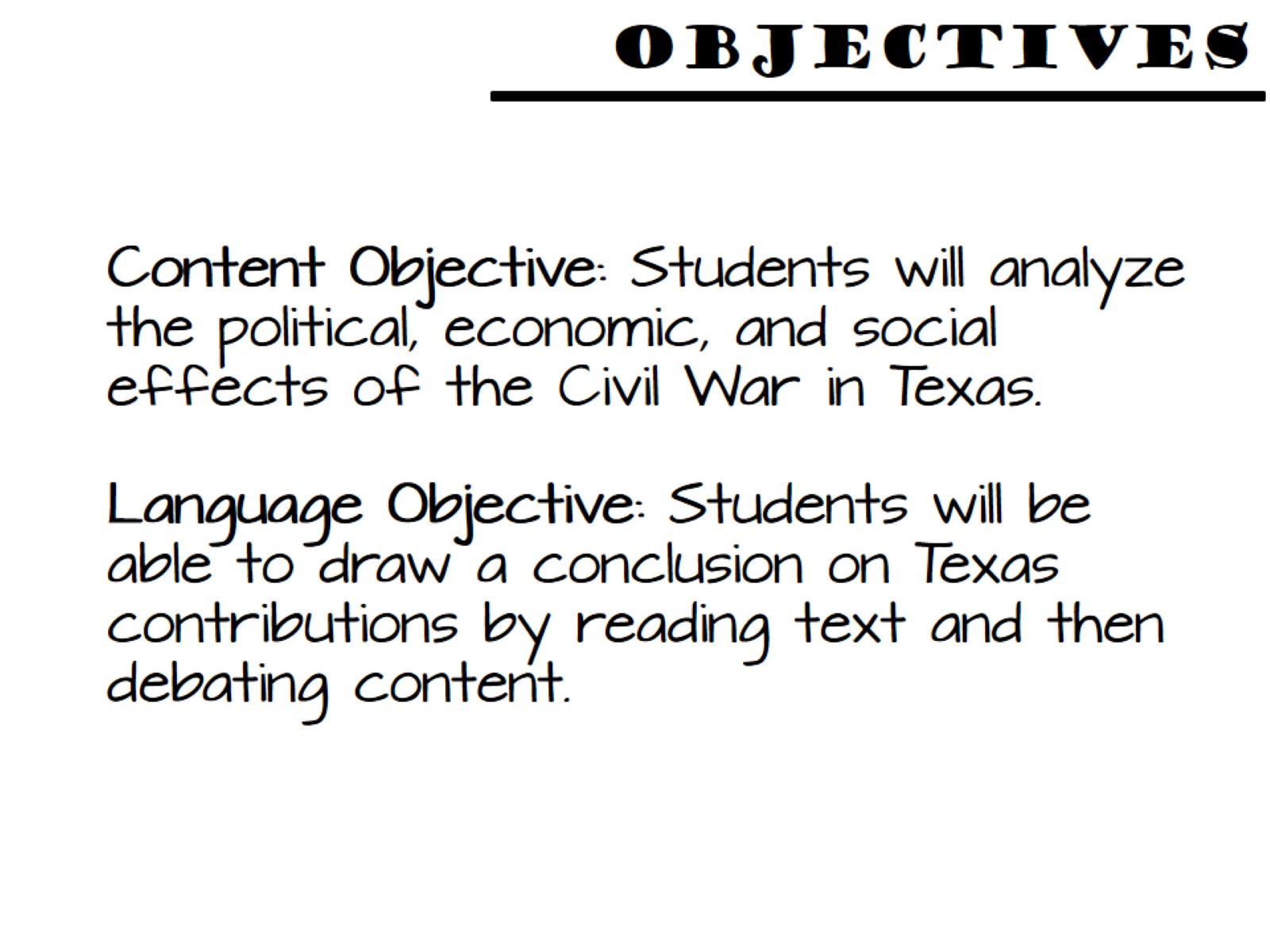 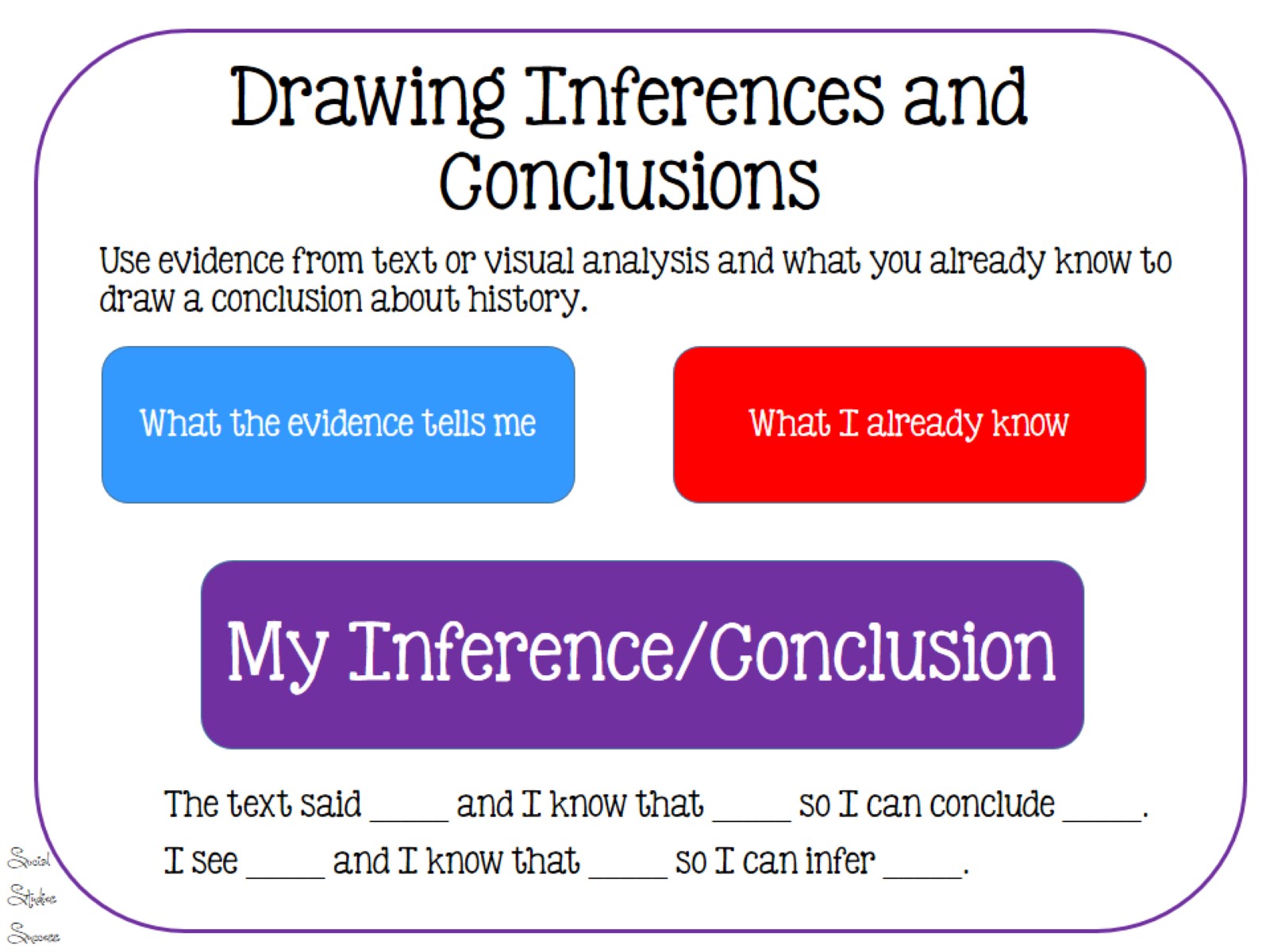 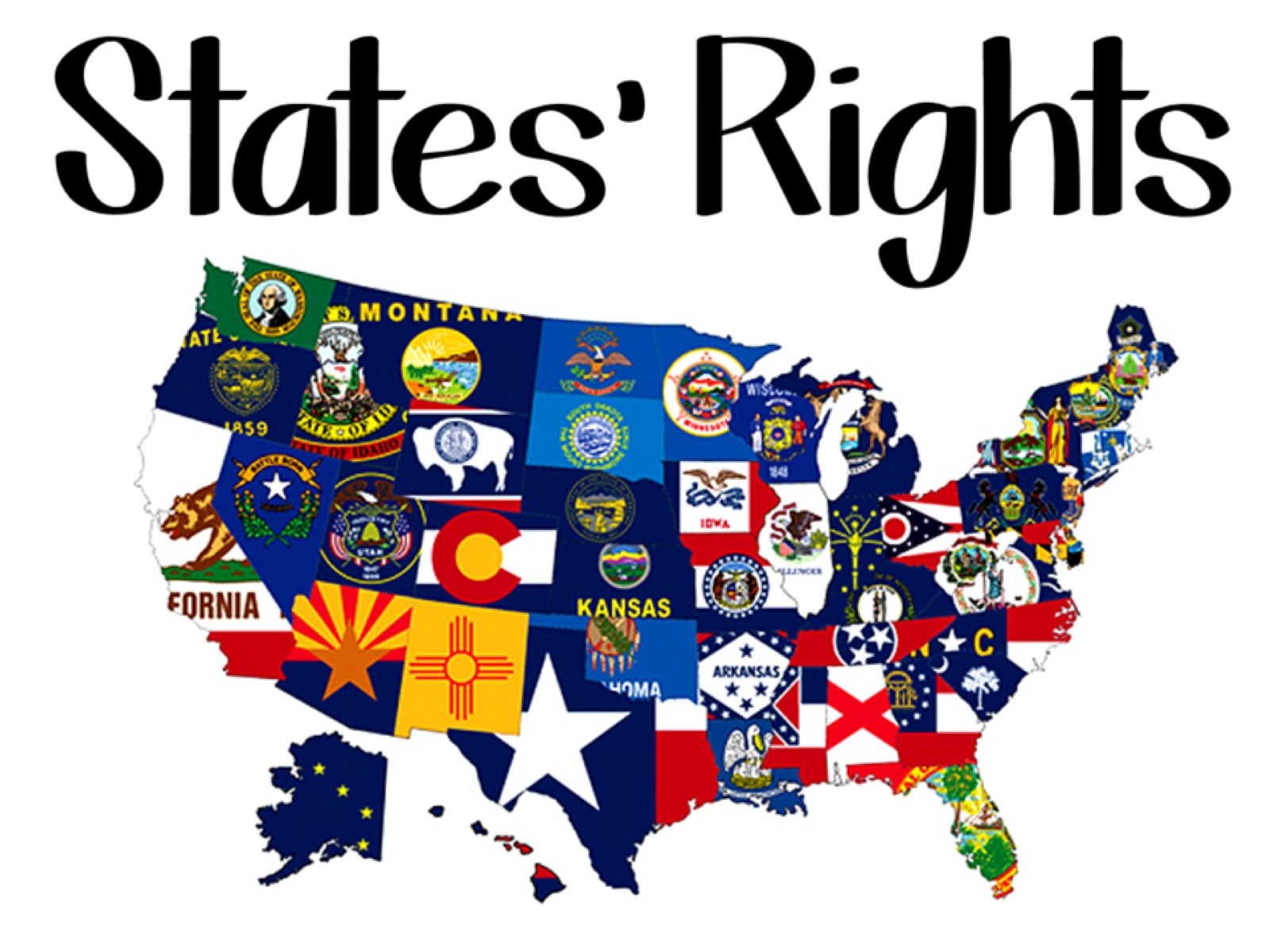 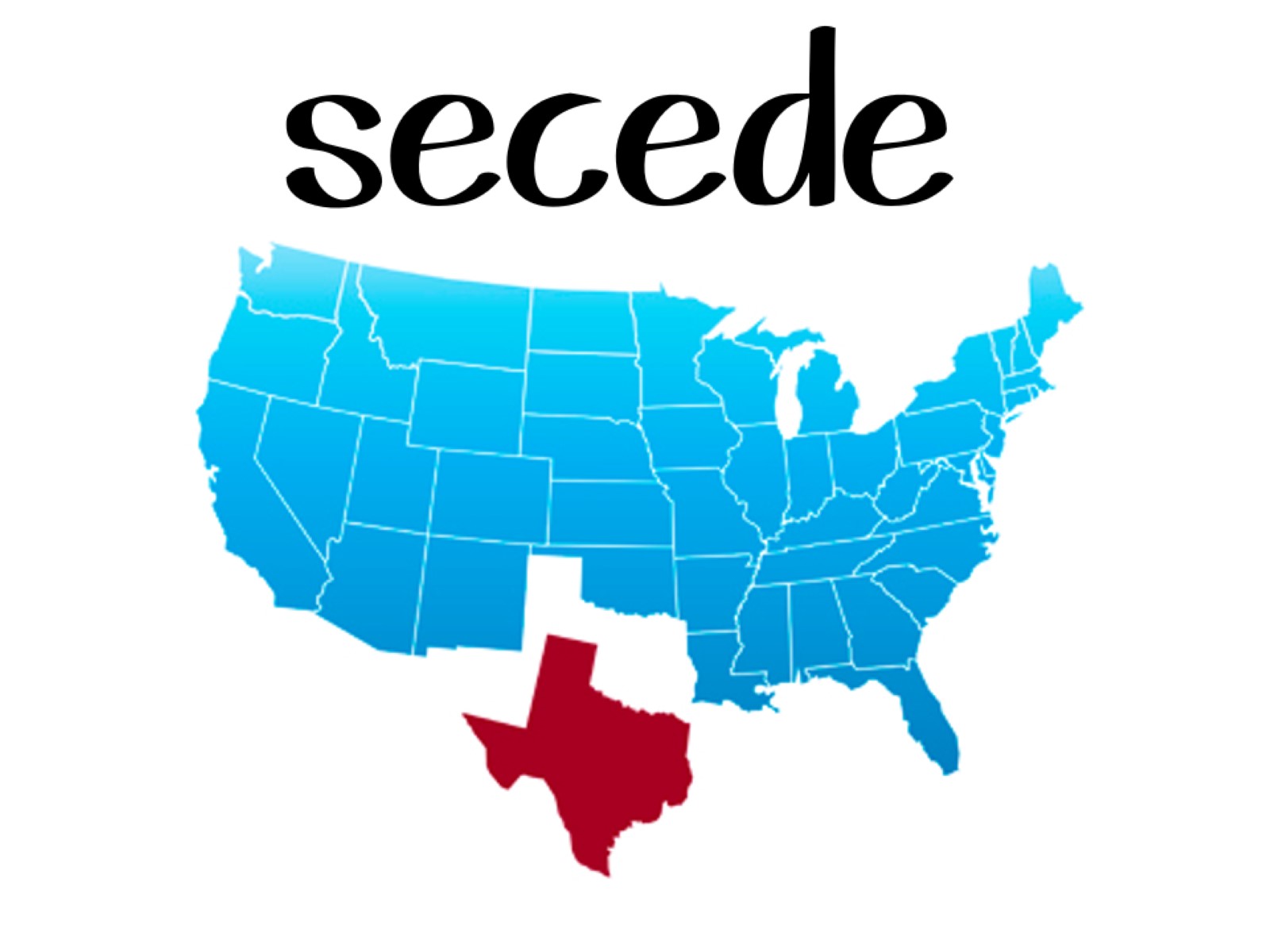 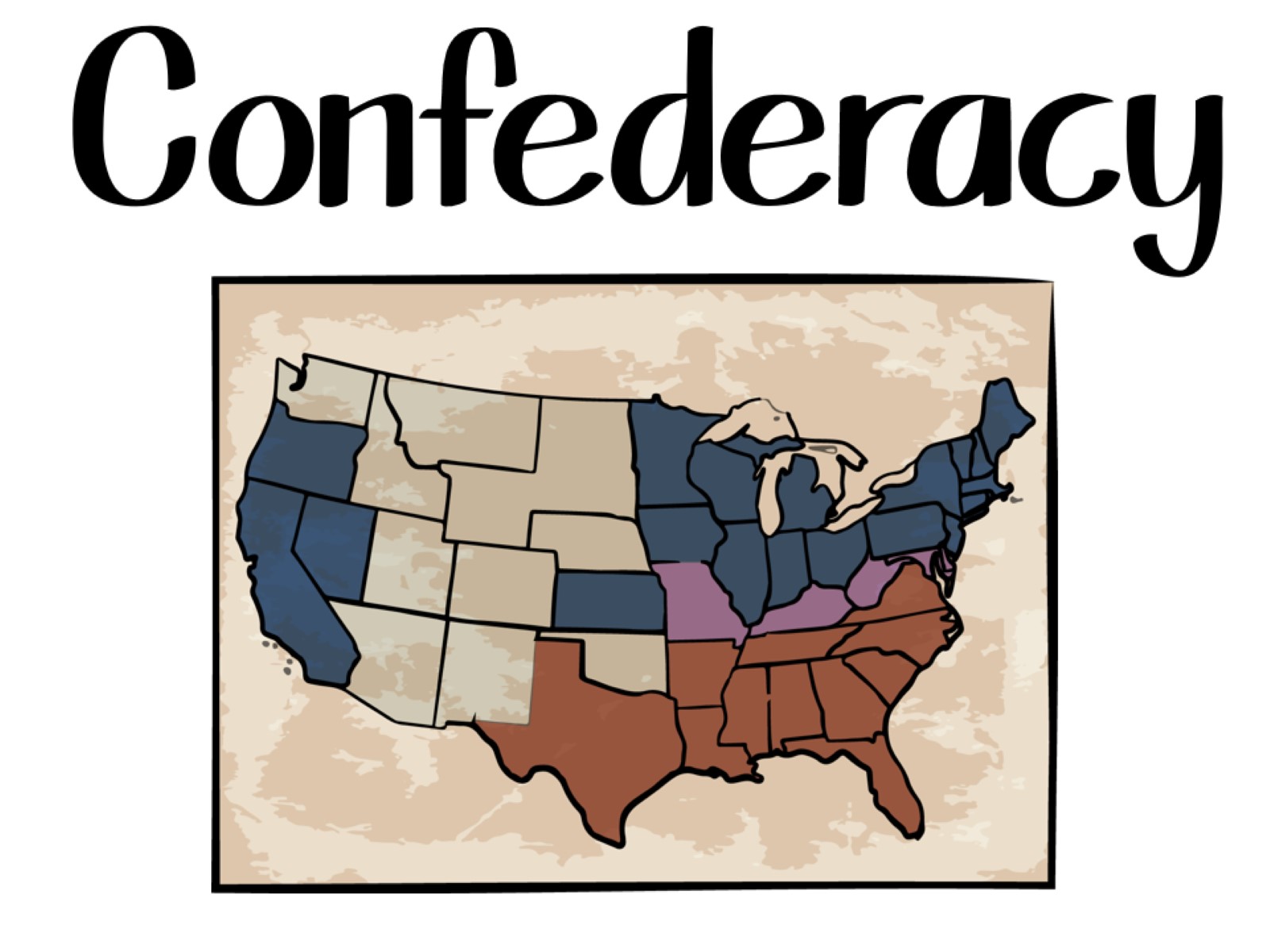 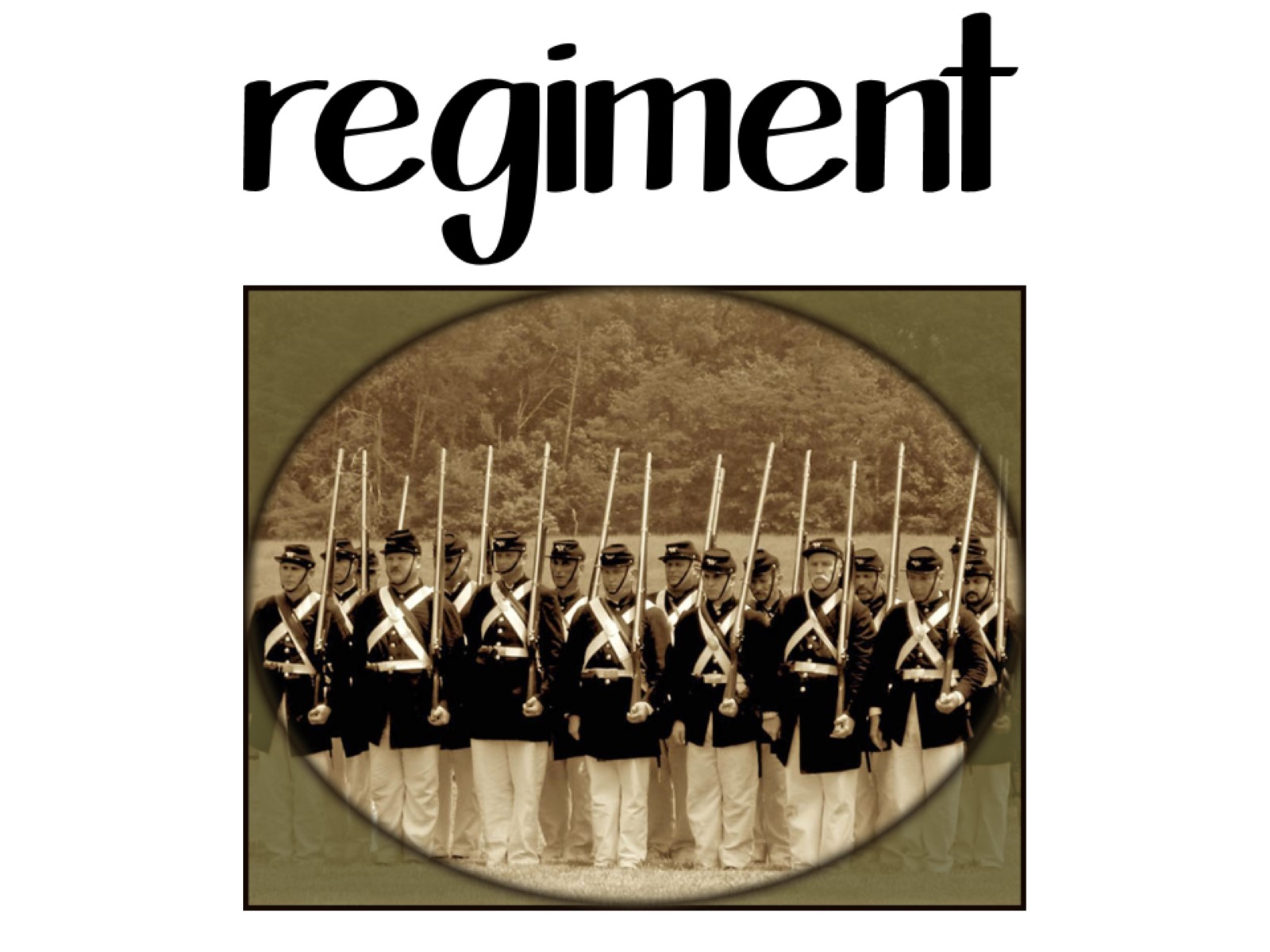 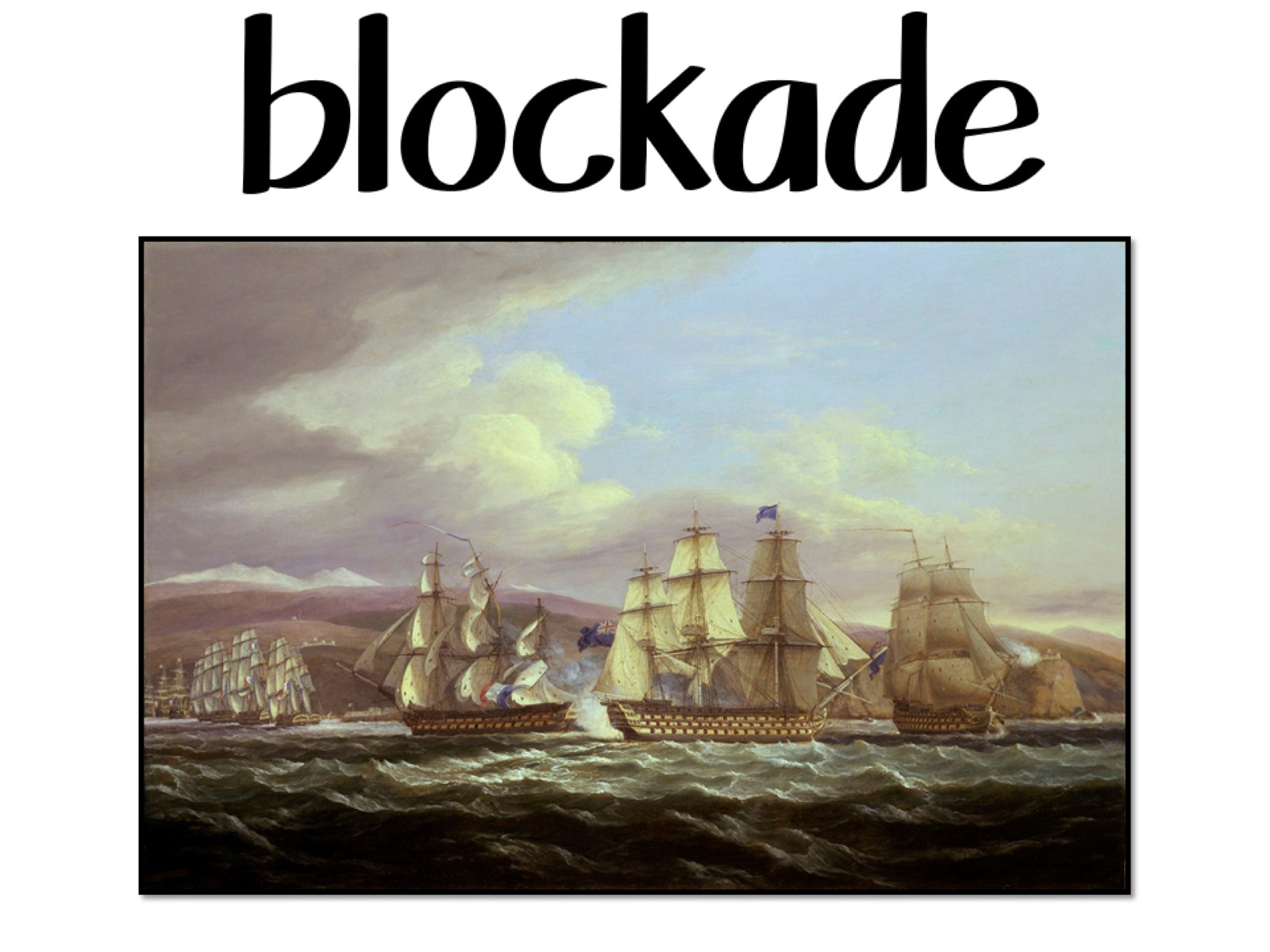 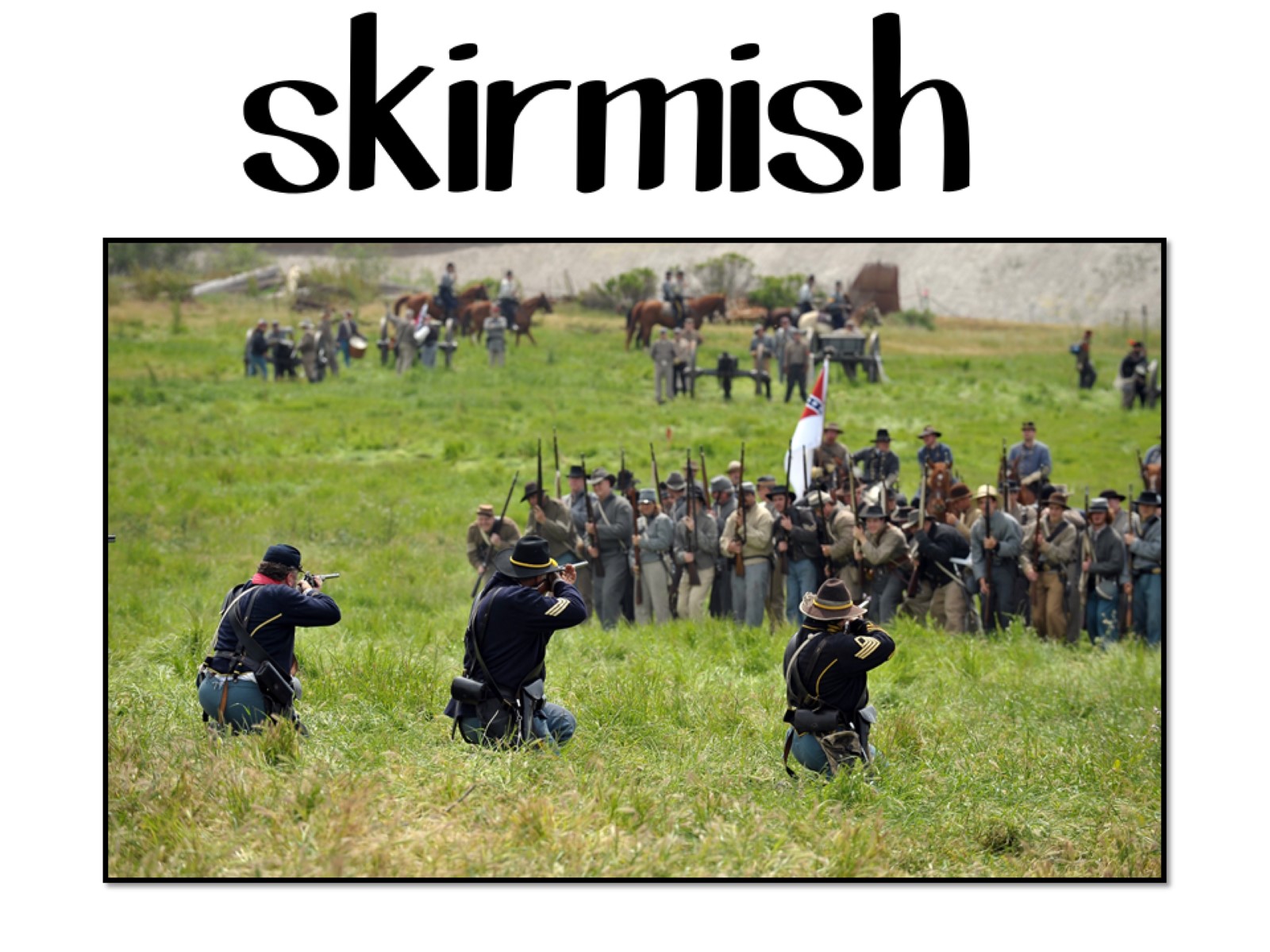 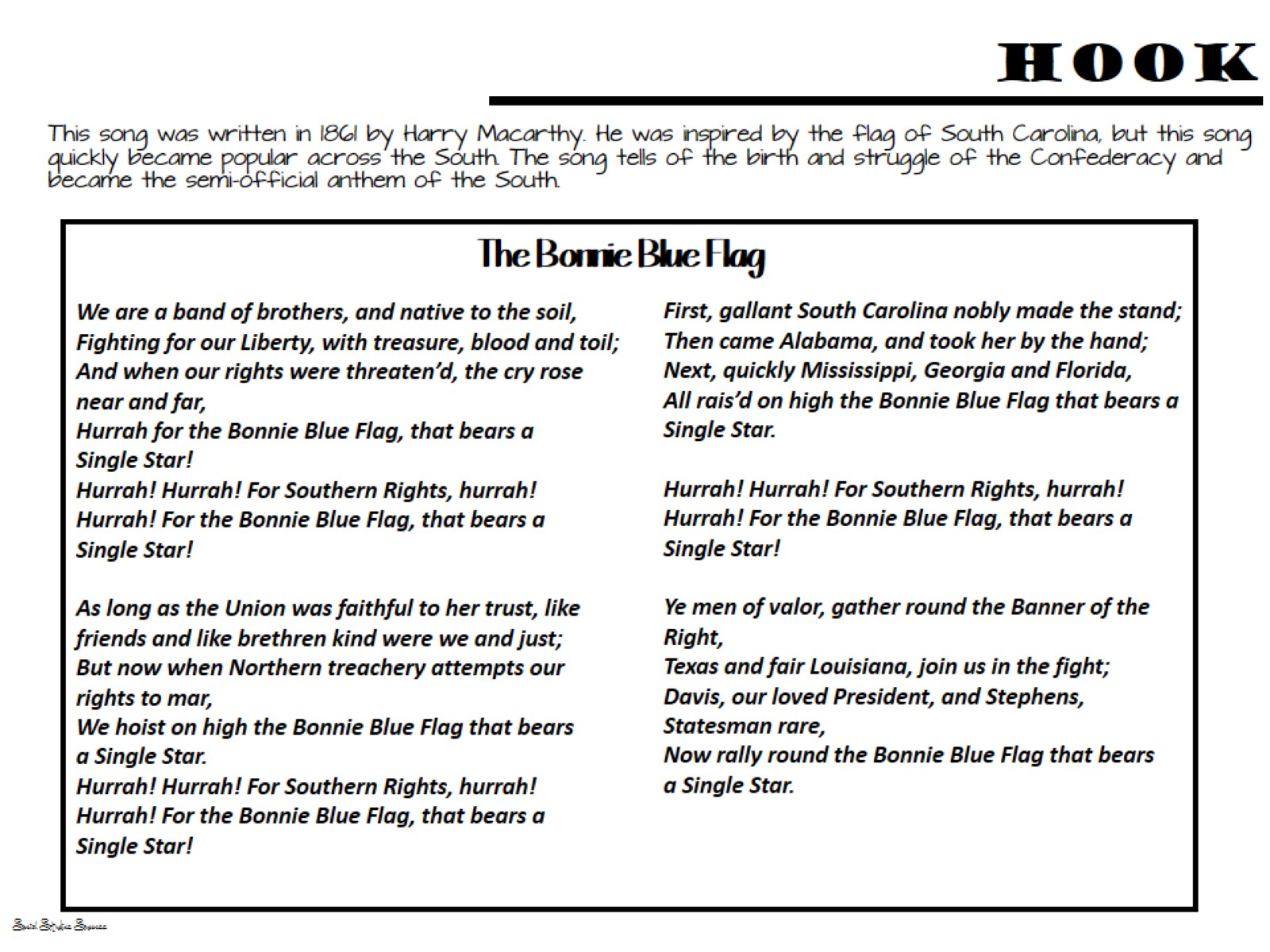 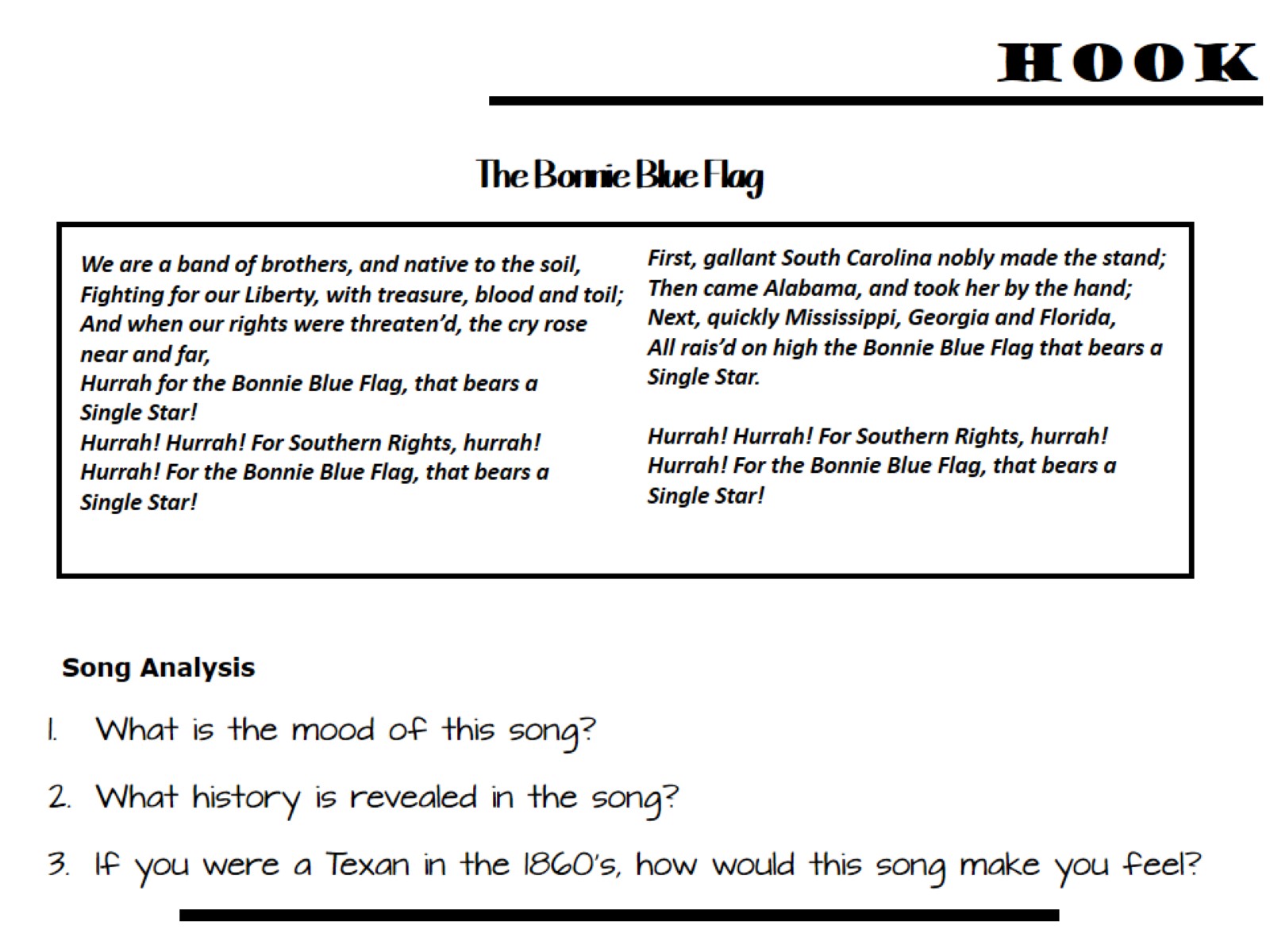 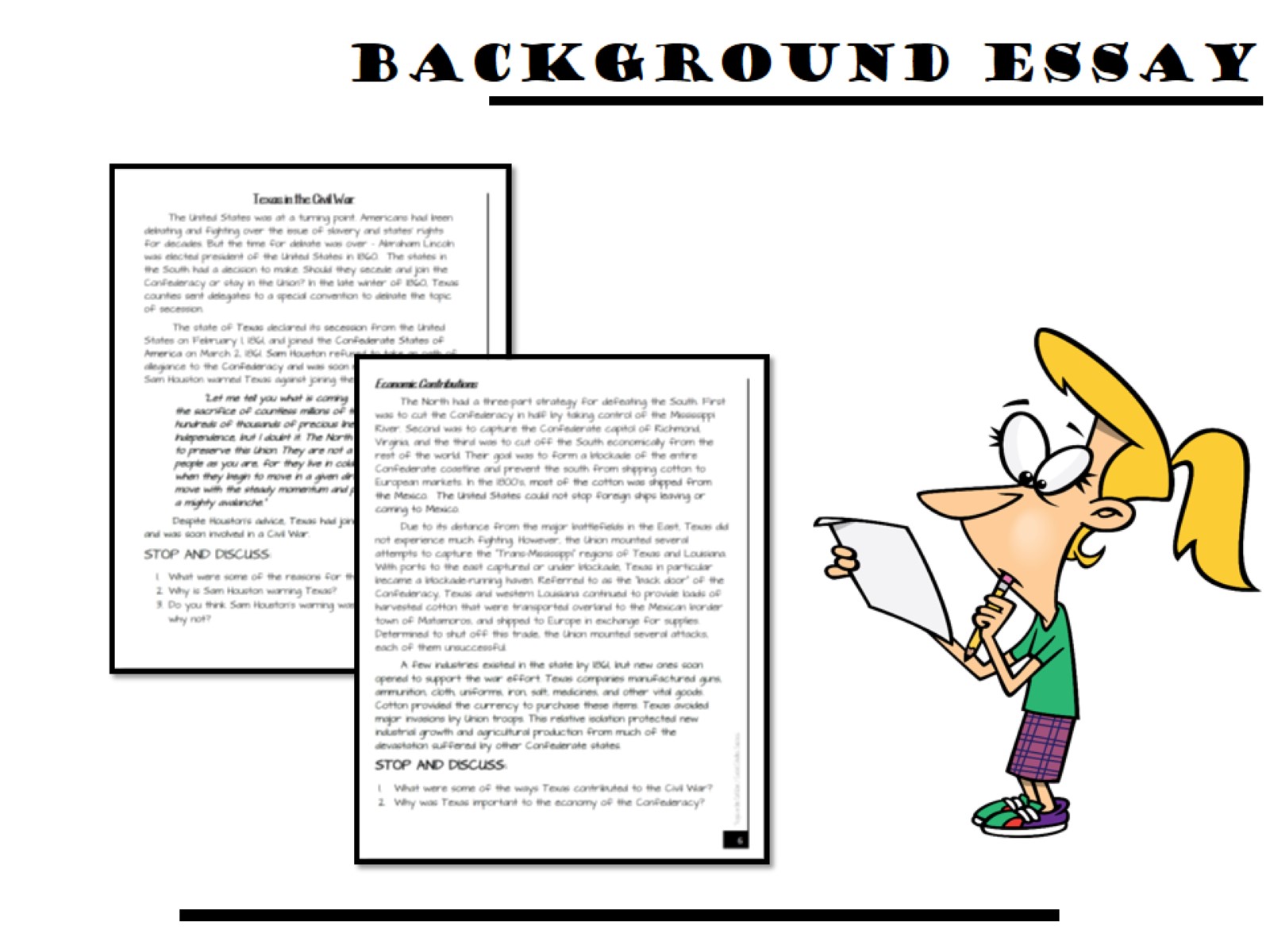 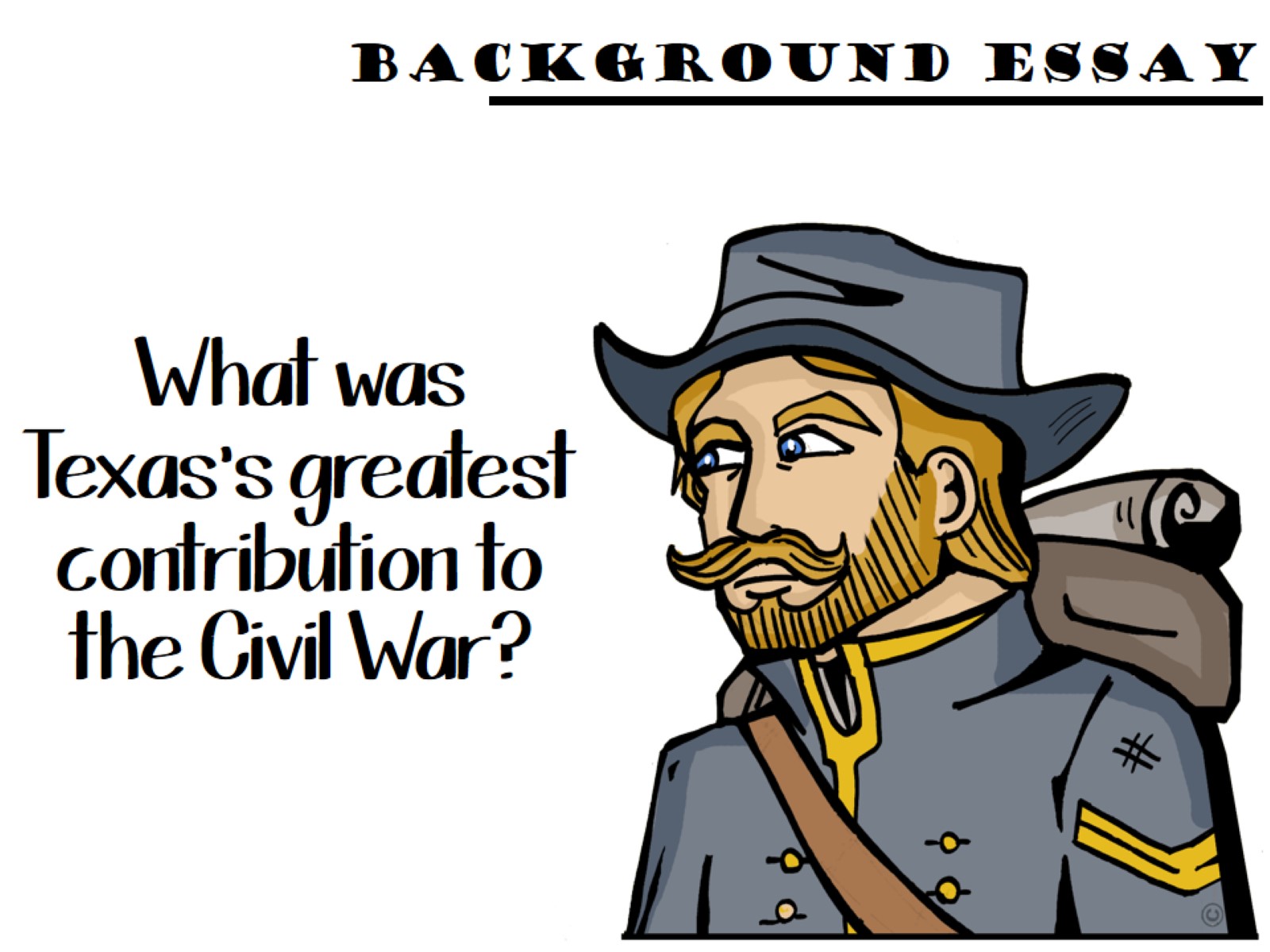 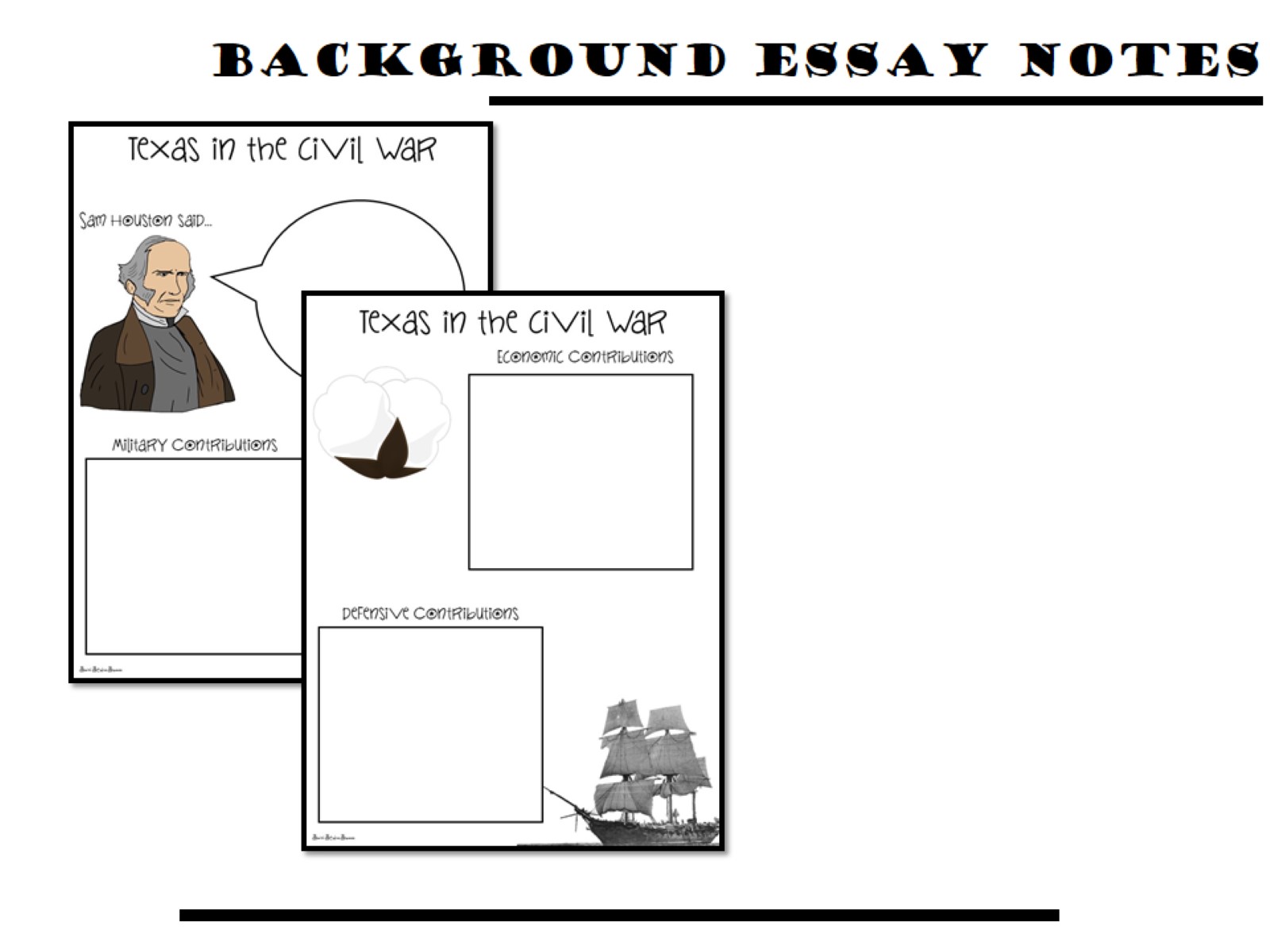 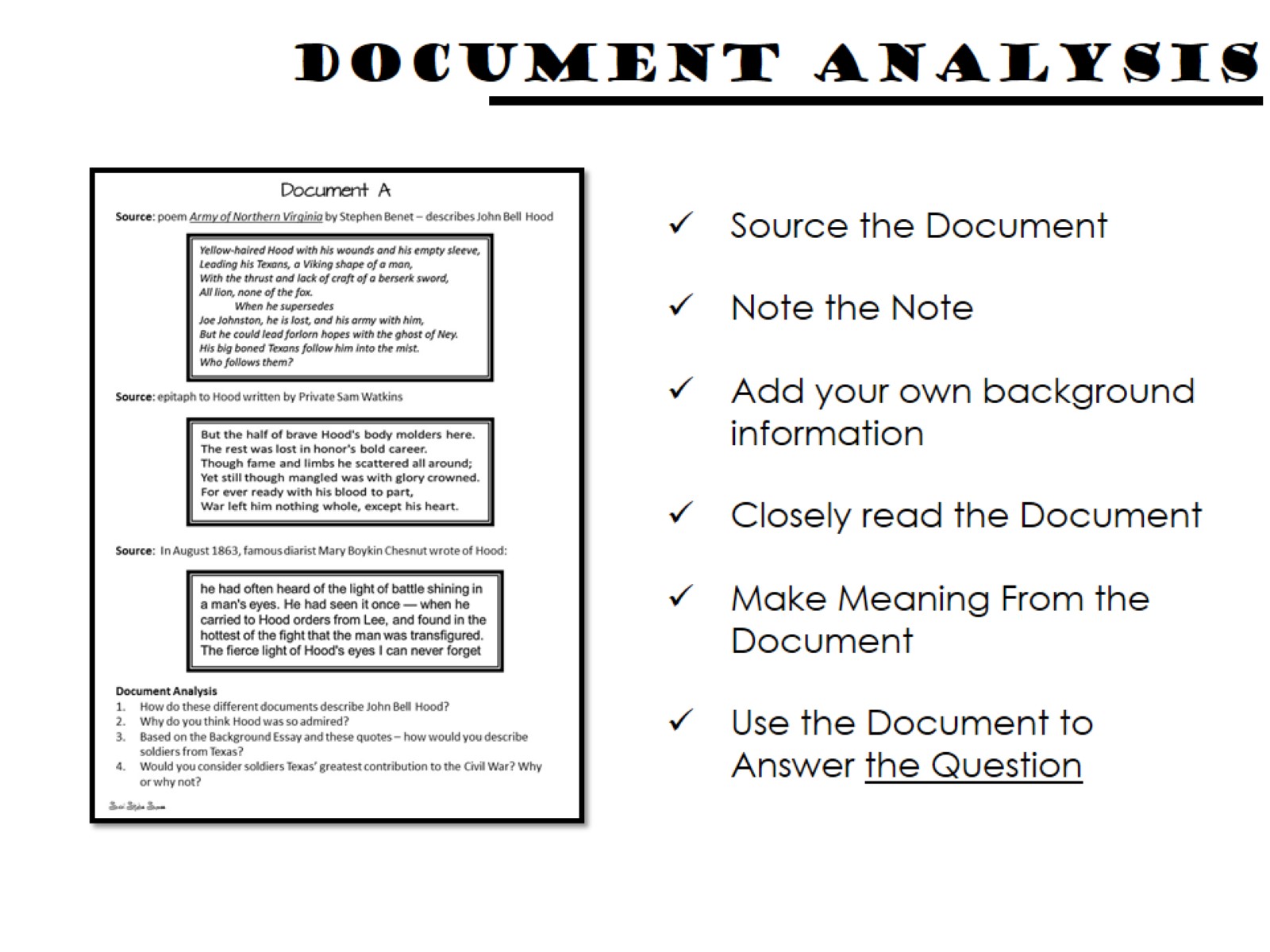 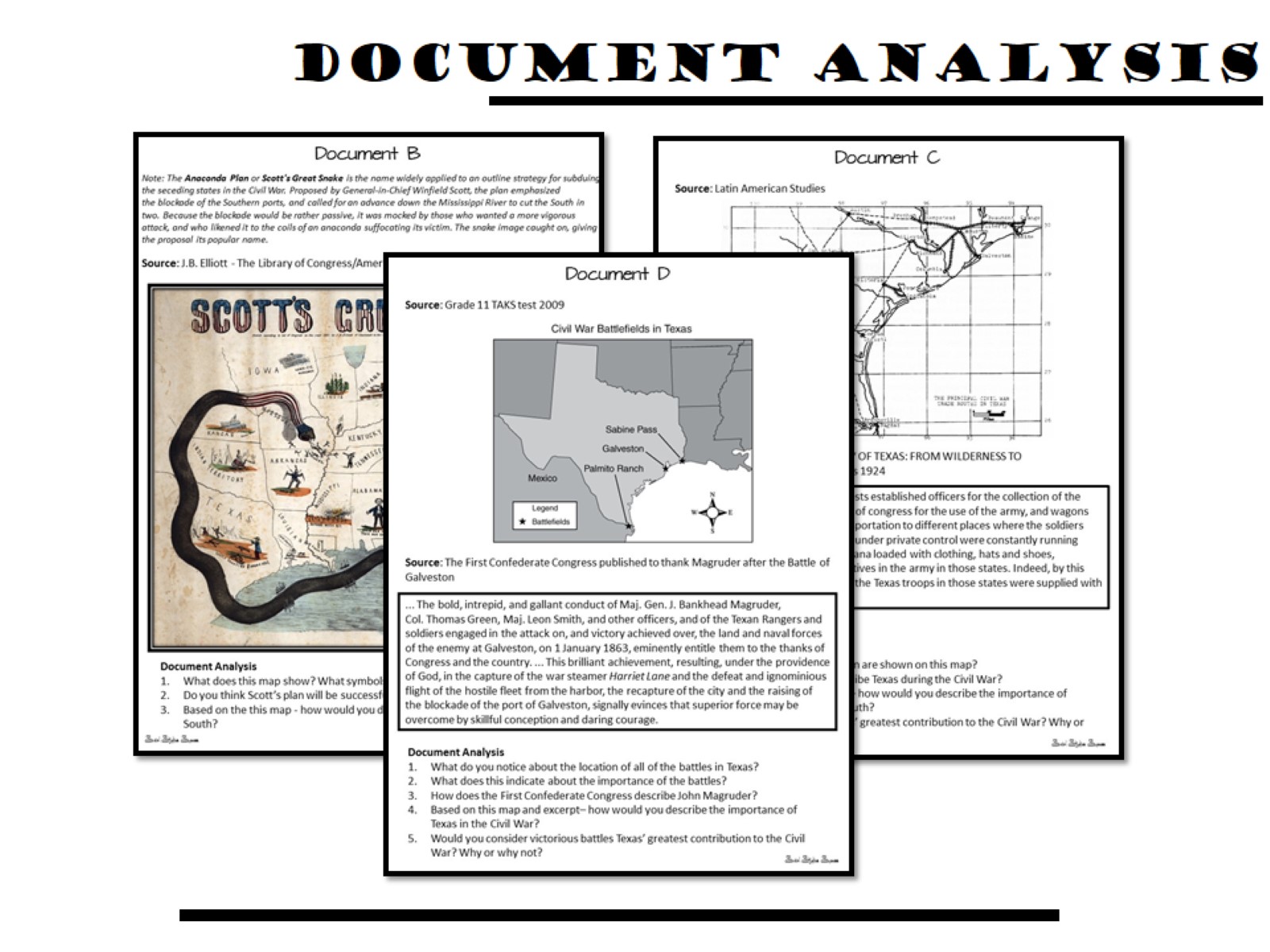 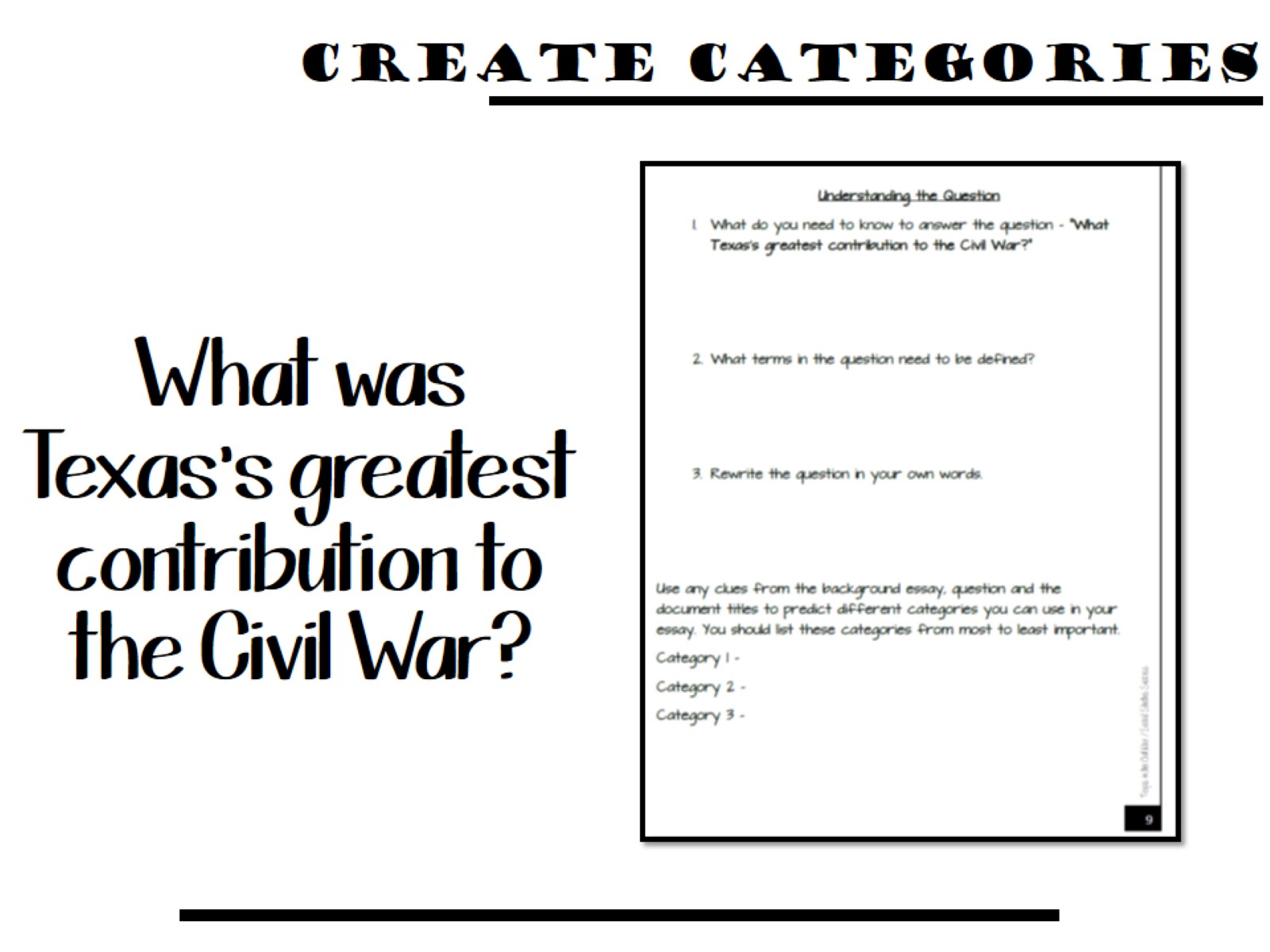 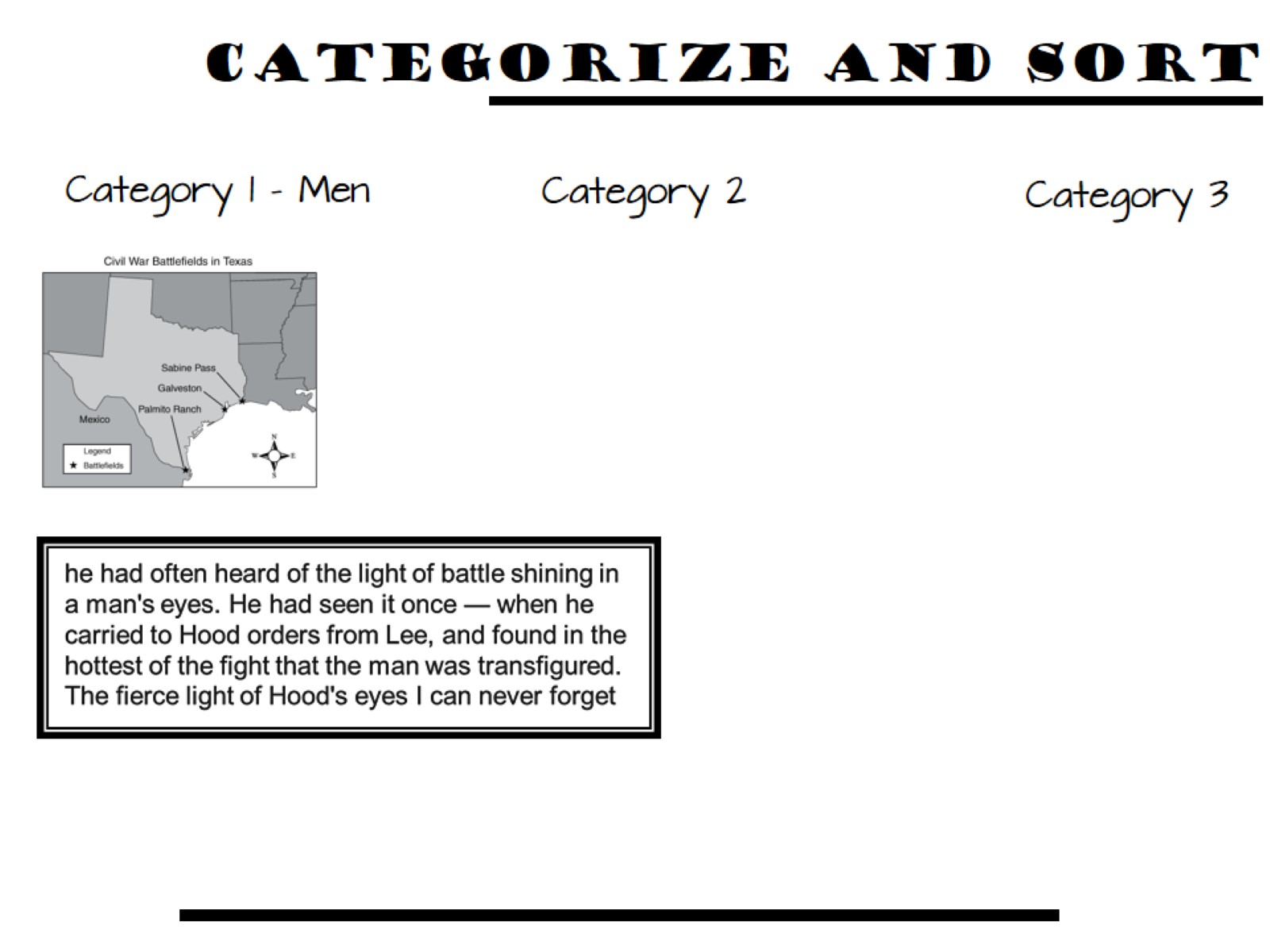 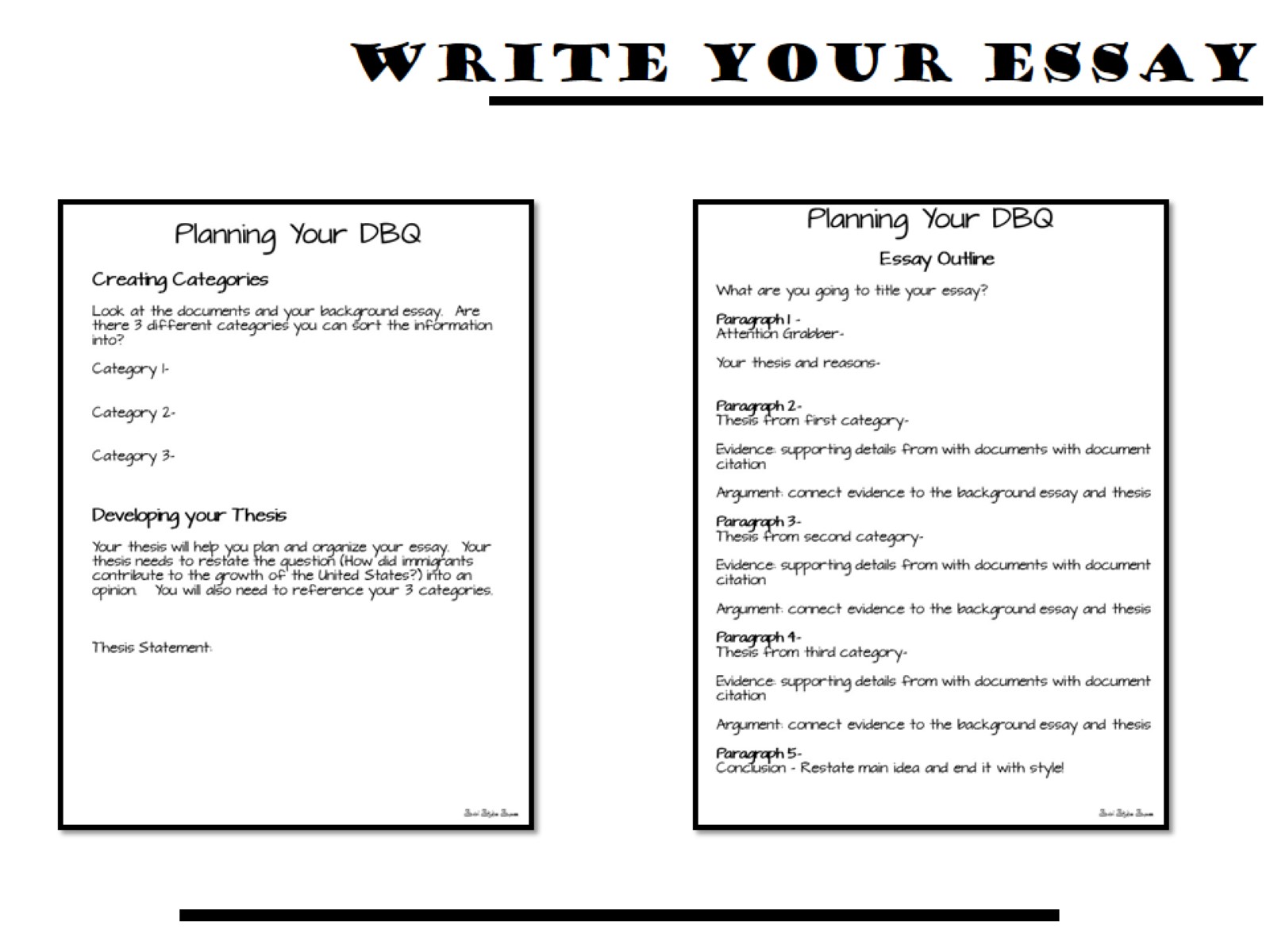 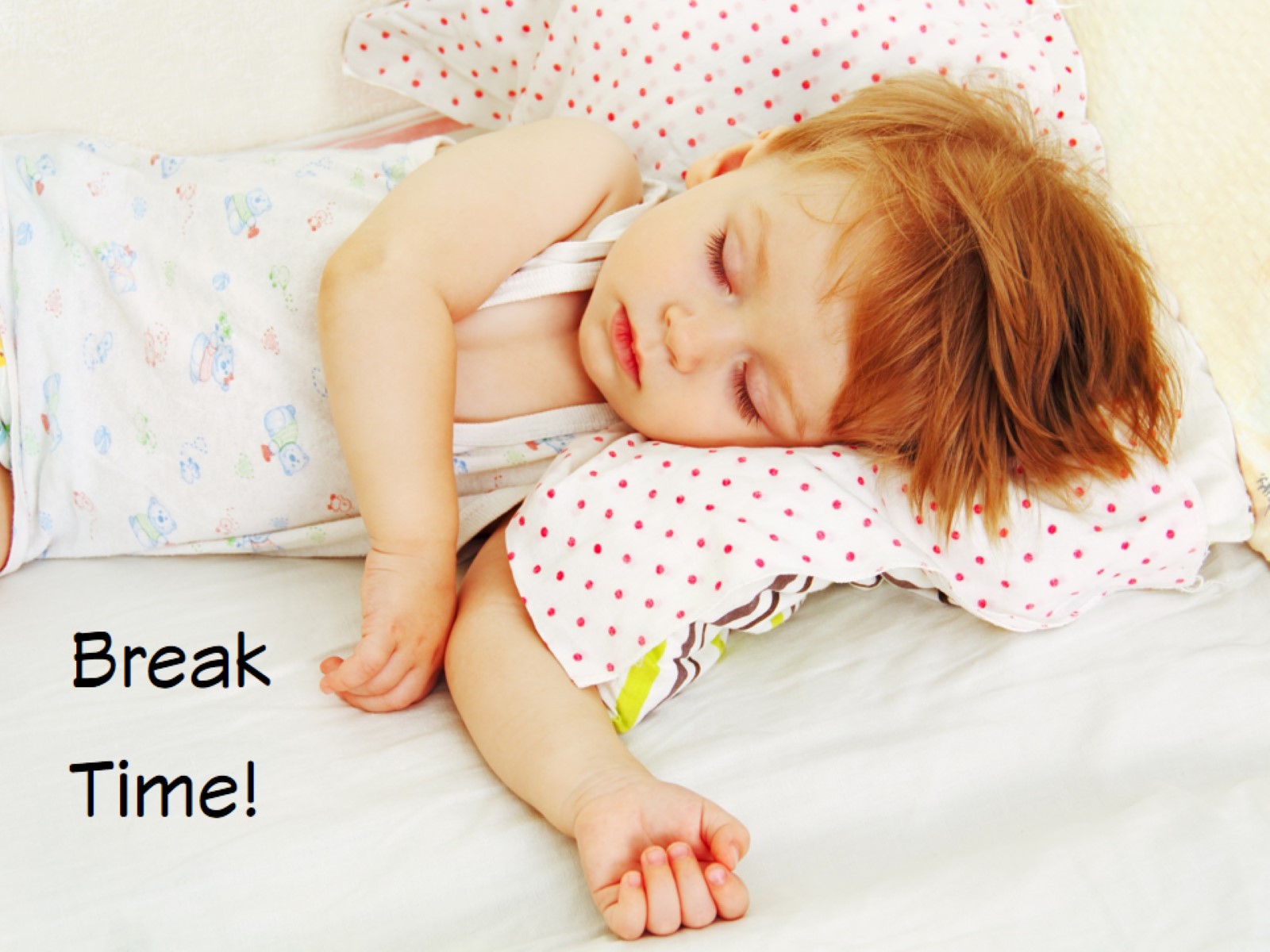 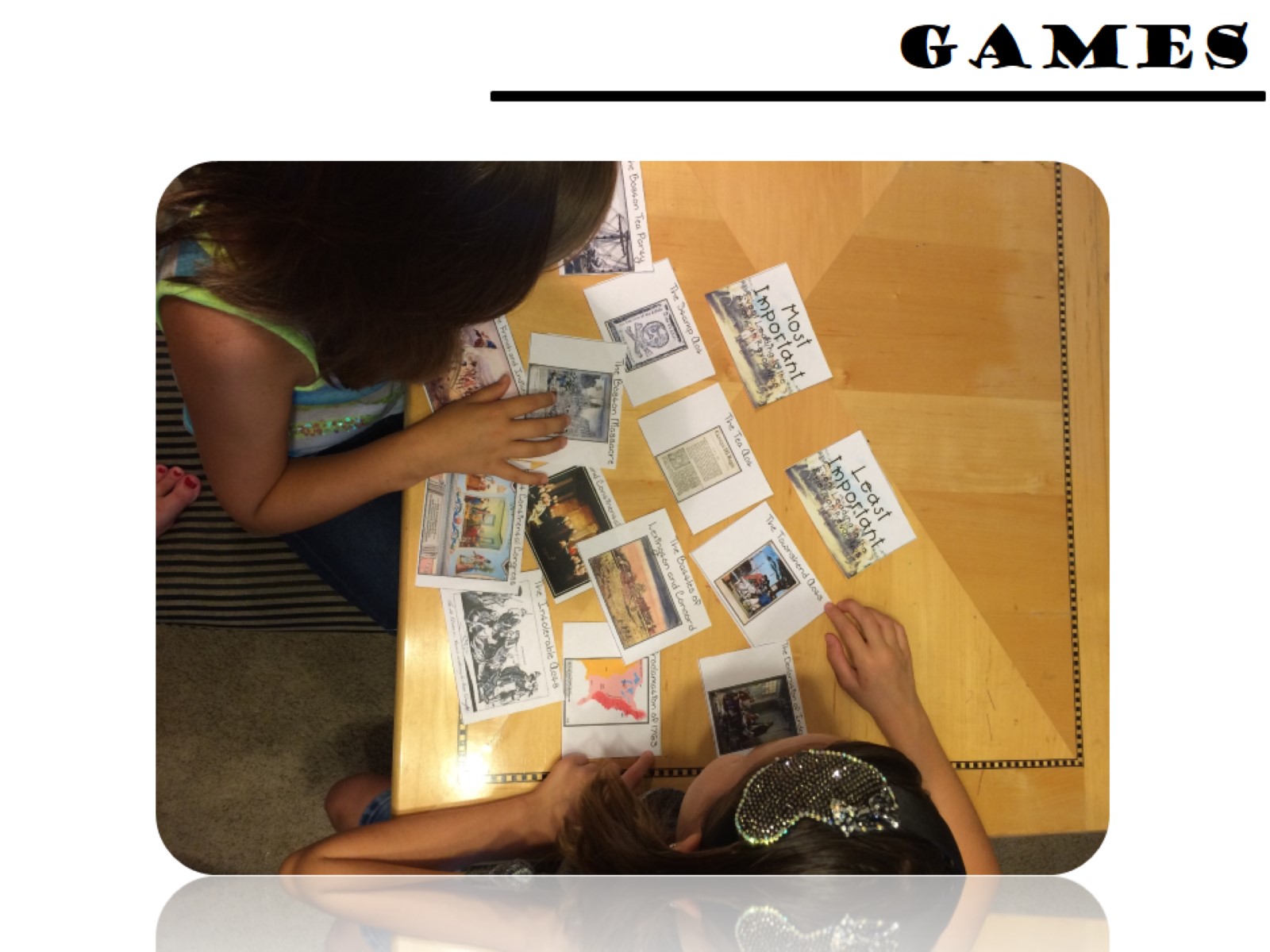 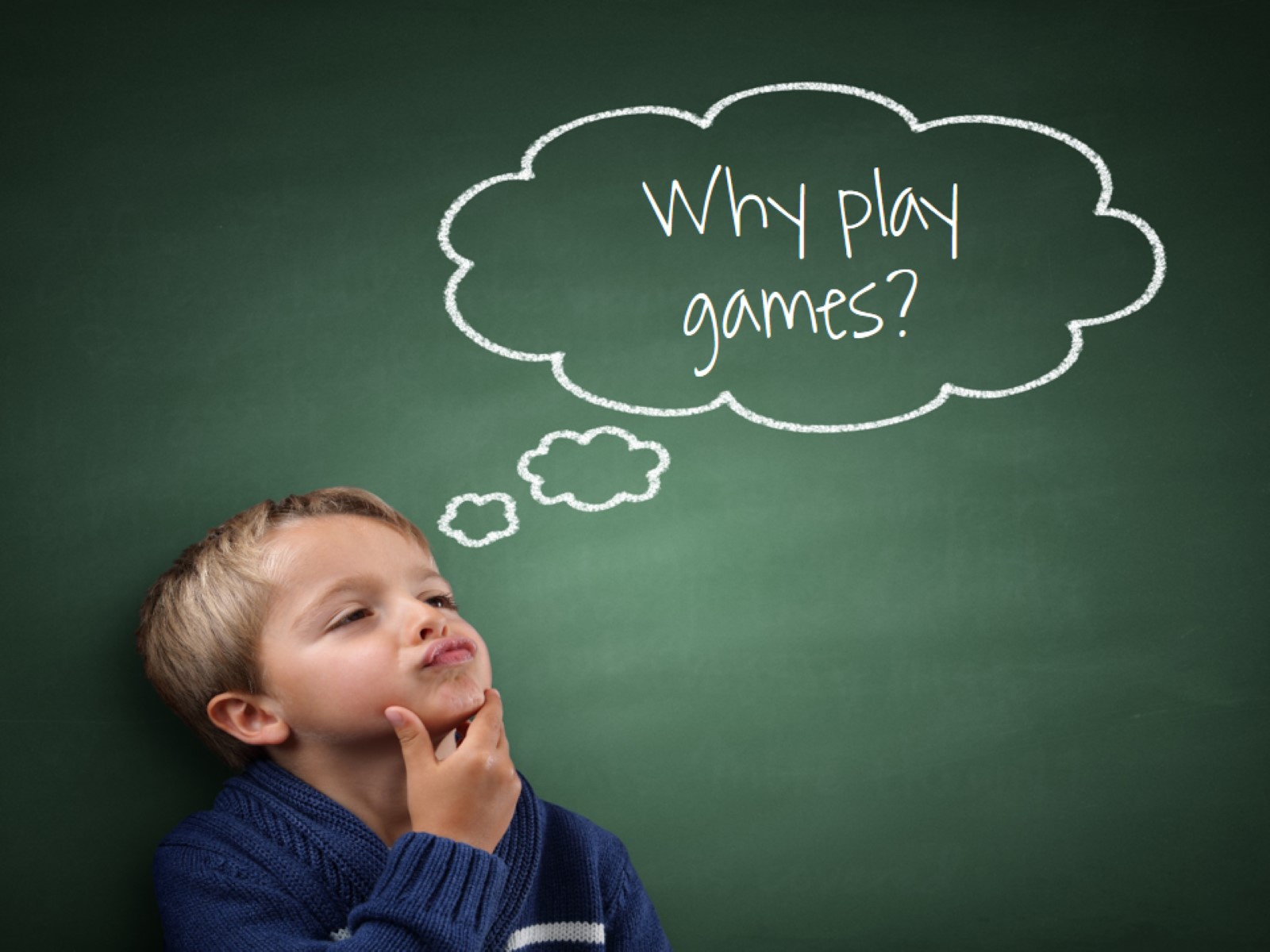 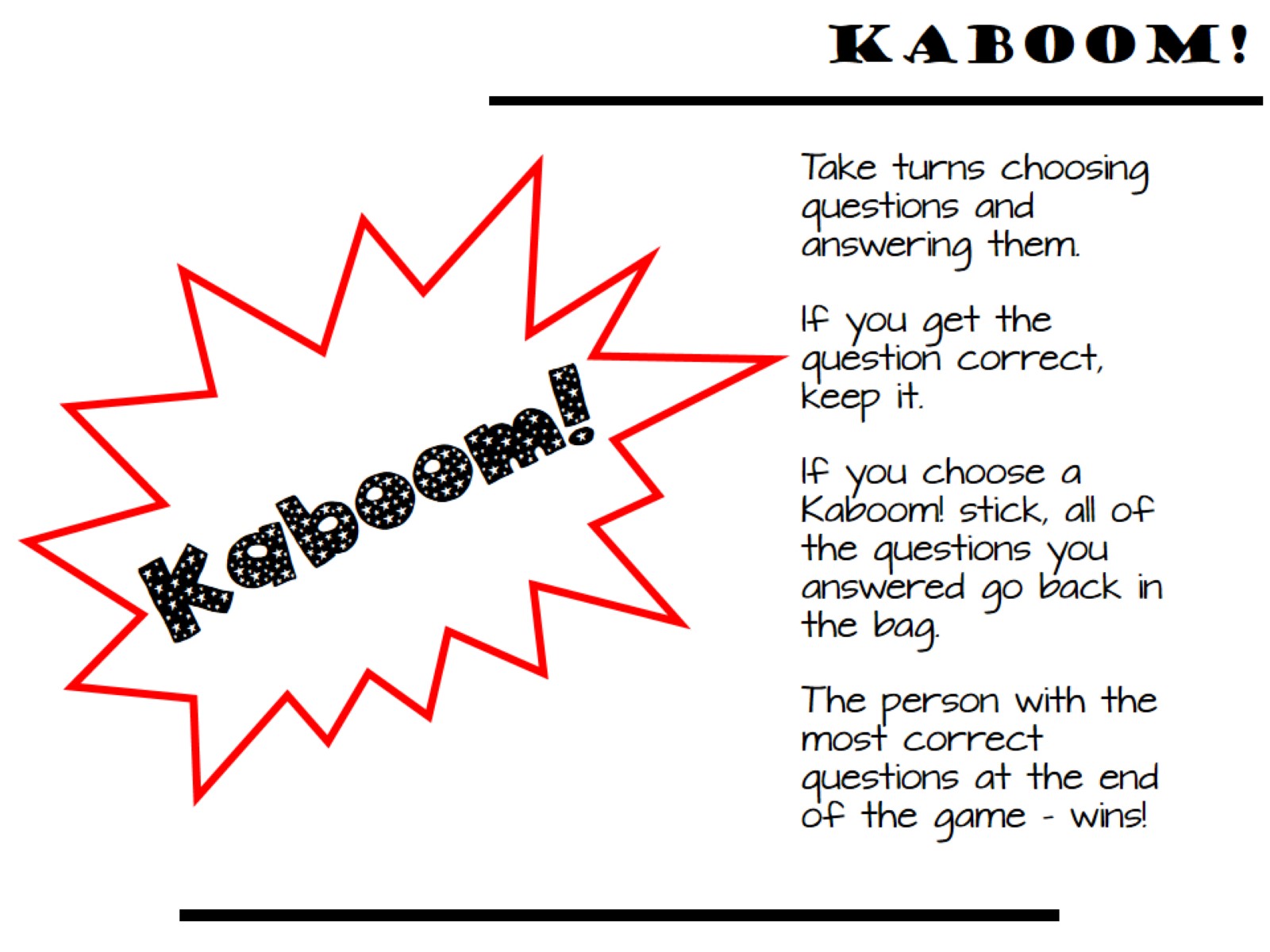 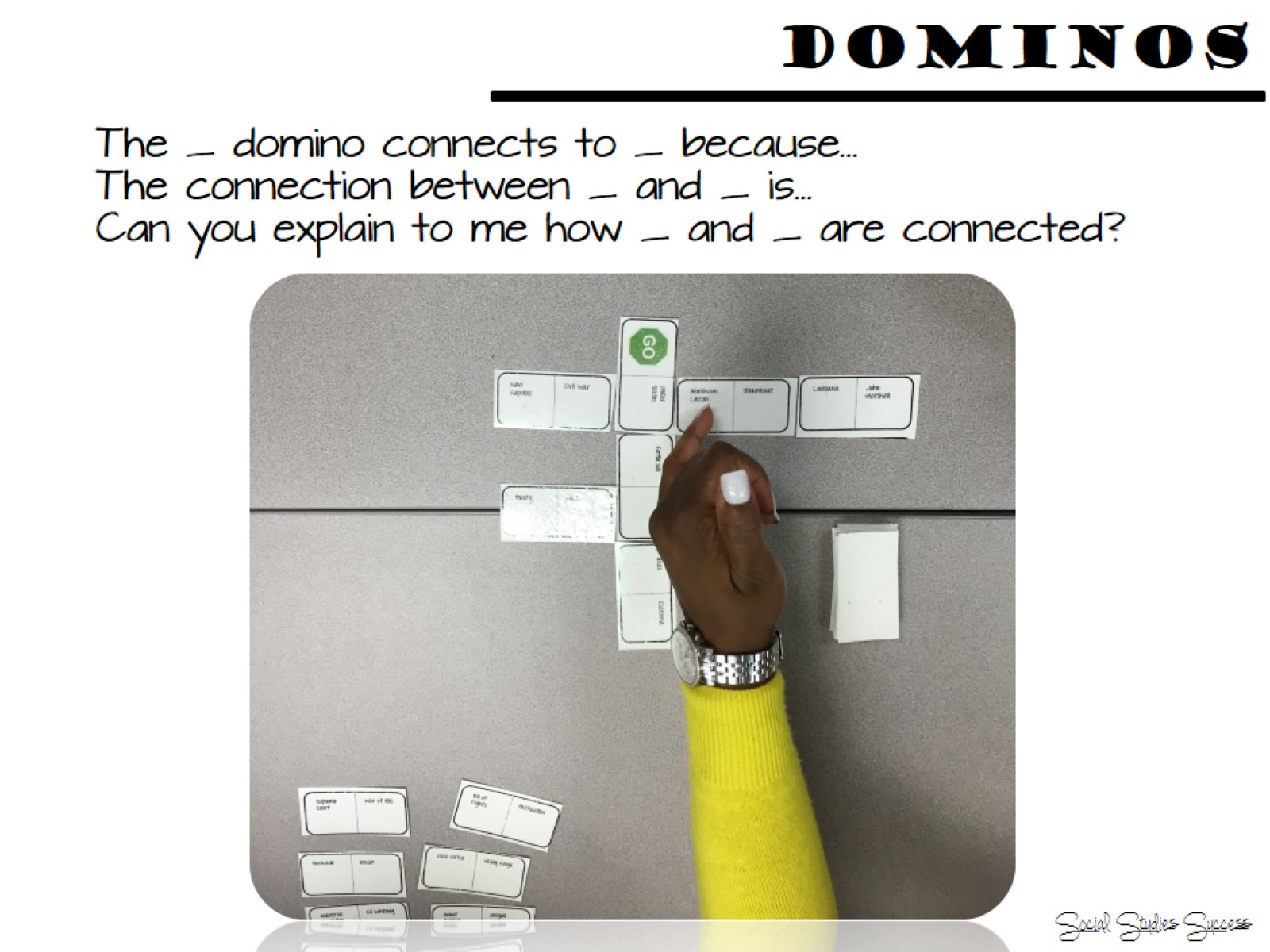 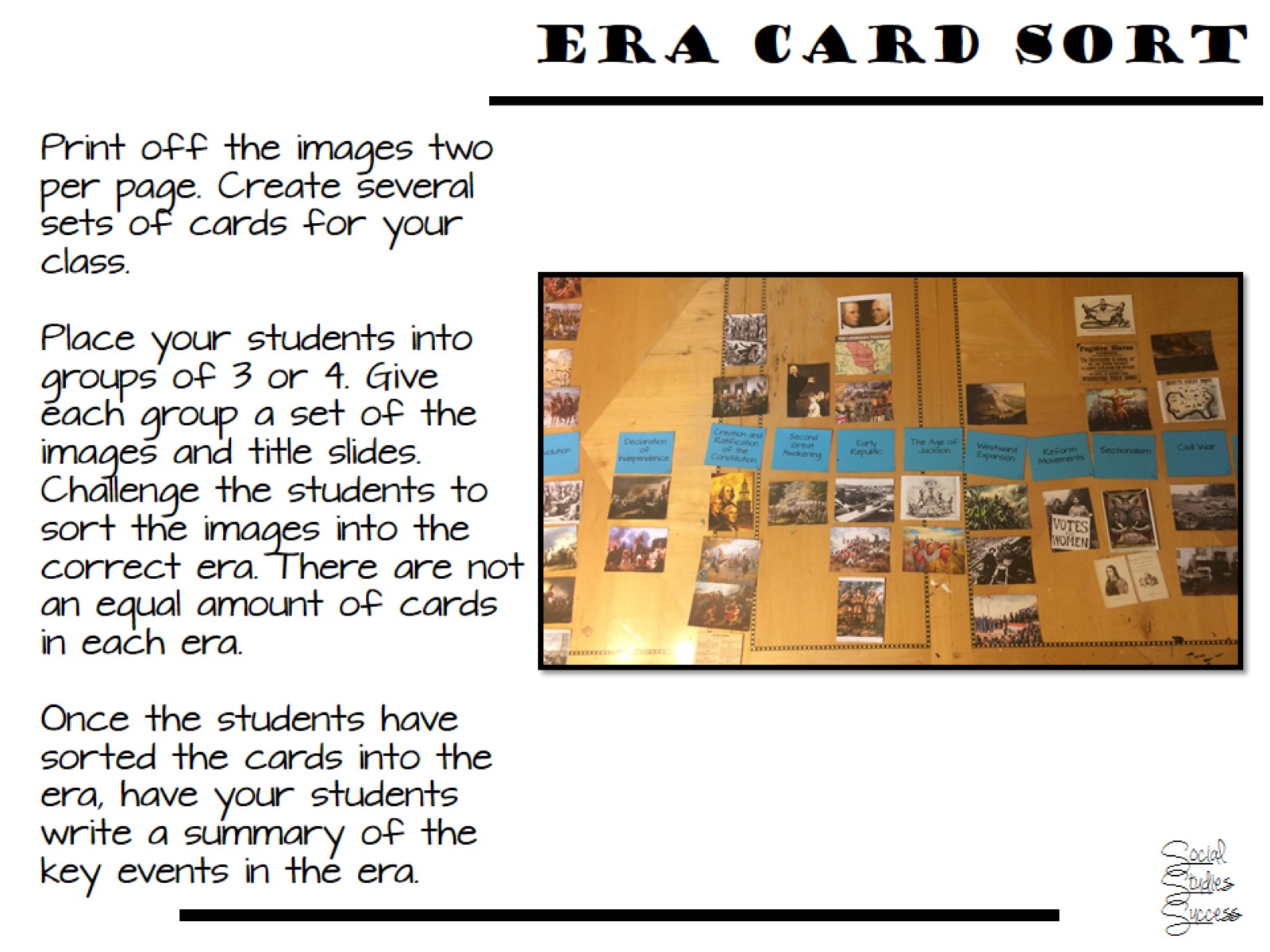 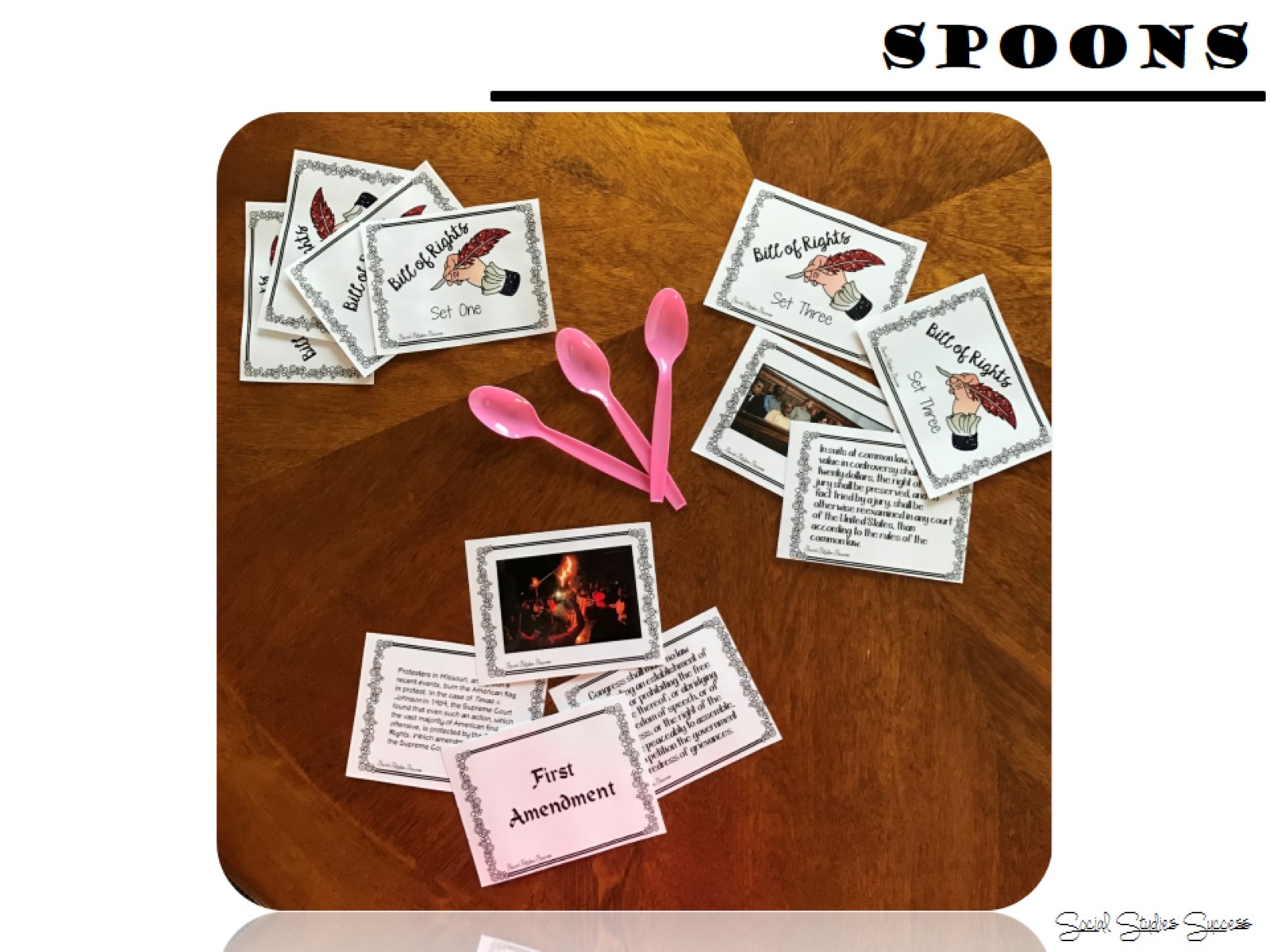 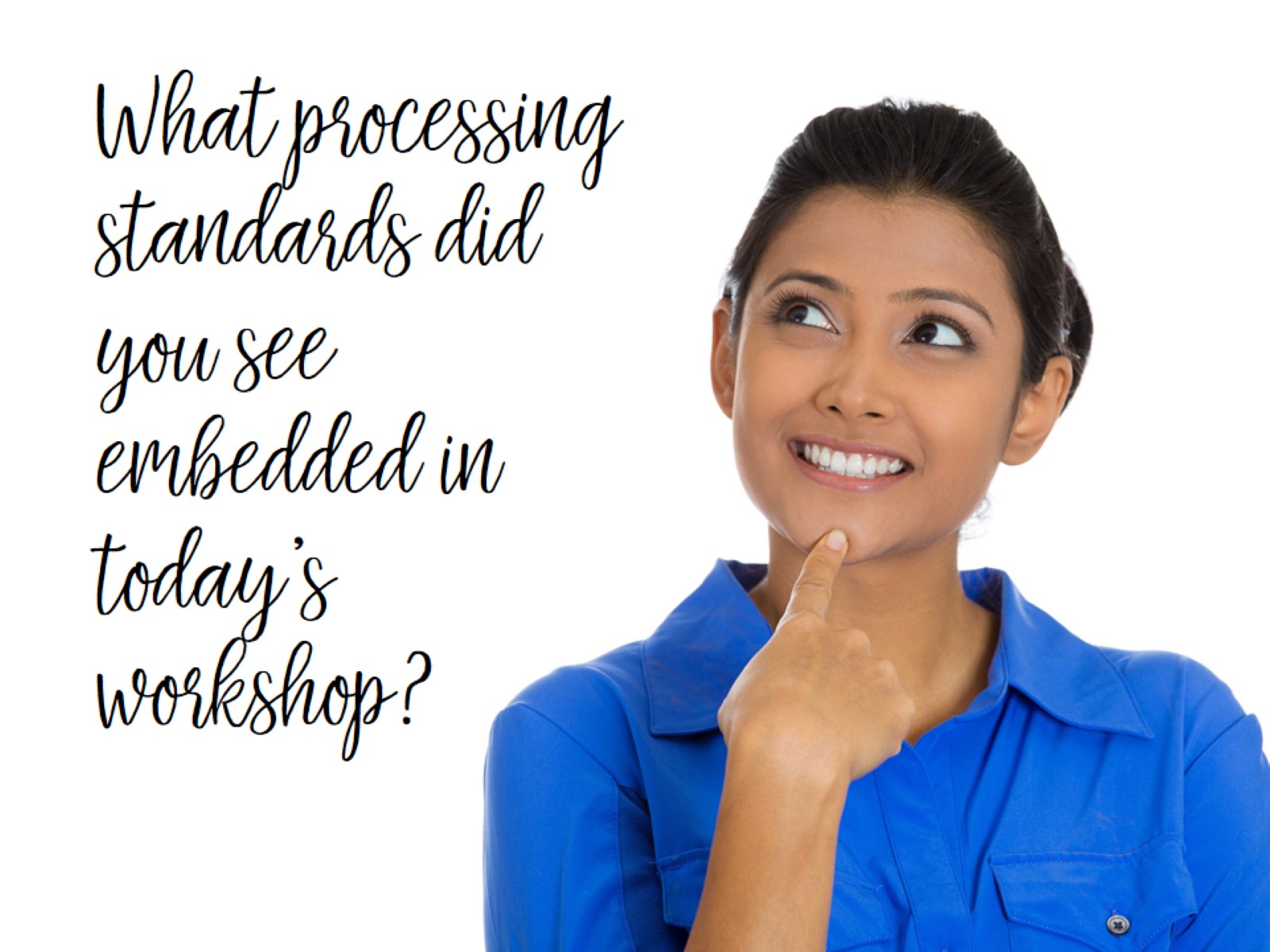 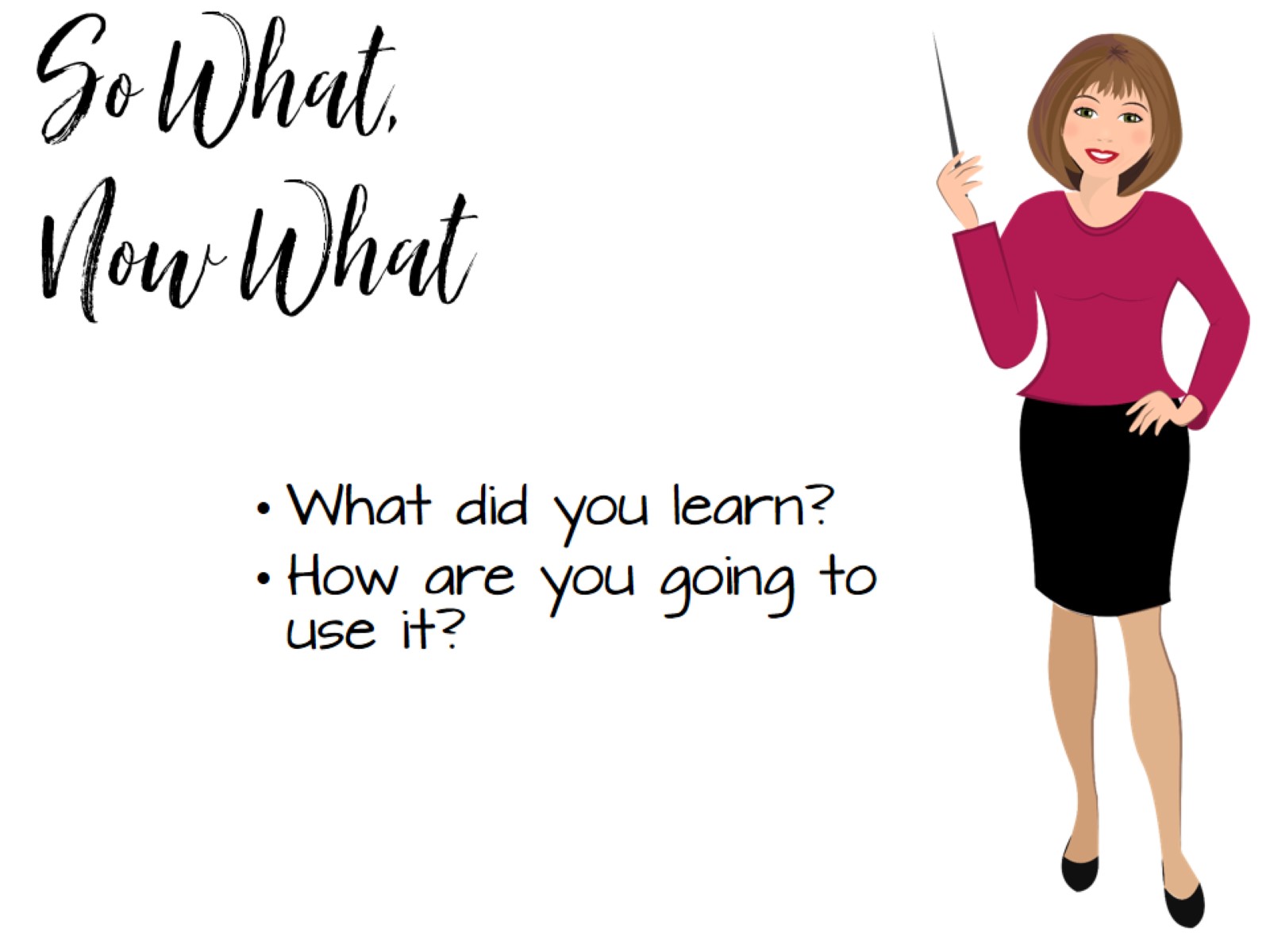 So What,Now What
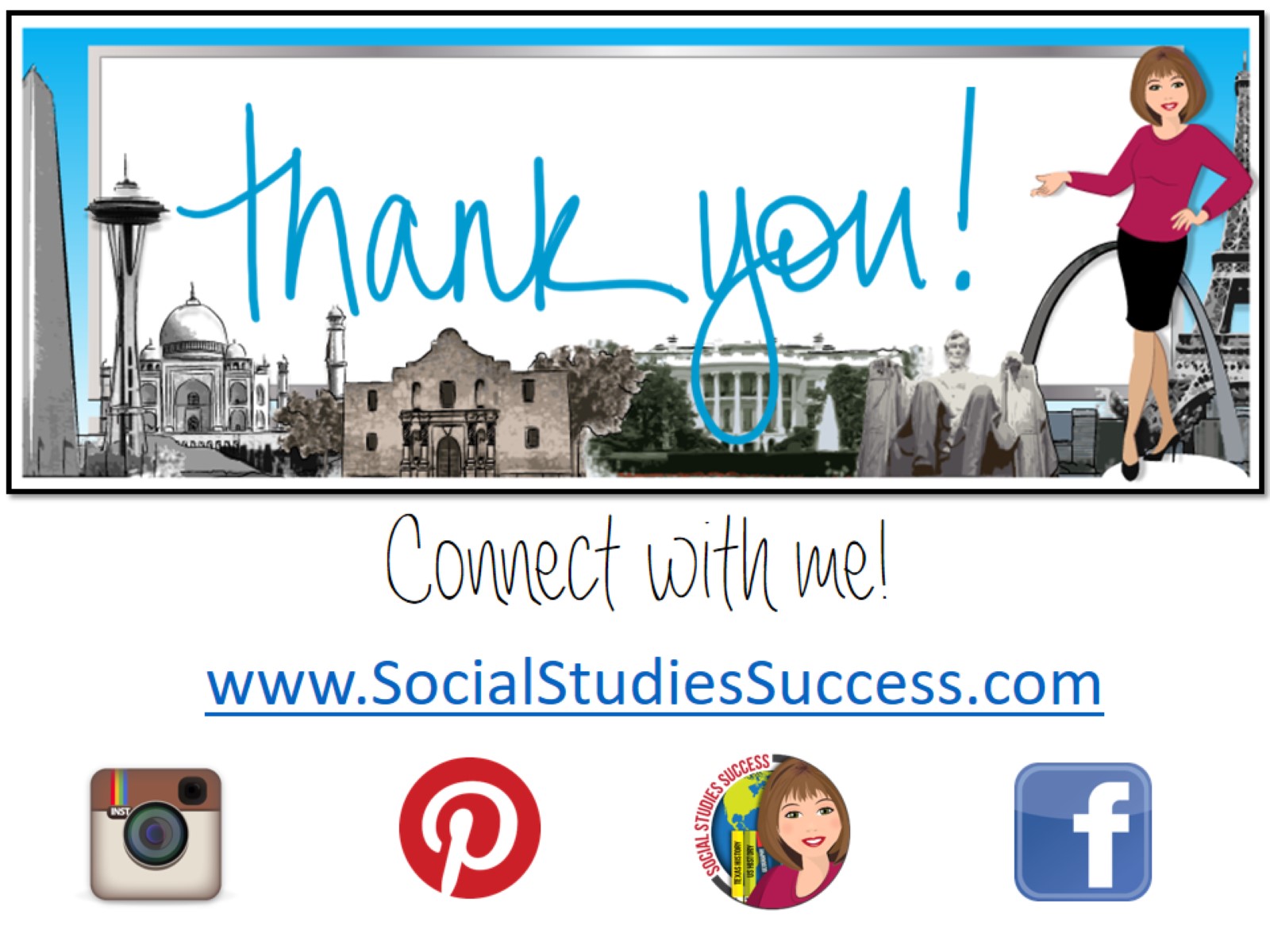 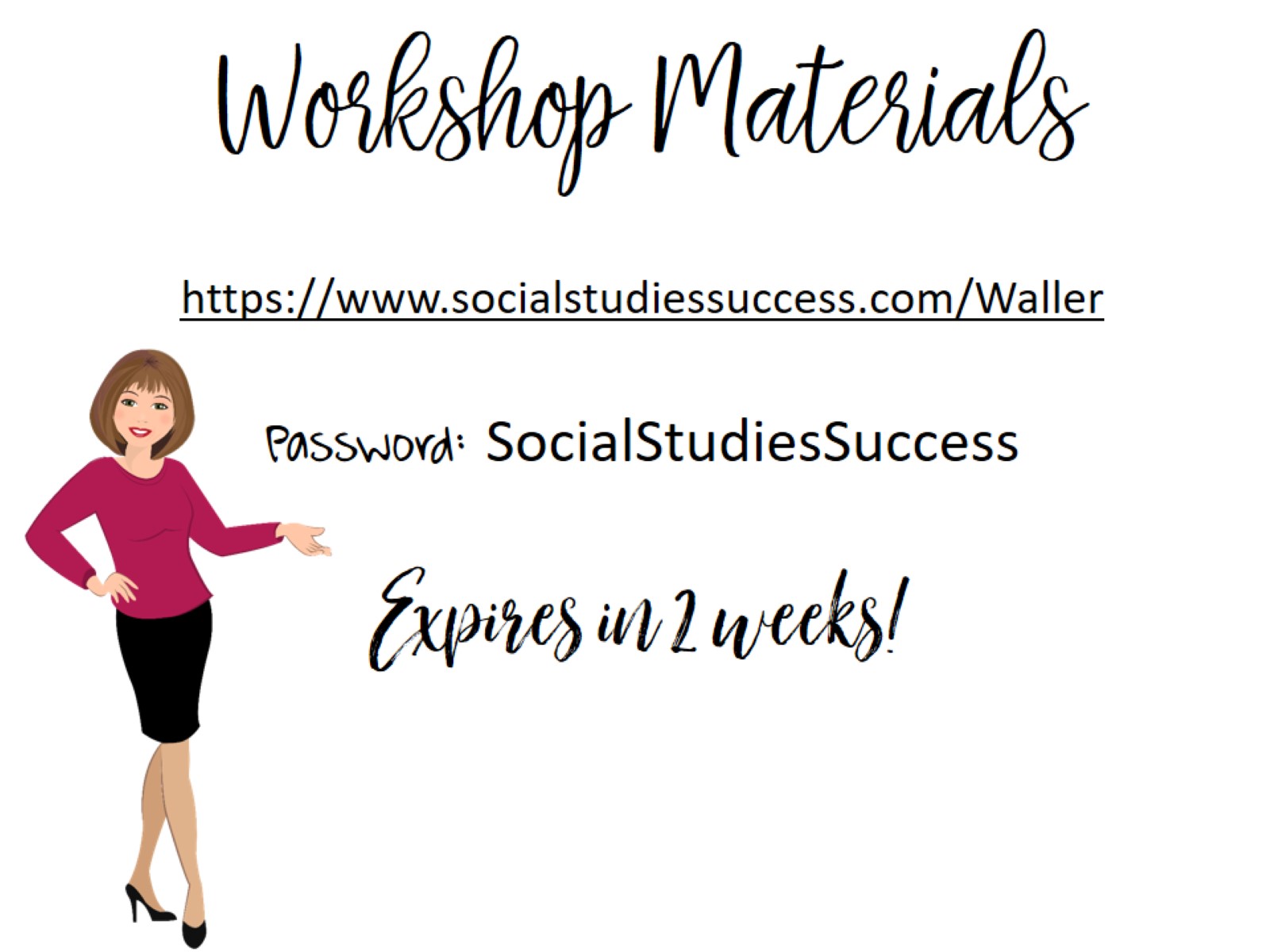